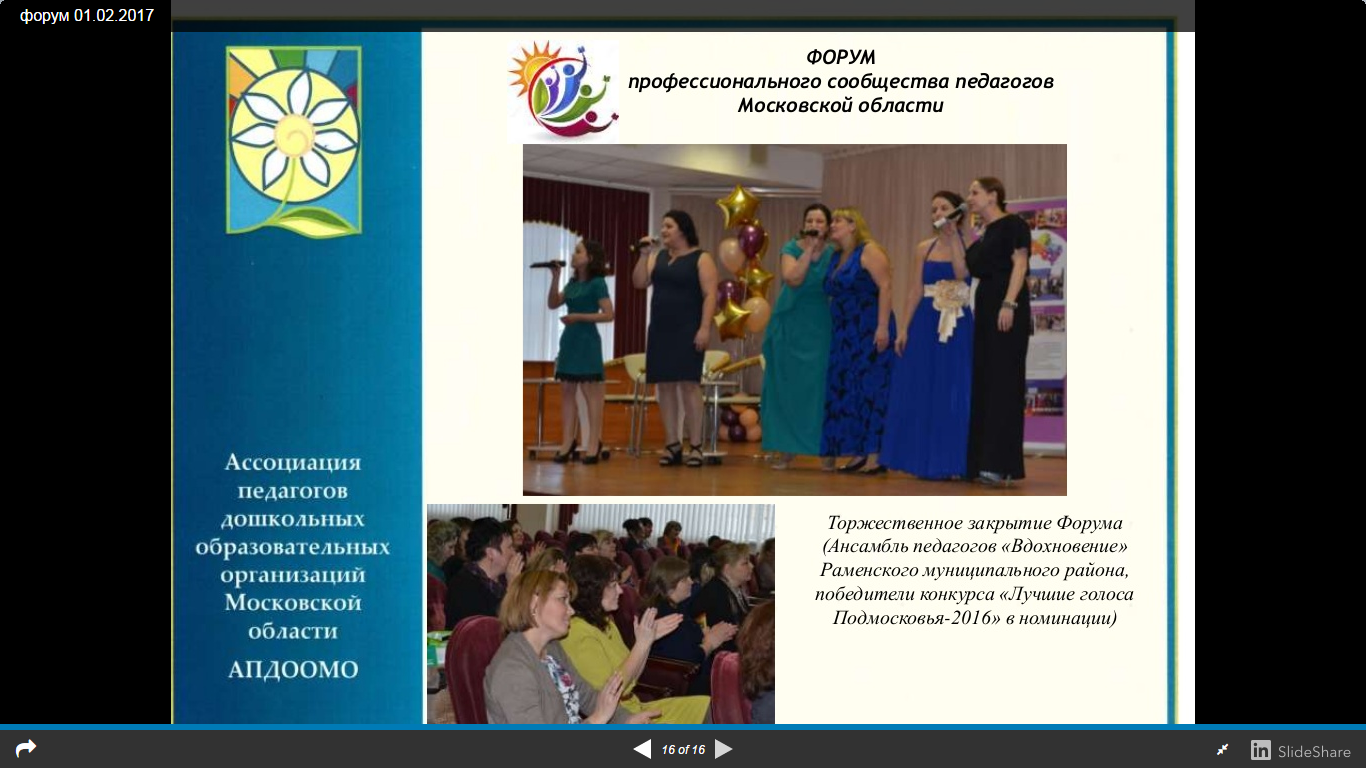 СЛЁТ 
педагогов дошкольных образовательных организаций Московской области -
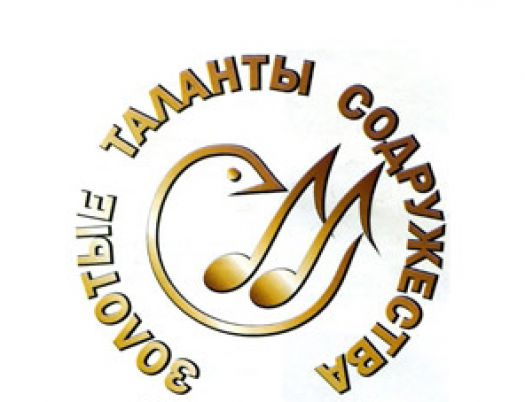 !
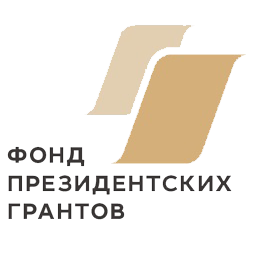 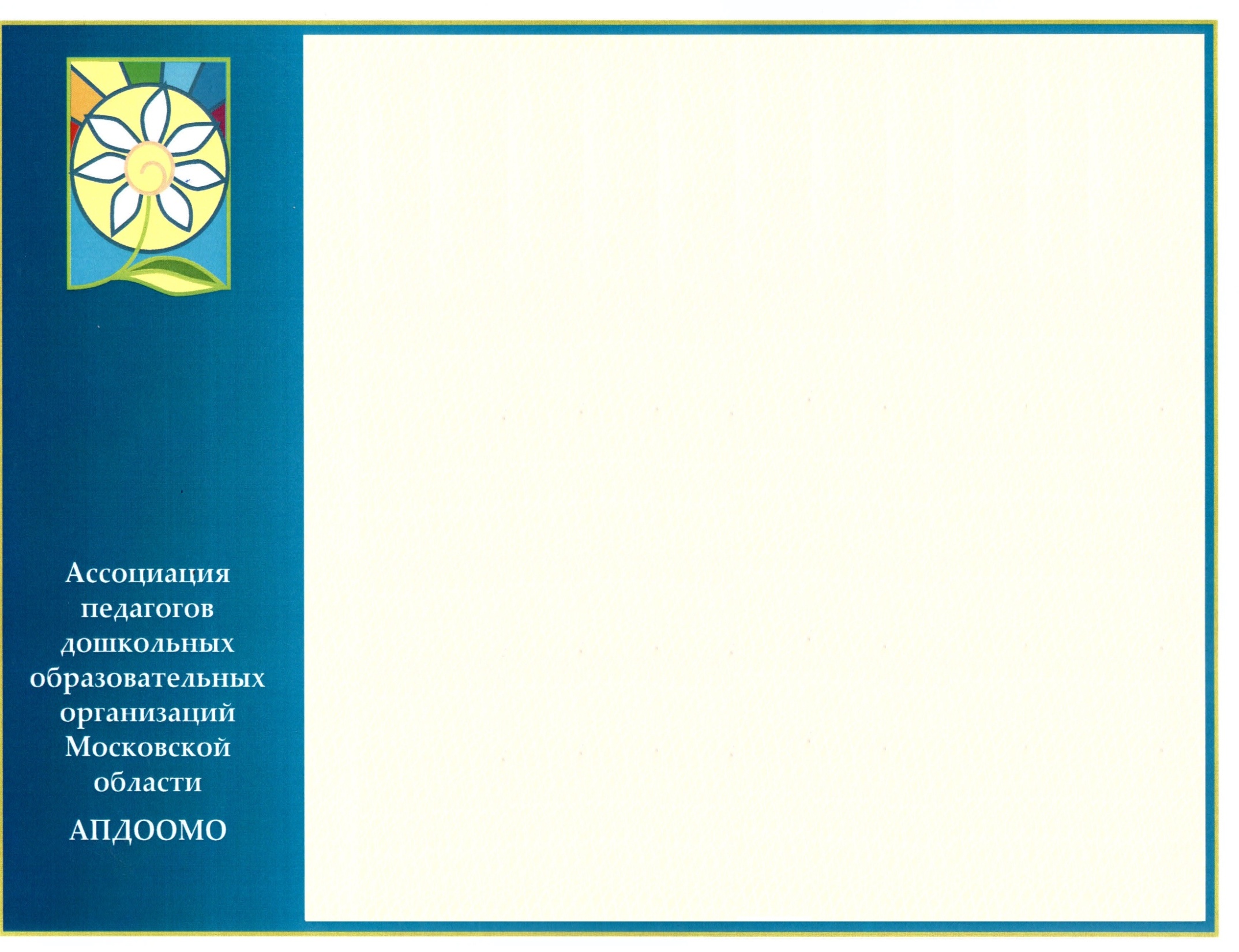 Регистрация и вручение удостоверений, дипломов участников  «Фестиваля педагогических идей - 2017»
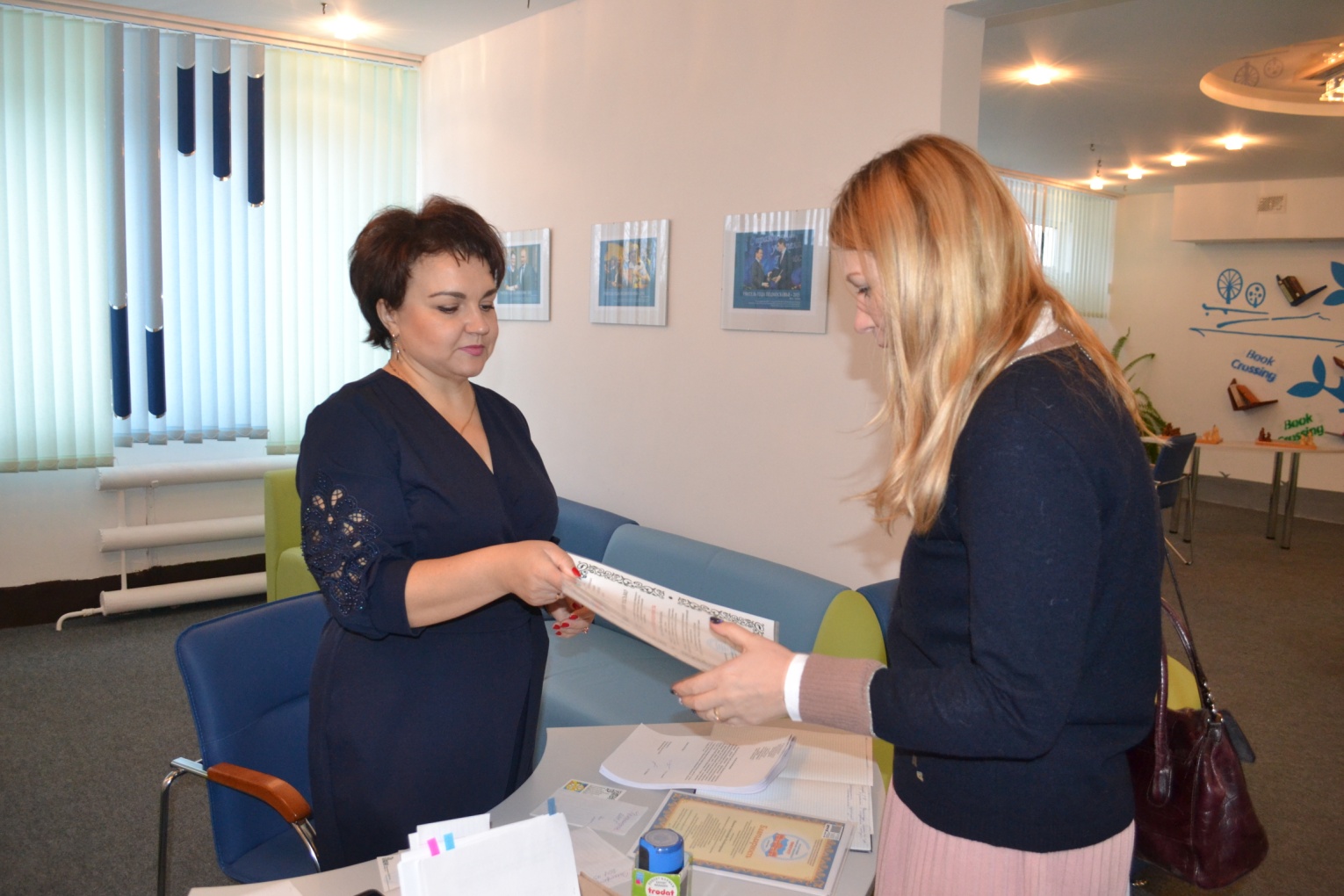 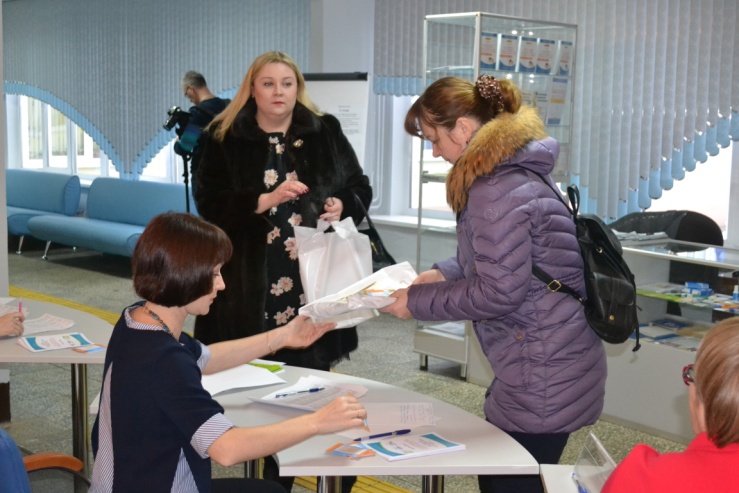 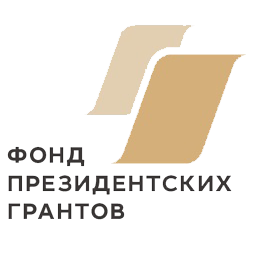 Егорьевск, ДОУ 5
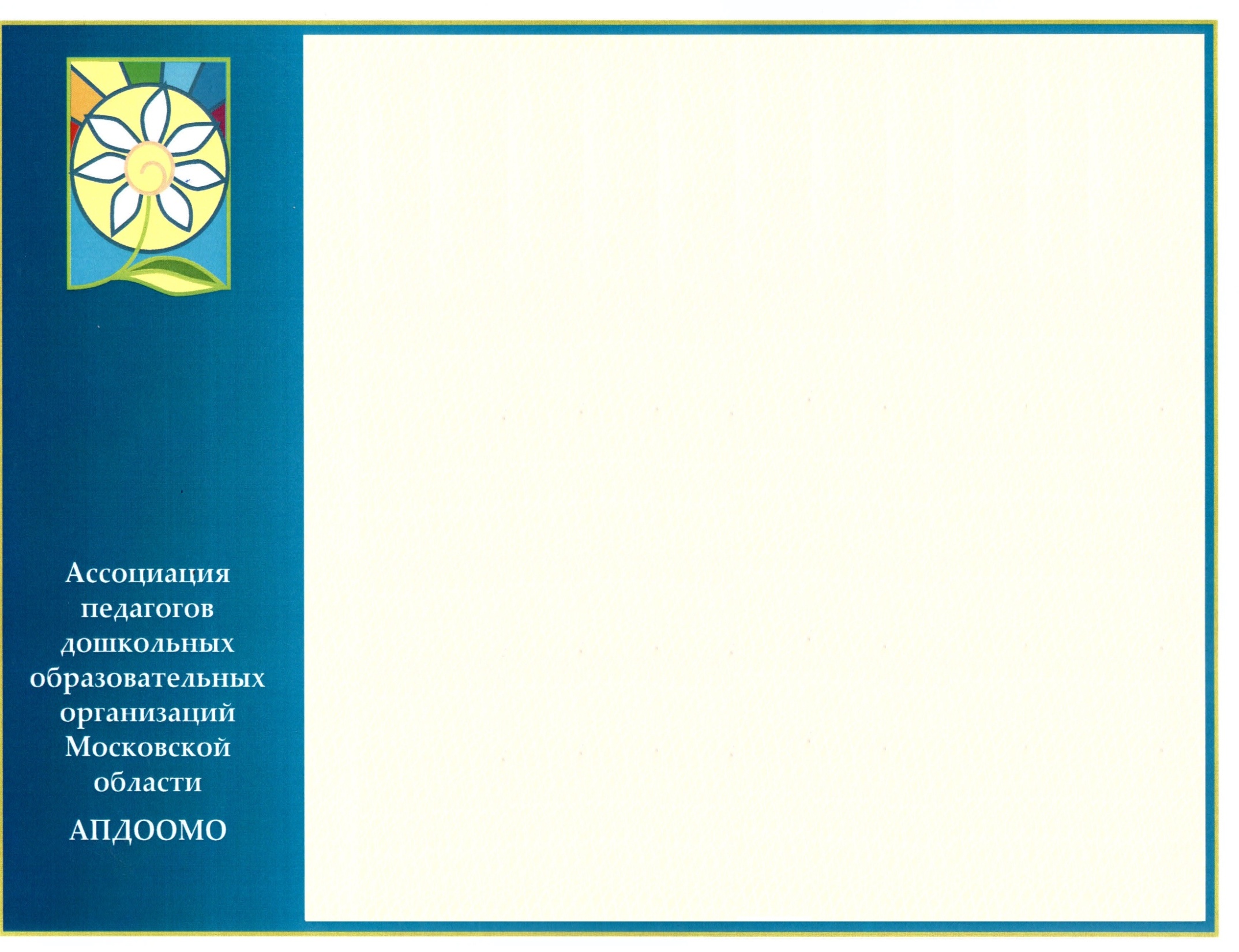 Знакомство с методической литературой издательств «Русское слово», «Просвещение»,  «Педагогическое общество РФ»
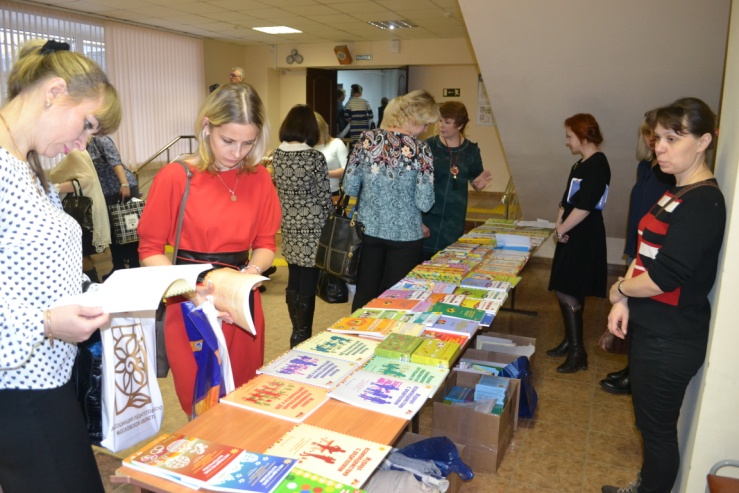 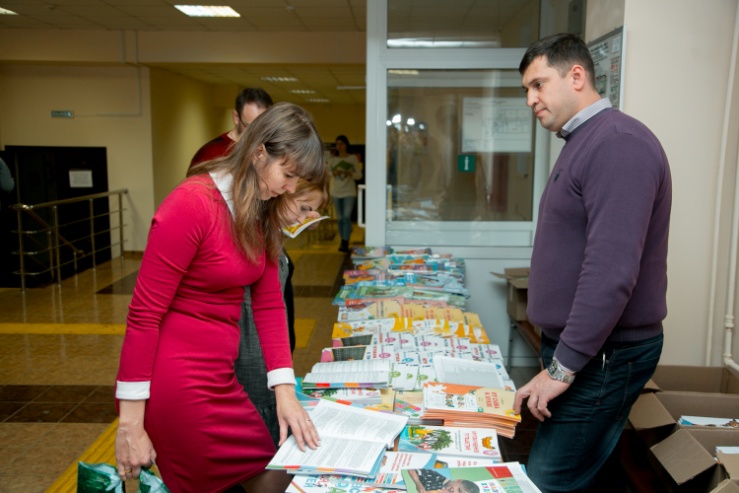 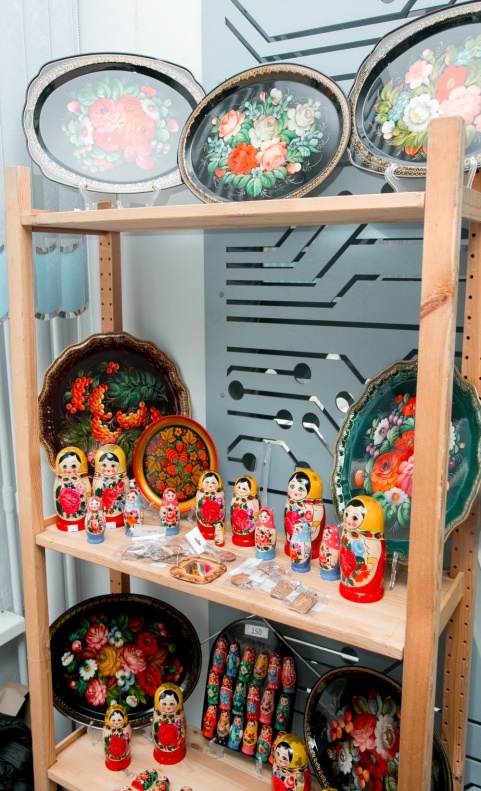 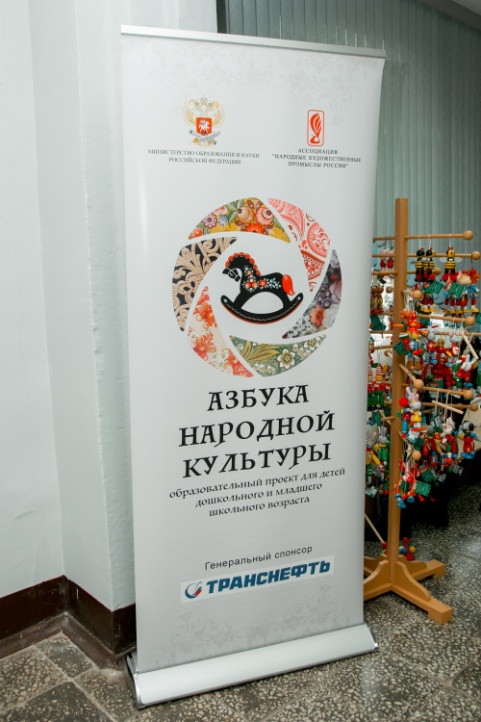 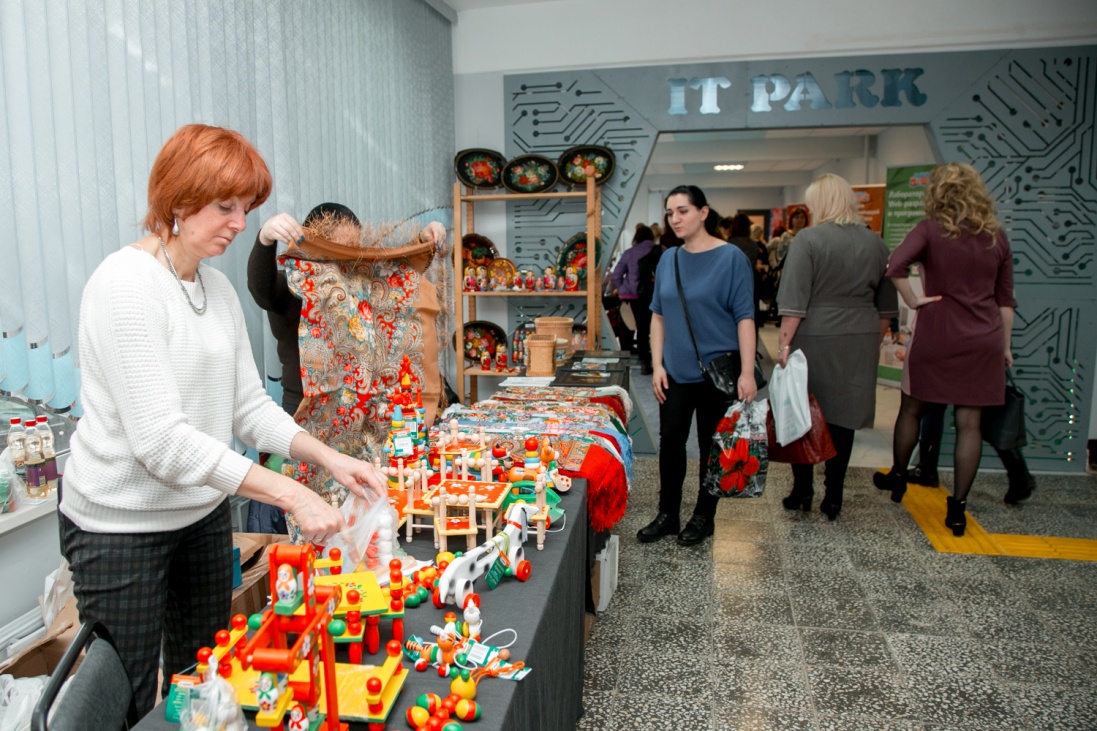 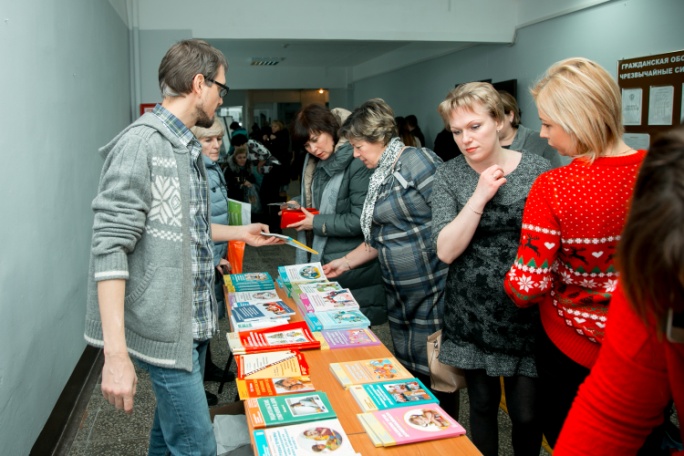 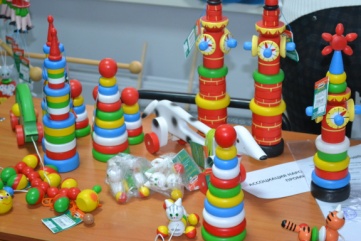 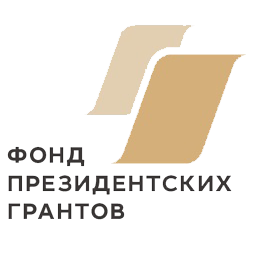 Егорьевск, ДОУ 5
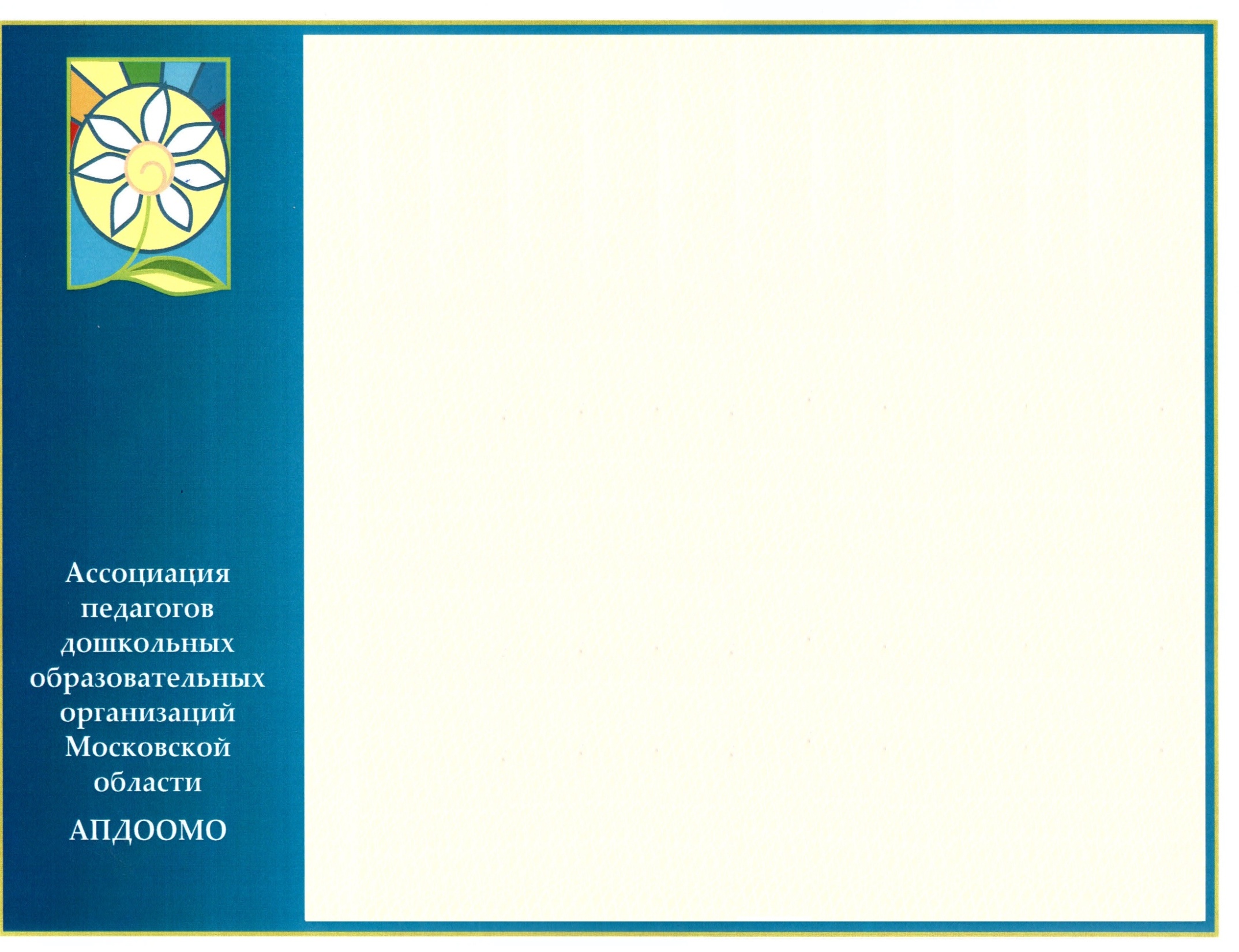 Ассоциация народных  художественных промыслов России презентация проектов 
по народному творчеству
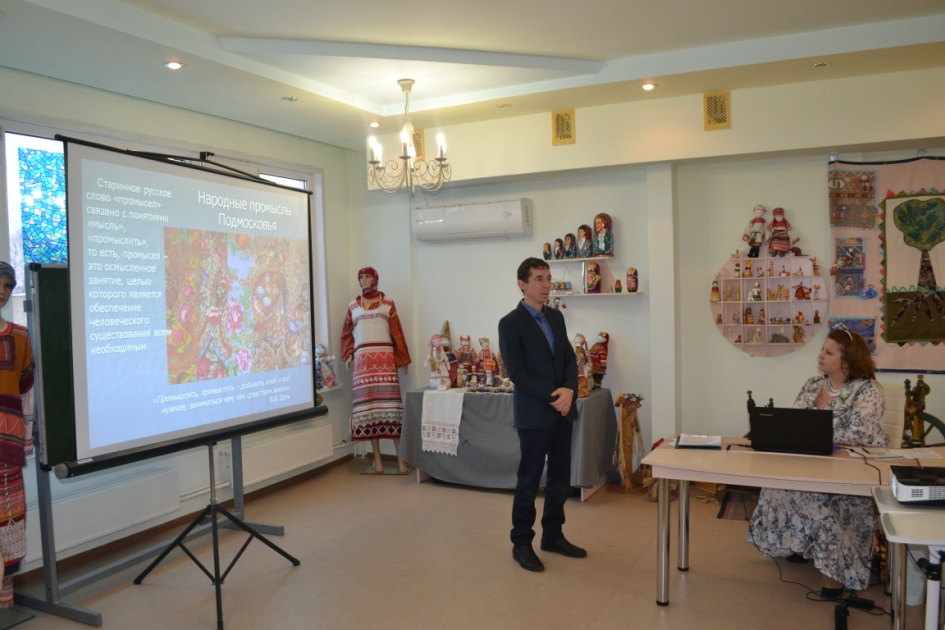 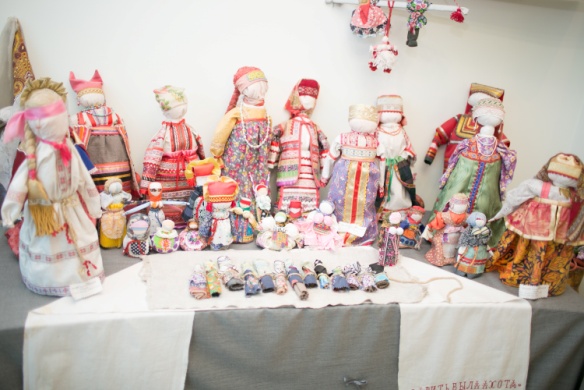 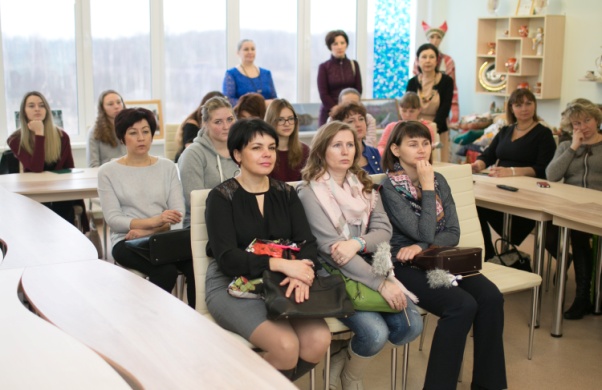 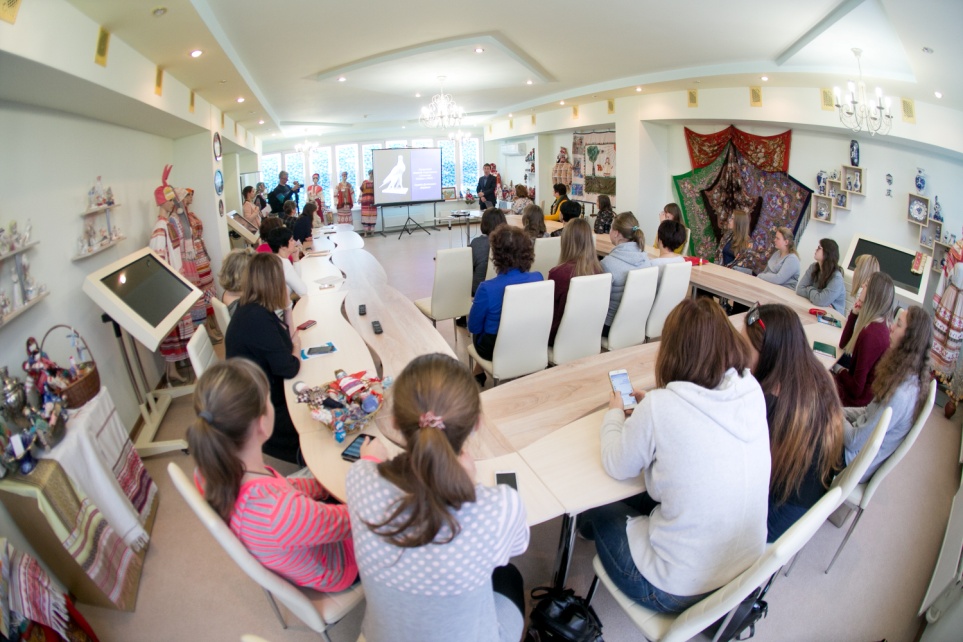 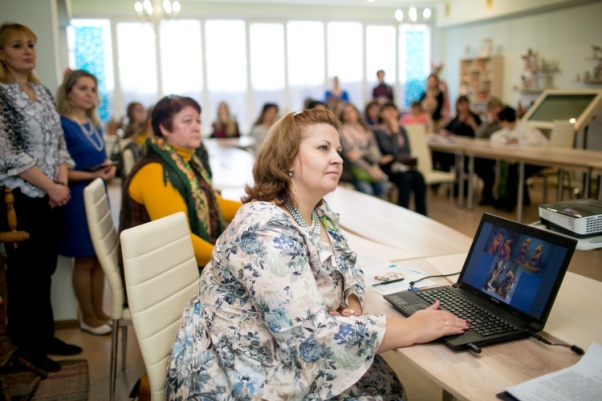 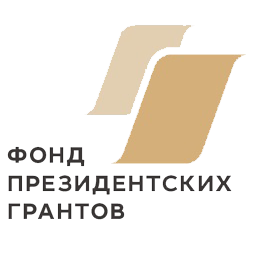 Егорьевск, ДОУ 5
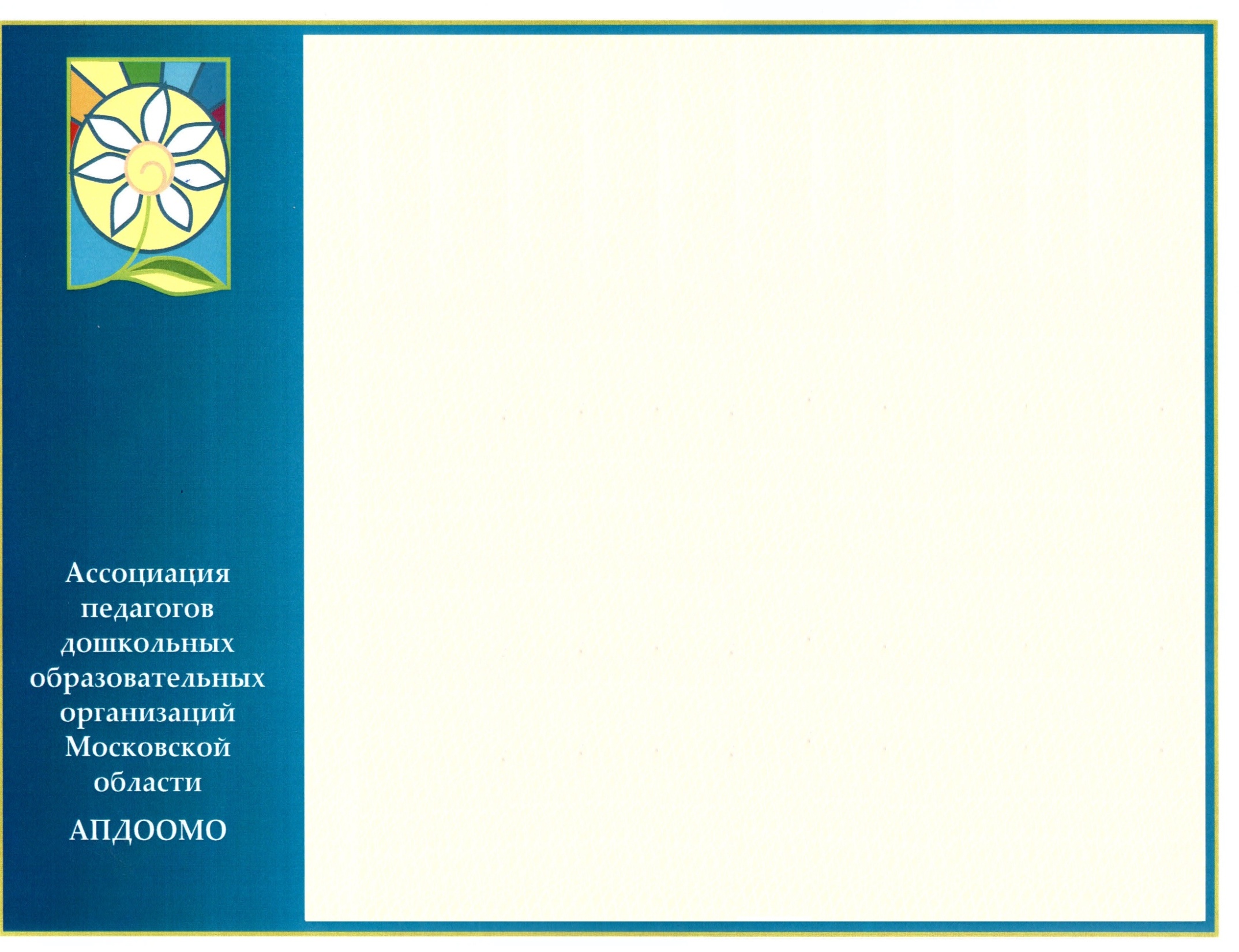 МАСТЕР-КЛАСС «Роспись новогодней игрушки с гуслицким орнаментом»
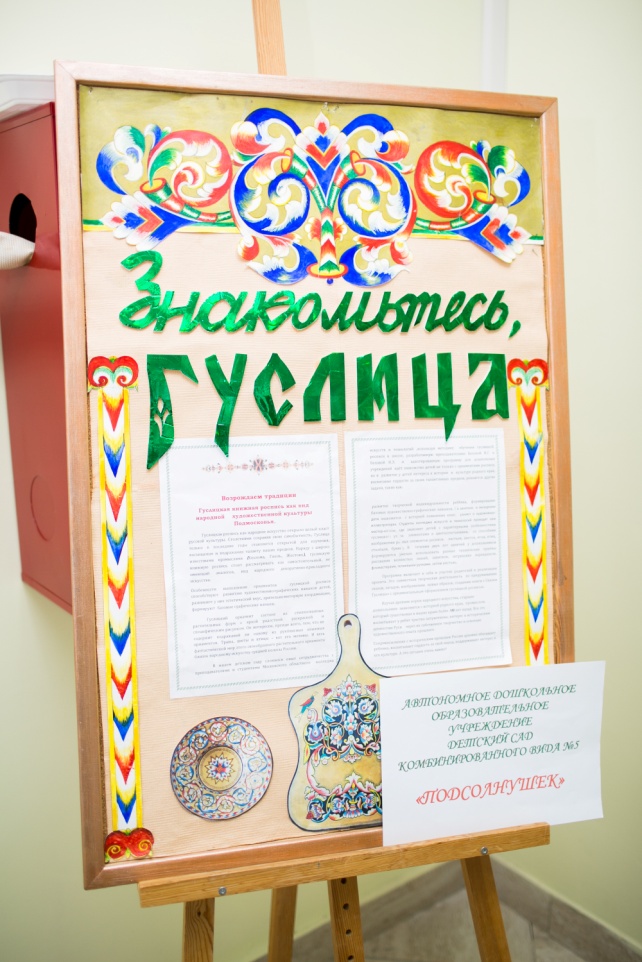 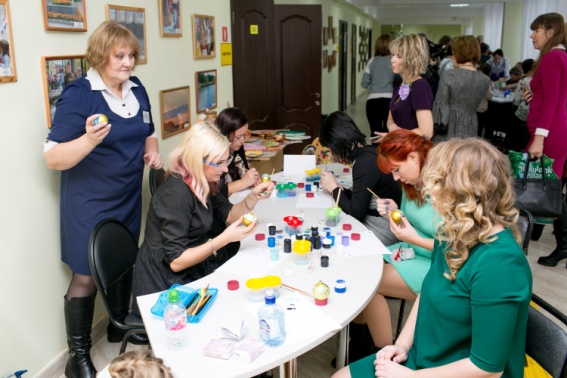 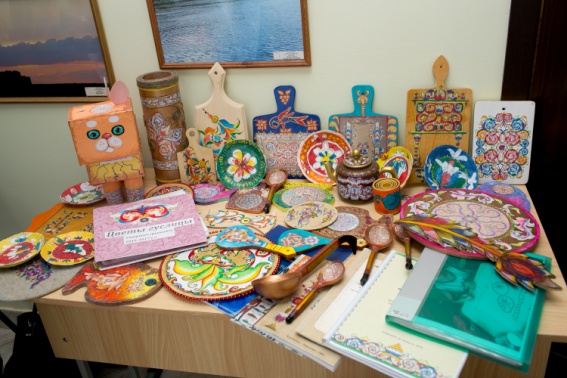 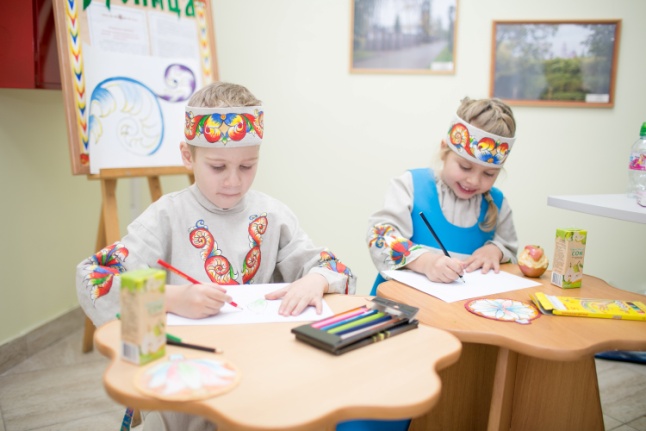 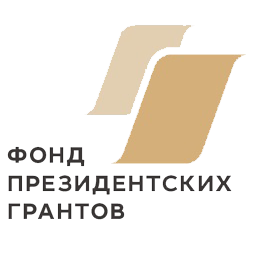 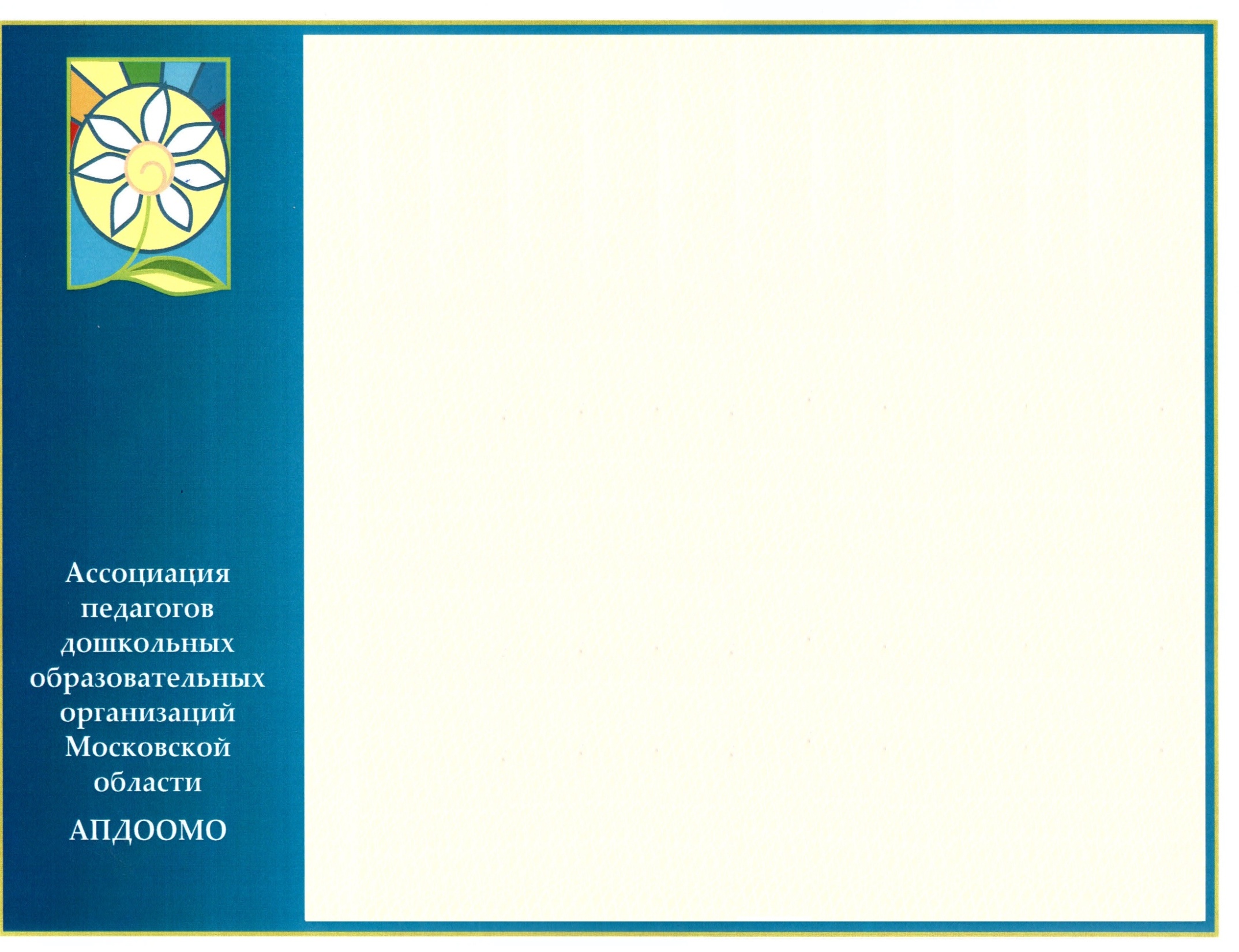 МАСТЕР-КЛАСС «Сказочная Гжель»
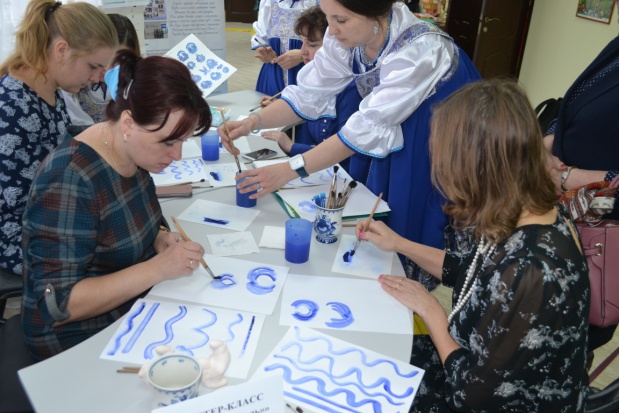 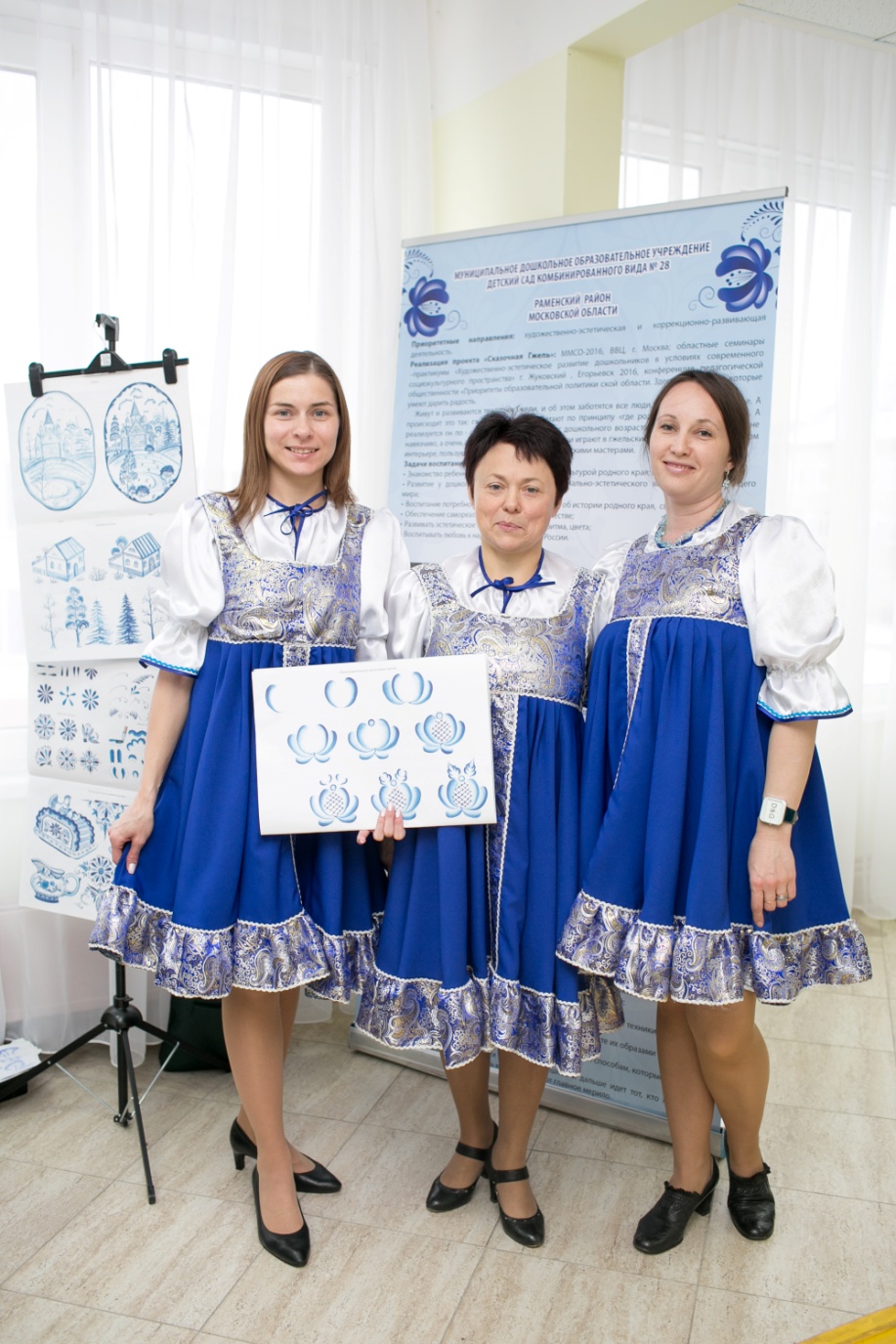 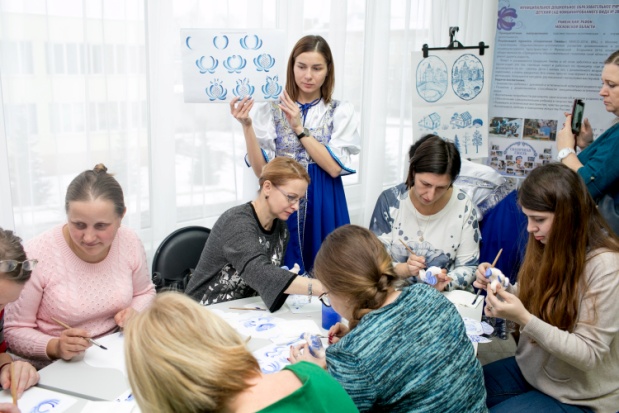 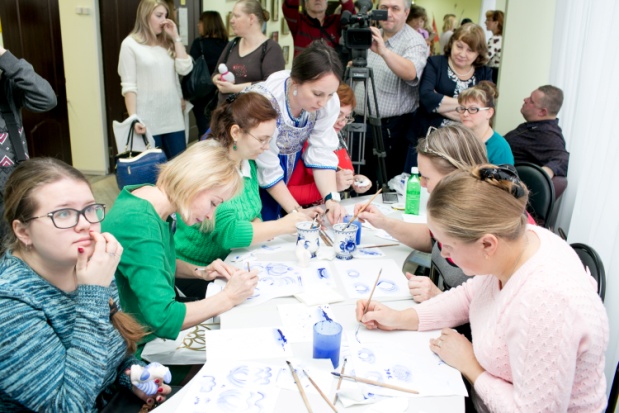 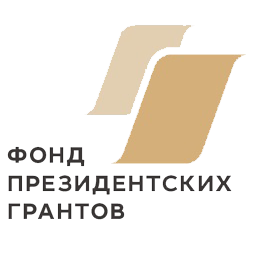 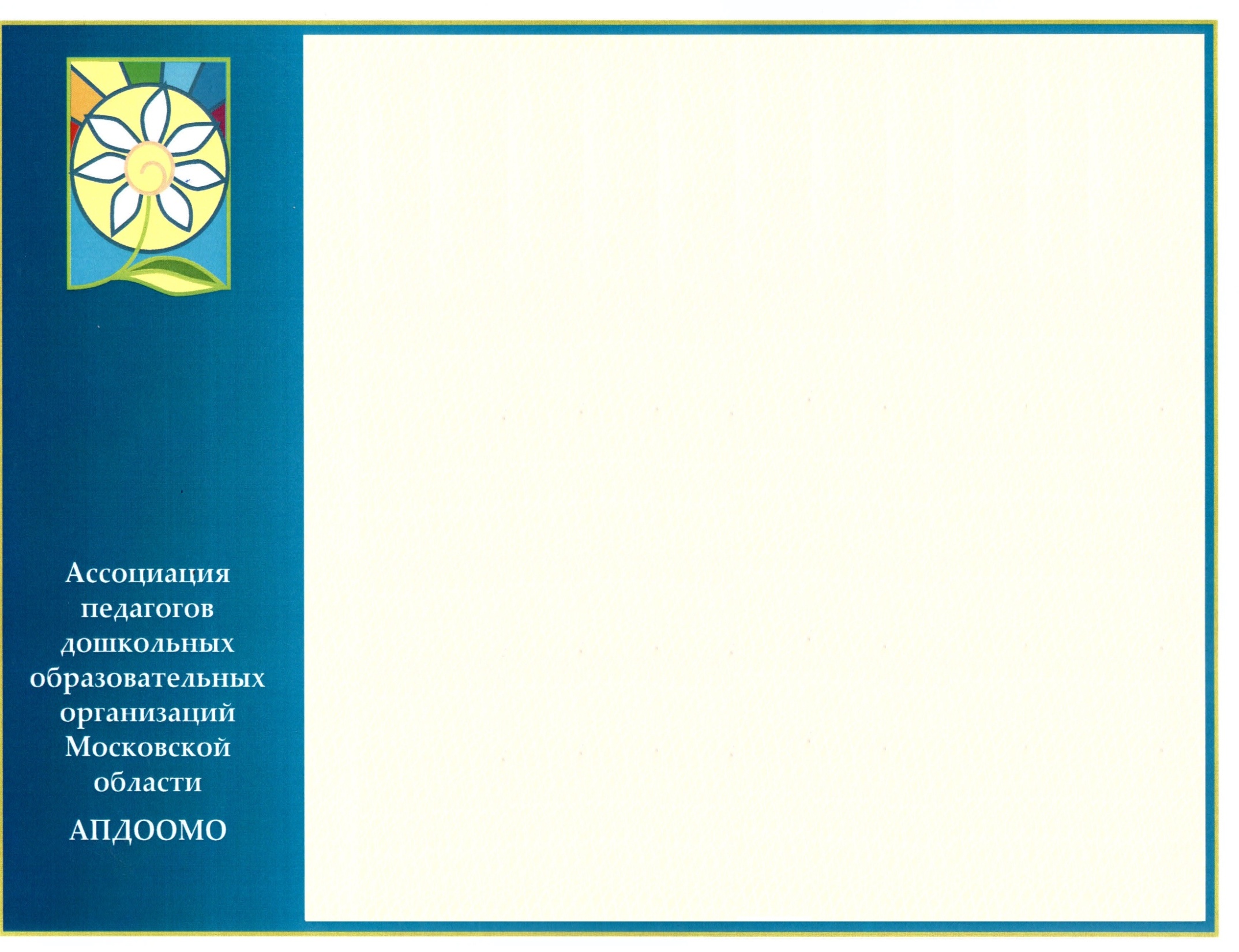 МАСТЕР-КЛАСС «Народный календарь»
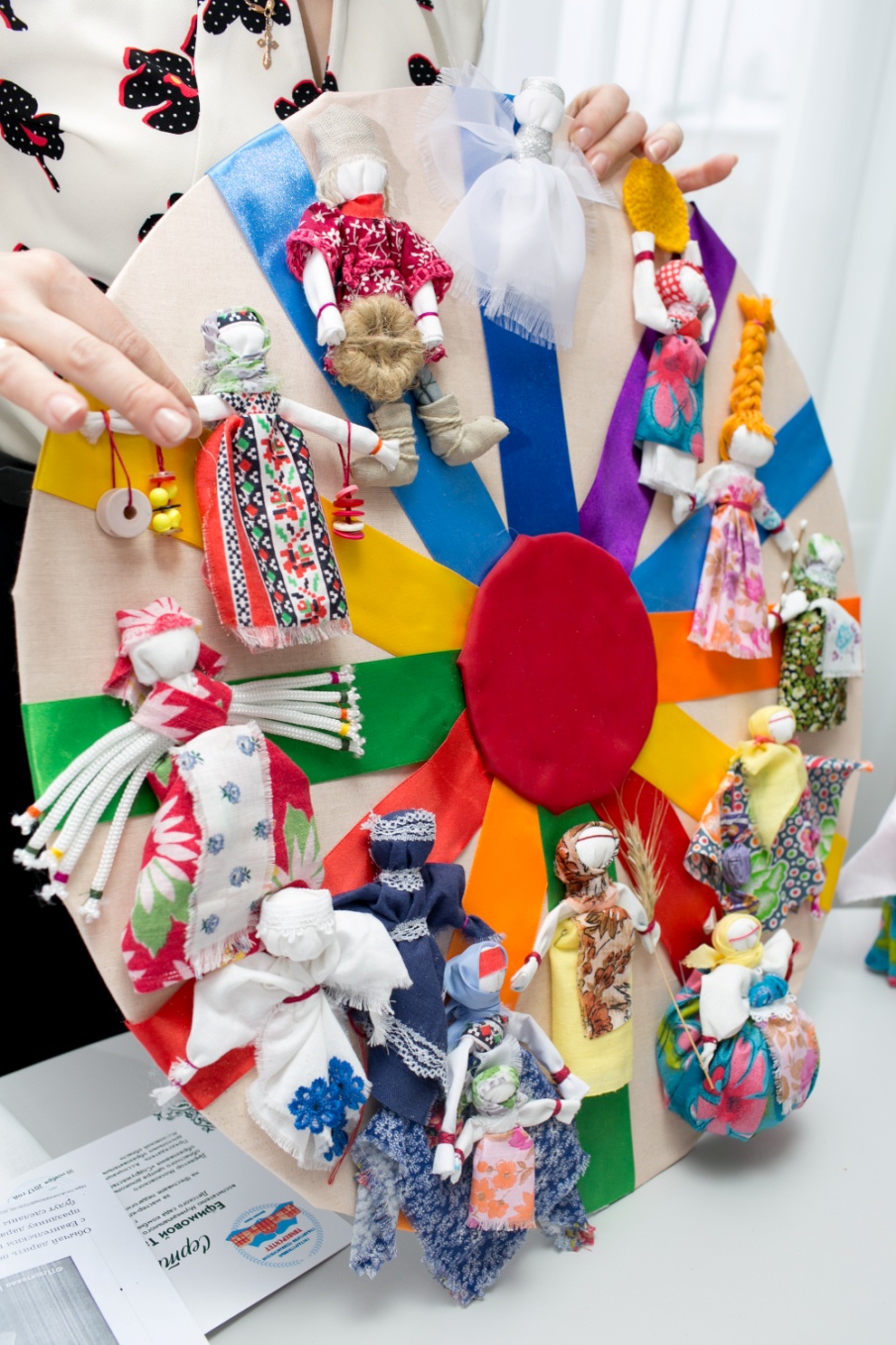 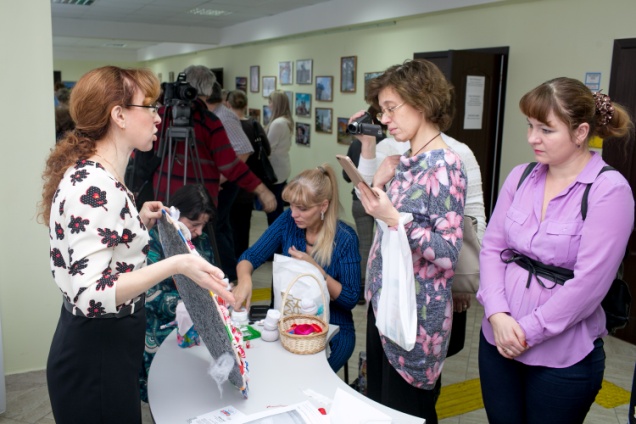 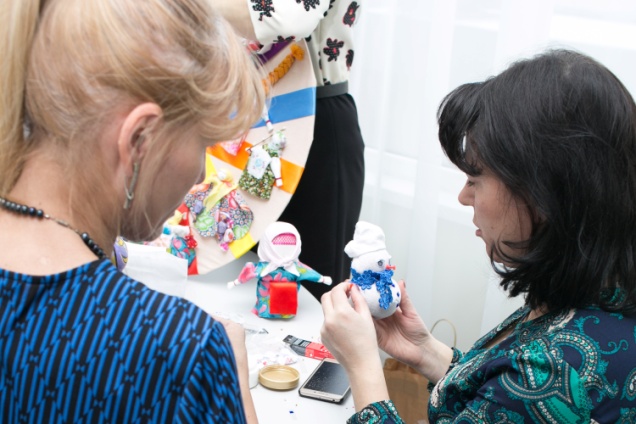 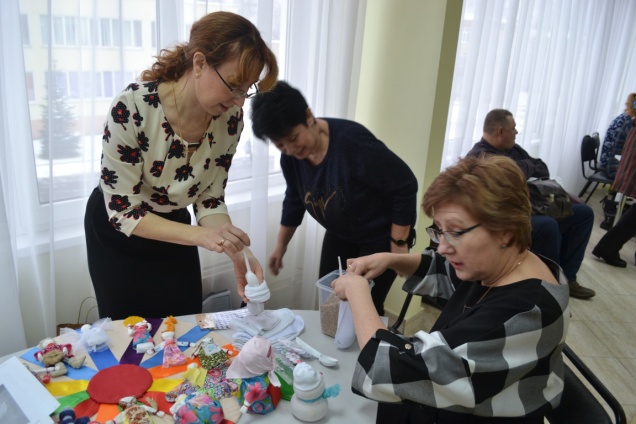 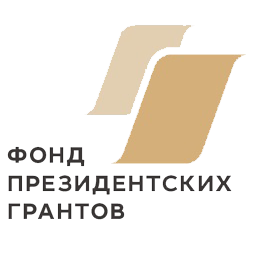 Ногинск ДОУ  8
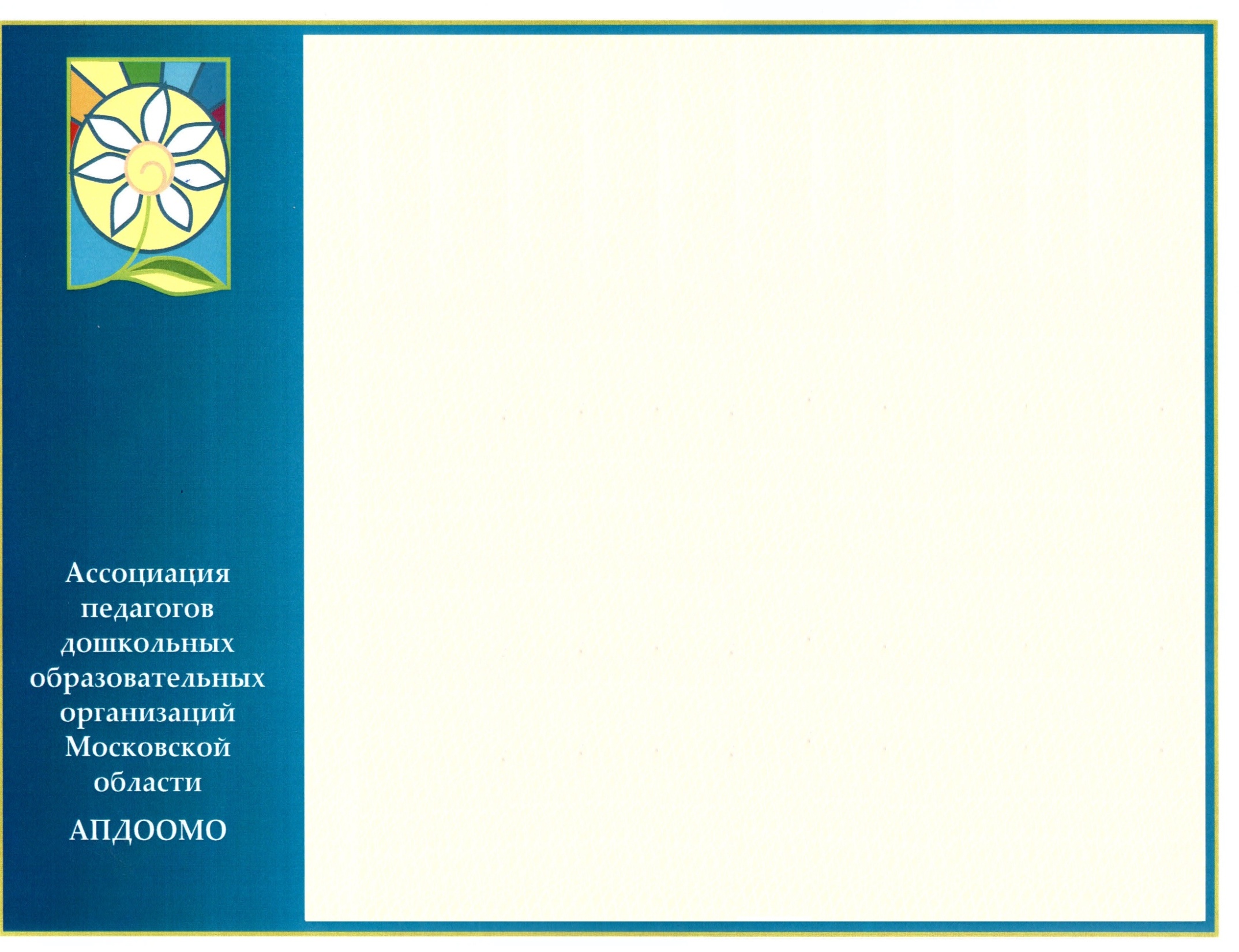 МАСТЕР-КЛАССЫ  победителей областного профессионального конкурса      «Воспитатель года Подмосковья»
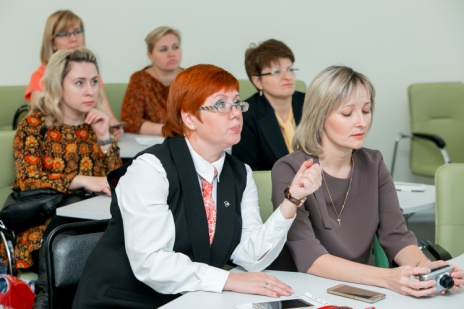 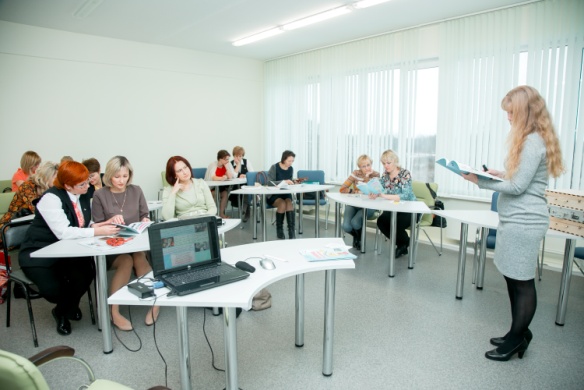 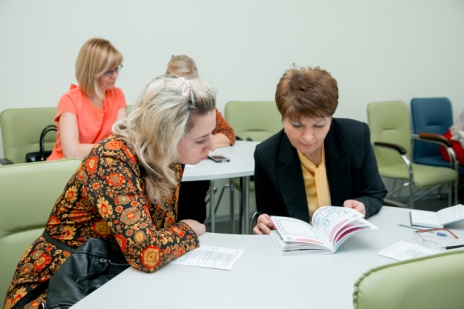 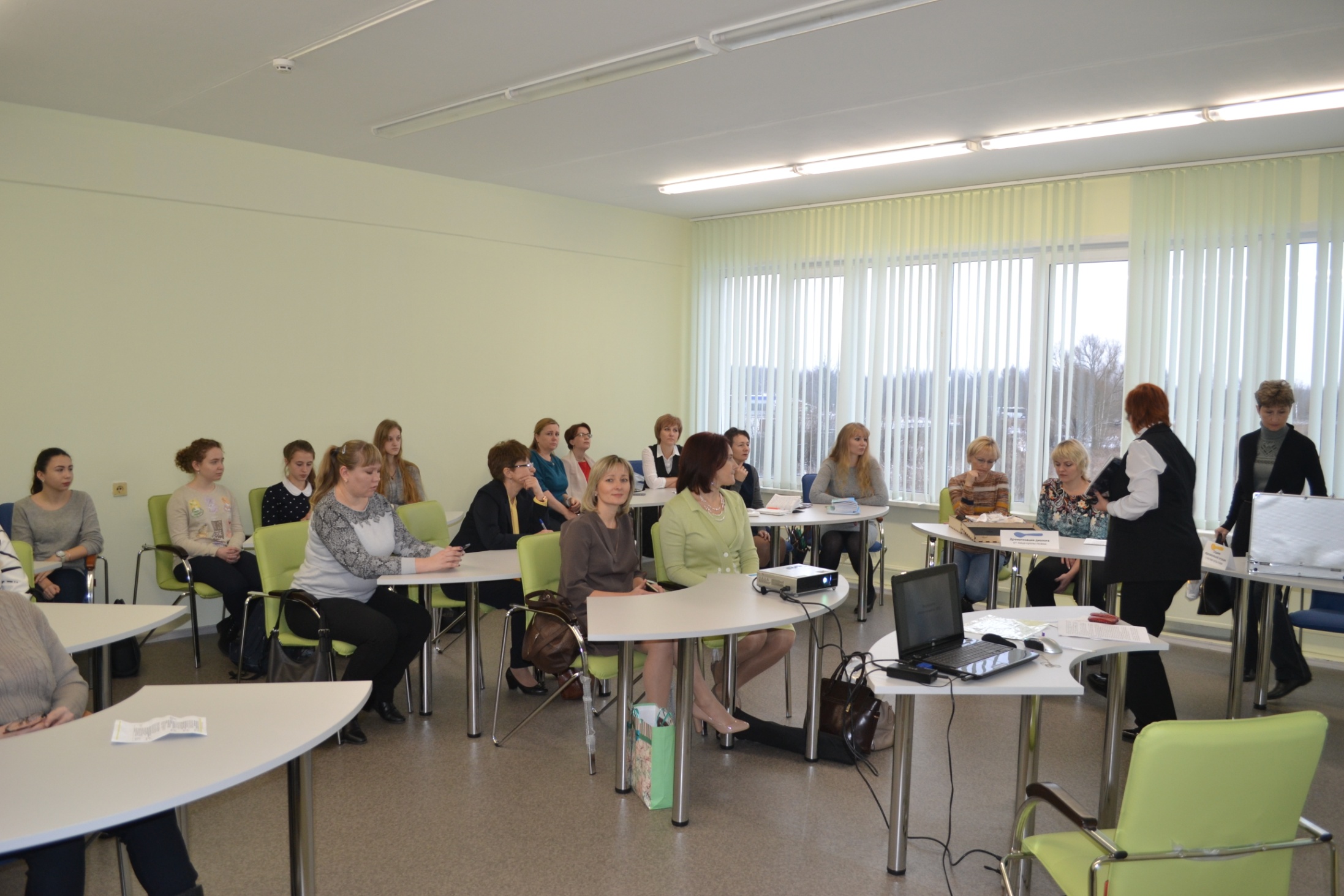 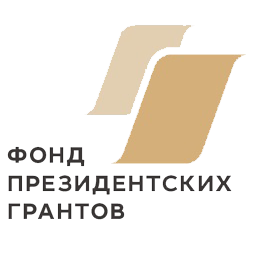 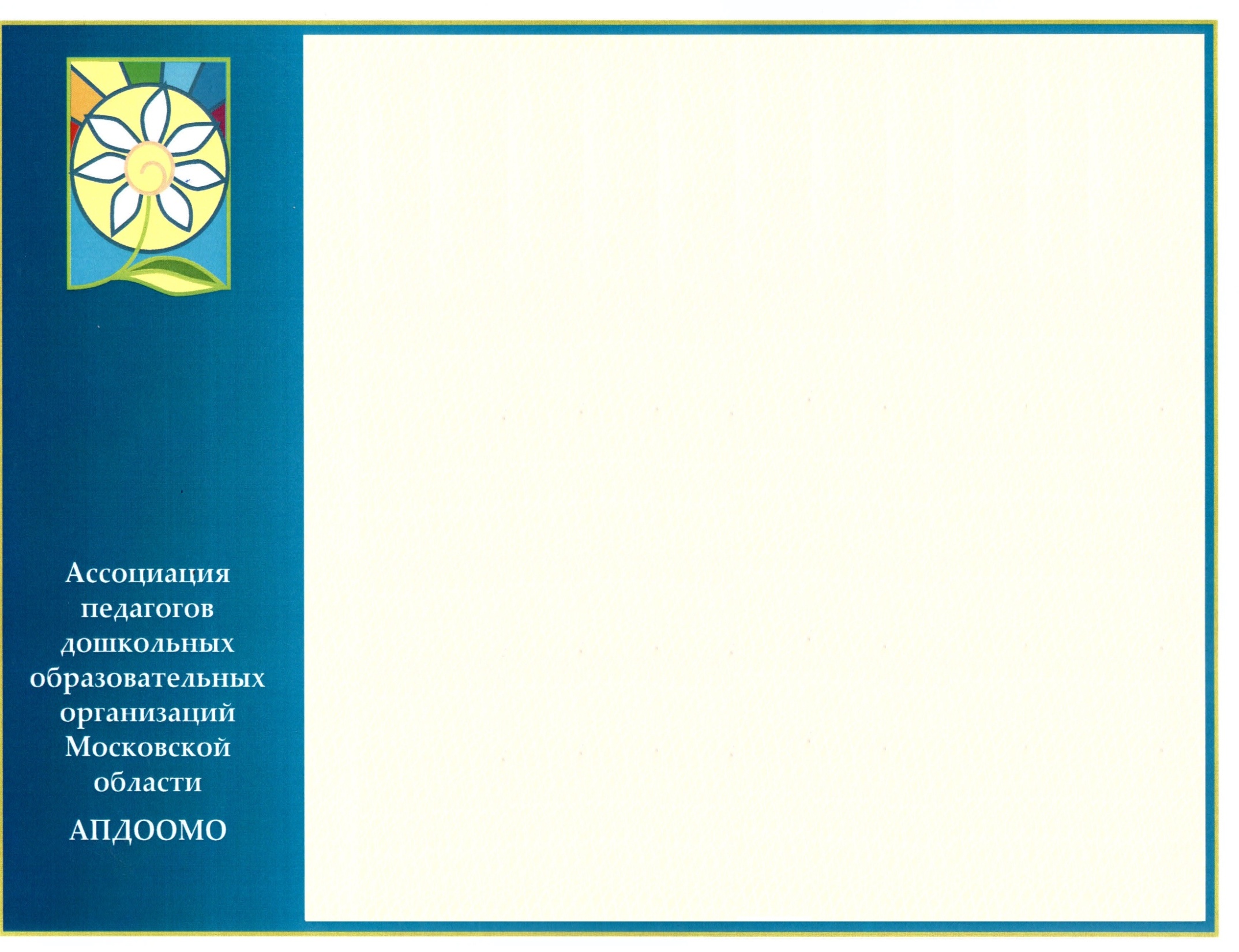 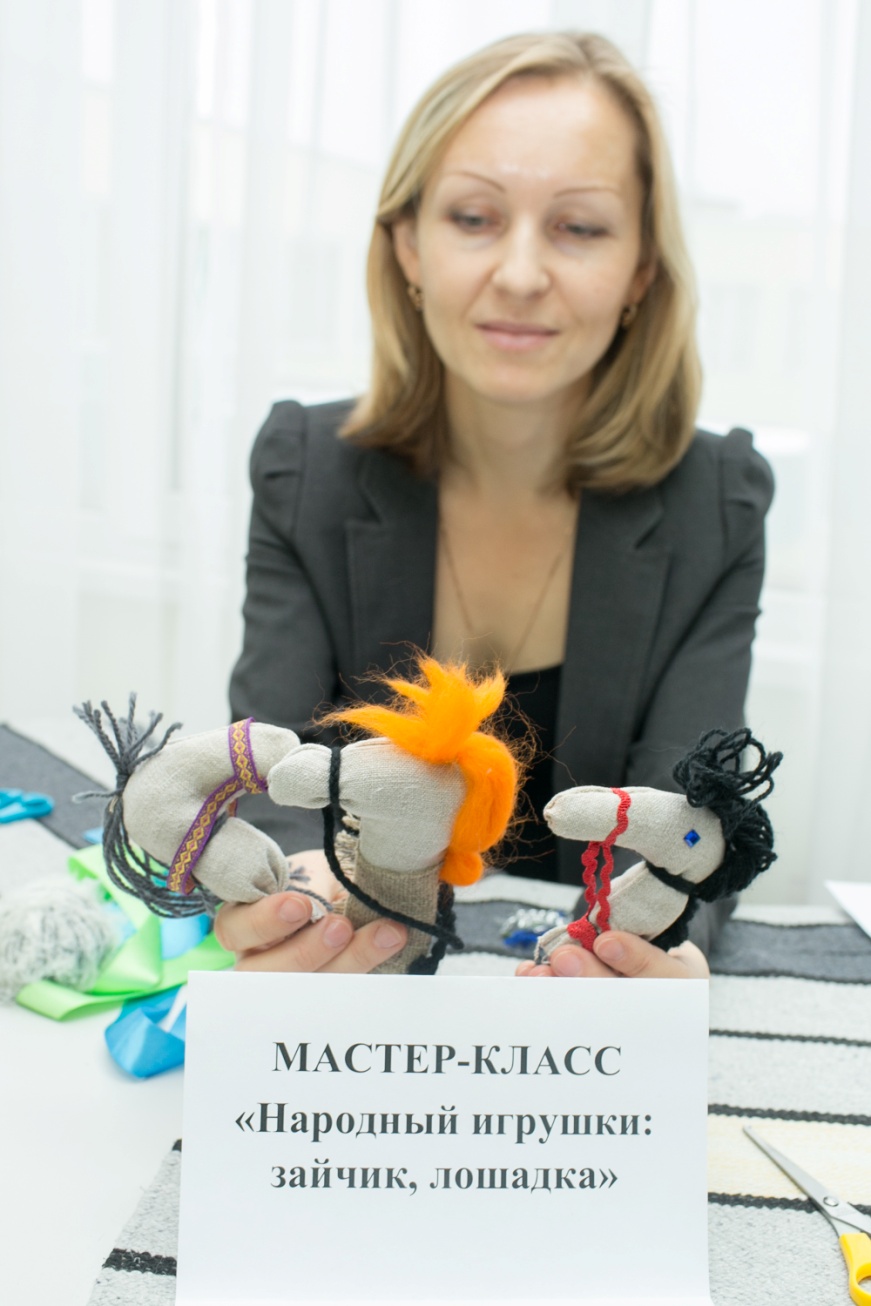 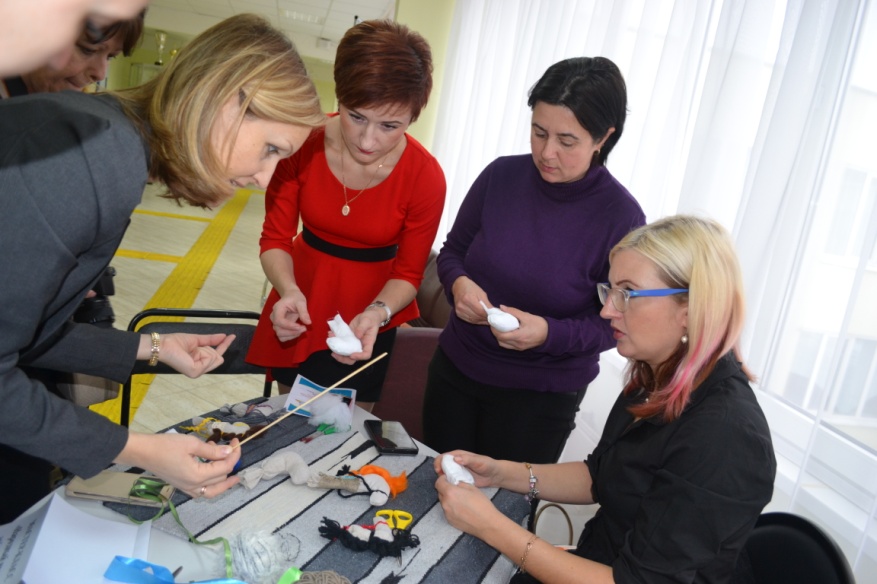 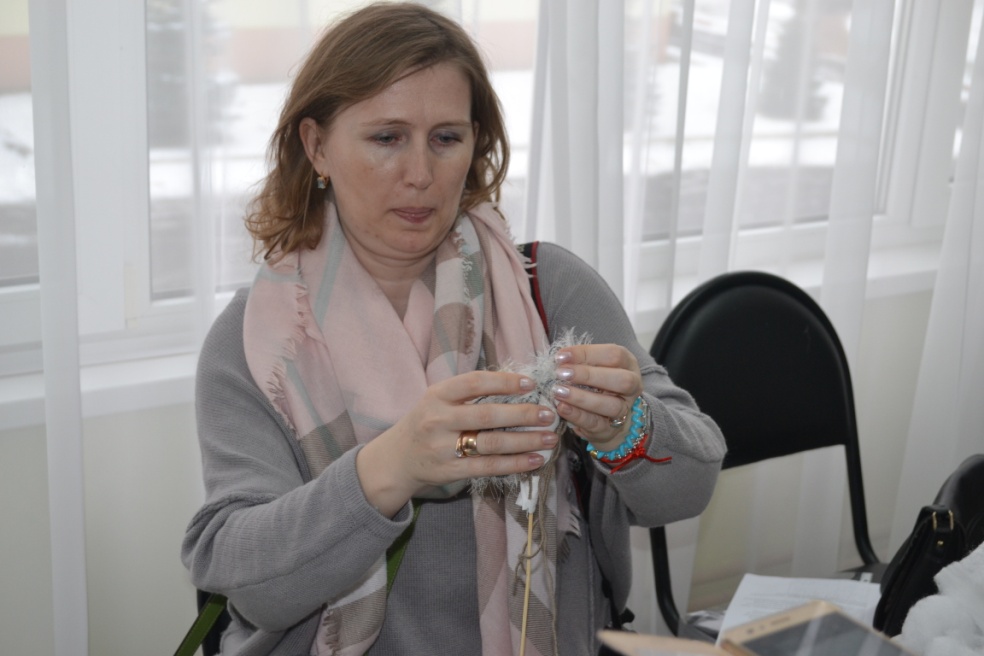 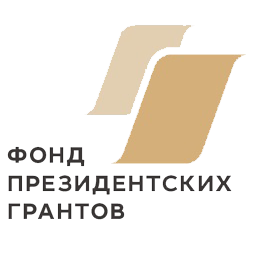 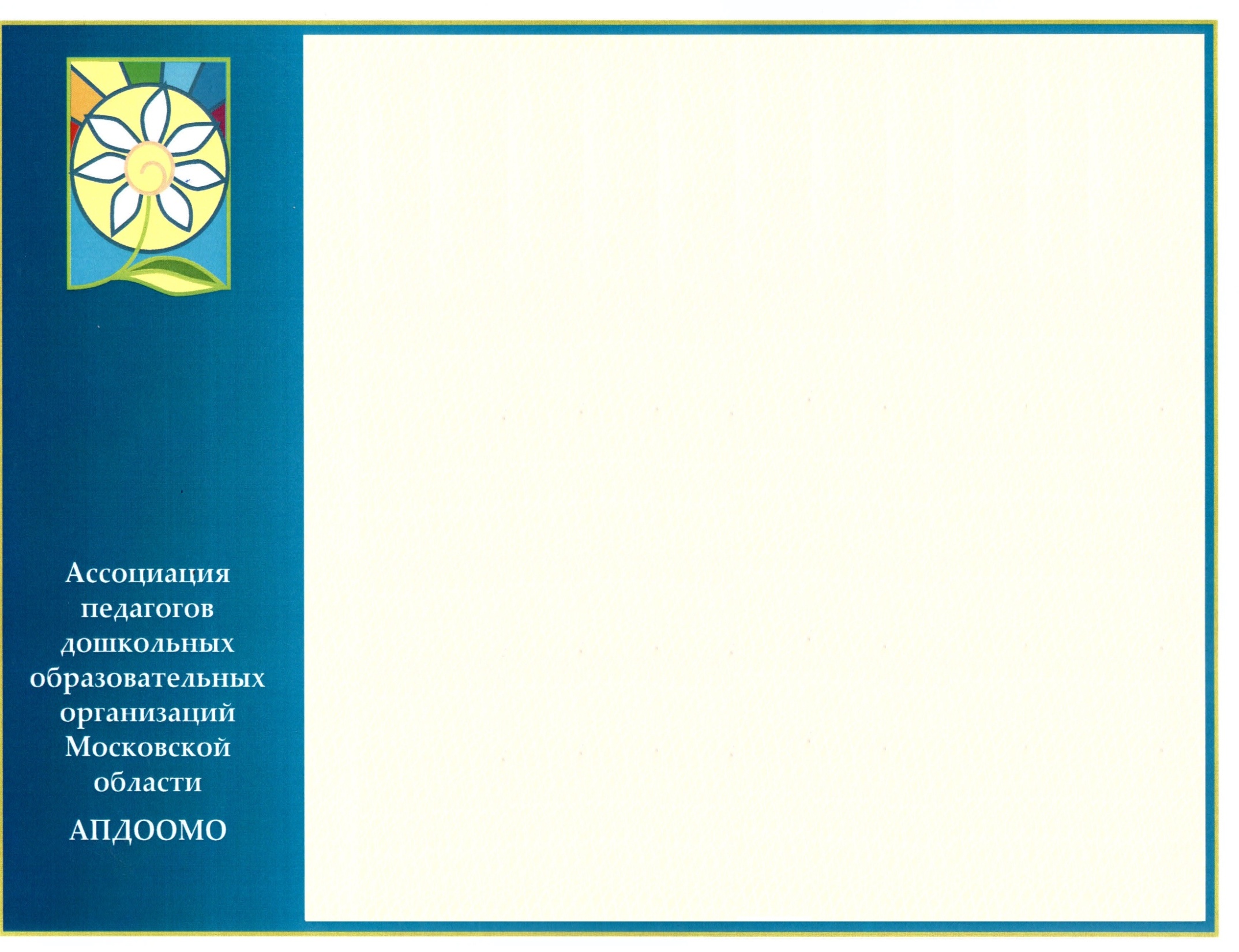 МАСТЕР-КЛАСС «Современные методы коррекционного образования при подготовке к обучению грамоте с учетом личностно-ориентированного подхода в условиях ДОУ»
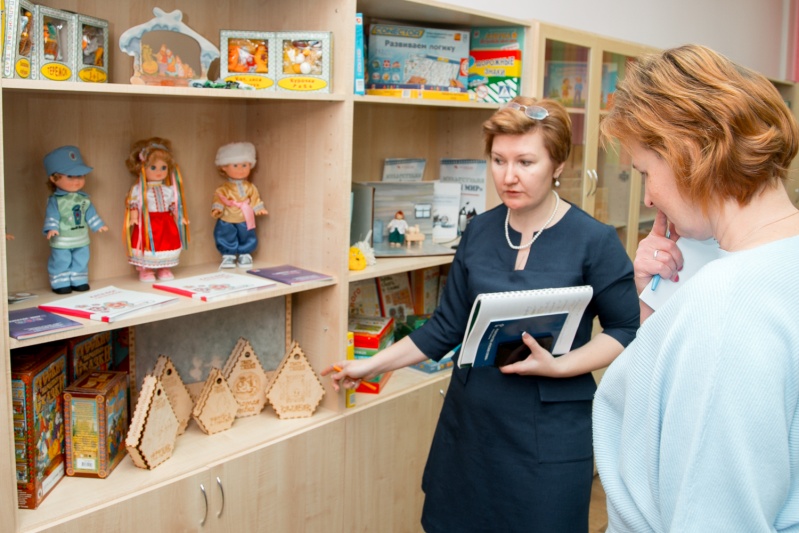 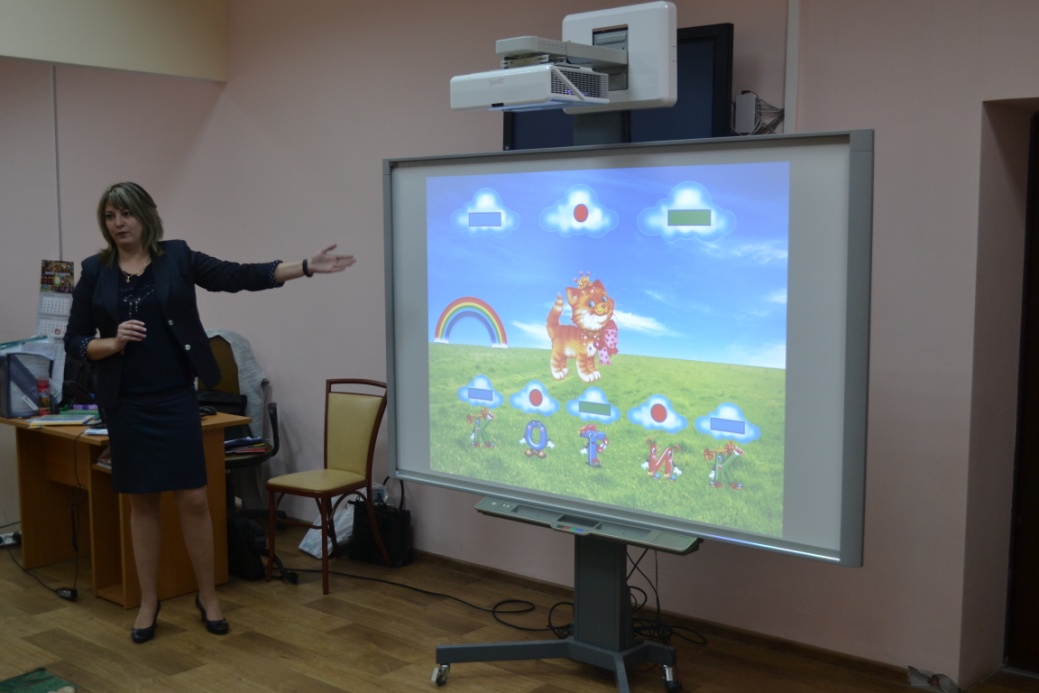 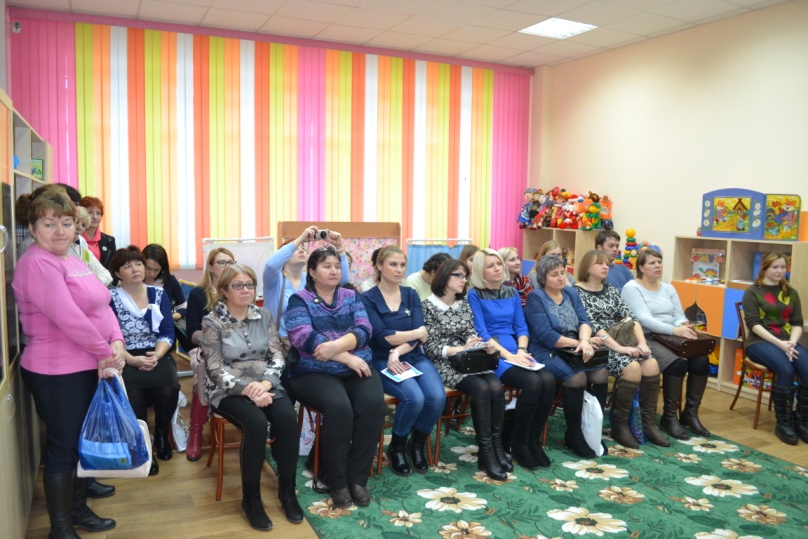 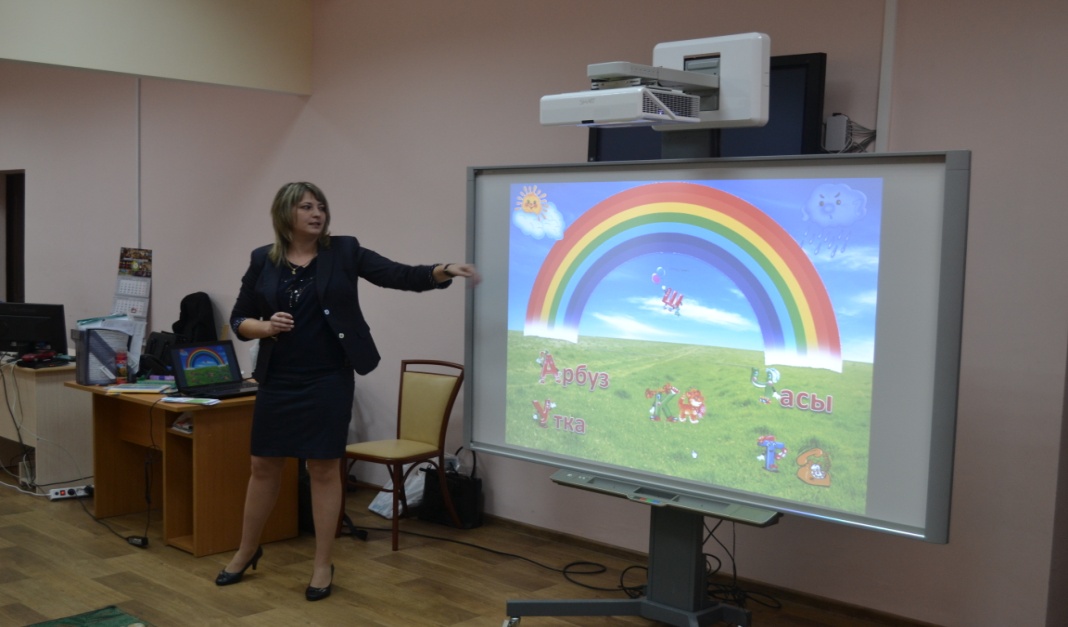 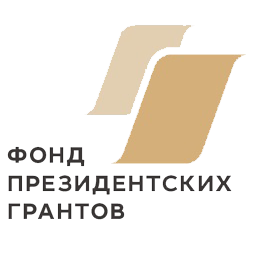 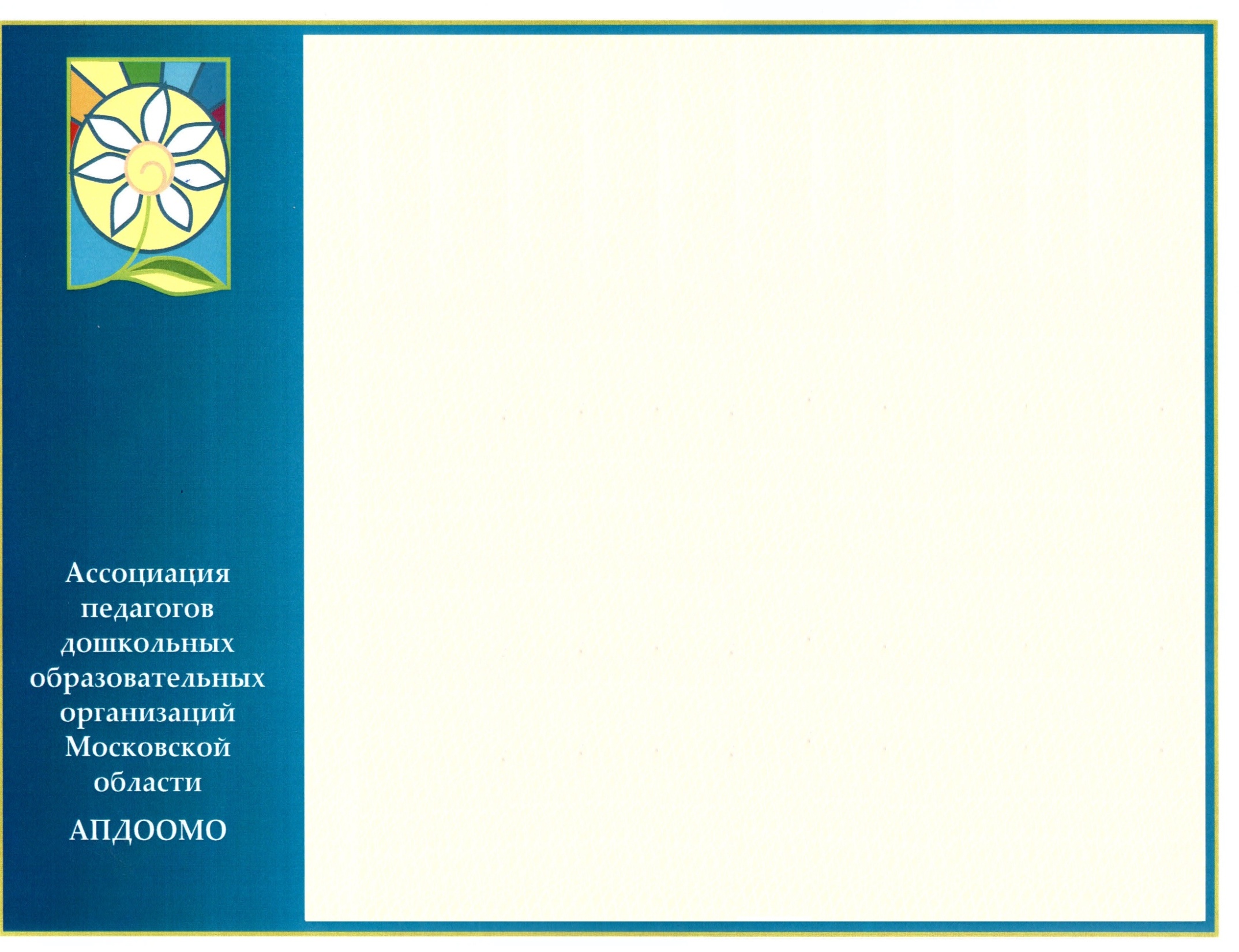 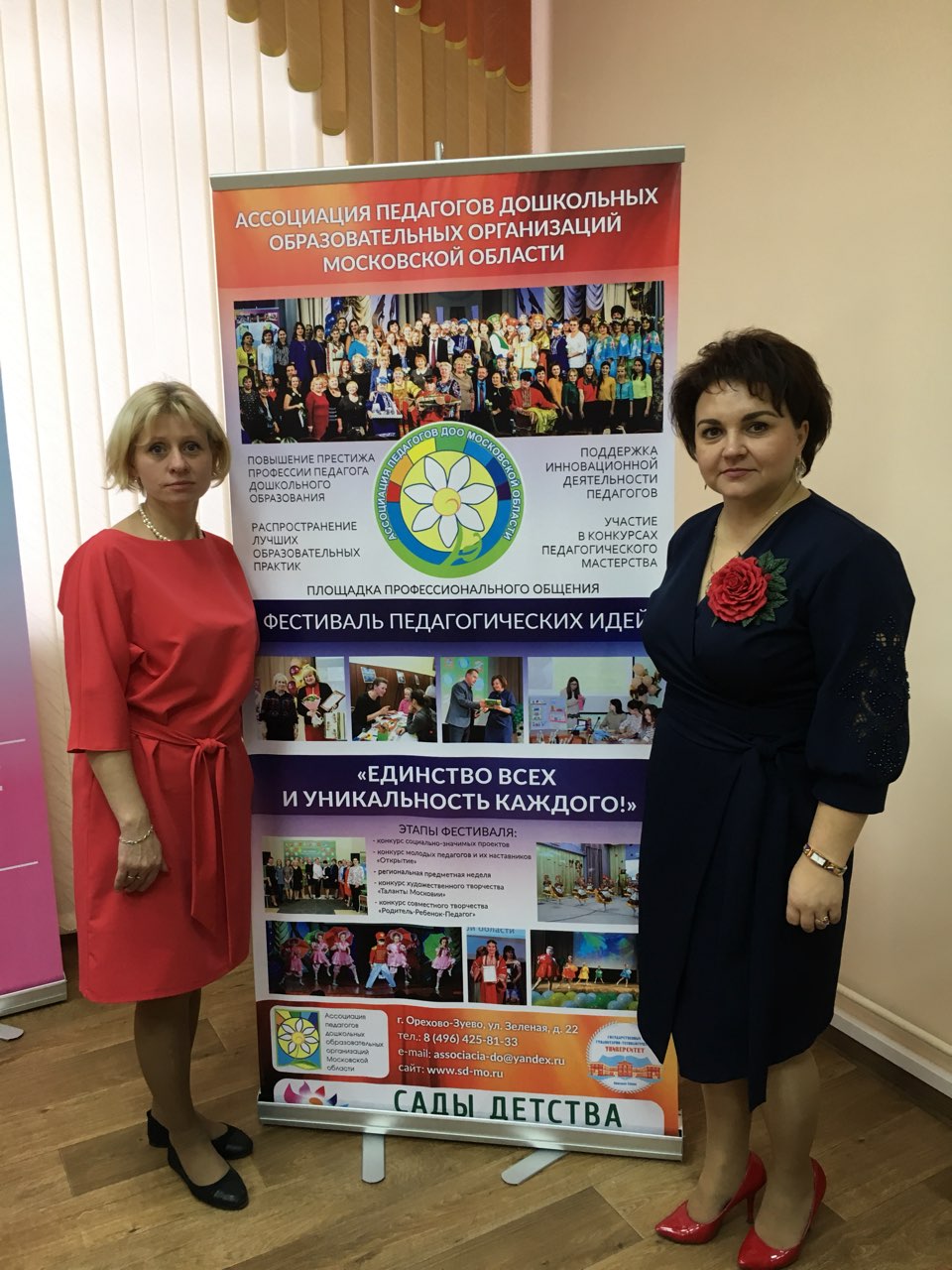 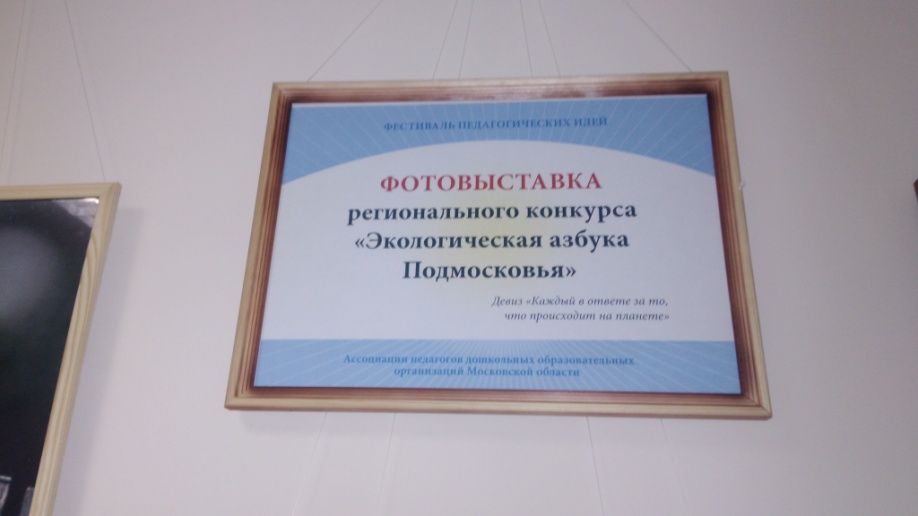 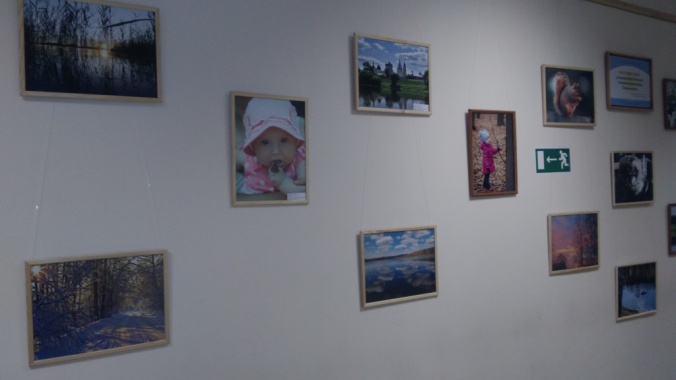 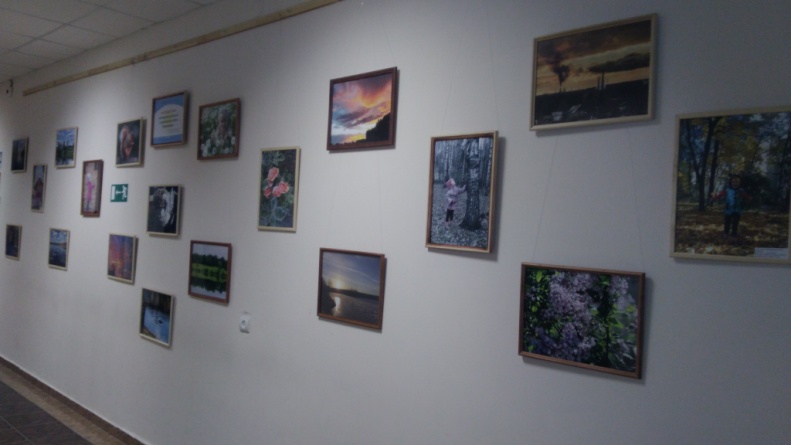 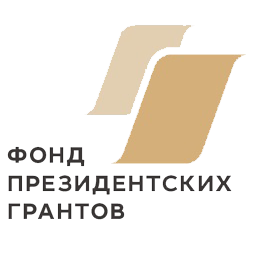 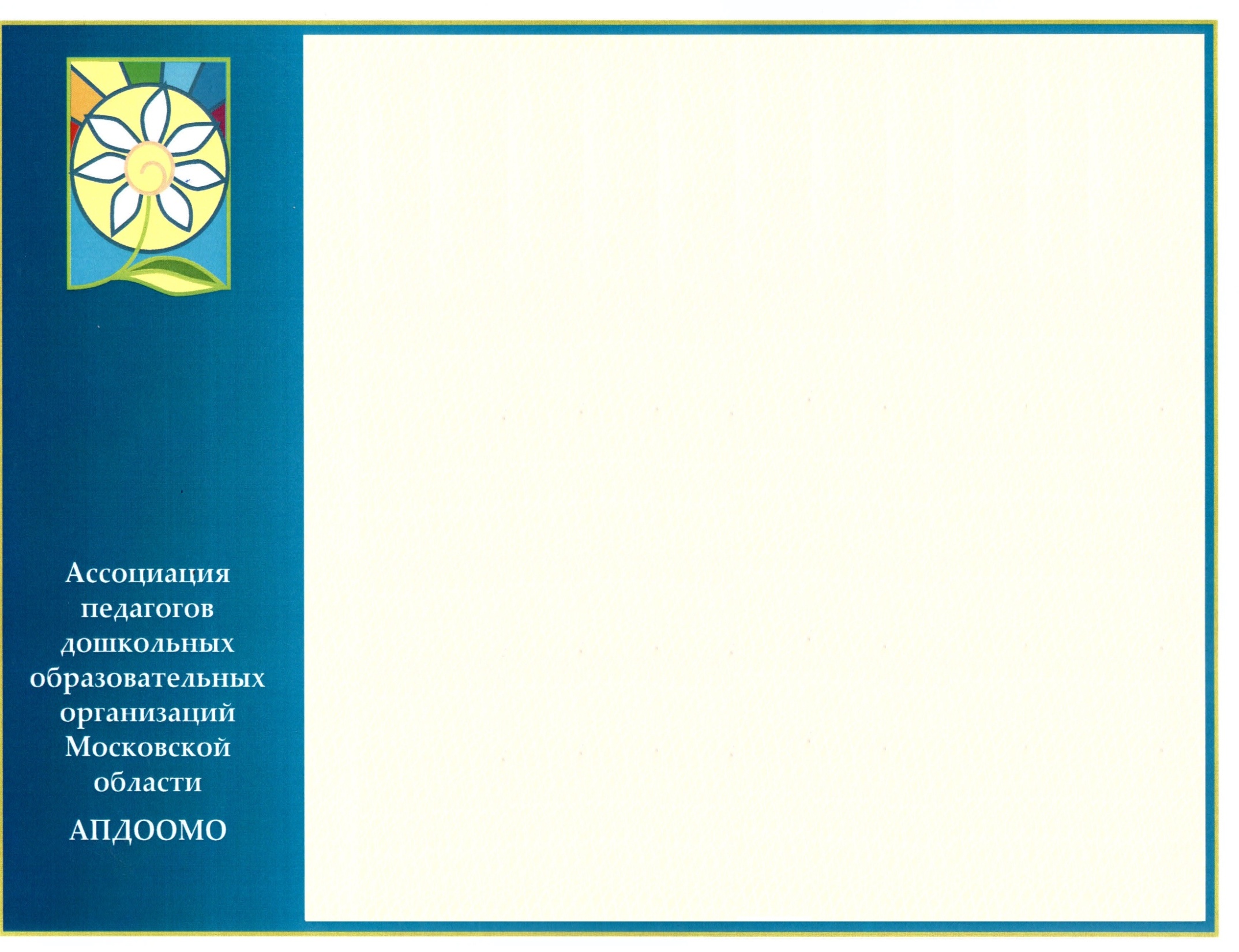 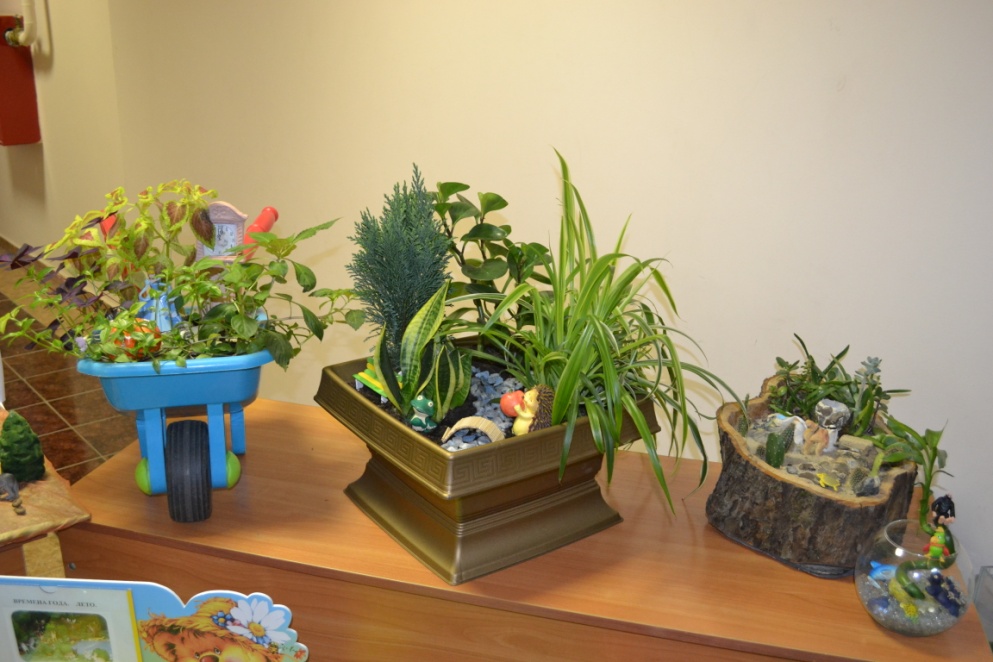 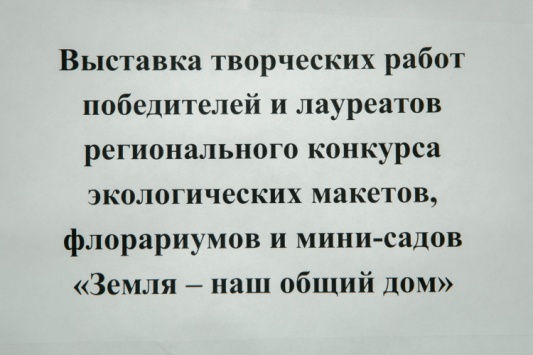 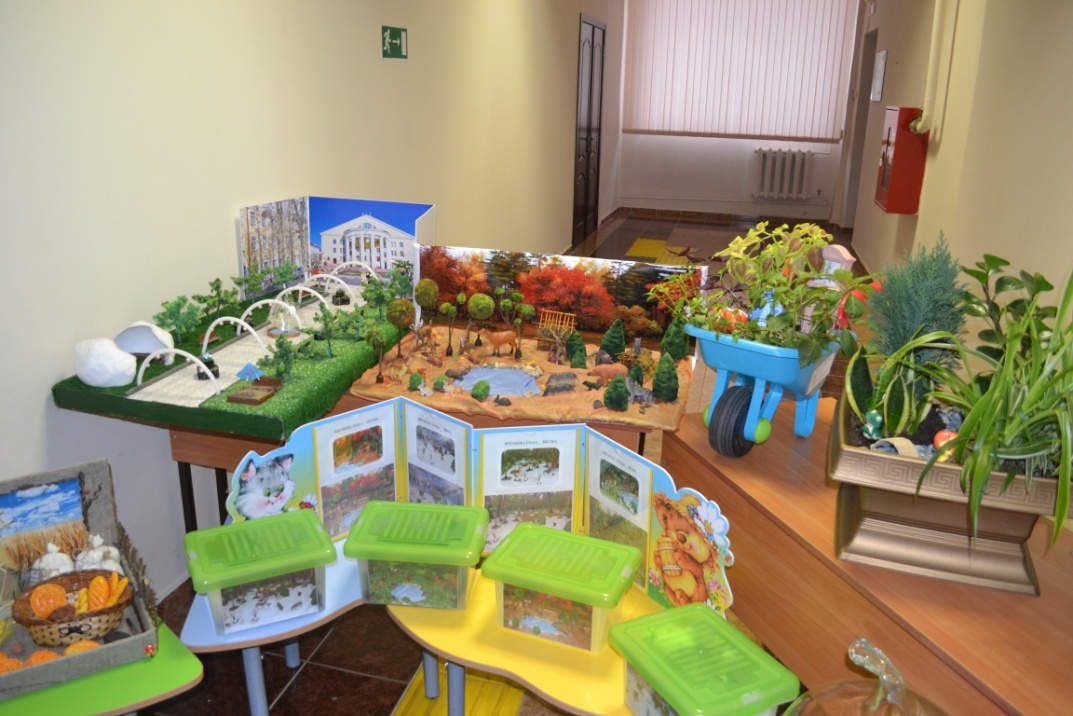 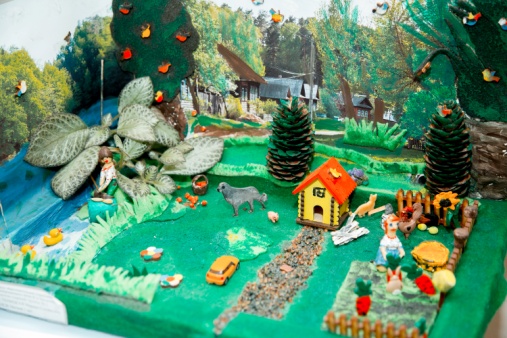 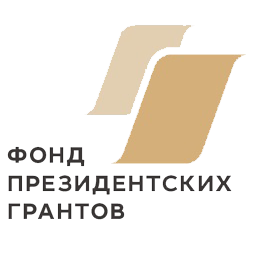 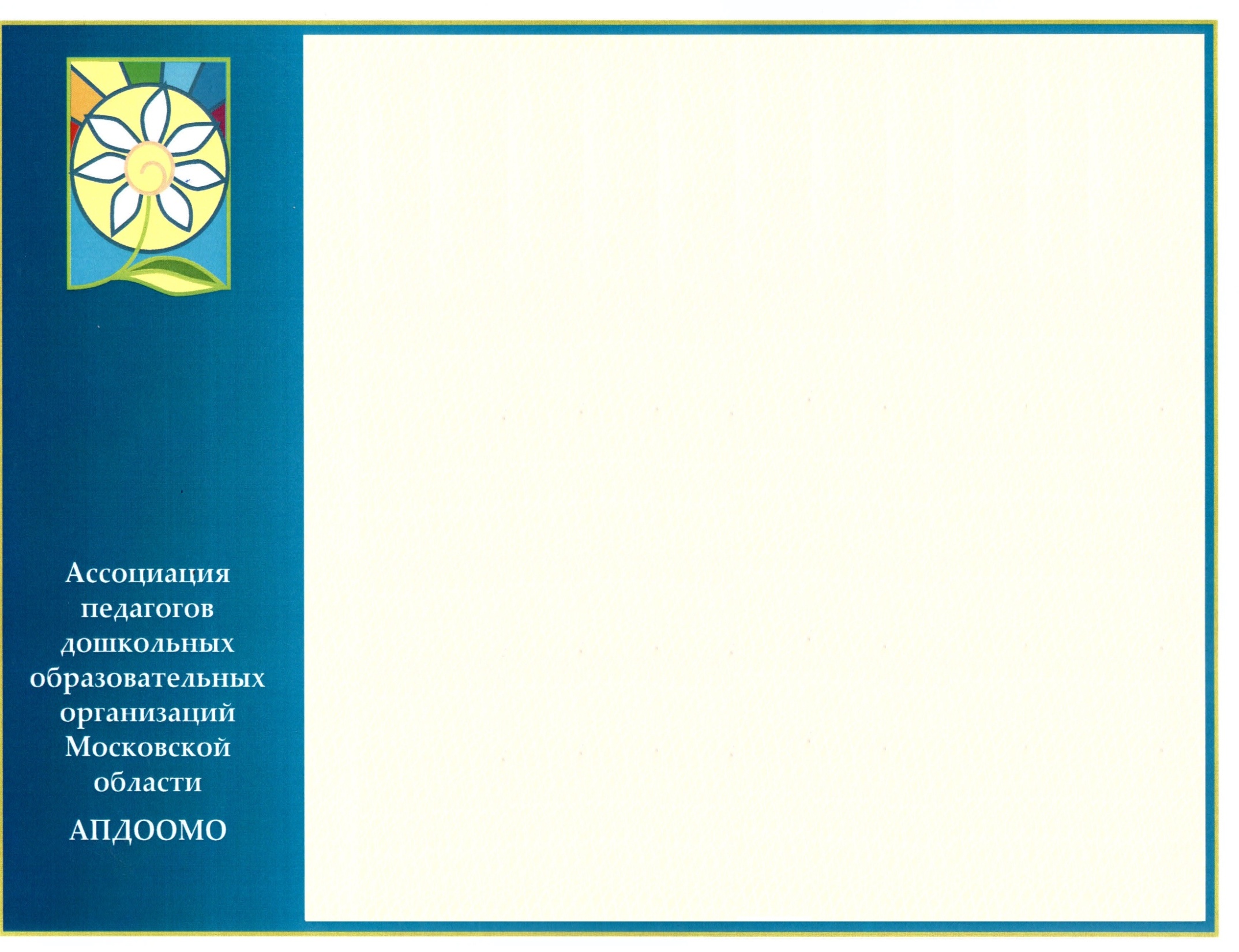 МАСТЕР-КЛАСС «Лепбук- продукт исследовательской деятельности»
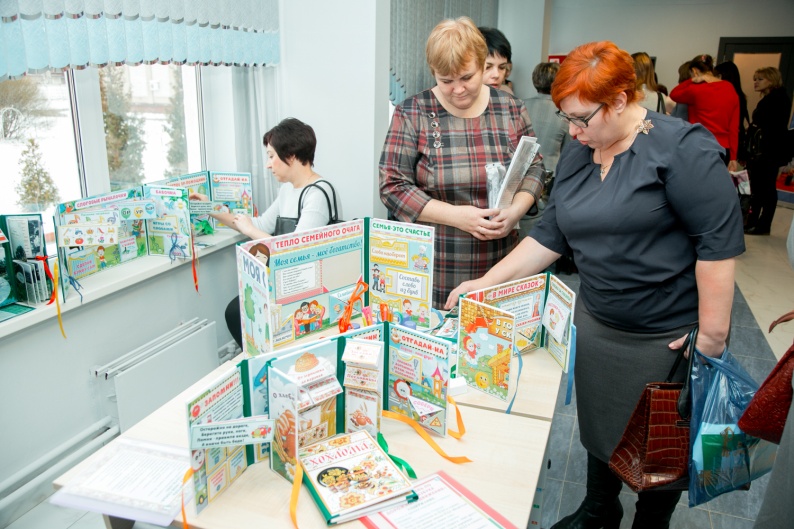 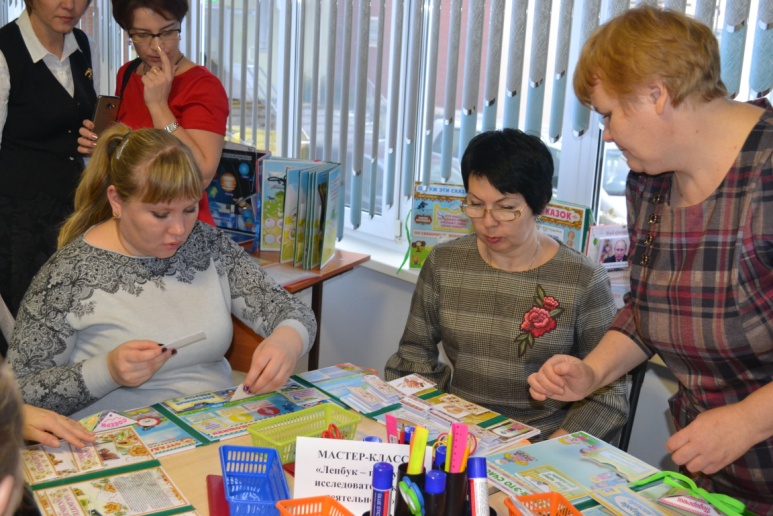 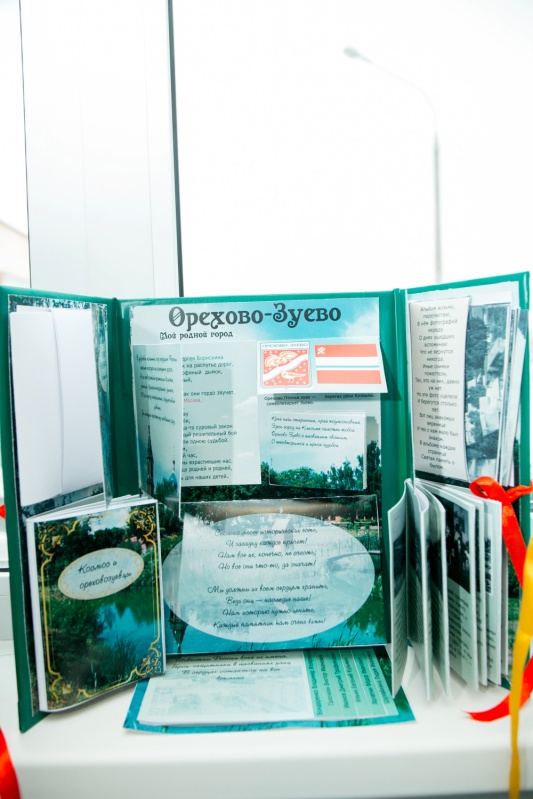 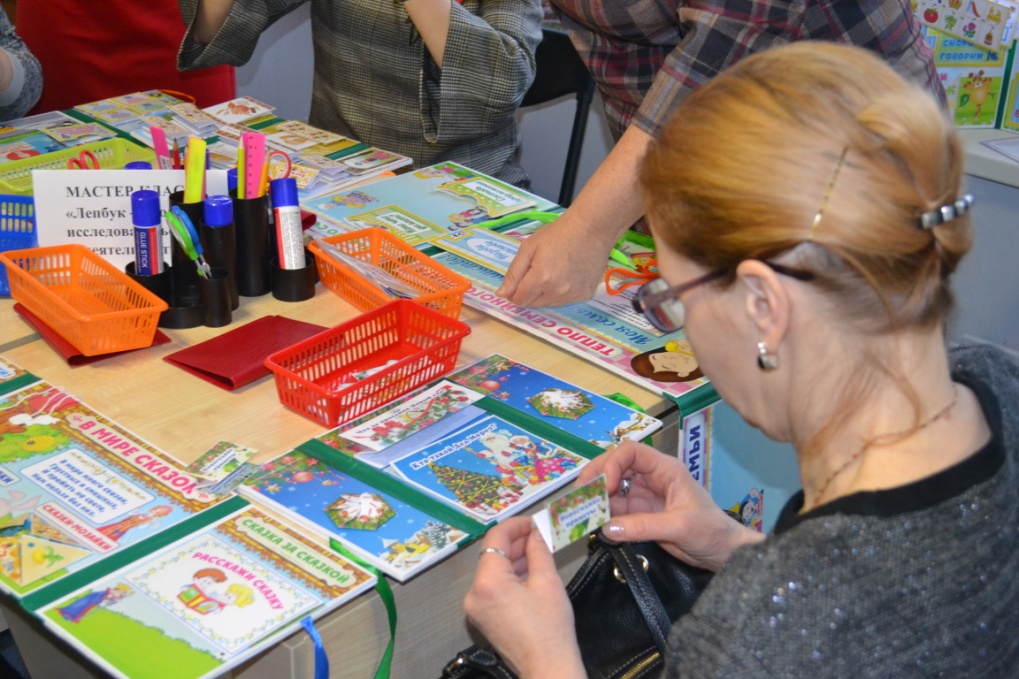 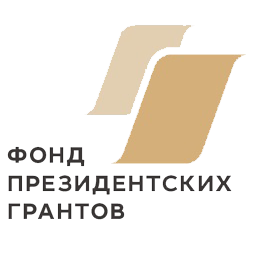 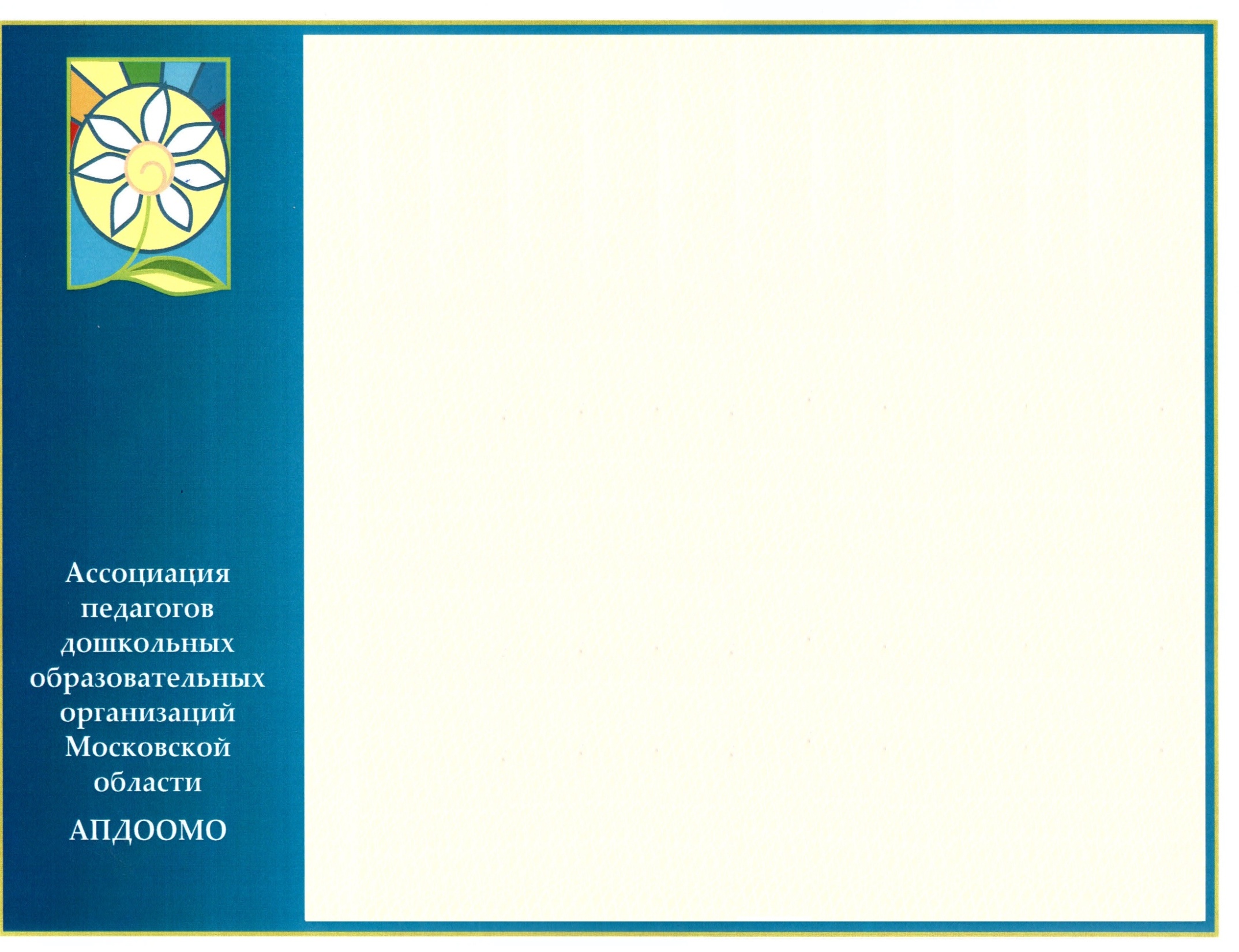 МАСТЕР-КЛАСС «Правополушарная живопись»
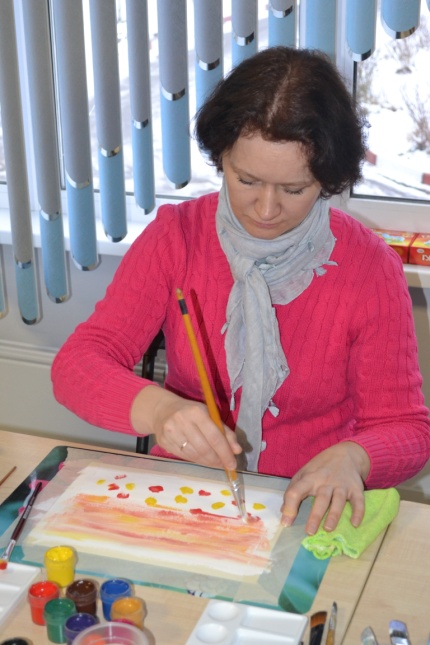 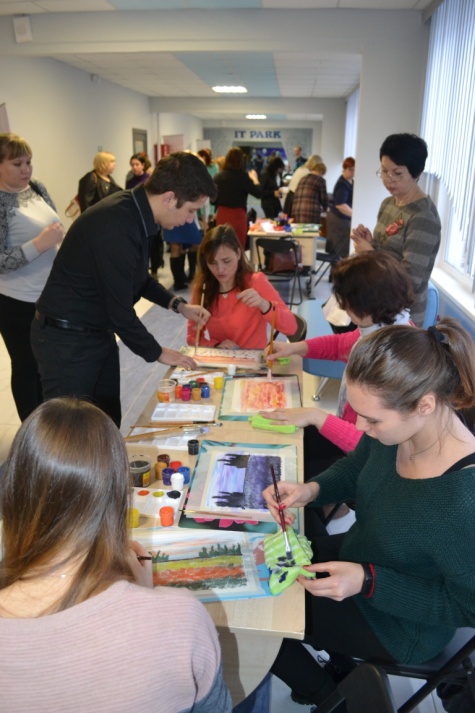 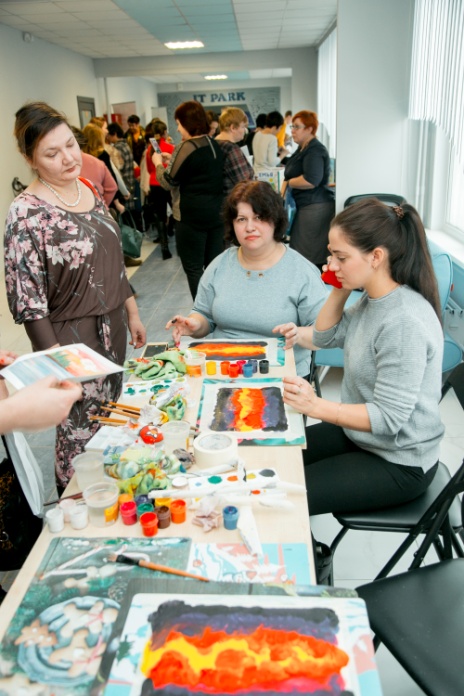 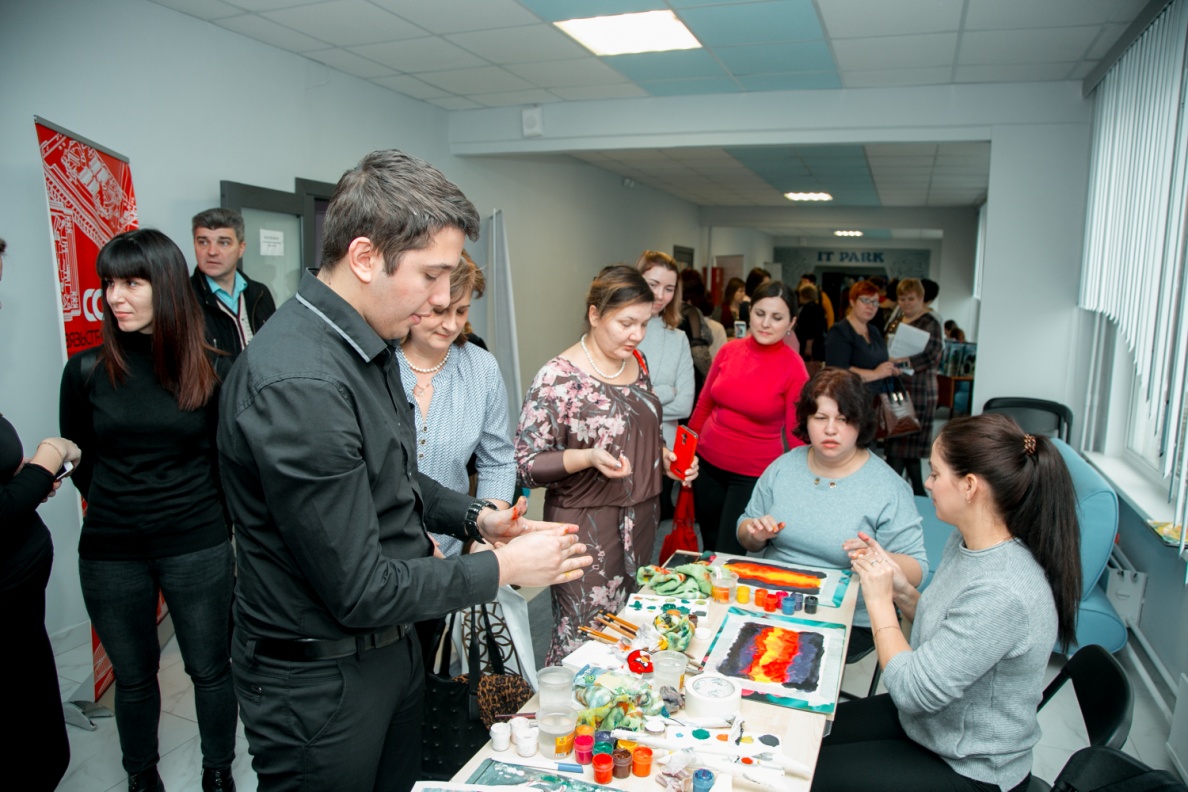 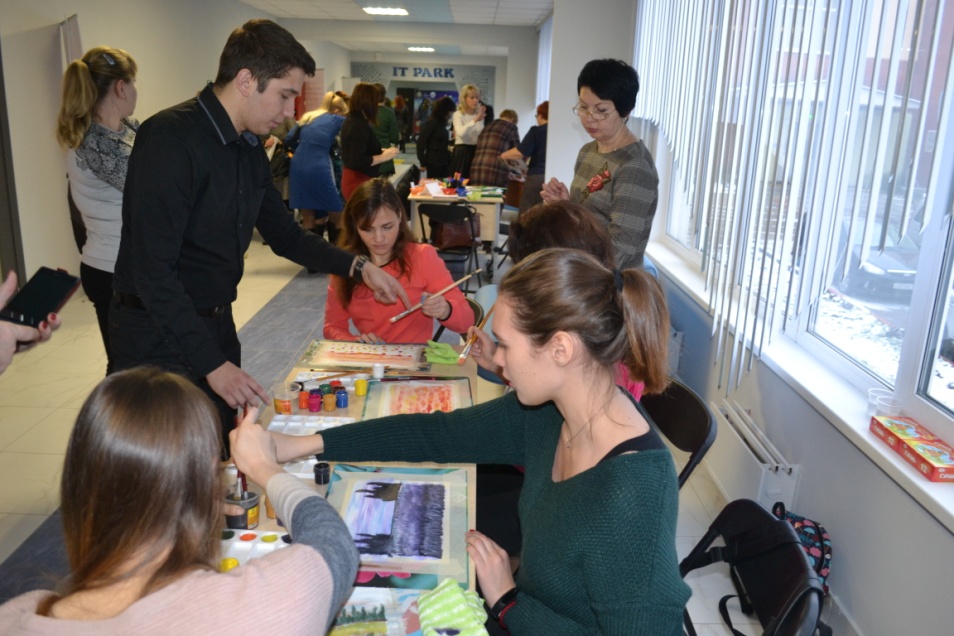 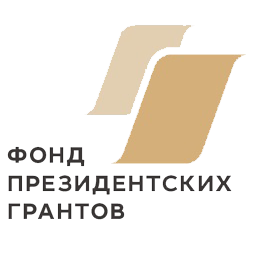 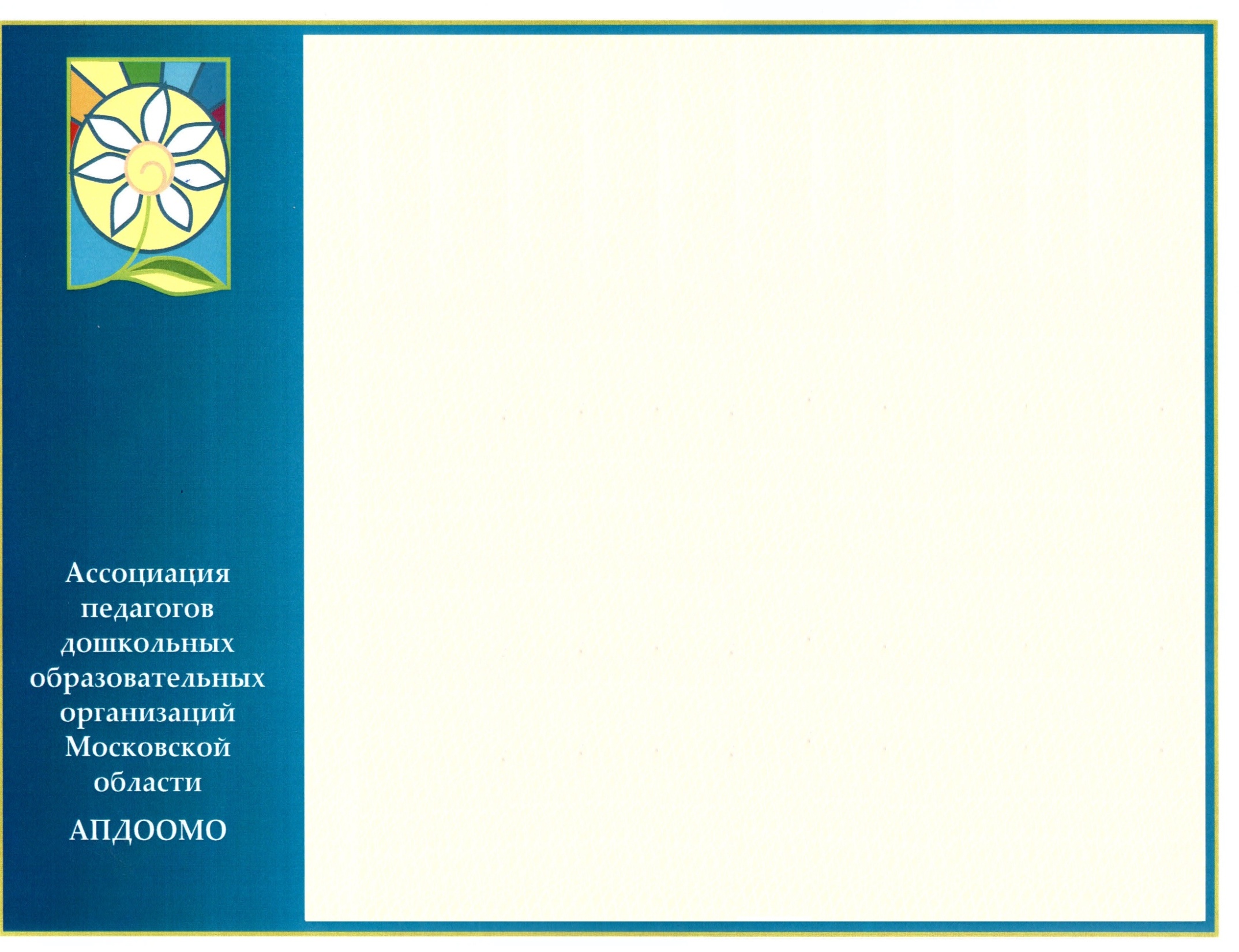 МАСТЕР-КЛАСС «Рисунки на воде. Техника Эбру»
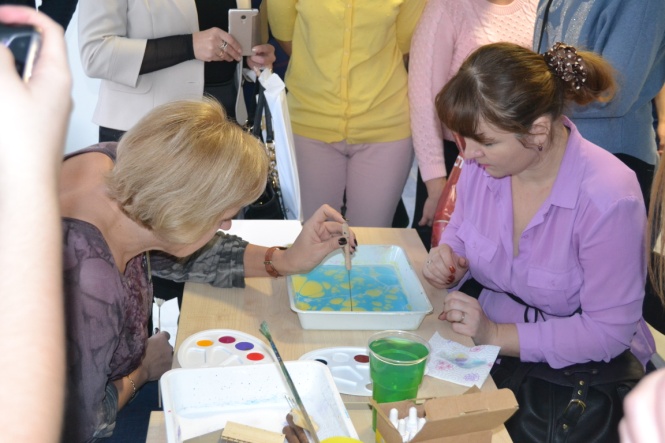 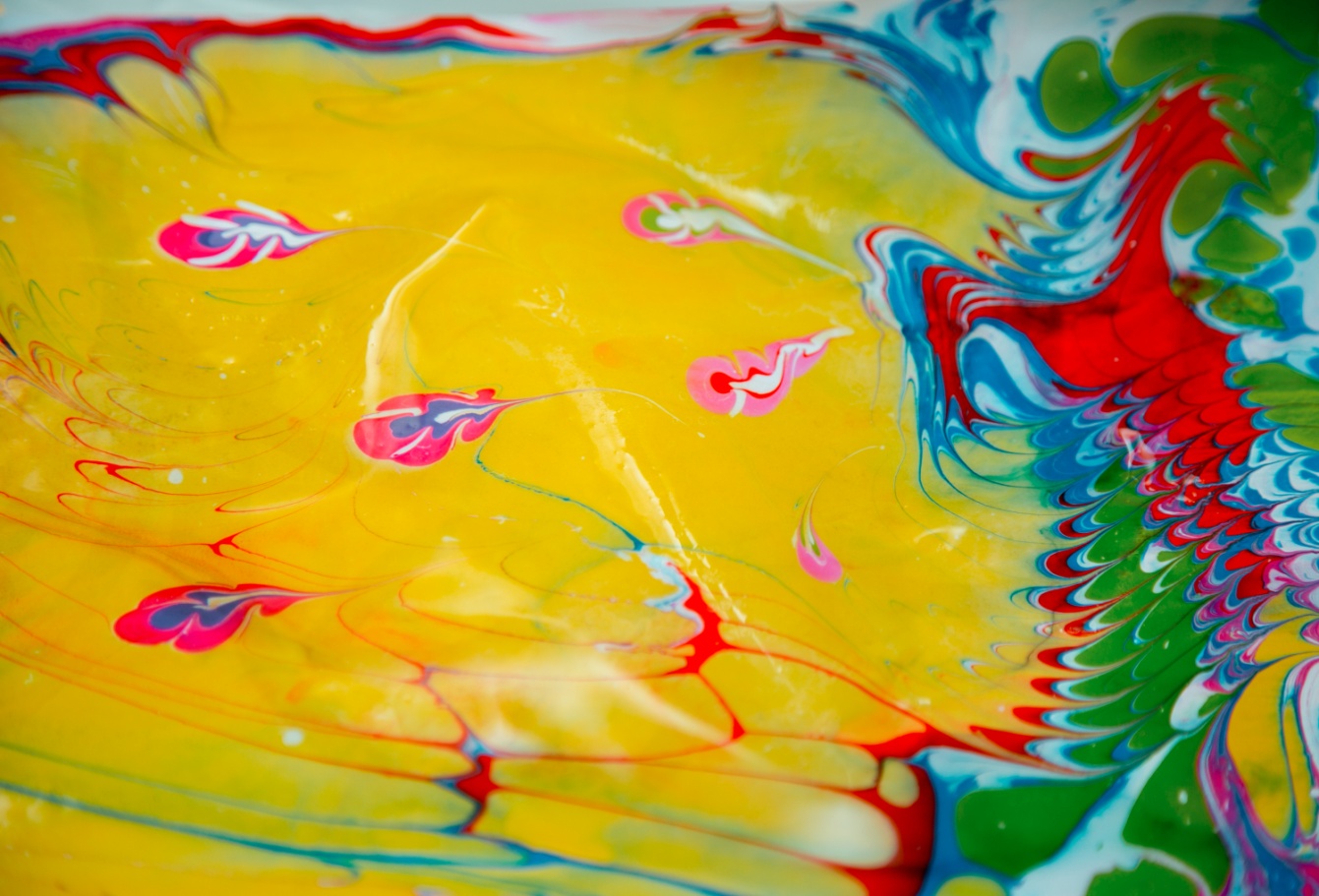 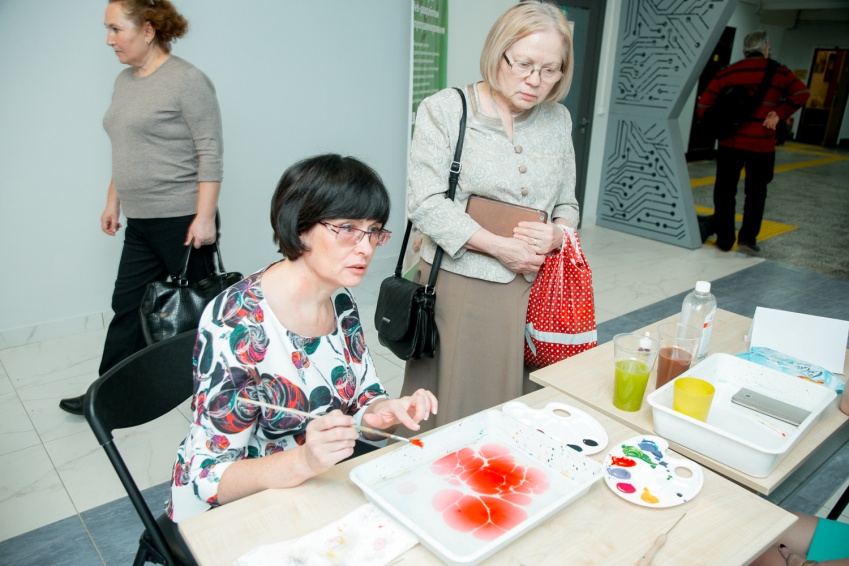 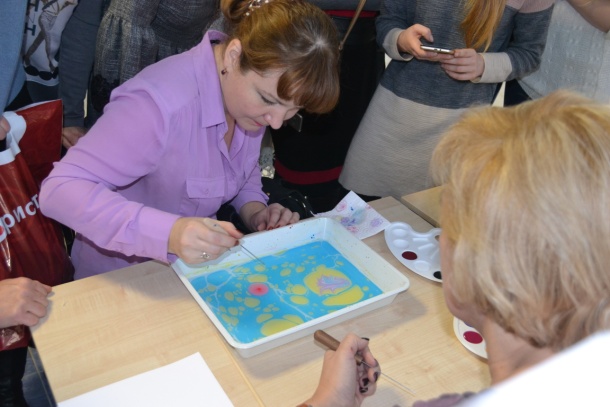 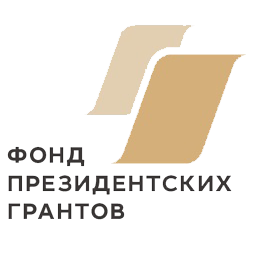 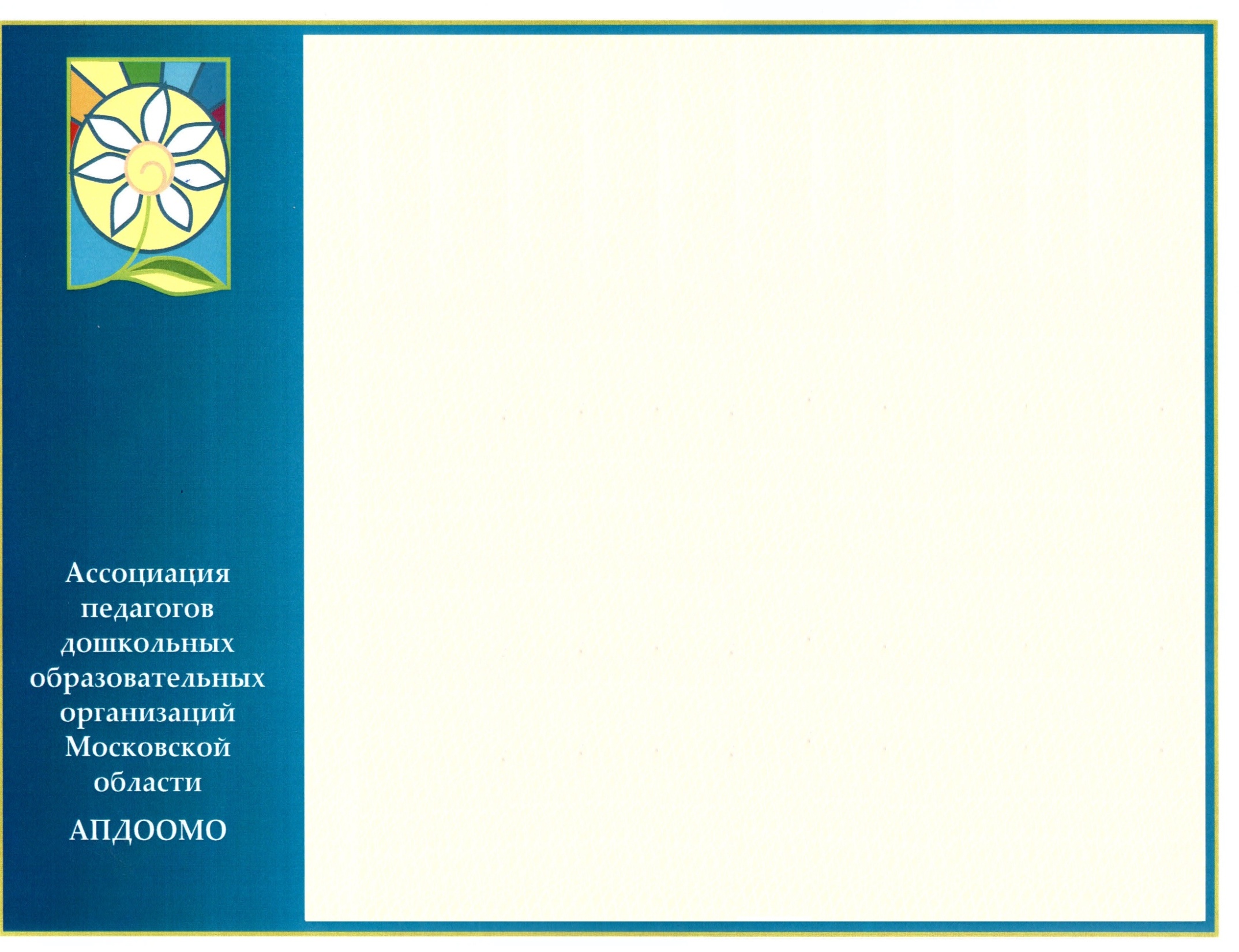 МАСТЕР-КЛАСС 
«Современное интерактивное оборудование»
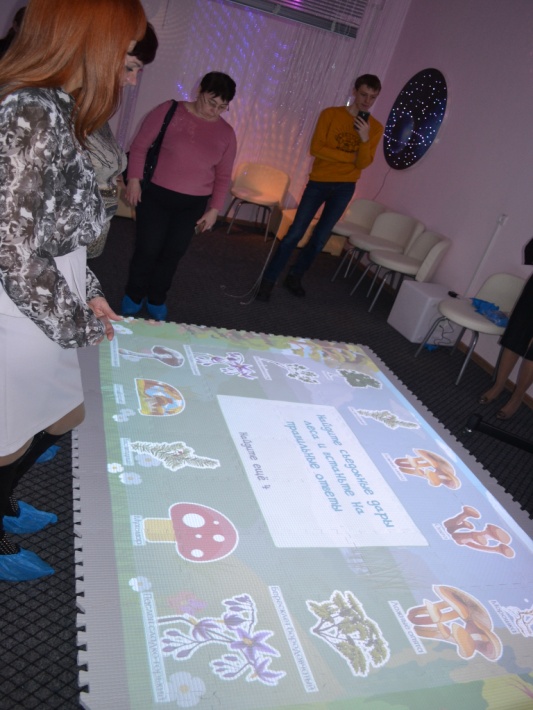 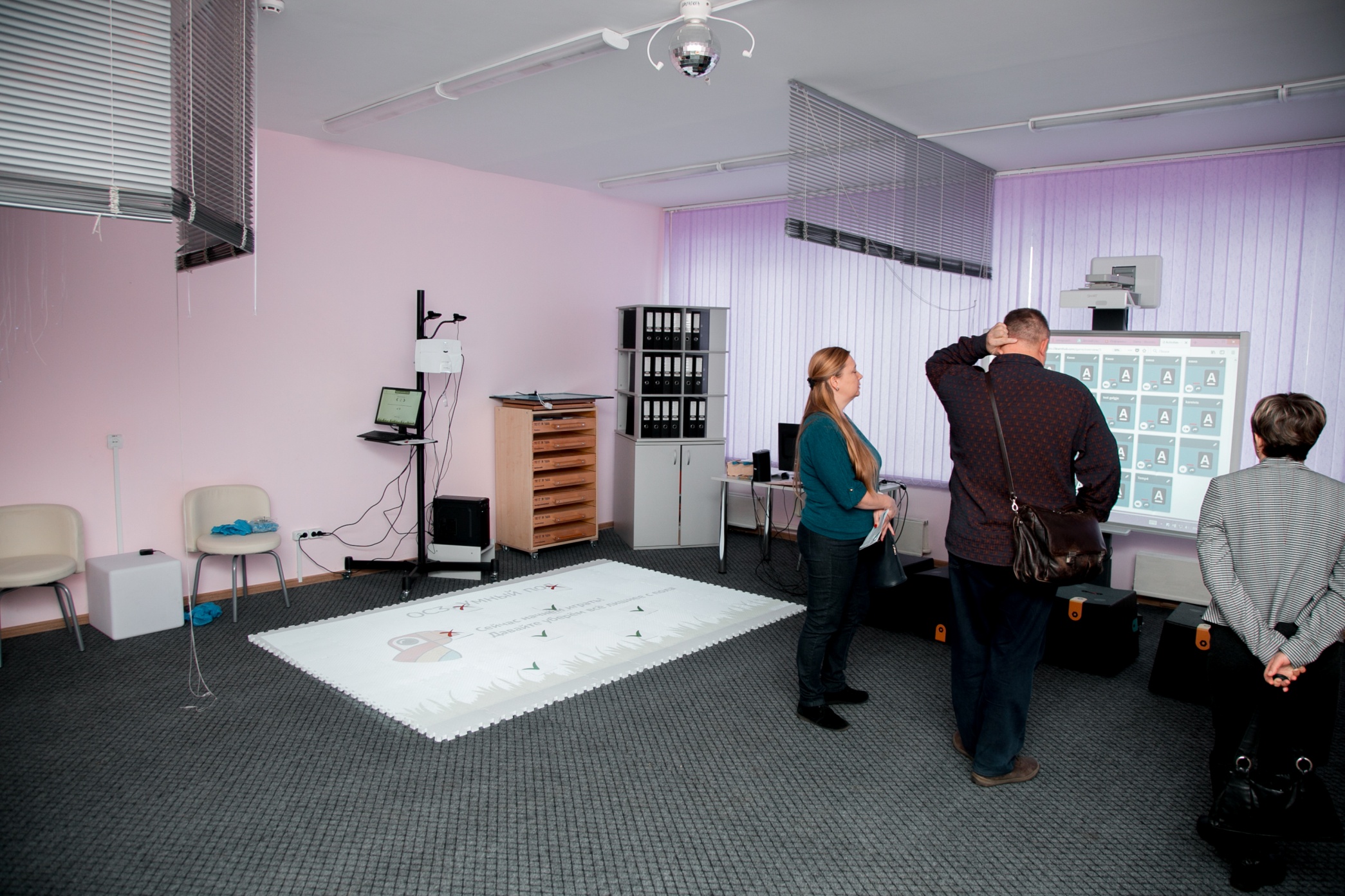 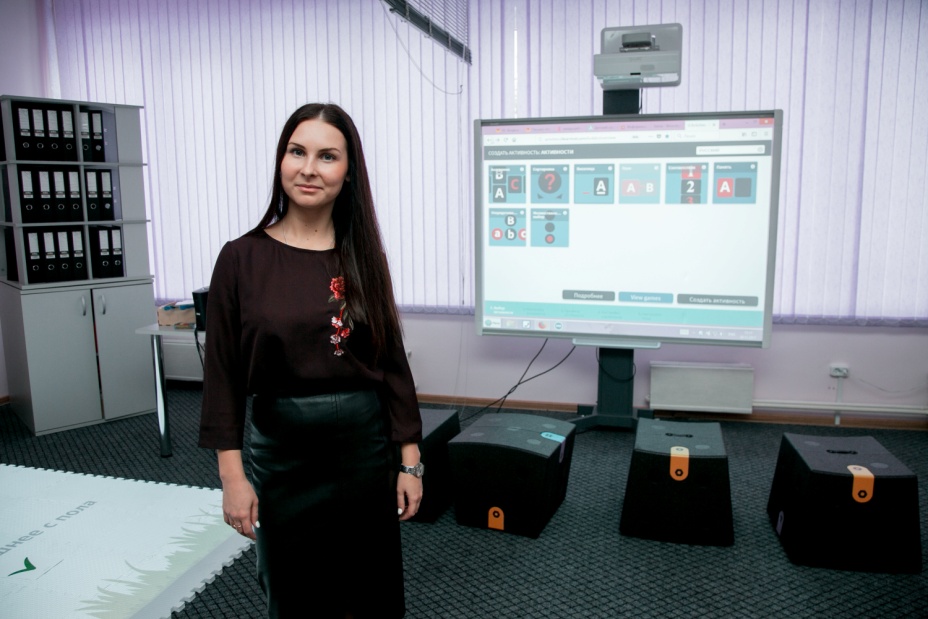 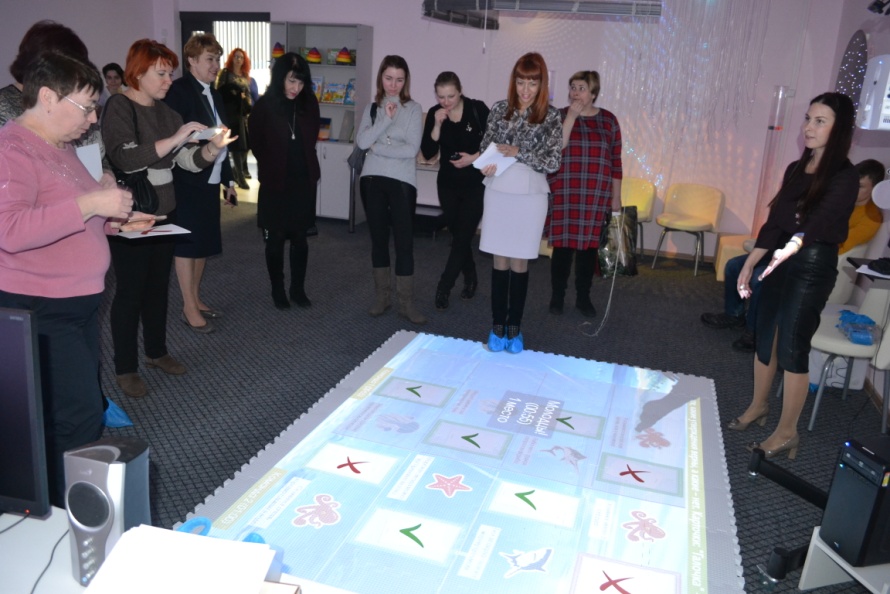 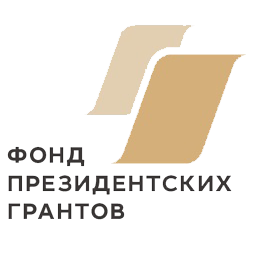 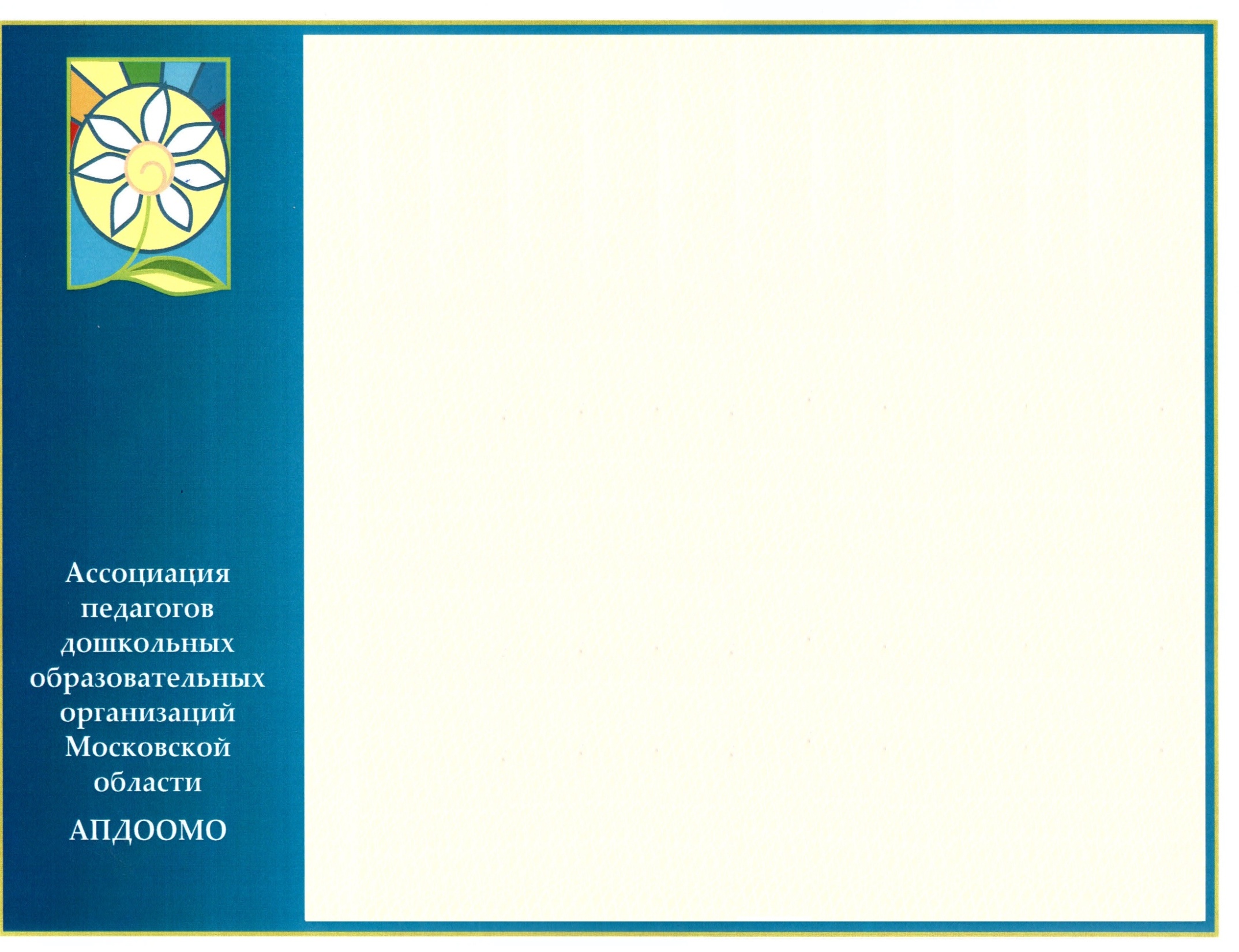 МАСТЕР-КЛАСС «Изготовление цветов из фоамирана»
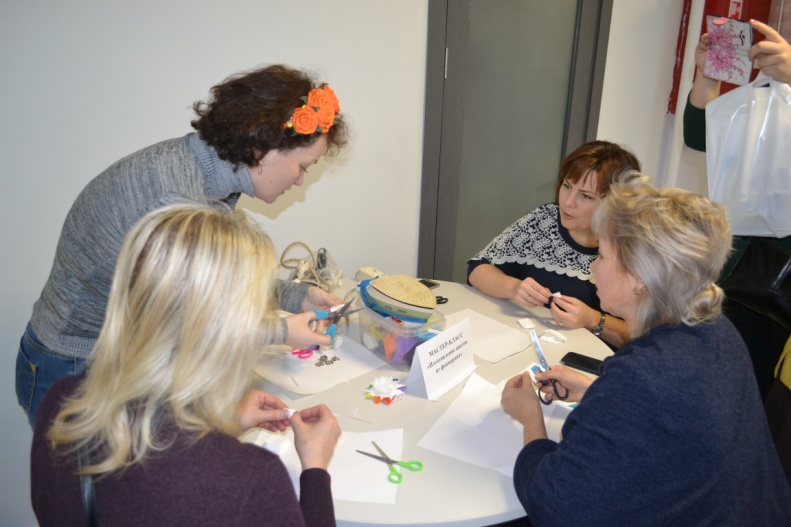 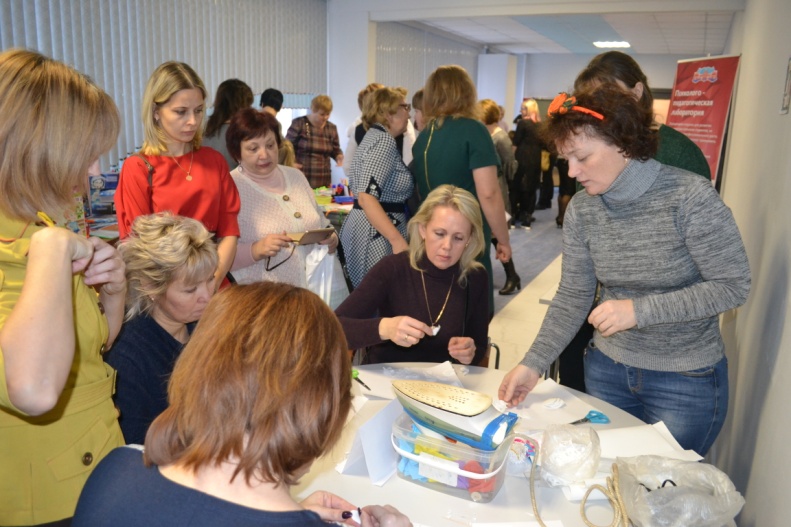 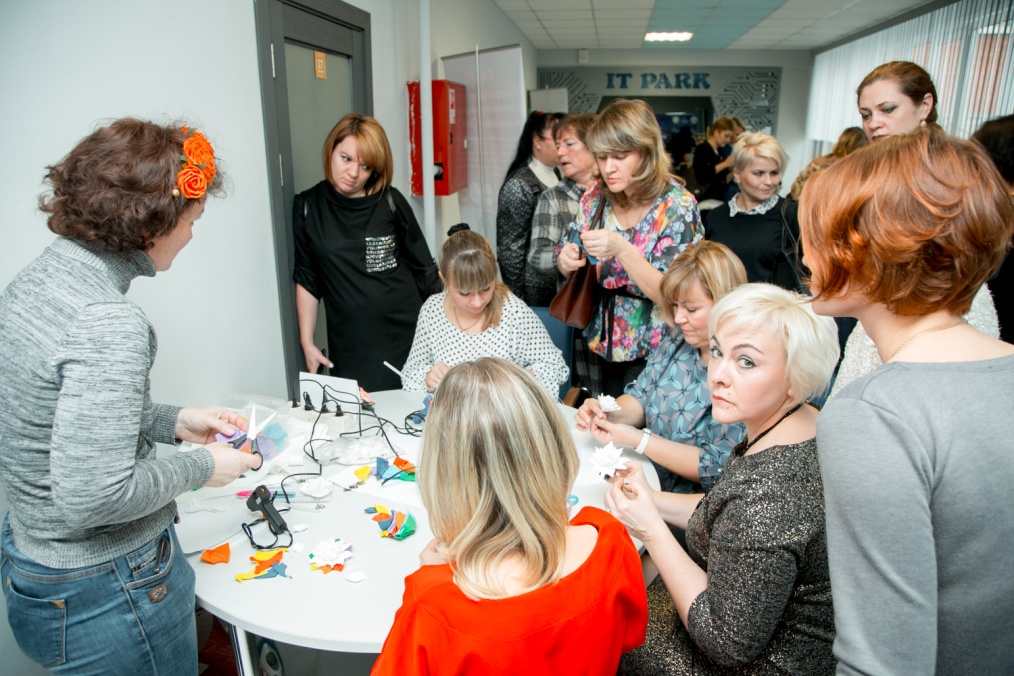 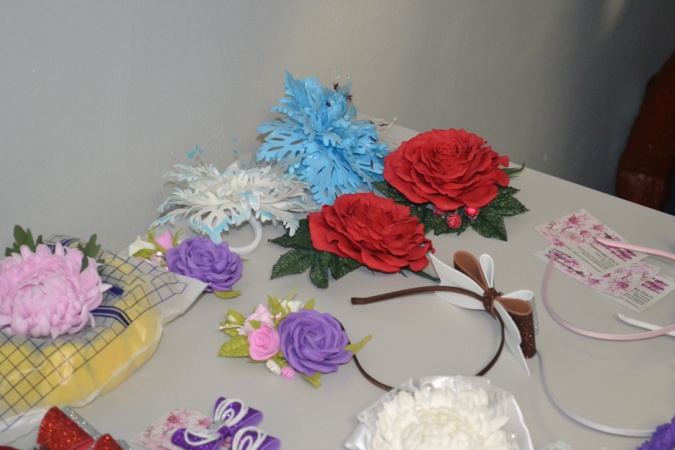 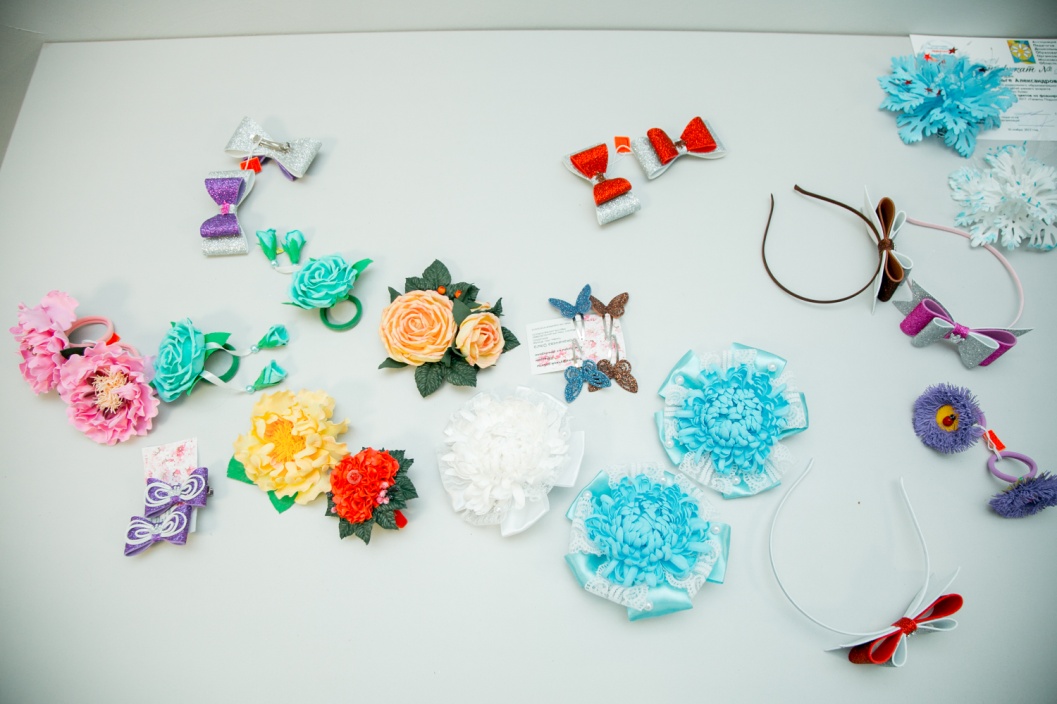 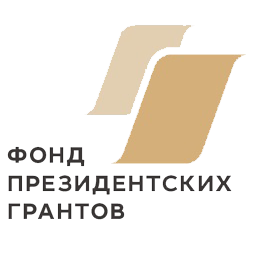 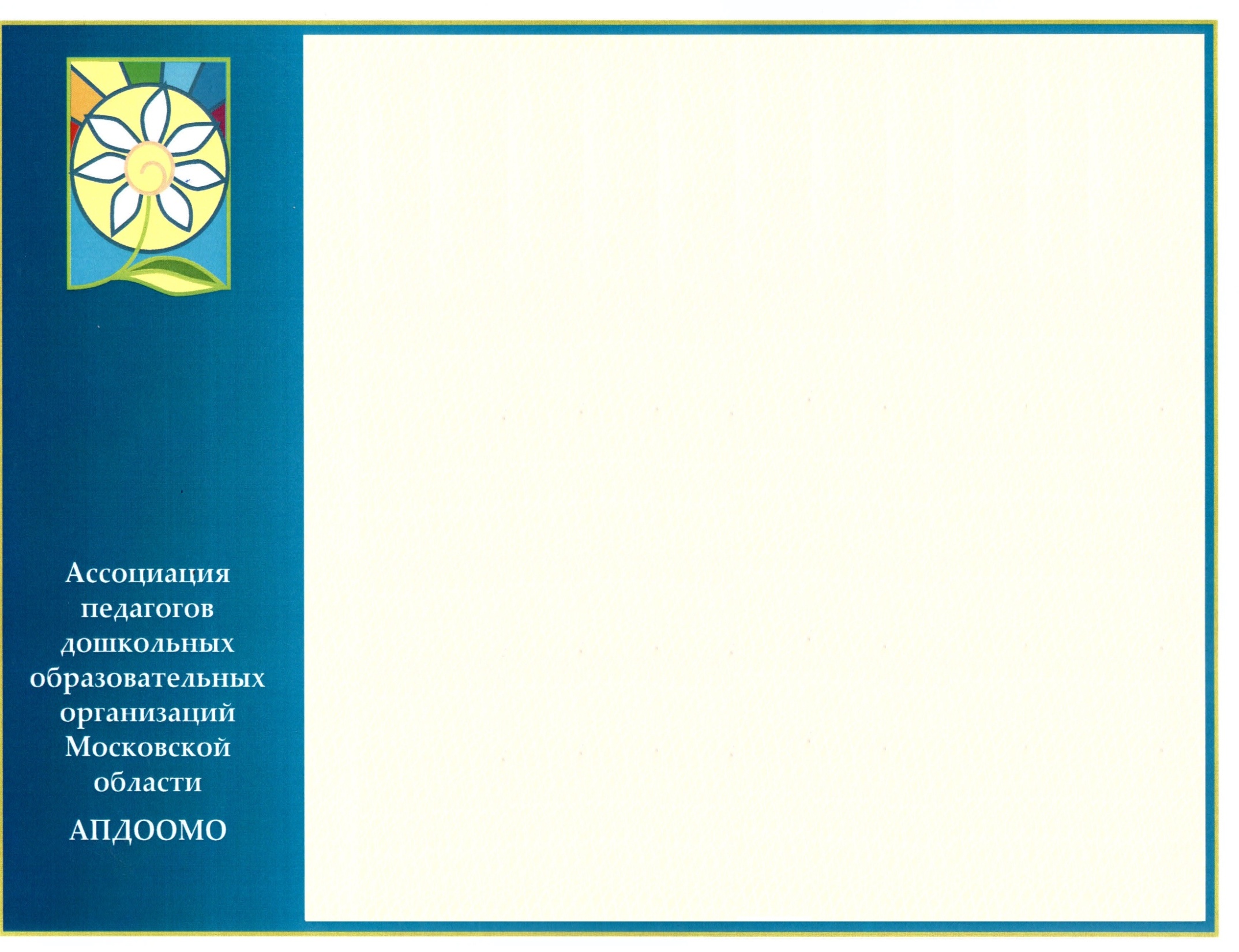 Члены Совета Ассоциации педагогов ДОО Московской области и социальные партнеры
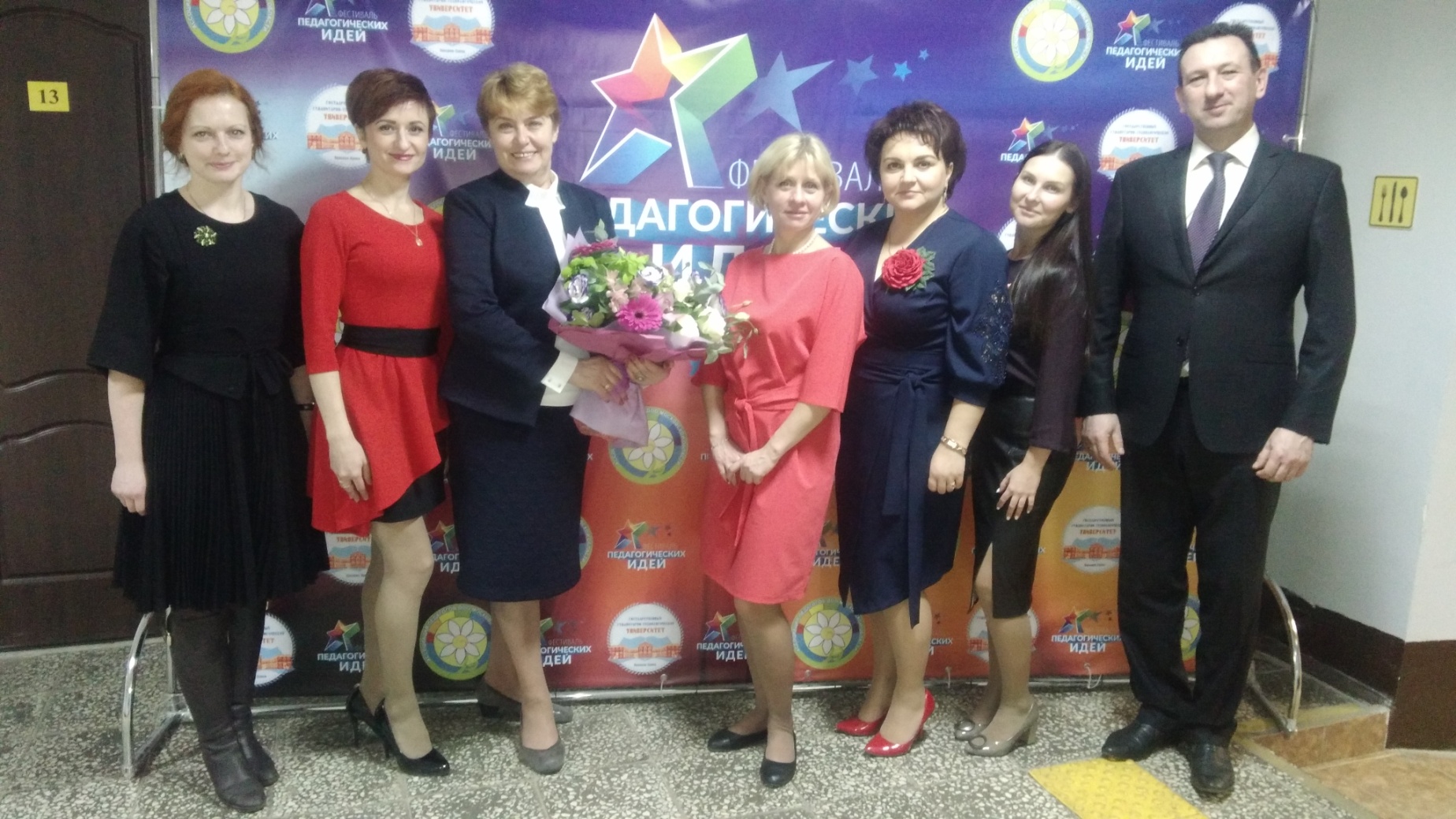 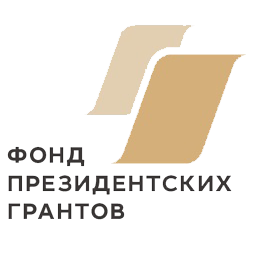 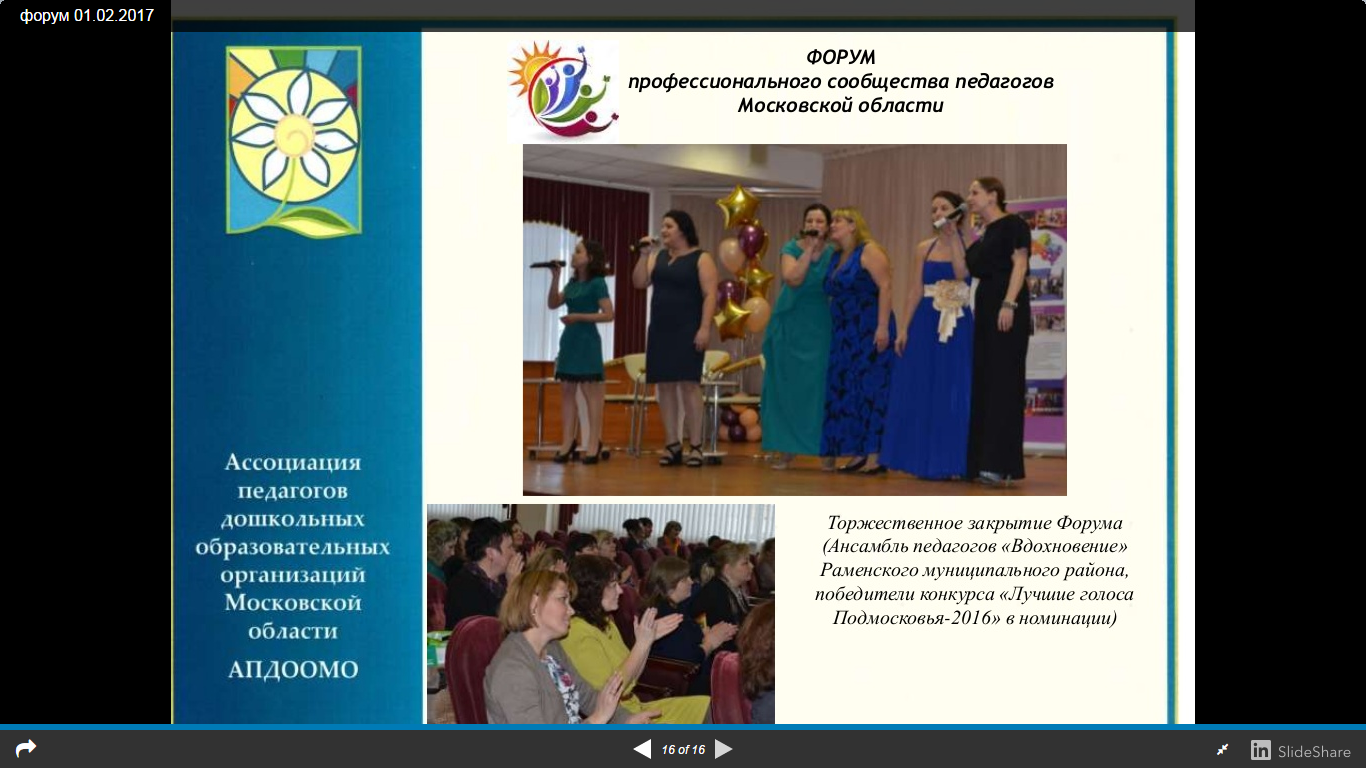 СЛЁТ 
педагогов дошкольных образовательных организаций Московской области
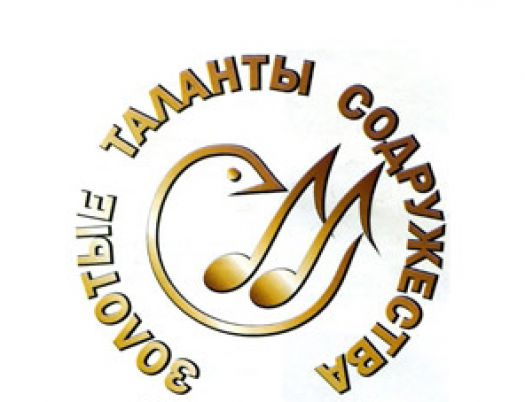 !
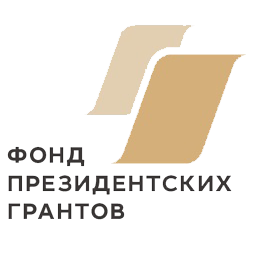 гости
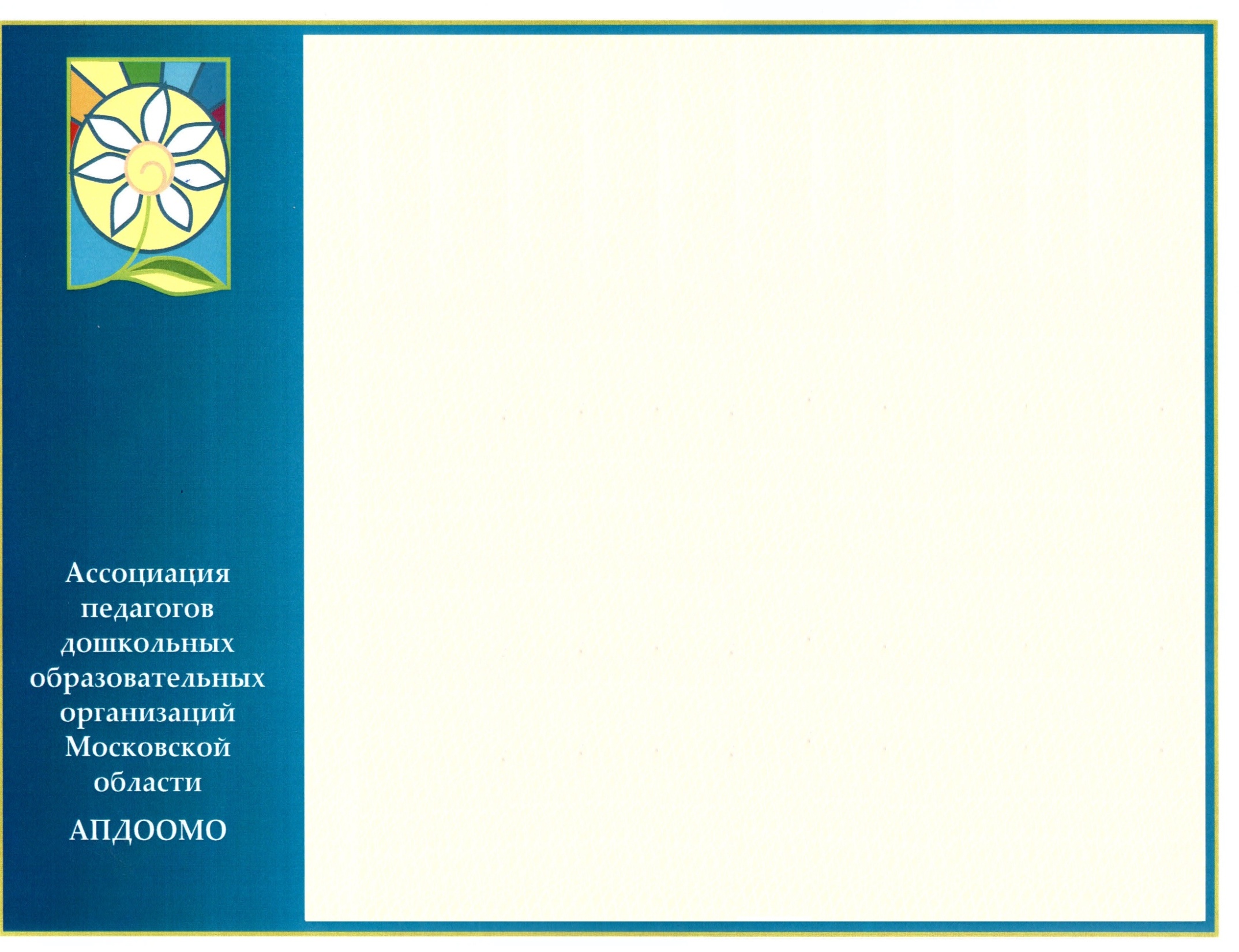 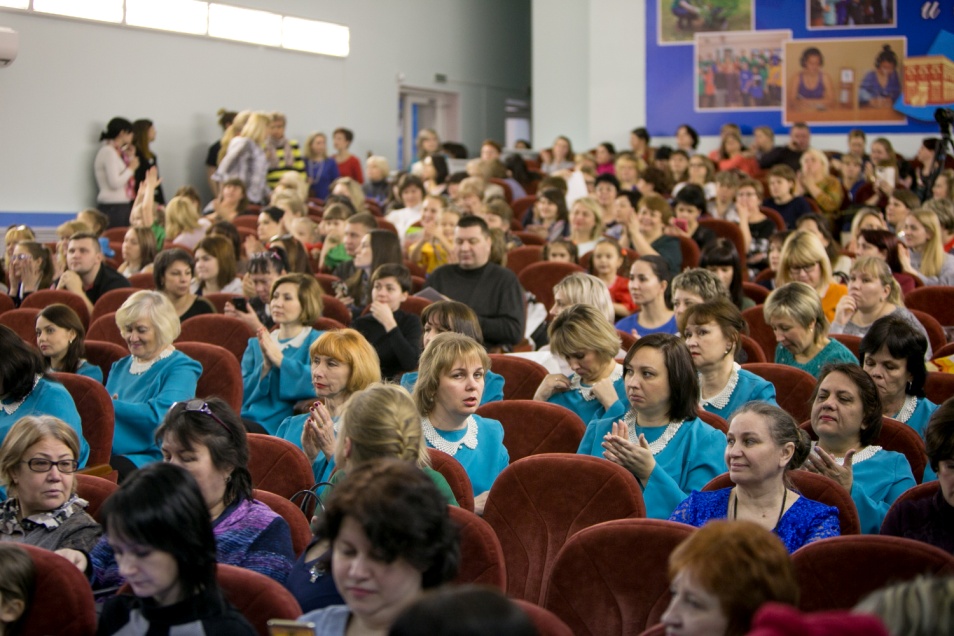 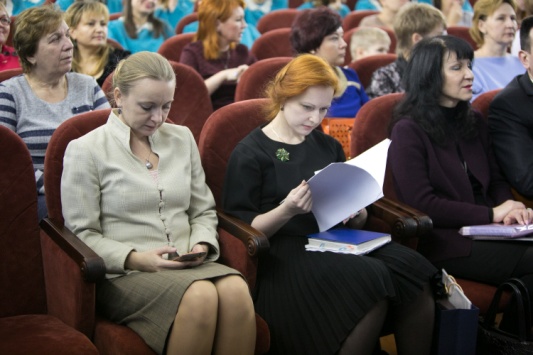 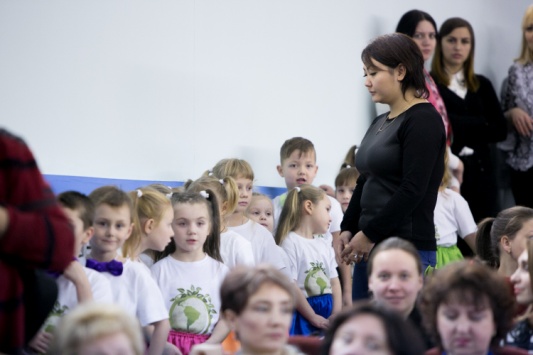 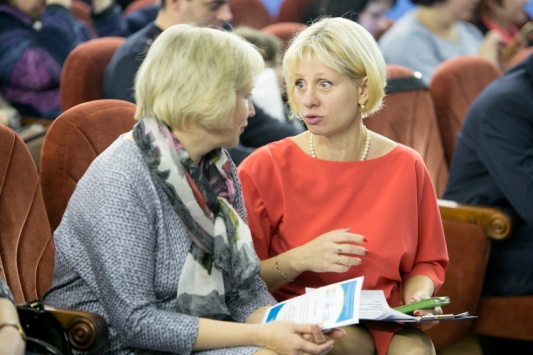 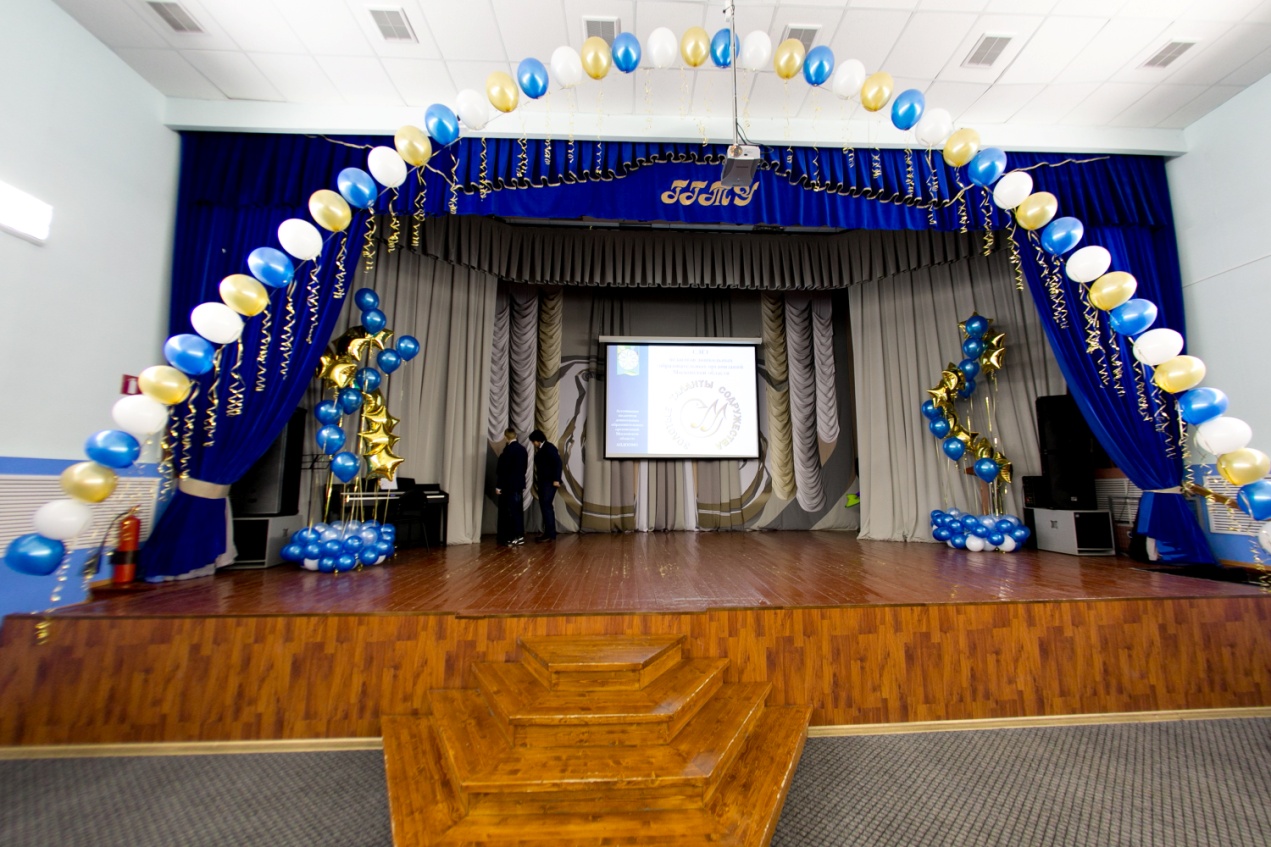 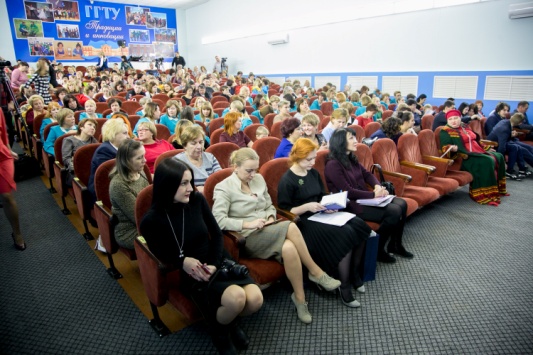 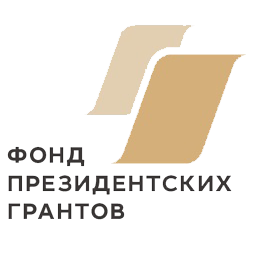 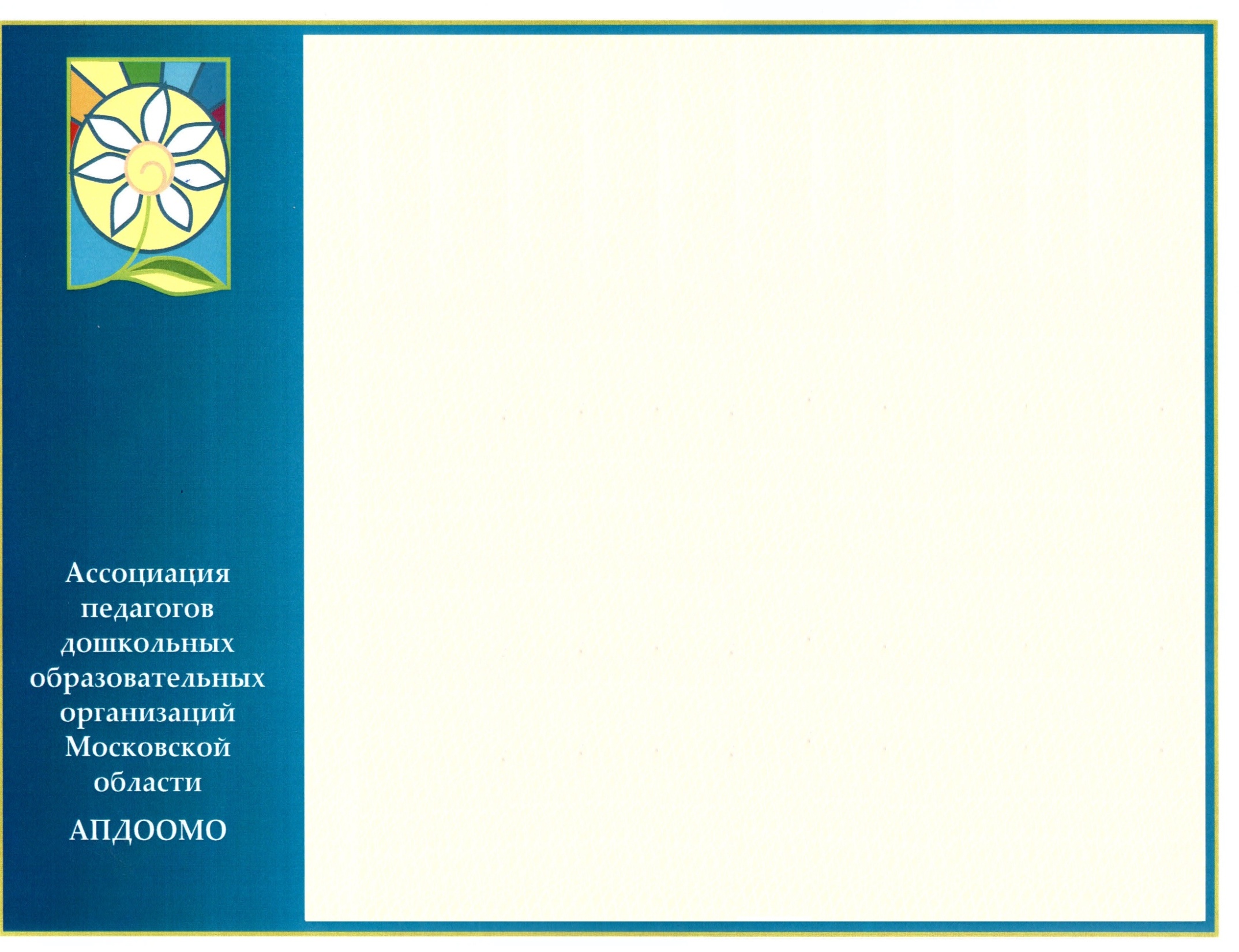 Участников Слета приветствовали  студенты 1 курса педагогического факультета  ГГТУ  и воспитанники детского сада №66 г.о. Орехово-Зуево
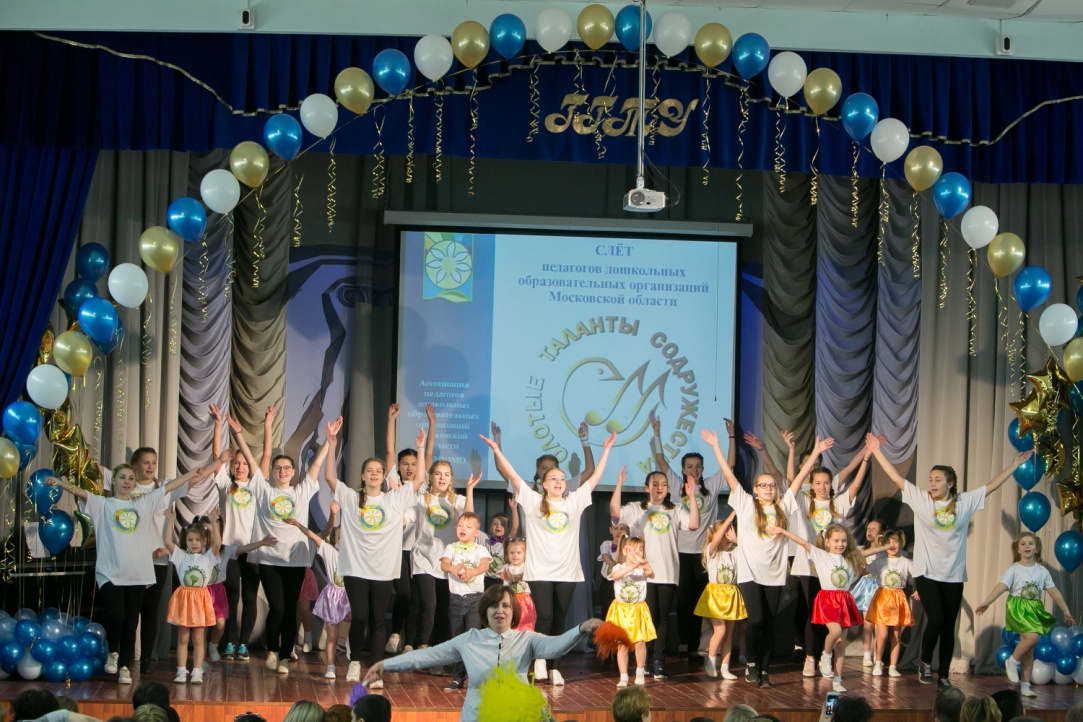 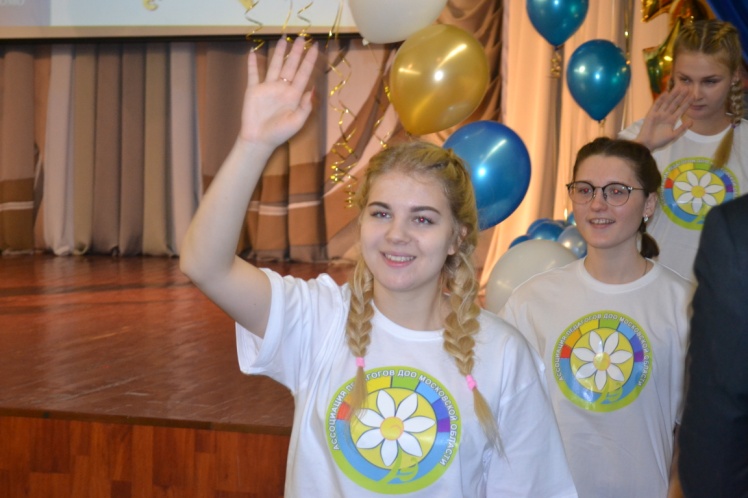 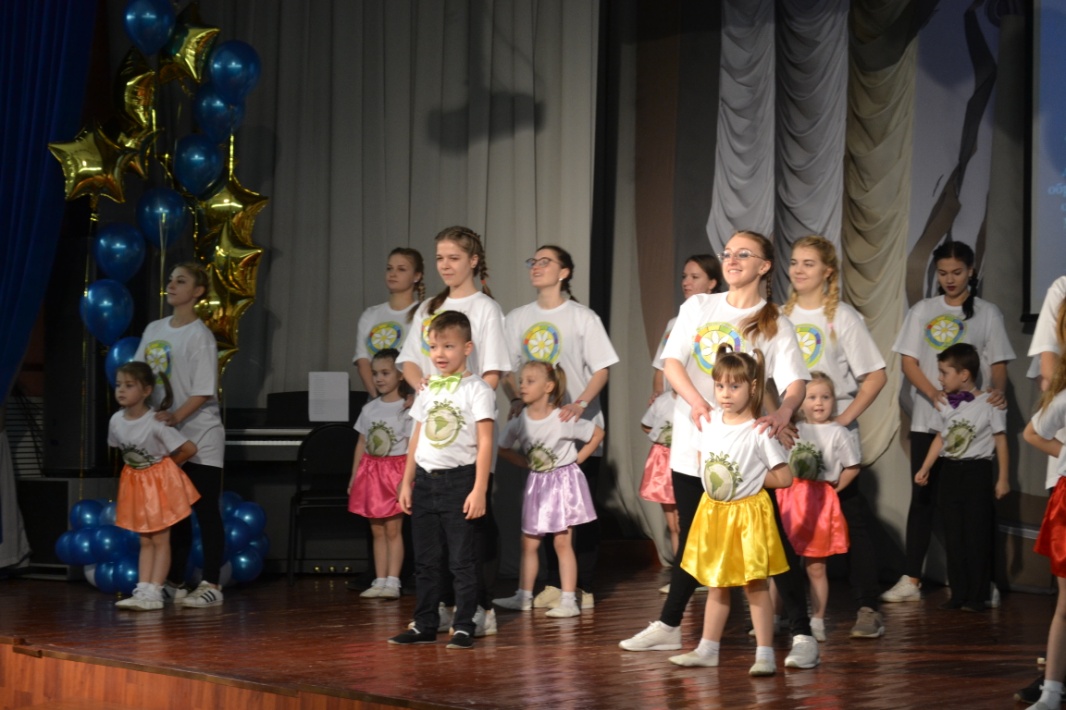 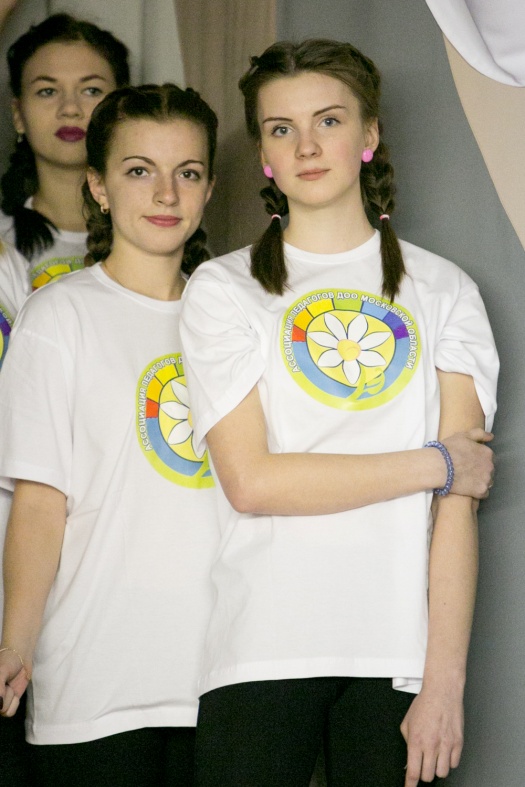 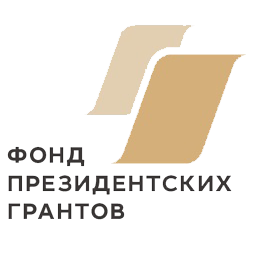 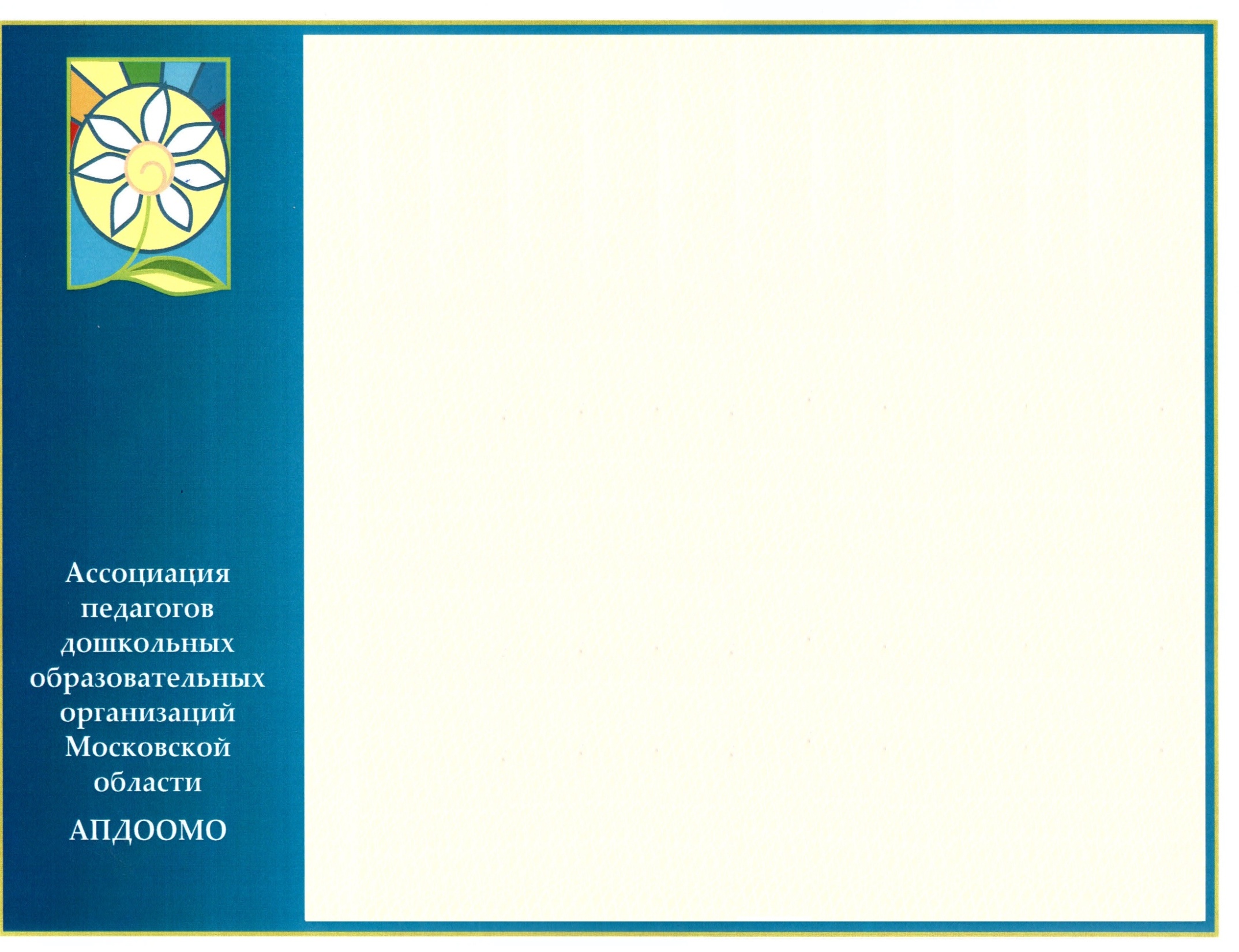 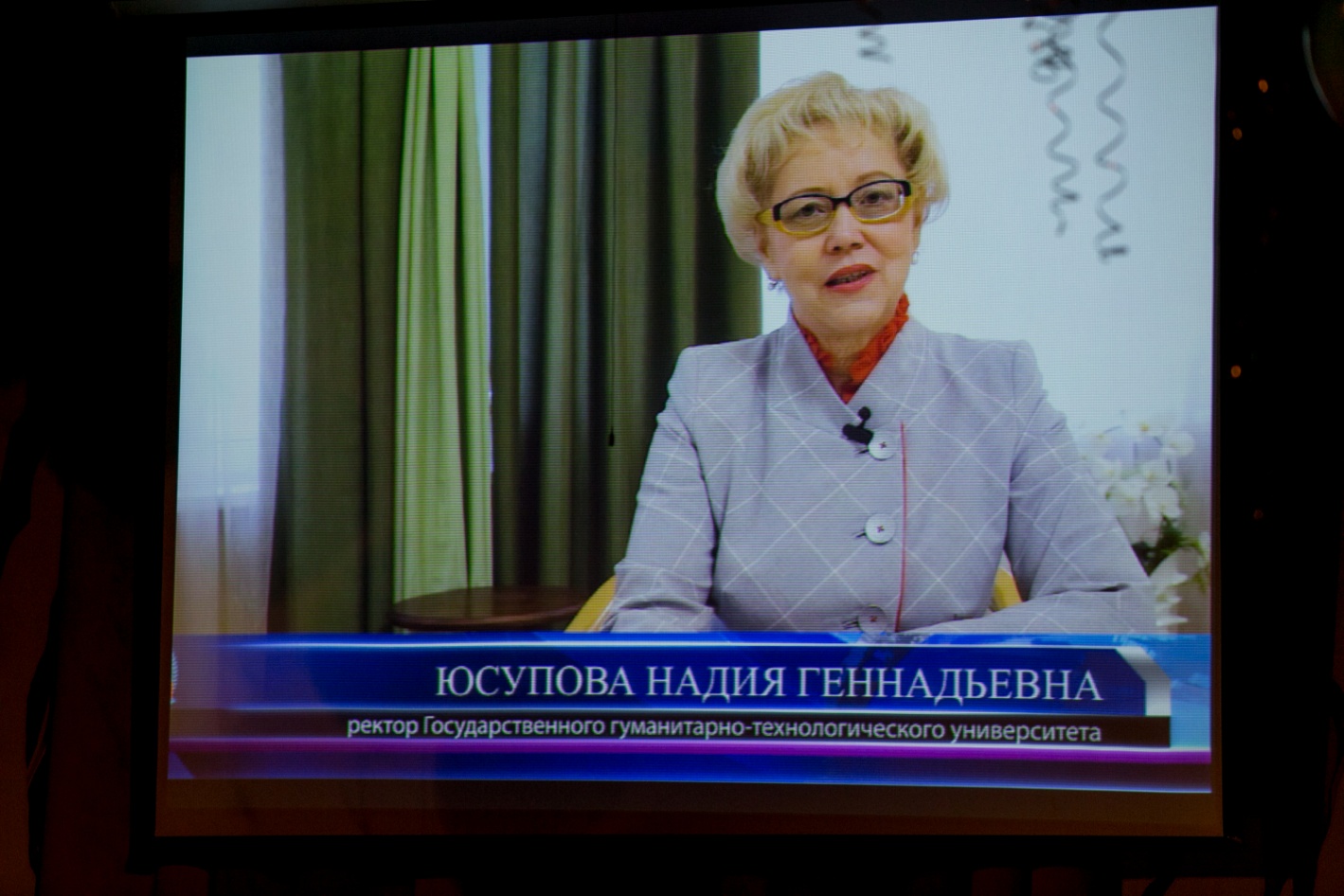 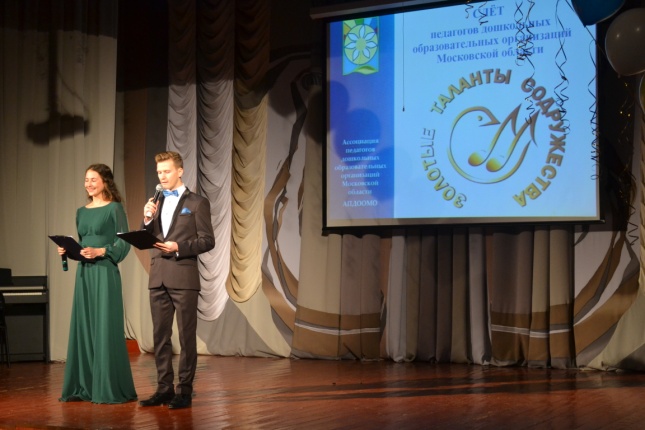 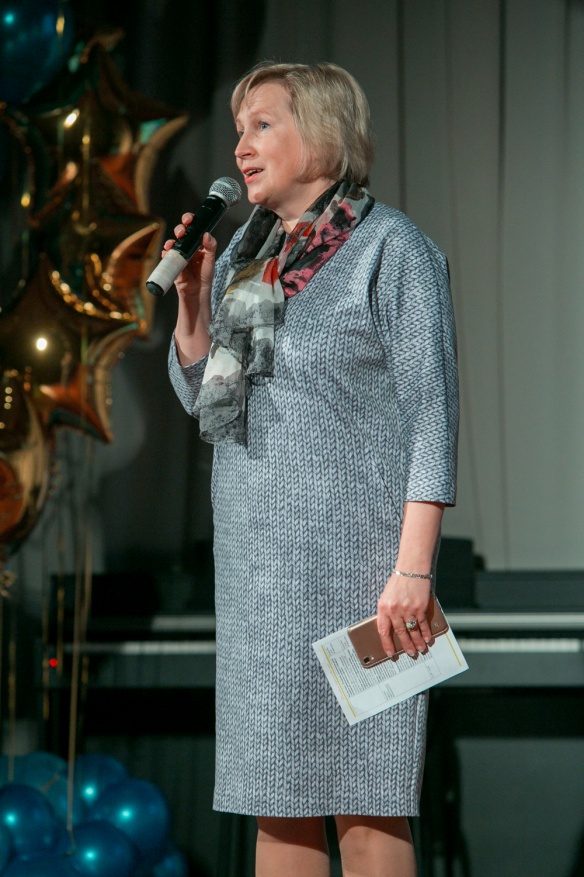 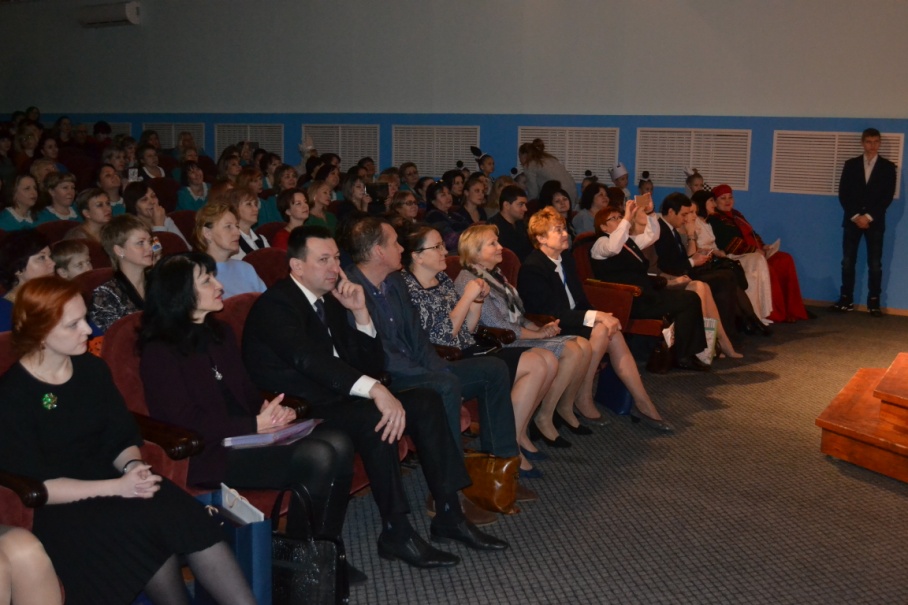 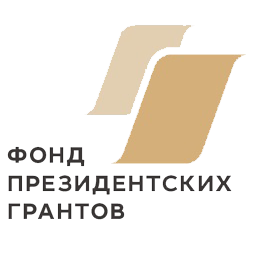 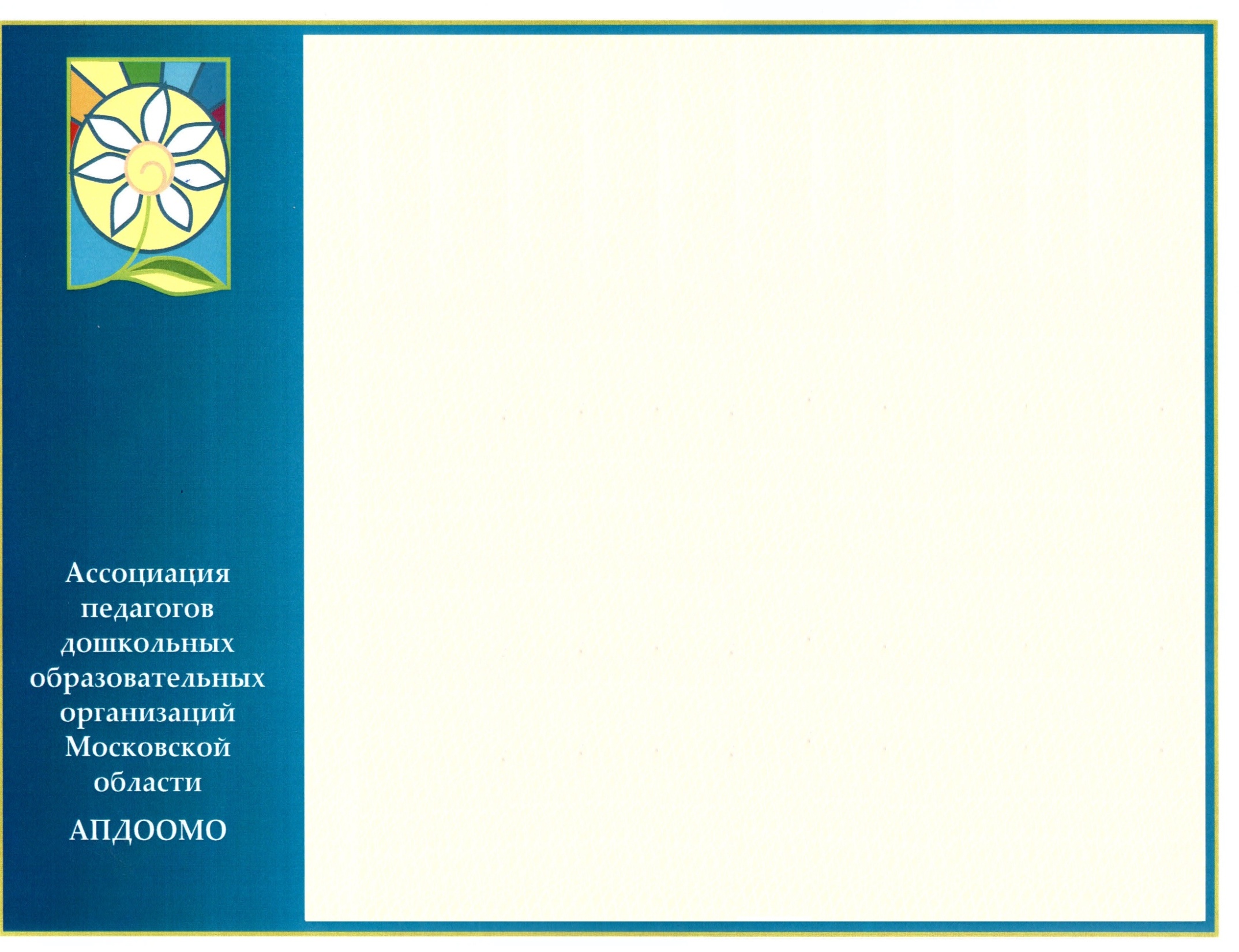 На сцене воспитанники детского сада «Подсолнушек» №5 
г. Егорьевск
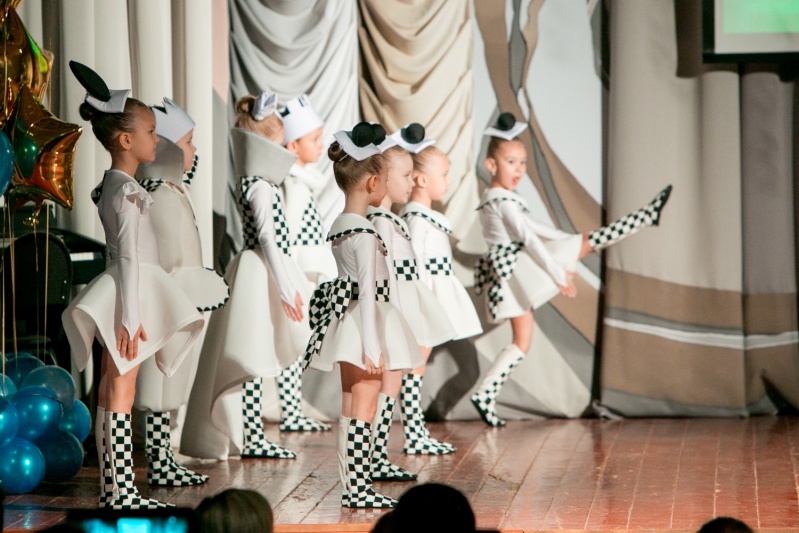 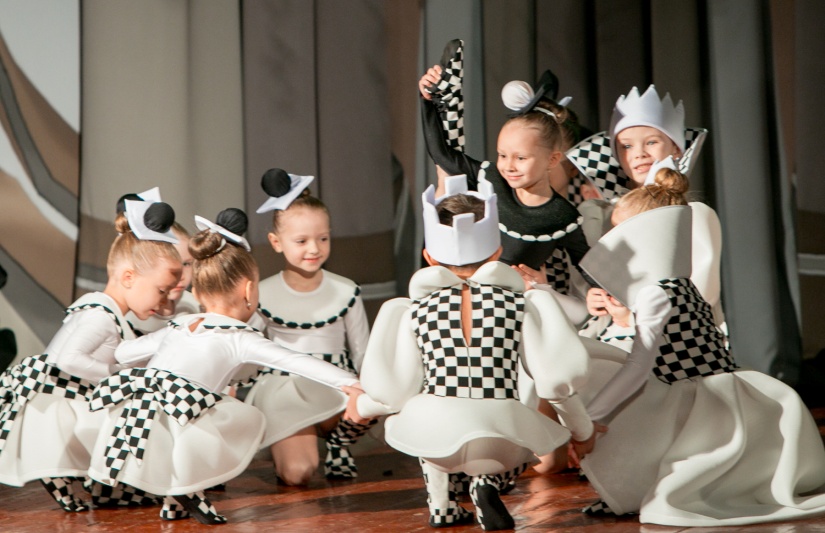 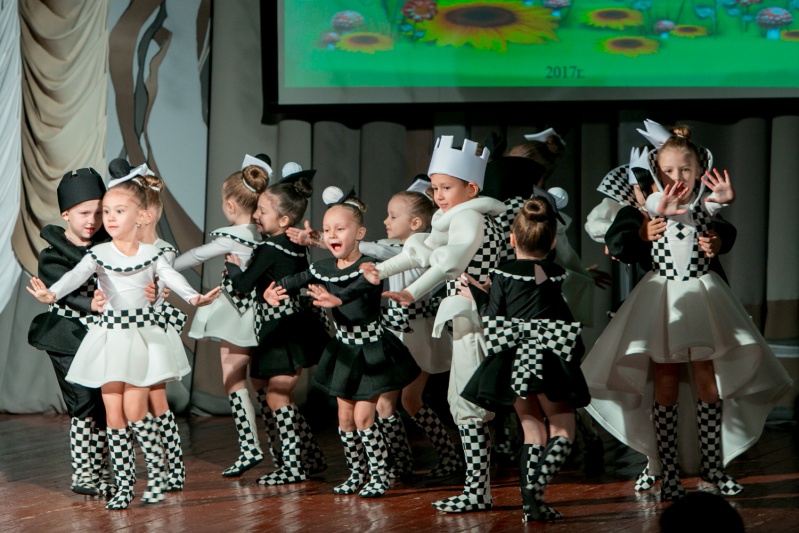 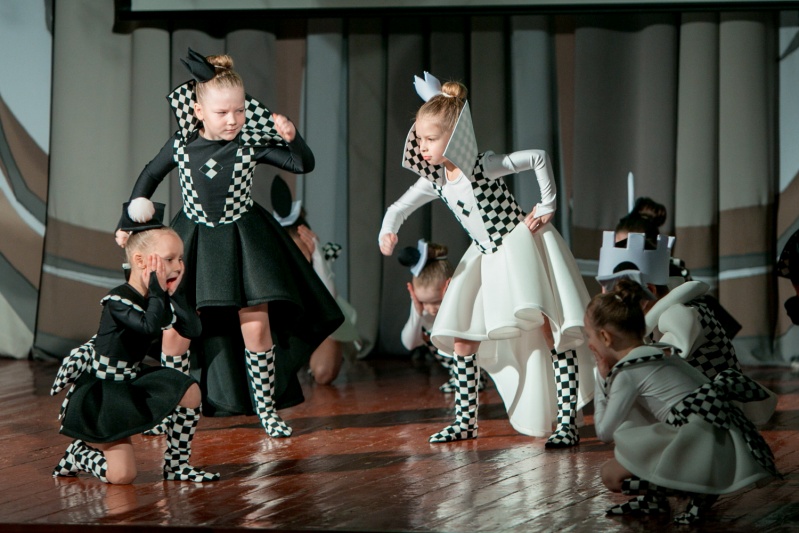 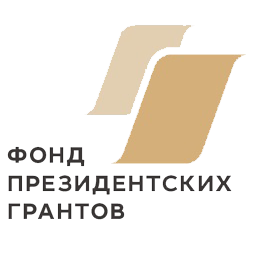 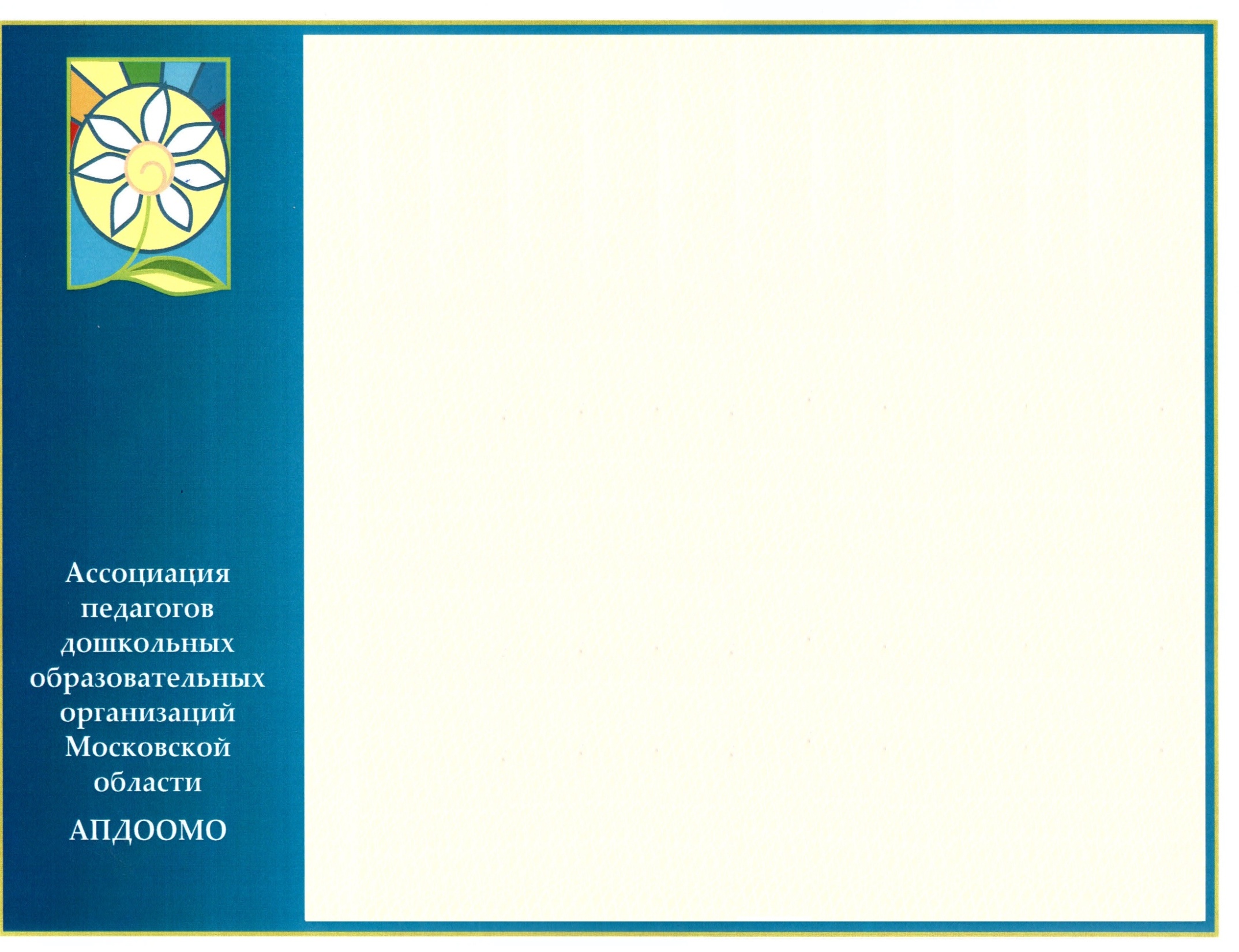 На сцене воспитанники детского сада №8 «Василек» 
г. Ногинск
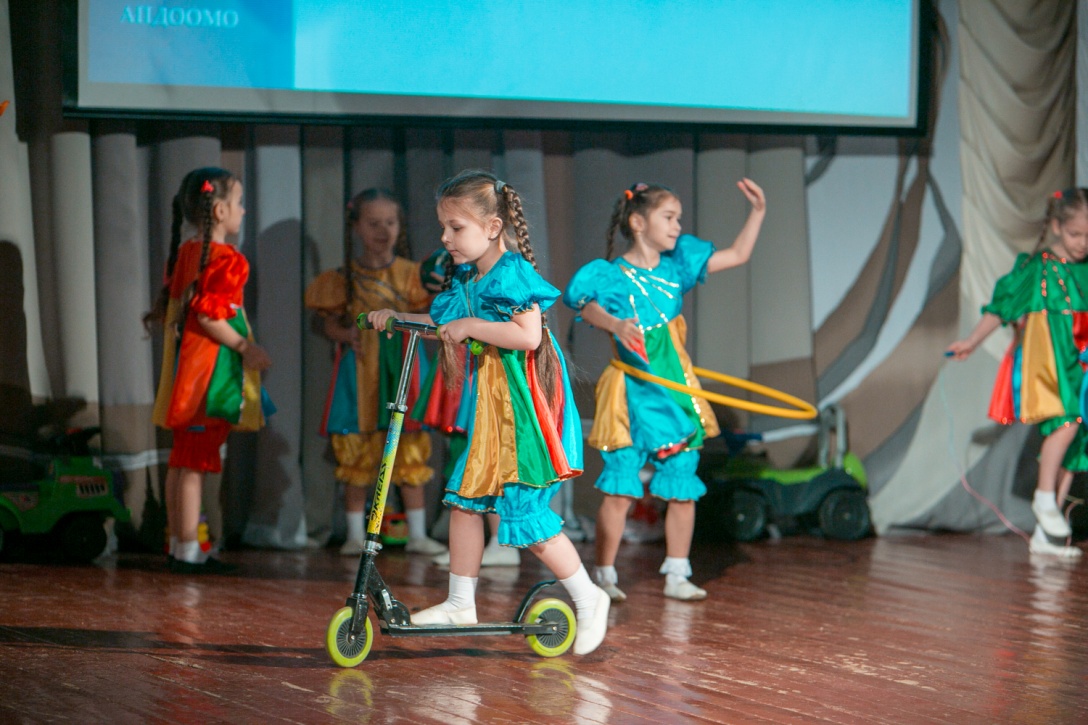 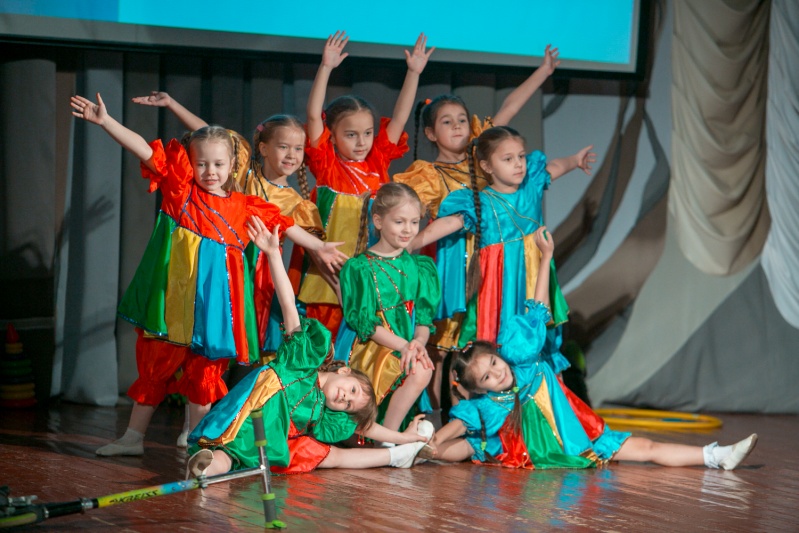 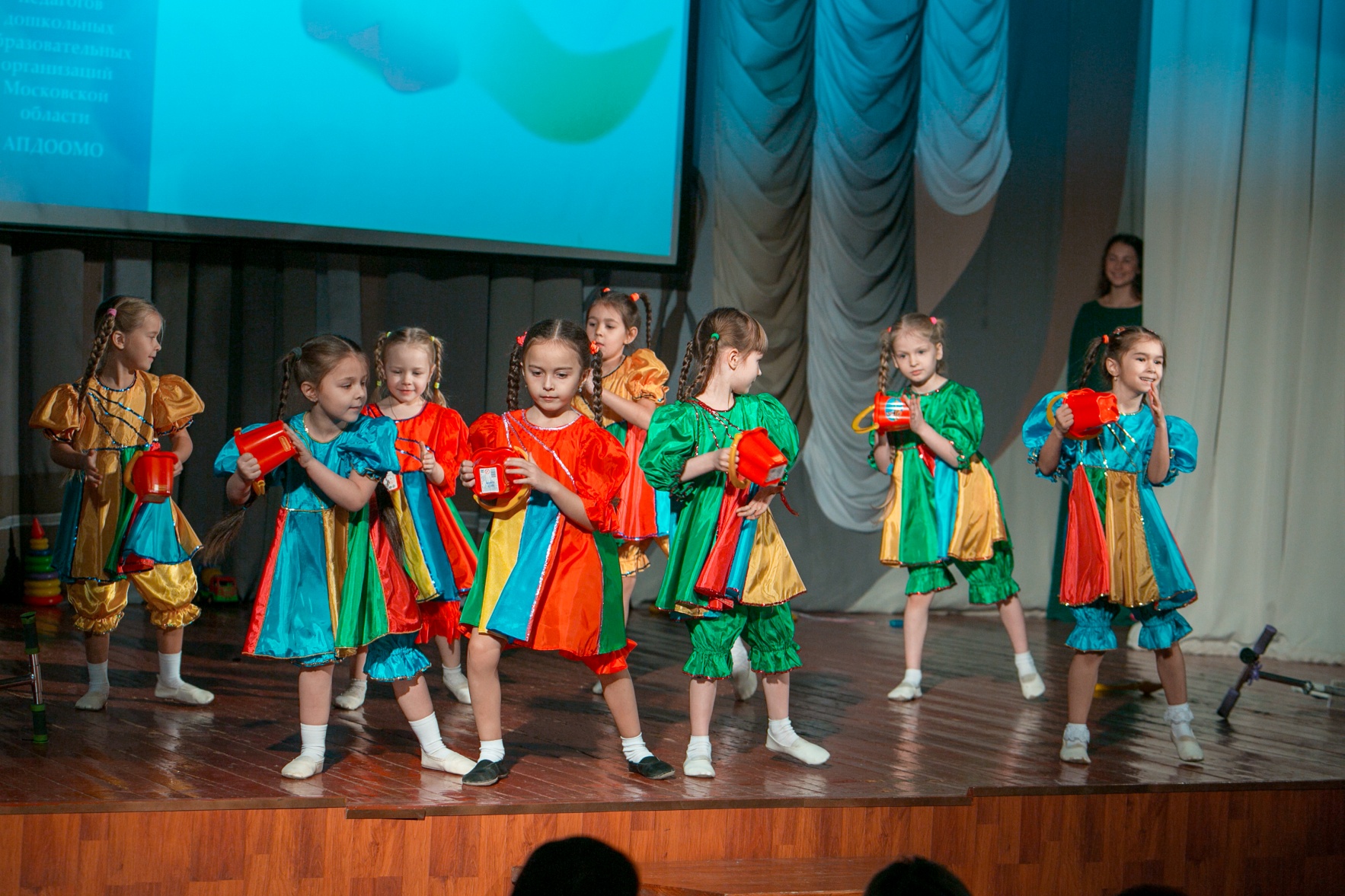 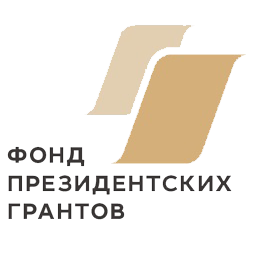 Ногинск ДОУ  8
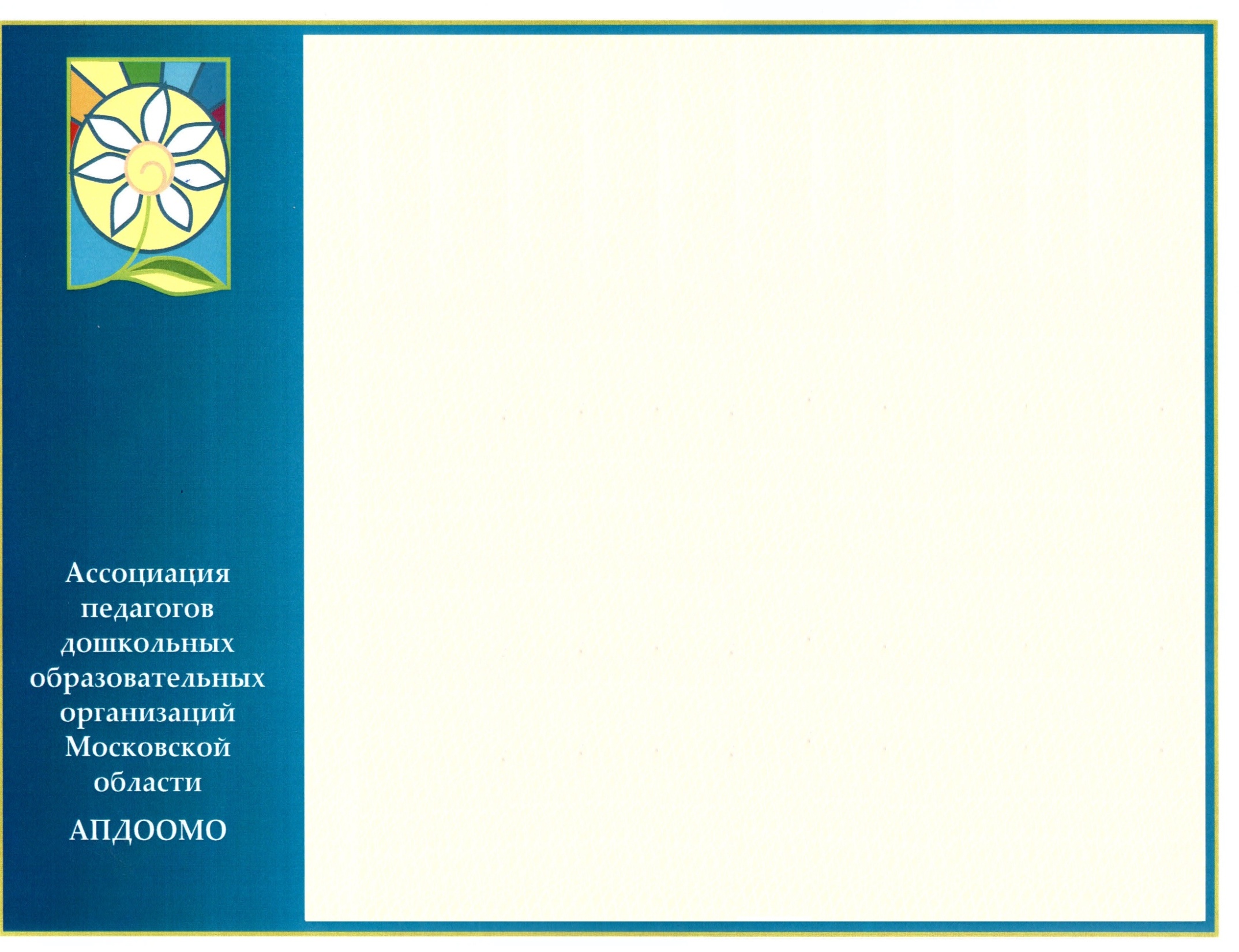 На сцене воспитанники детского сада «Подсолнушек» №5 
г. Егорьевск
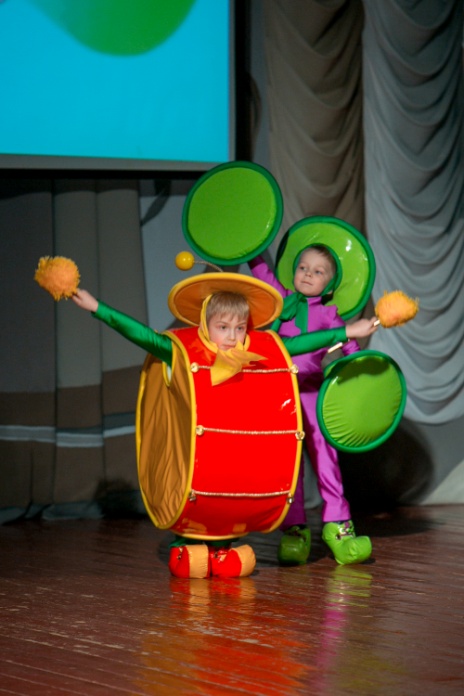 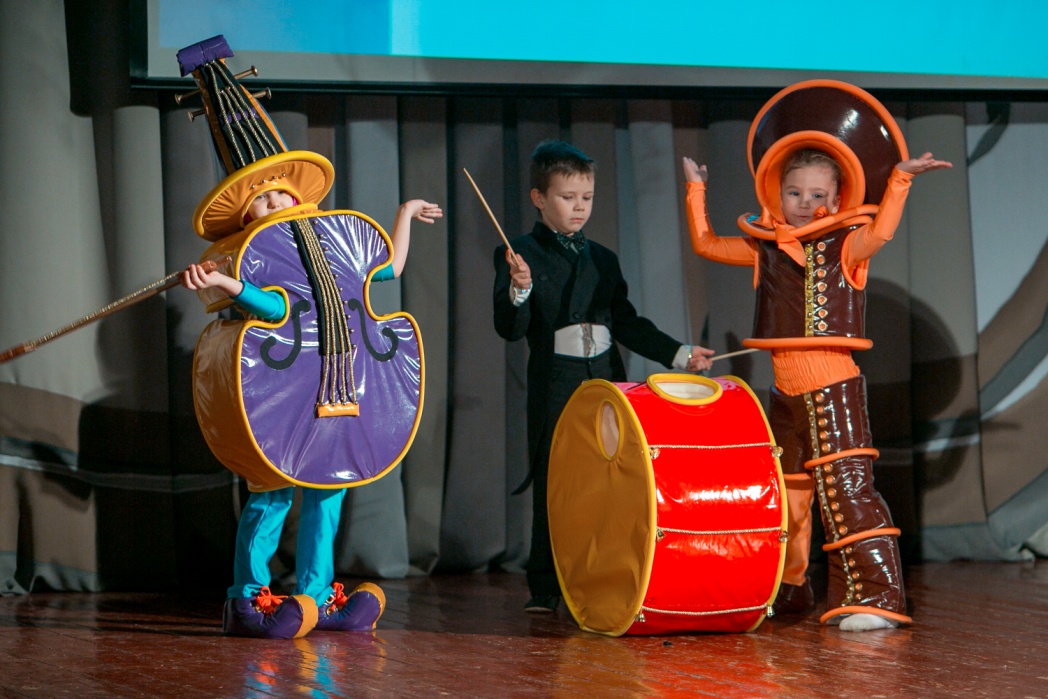 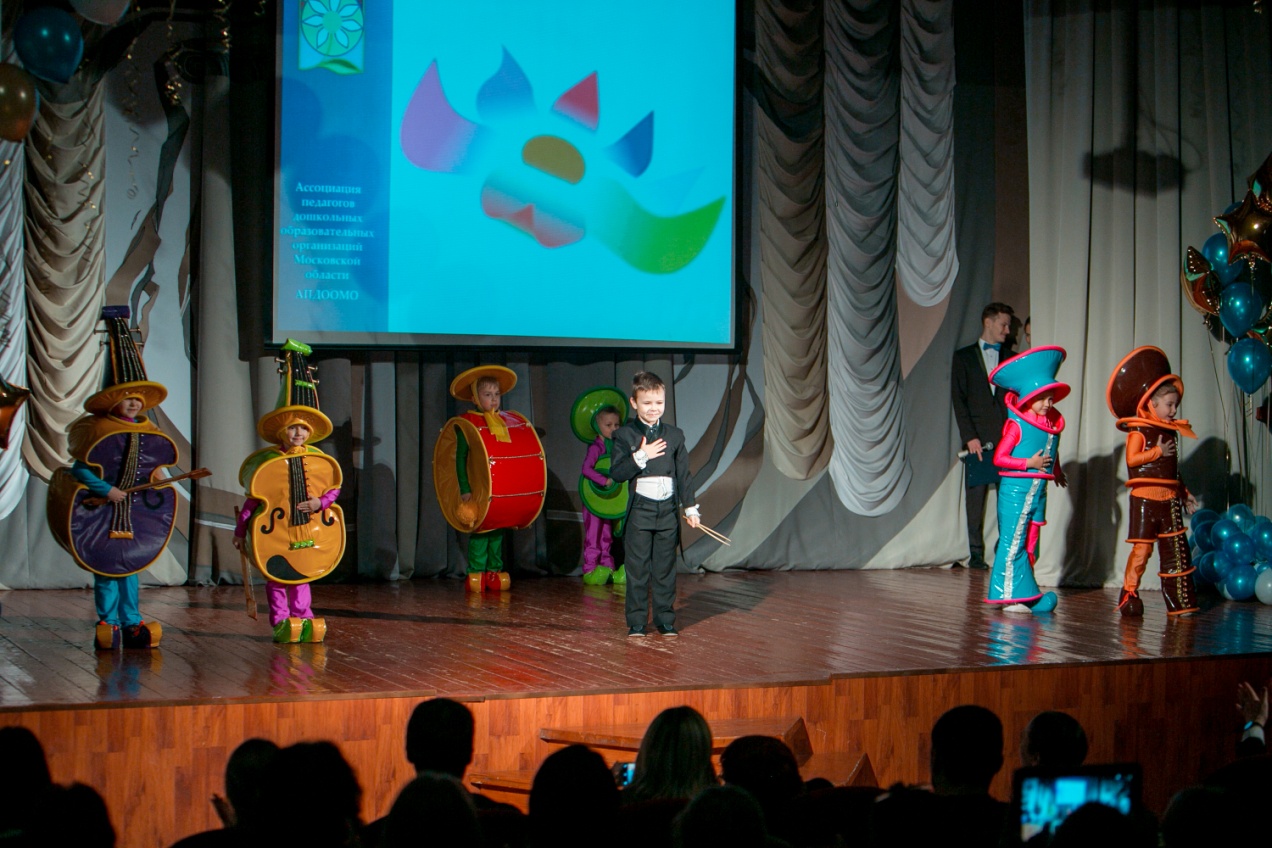 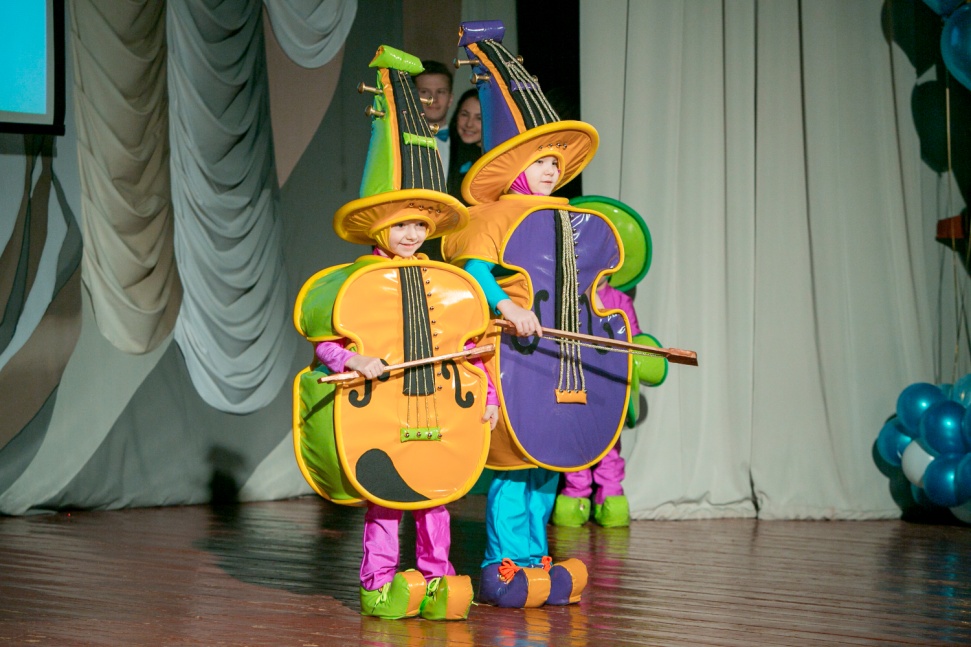 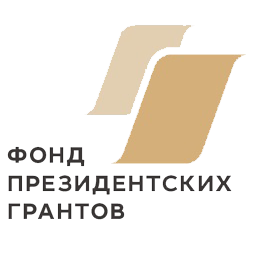 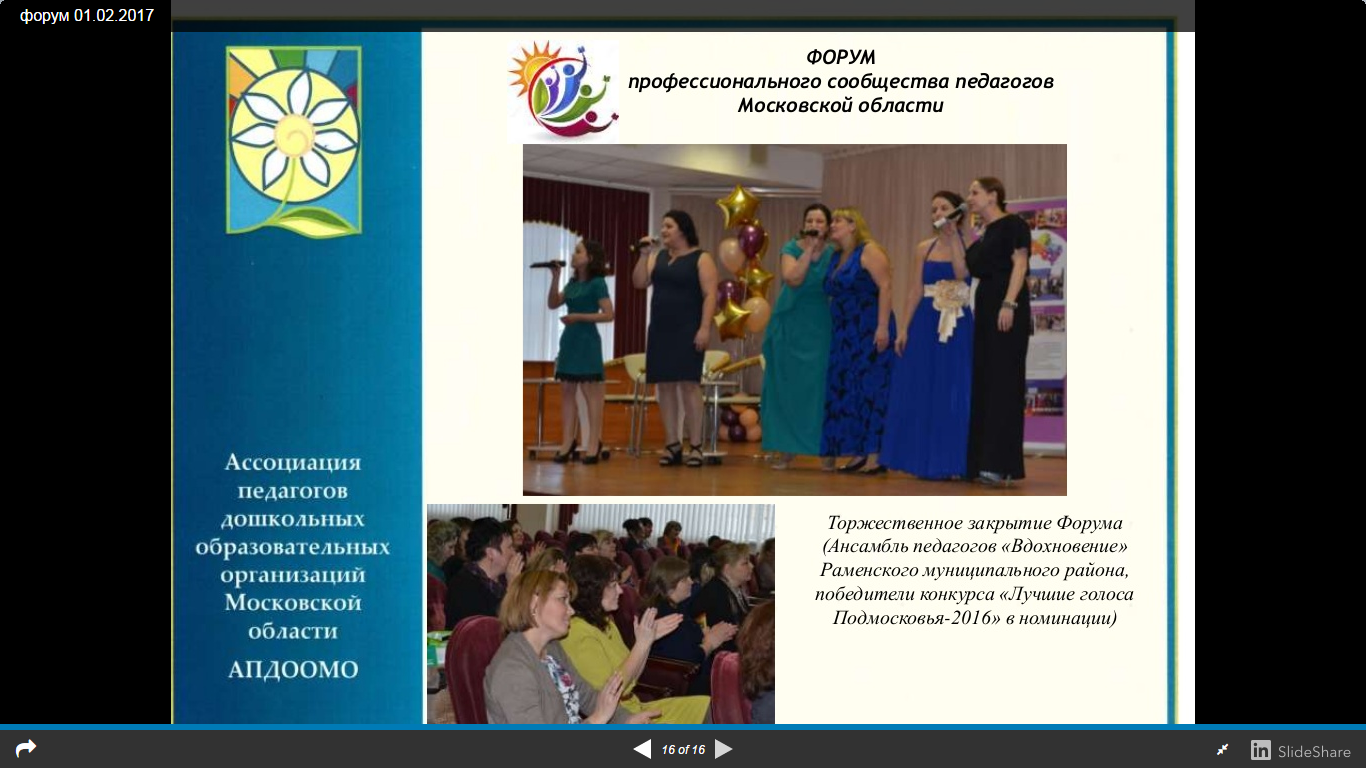 На сцене воспитанники детского сада №5 
г.о. Орехово-Зуево
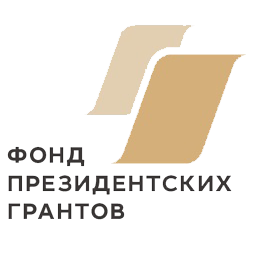 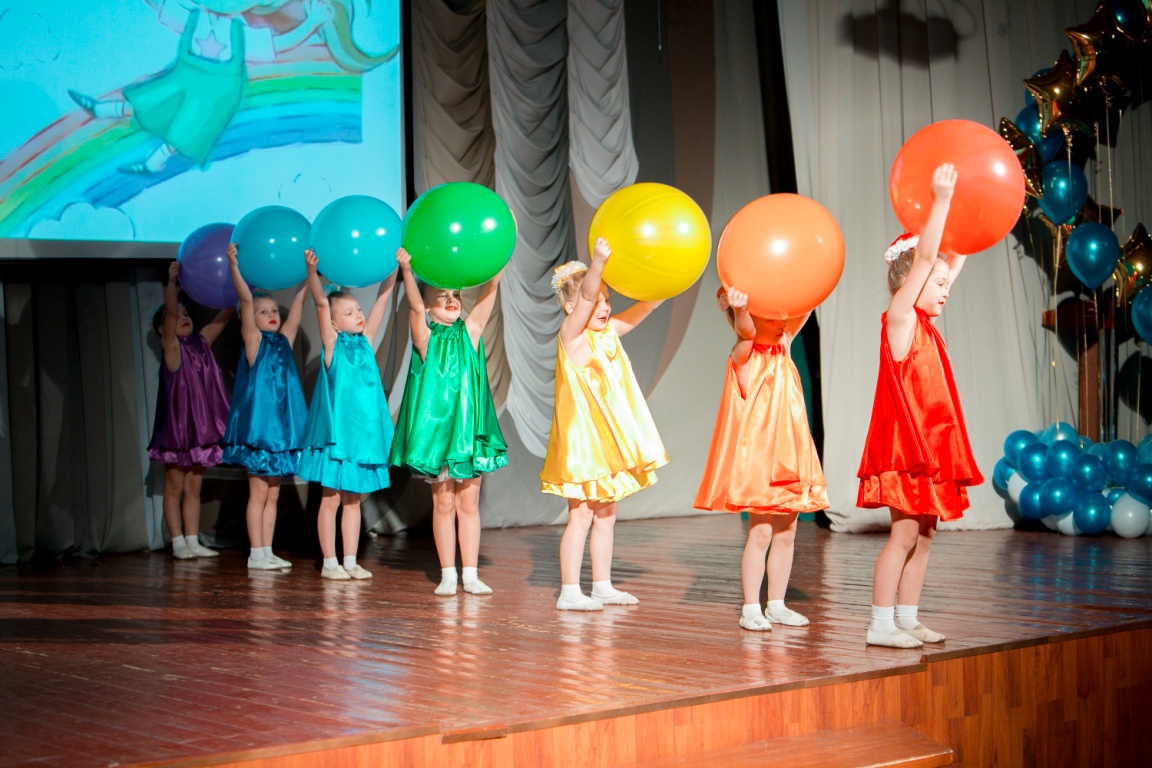 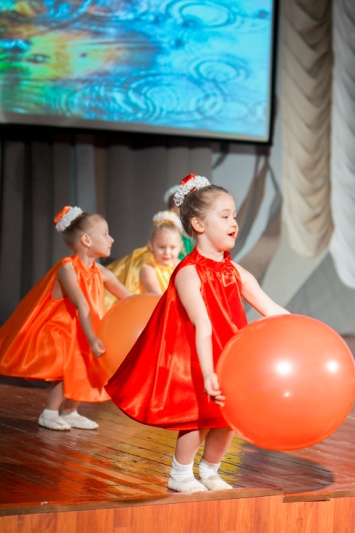 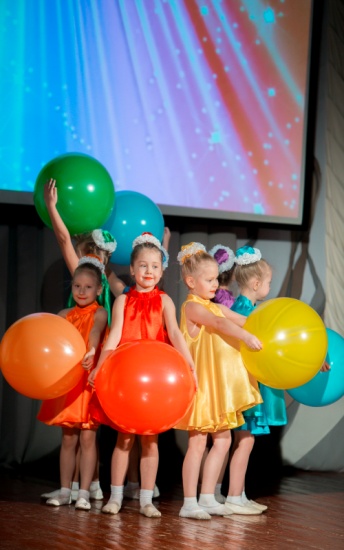 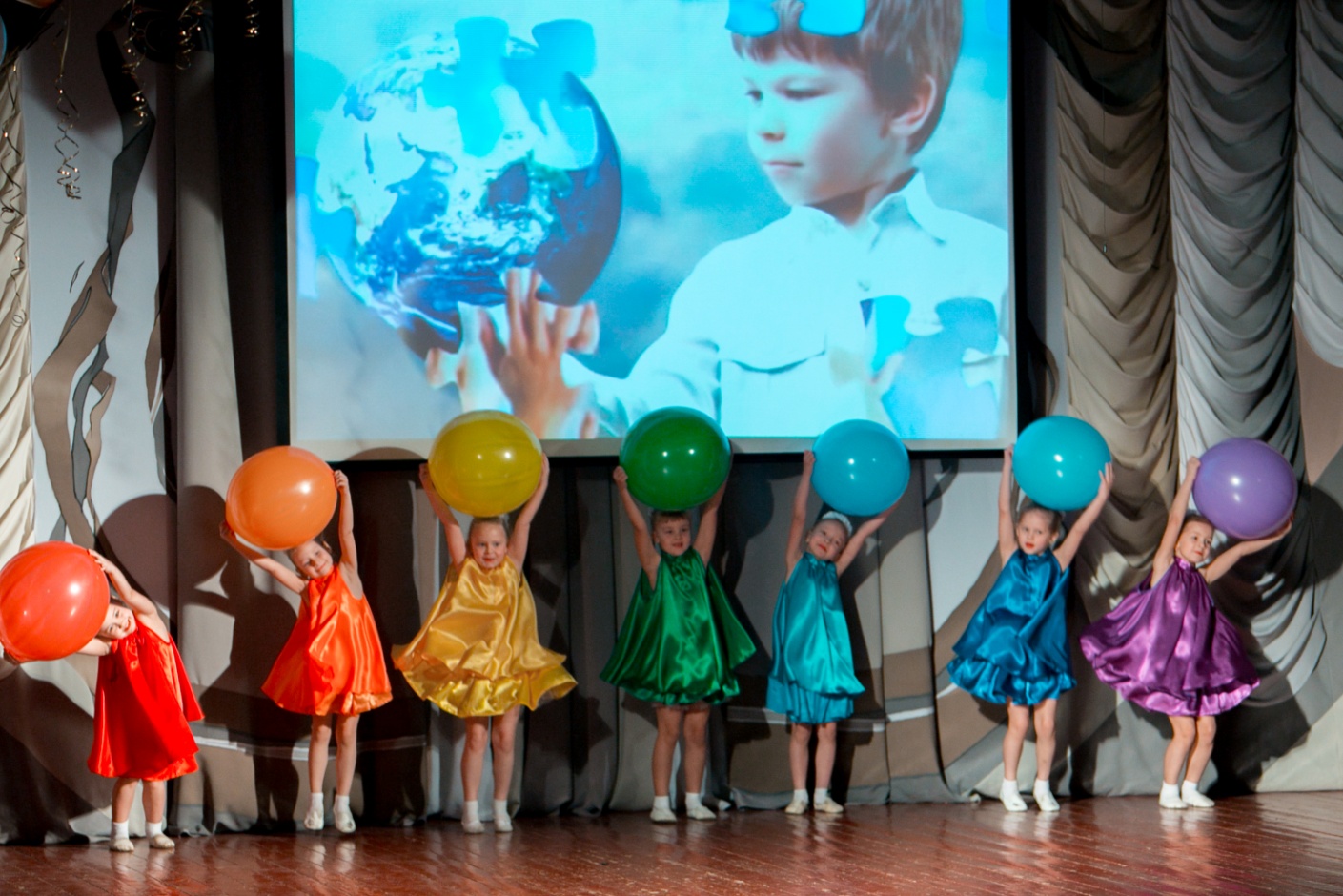 !
гости
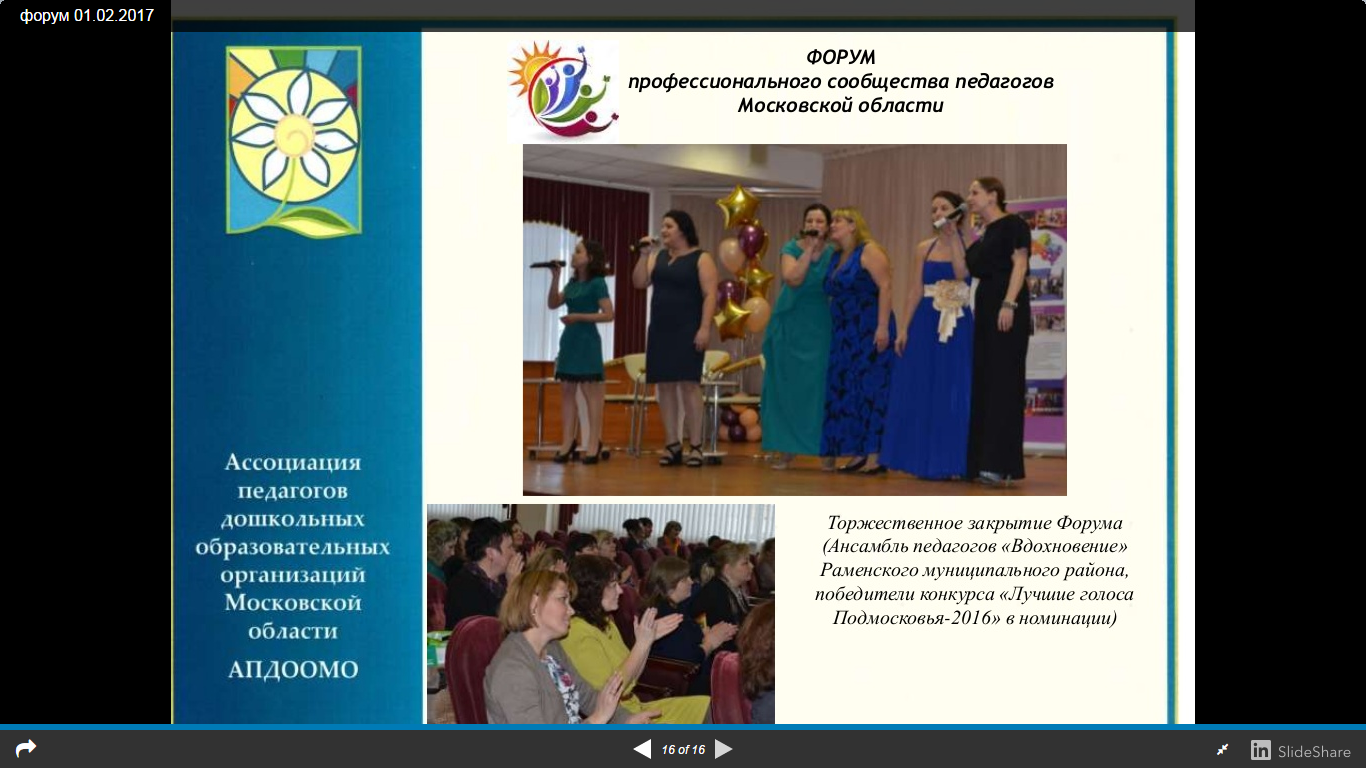 Награждение Лауреата VIII  Всероссийского профессионального конкурса  «Воспитатель года России»  в 2017 году
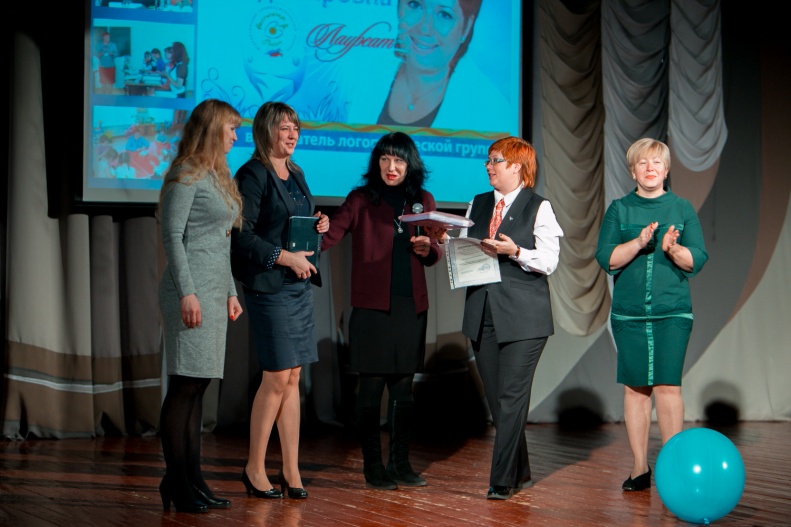 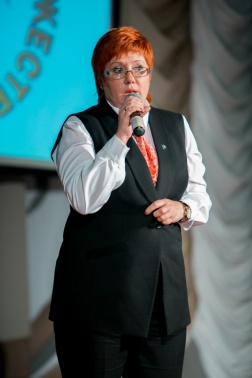 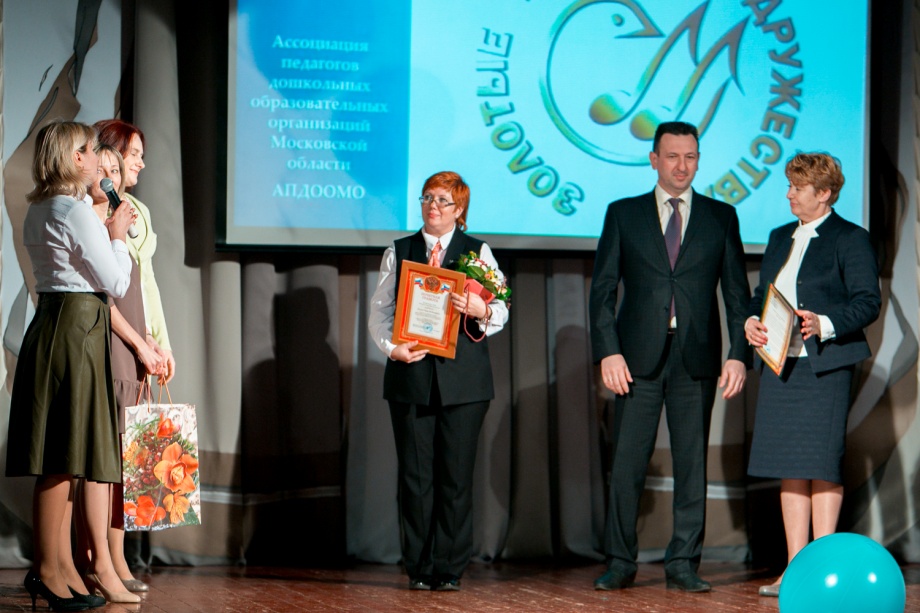 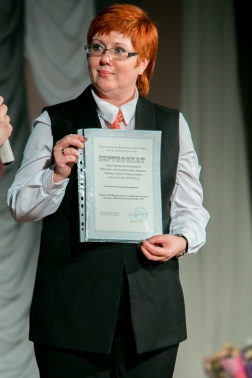 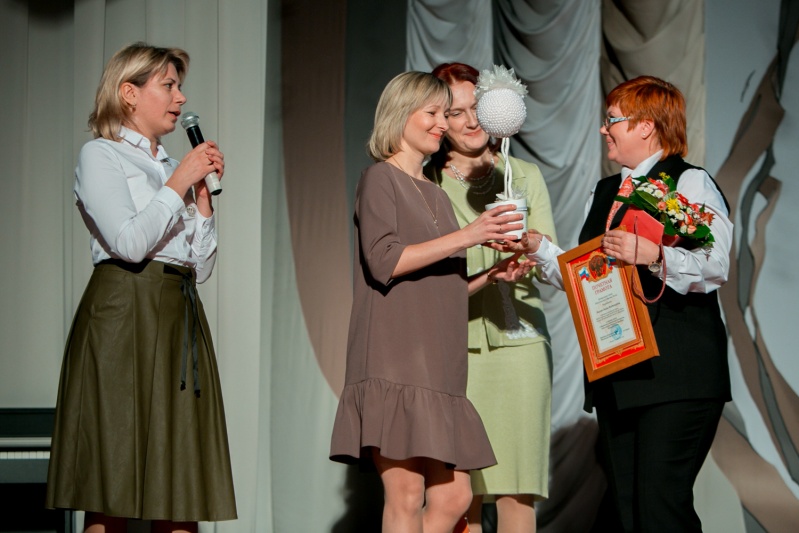 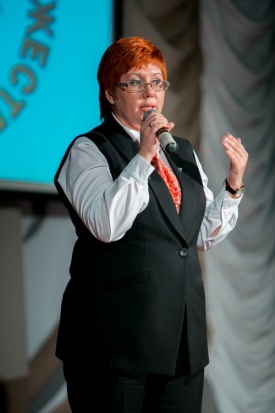 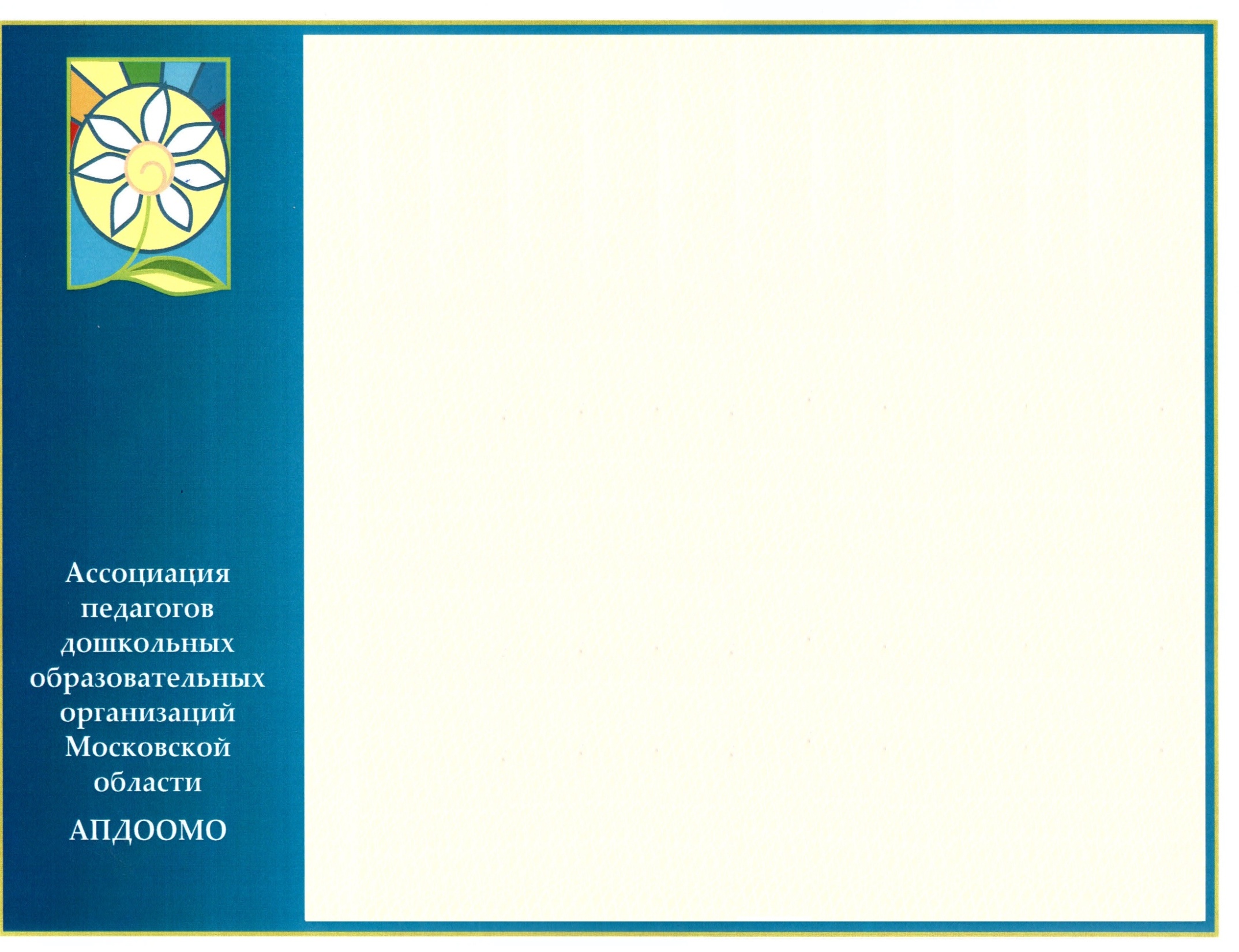 На сцене лауреаты вокального конкурса «Лучшие голоса Подмосковья-2017»
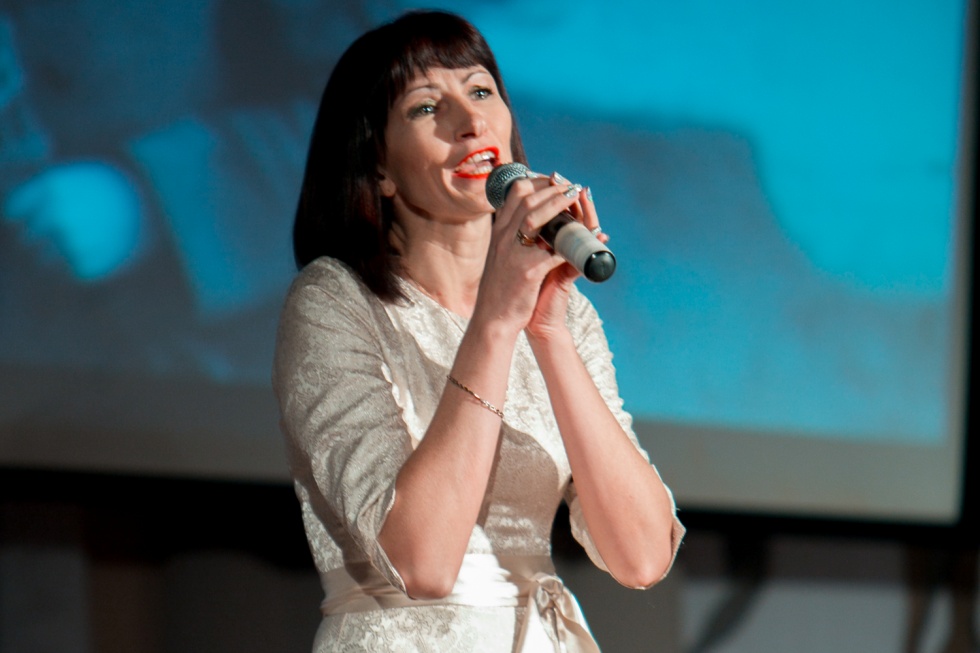 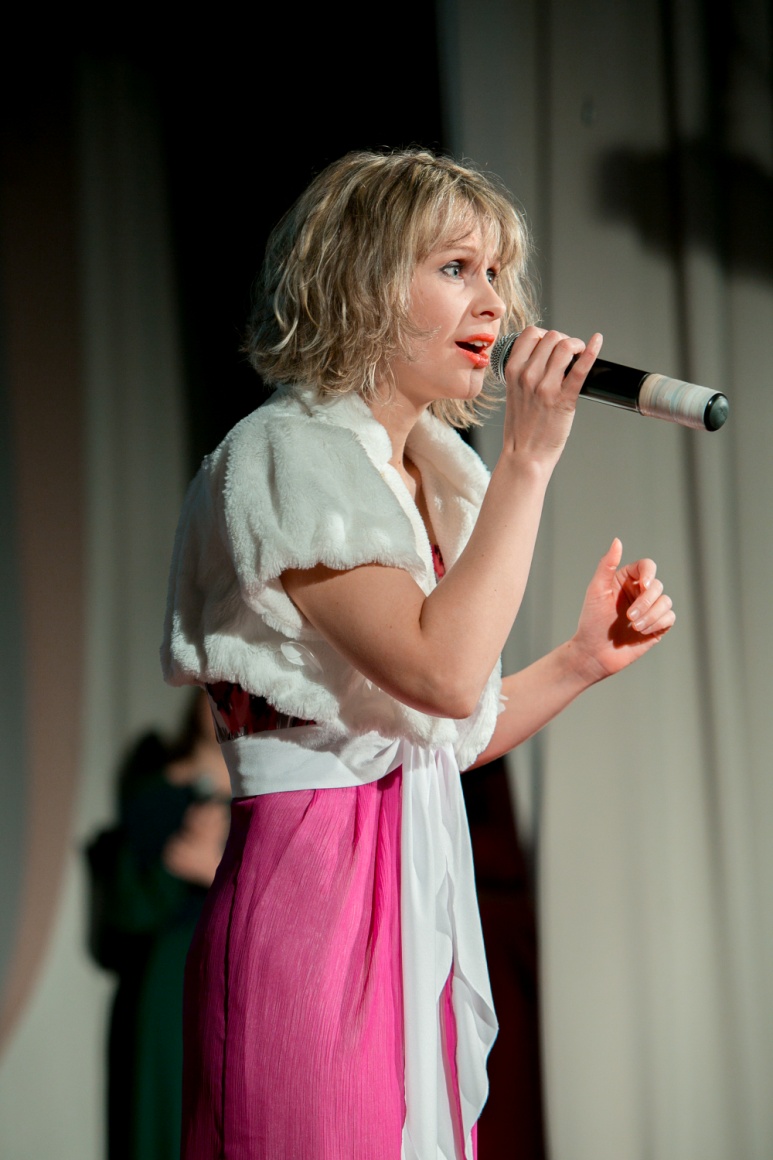 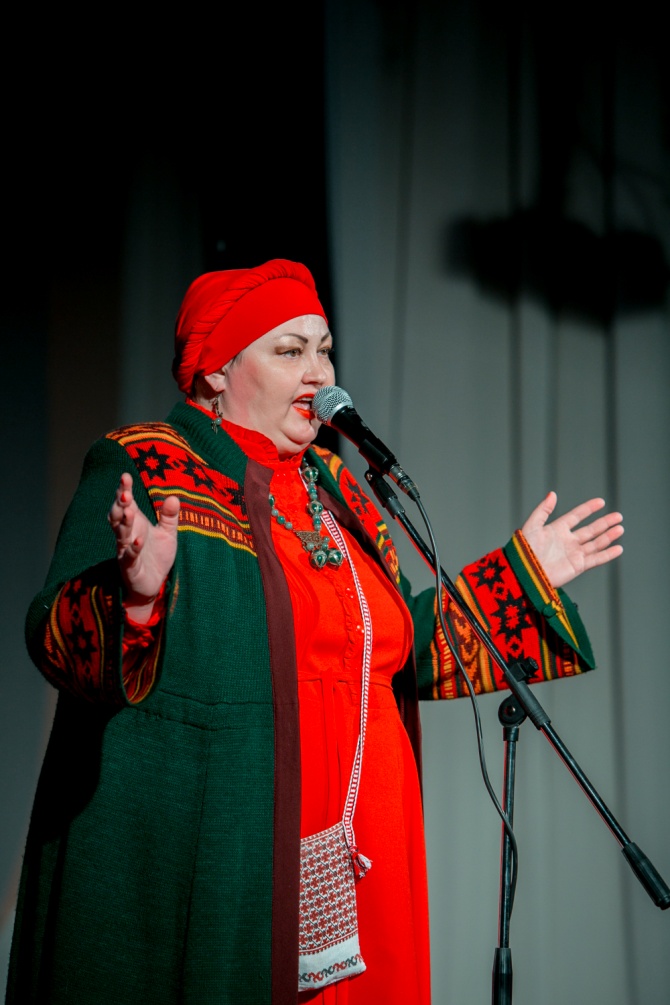 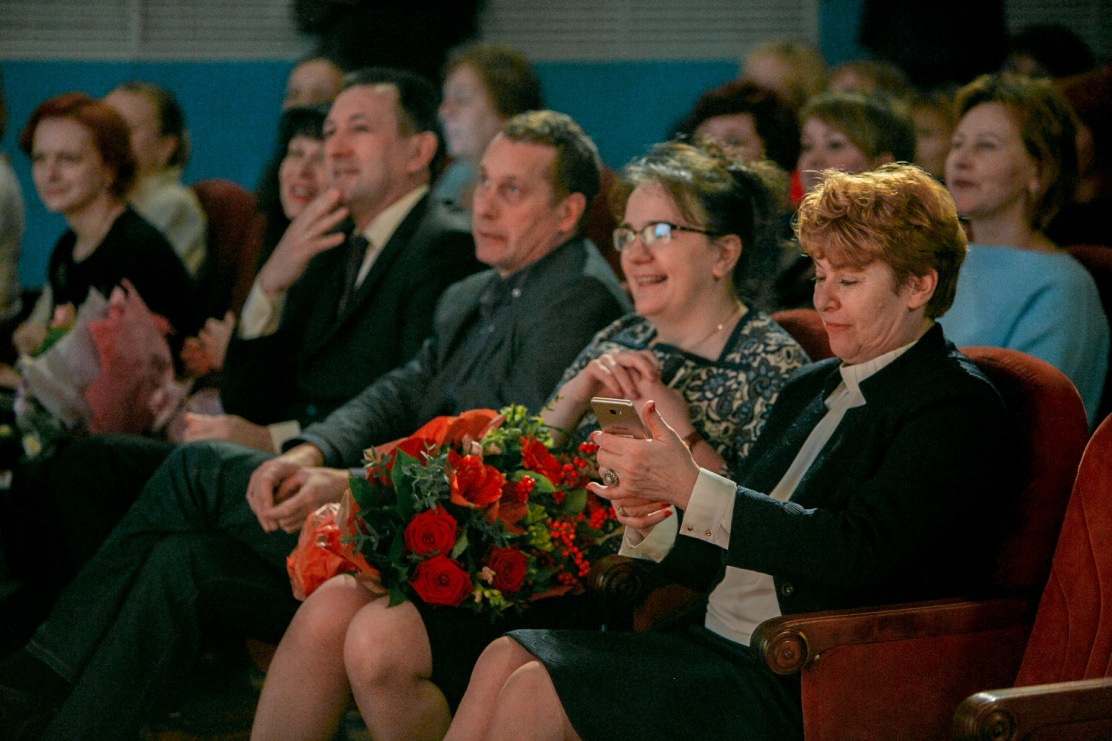 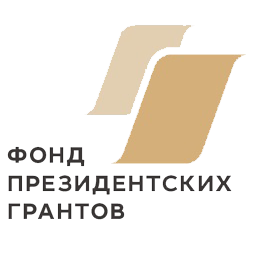 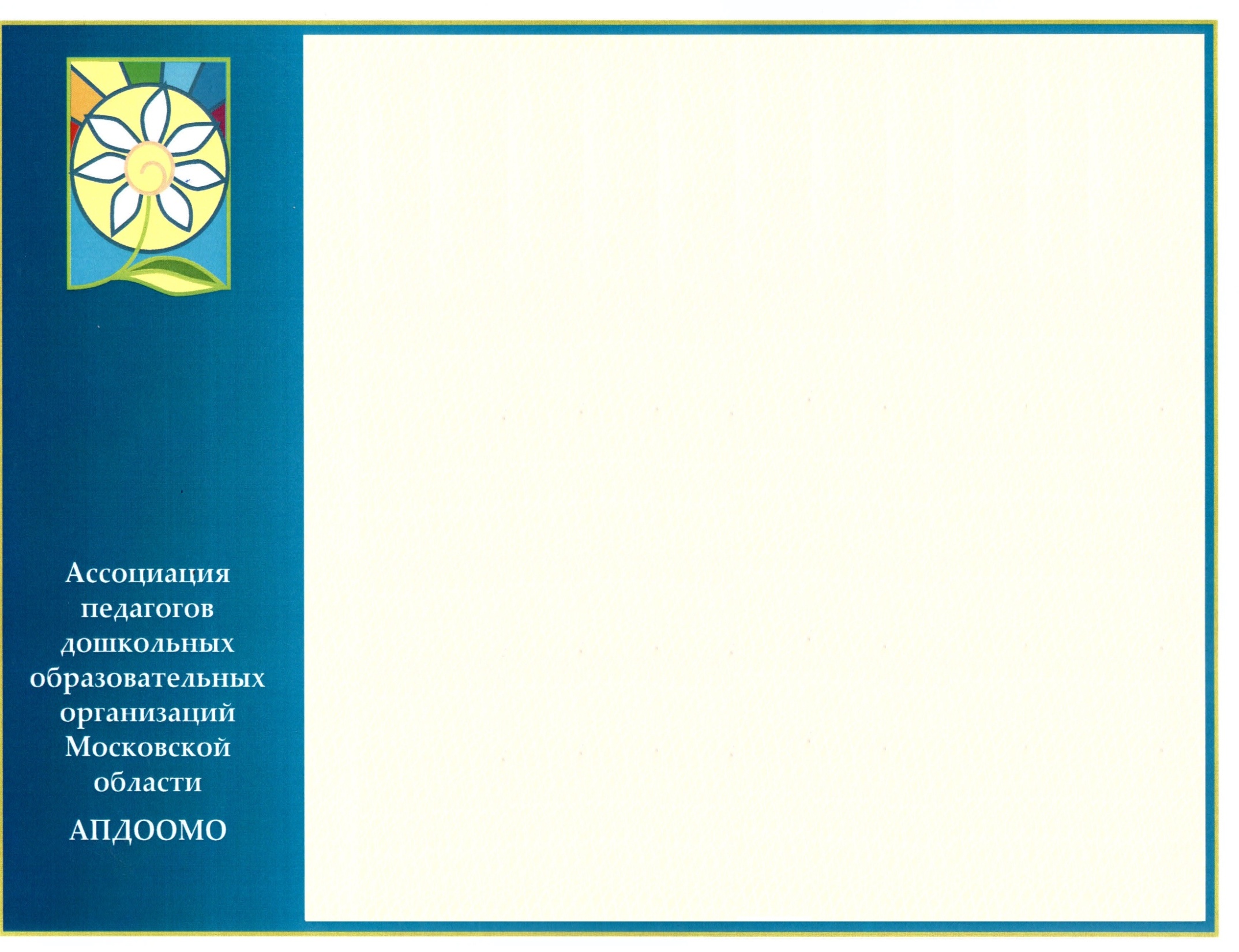 Фестиваль педагогических идей «Талантливое  Подмосковье»
Девиз «Единство всех и уникальность каждого!»
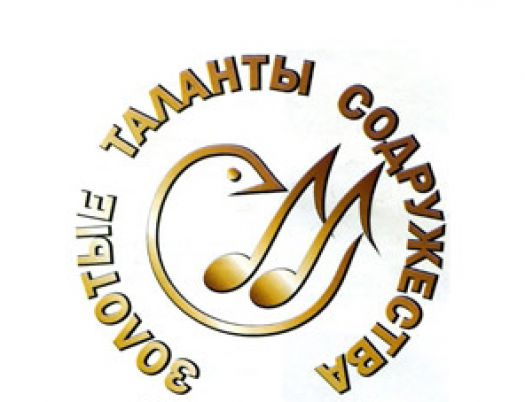 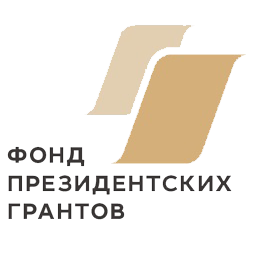 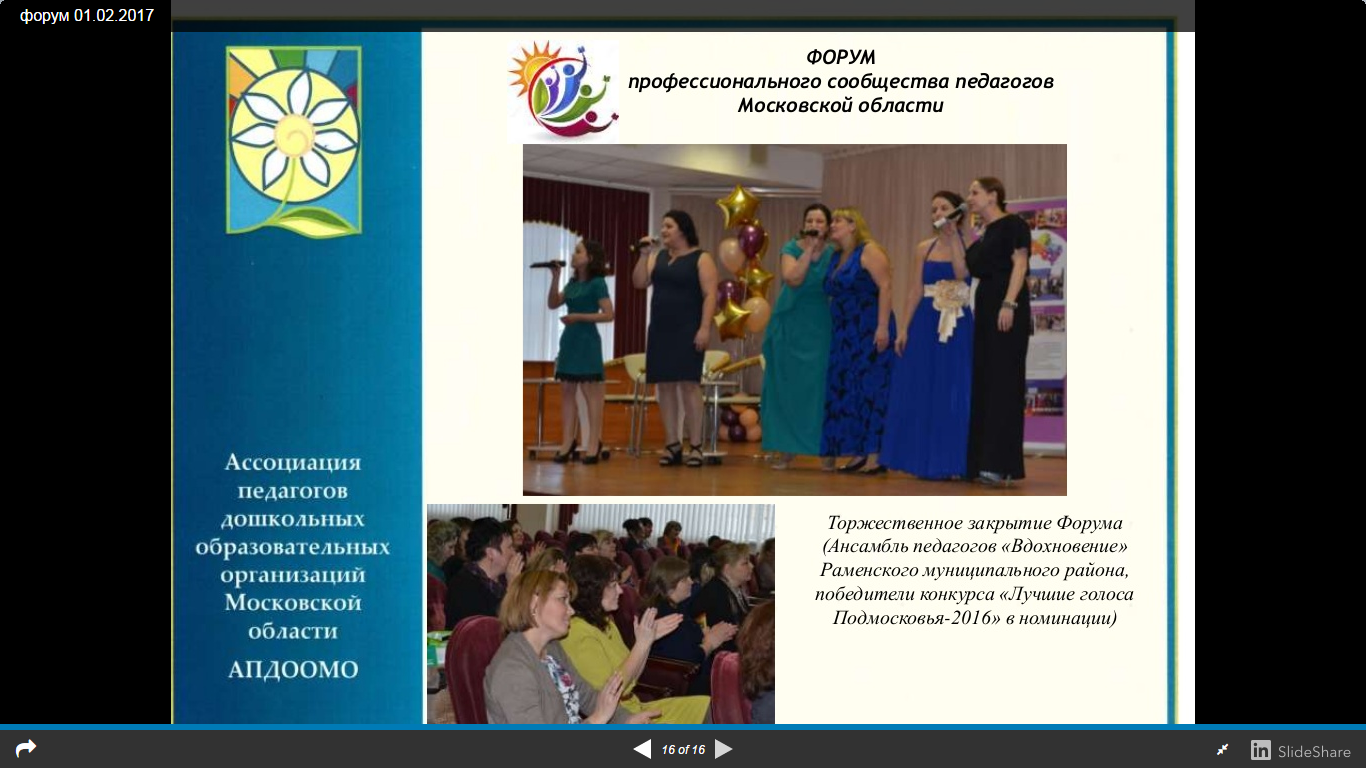 Мероприятия  Ассоциации в рамках 
Фестиваля педагогических идей
Этап 1
Конкурс  для молодых педагогов и их наставников «Открытие»                                            Февраль- март , 16.03.2018

Этап 2
Региональный конкурс проектов педагогов и семей воспитанников «Мы вместе»                                           21.05.2018

Этап 3
Региональный конкурс совместных театрализованных постановок "В гостях у сказки".                                       27.09.2018

Этап 4
Конкурс "Таланты Московии" :
вокальный конкурс "Лучшие голоса Подмосковья" и конкурс художественного творчества "Моя Россия".               23.11.2018

Этап 5 
Слёт педагогов Дошкольных образовательных
 организаций Московской области                                 28.11.2018
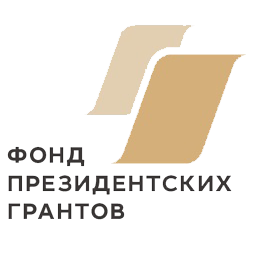 Булавкина
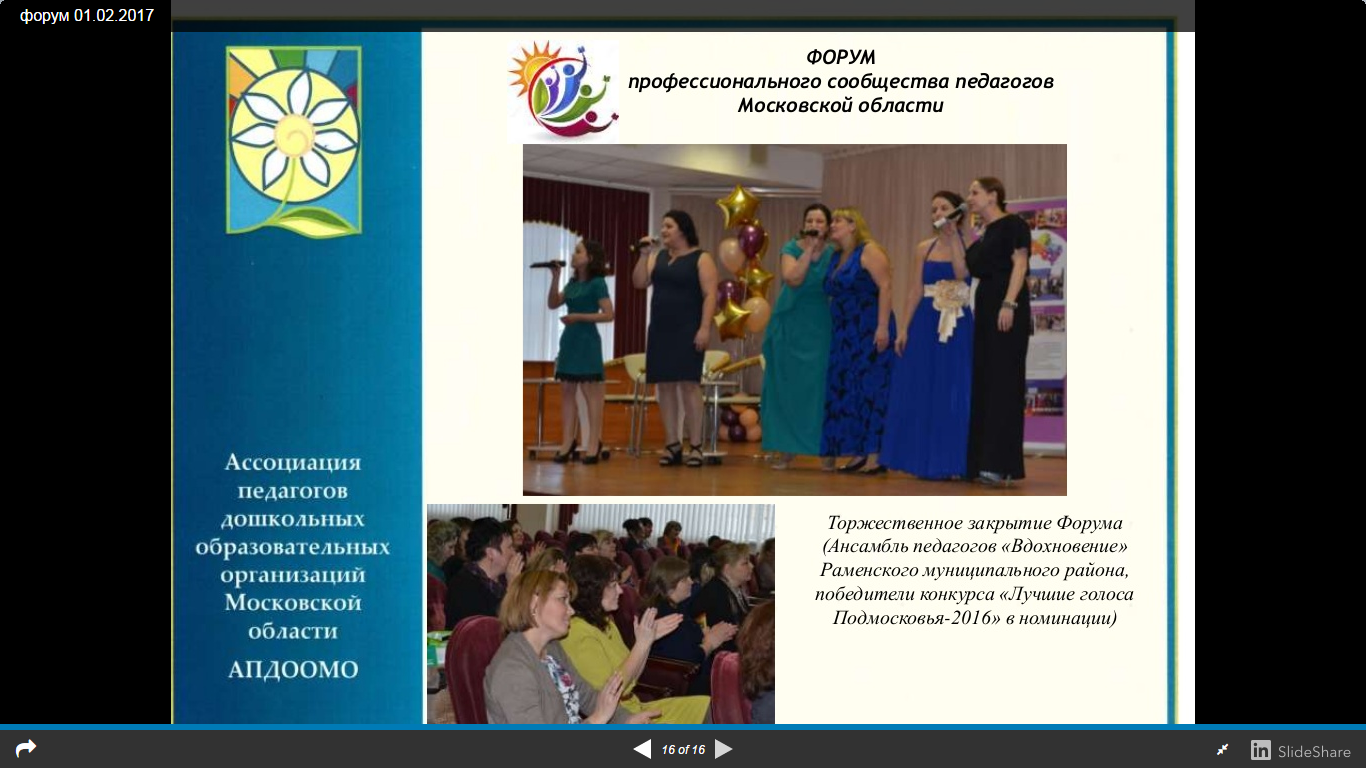 Выражаем благодарность Министерству образования Московской области за поддержку проекта –победителя  конкурса на присуждение гранта Президента РФ на развитие гражданского общества»
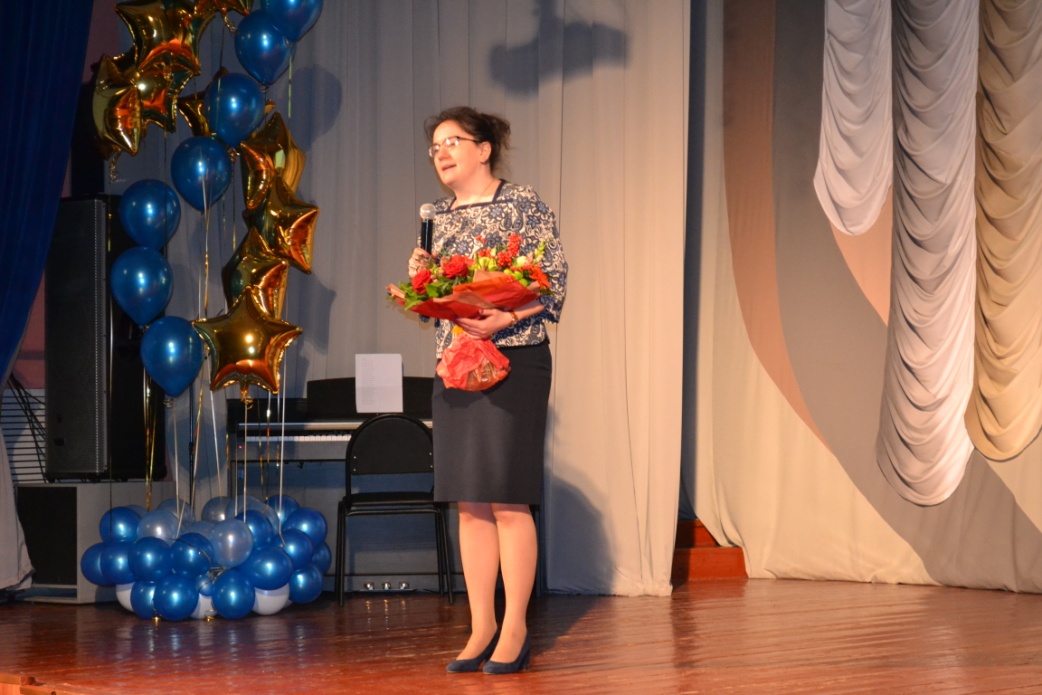 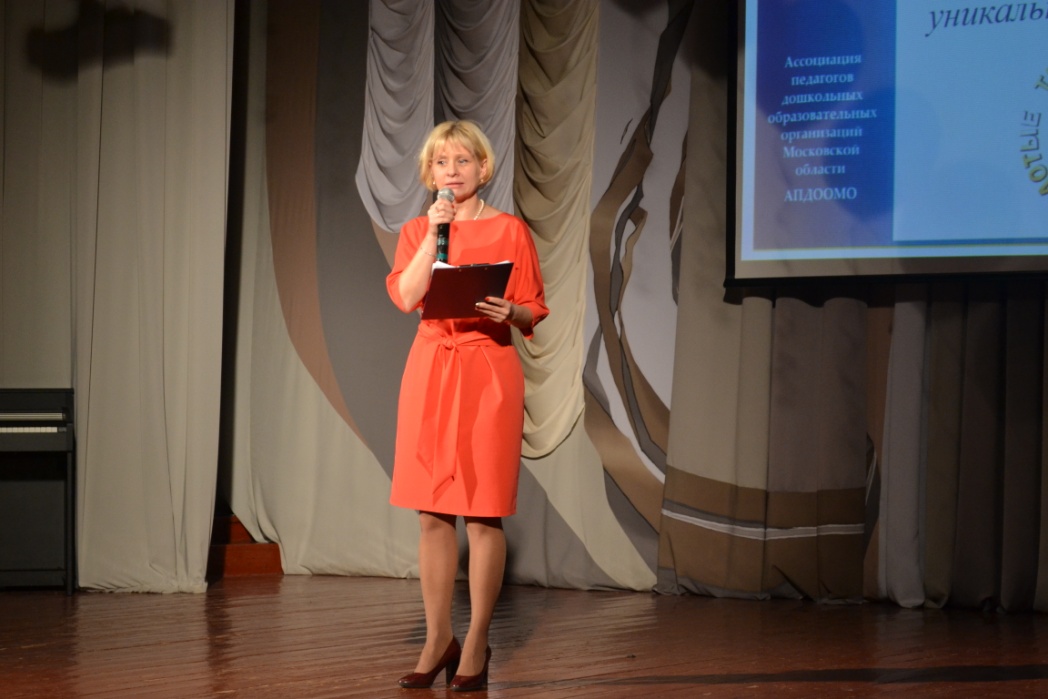 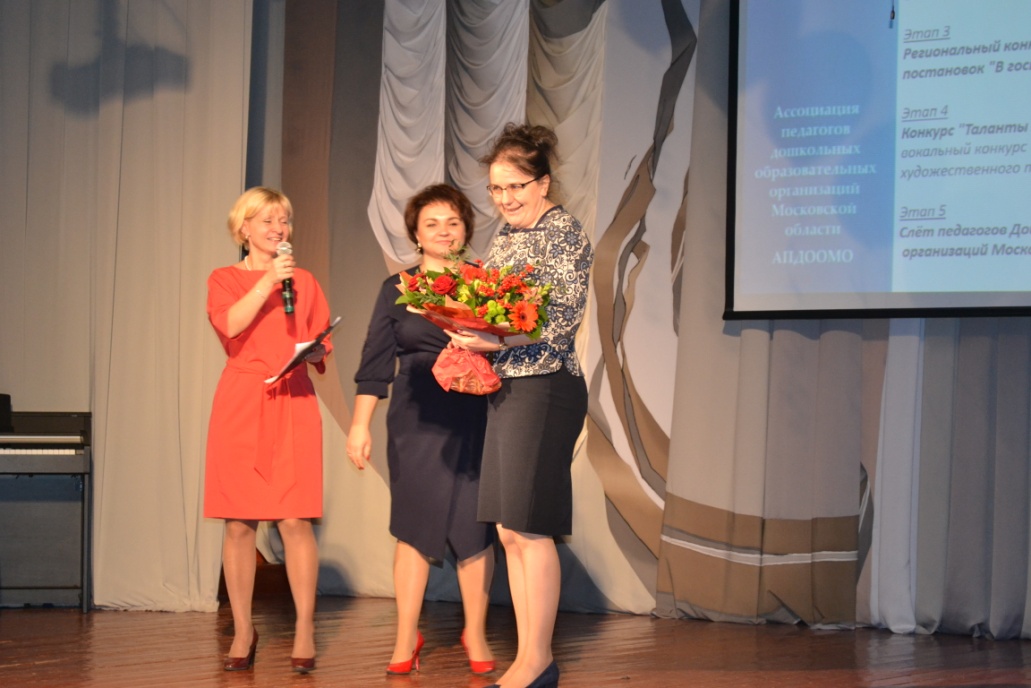 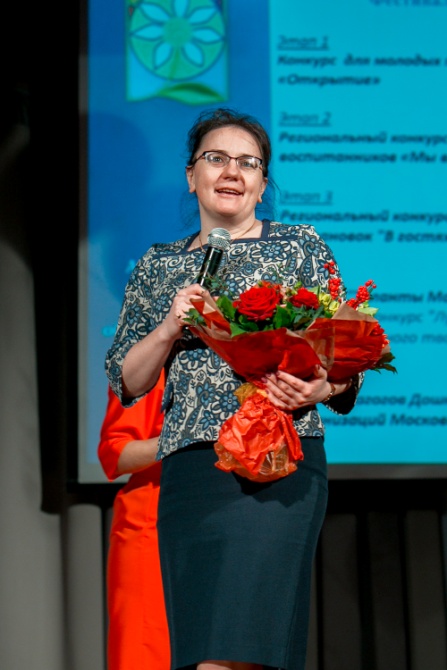 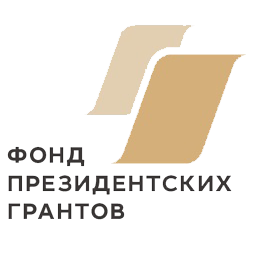 Дзыга
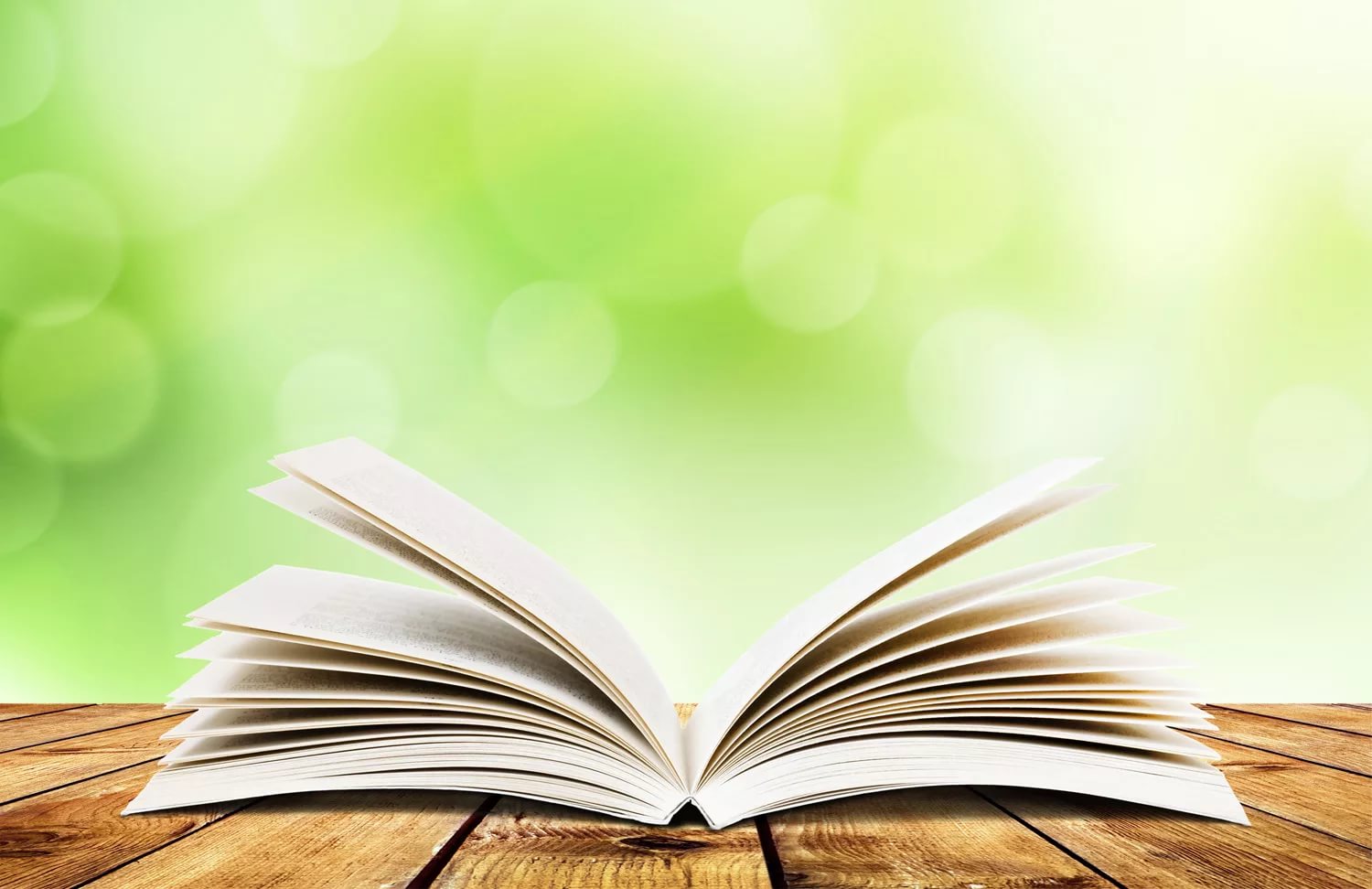 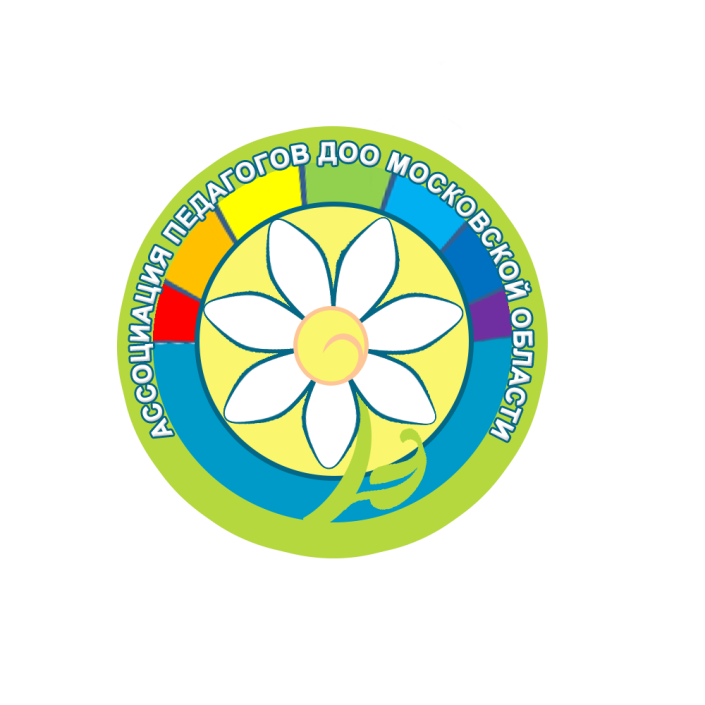 Конкурс «Открытие» для молодых педагогов дошкольных образовательных организаций и их наставников
Девиз:
«Кто постигает новое, лелея старое, тот может быть педагогом»
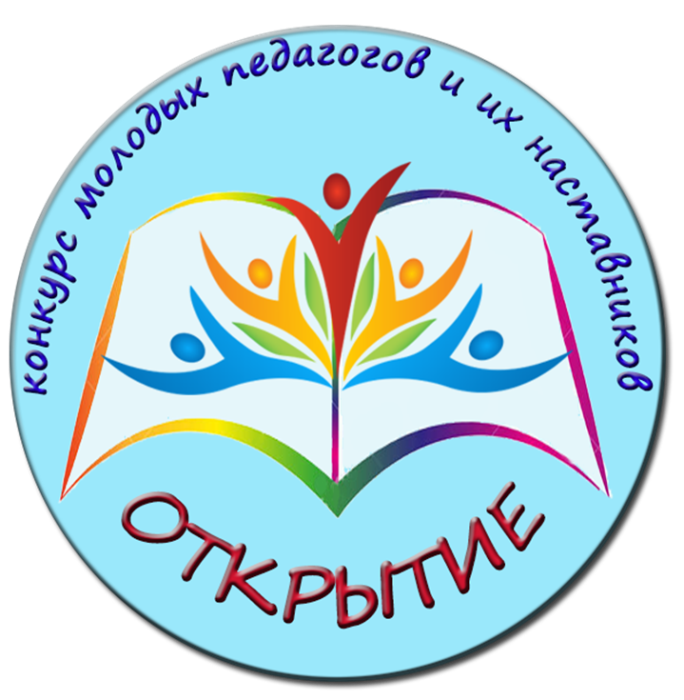 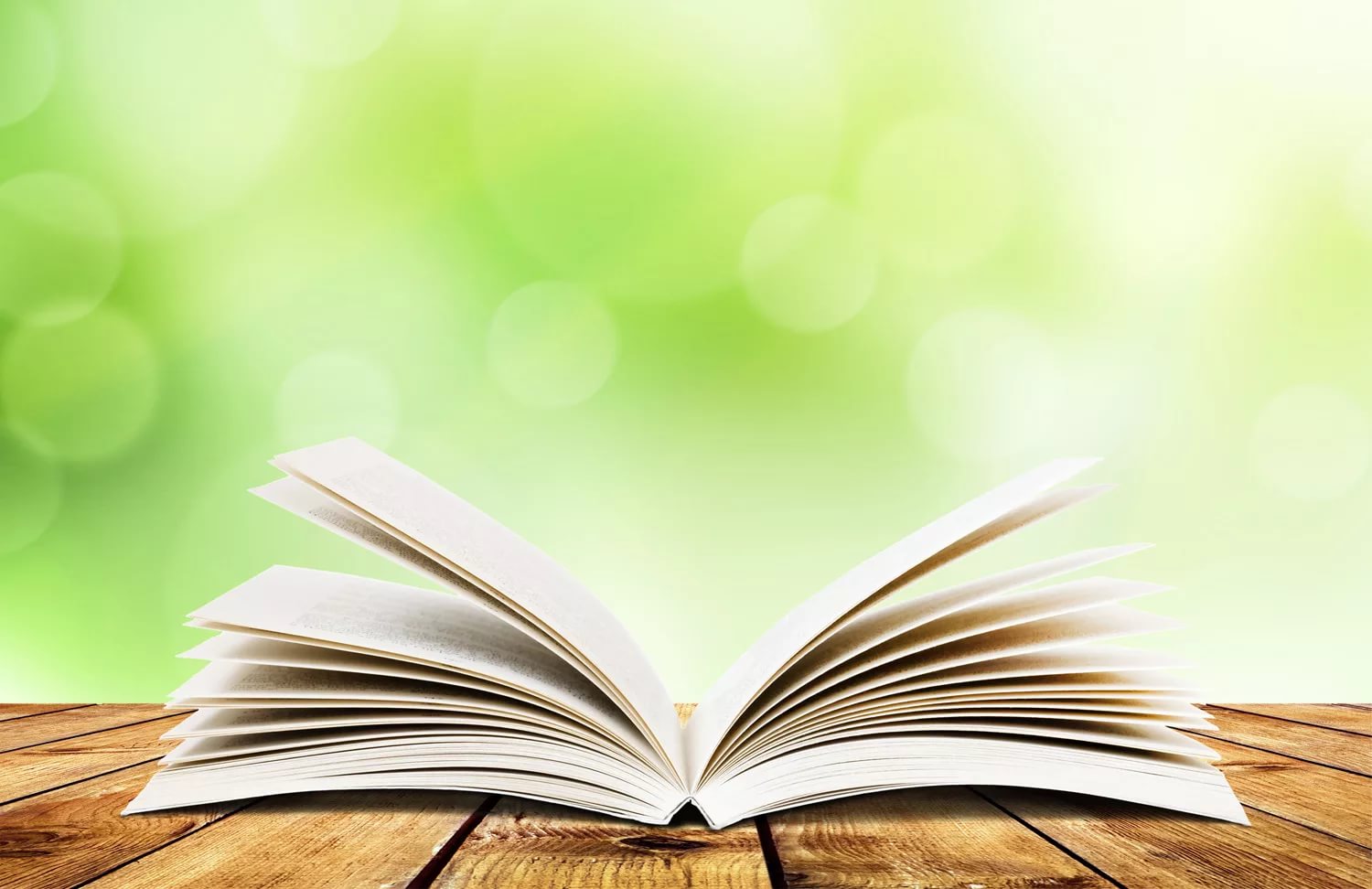 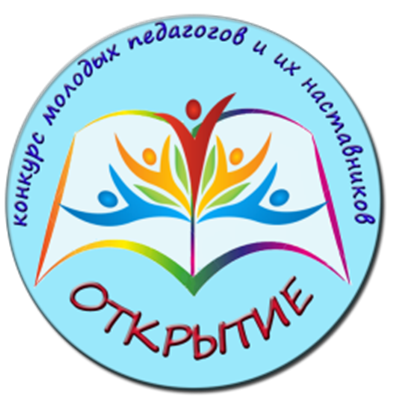 Конкурс «Открытие» для молодых педагогов дошкольных образовательных организаций  и их наставников
Приняли участие – 24 молодых педагога,  созданы 24 интернет – ресурса,  представлены 24 проекта, проведено 10 мастер-классов
В первом туре конкурса приняли участие 24 молодых педагога из разных муниципальных образований Подмосковья. 
В результате испытаний заочного тура были определены 10 финалистов.
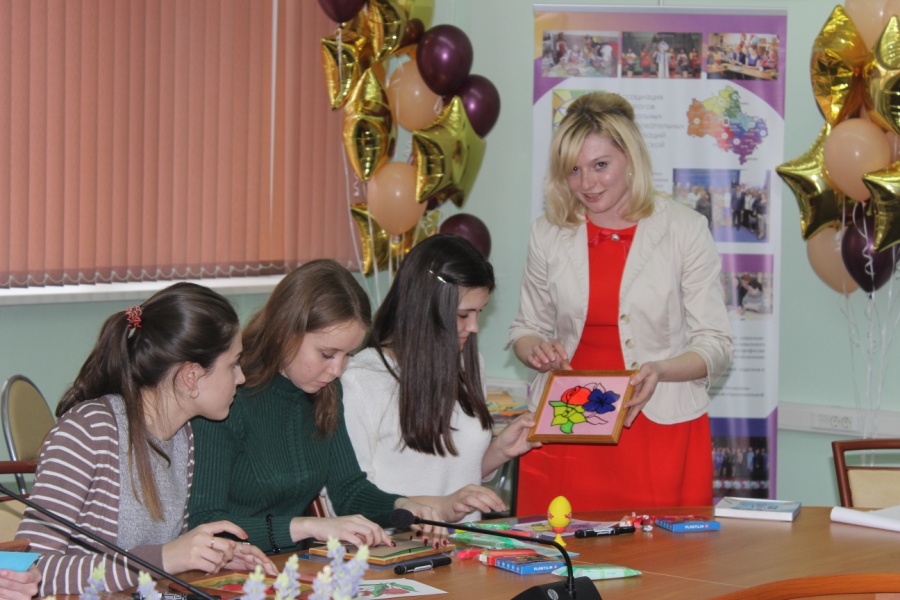 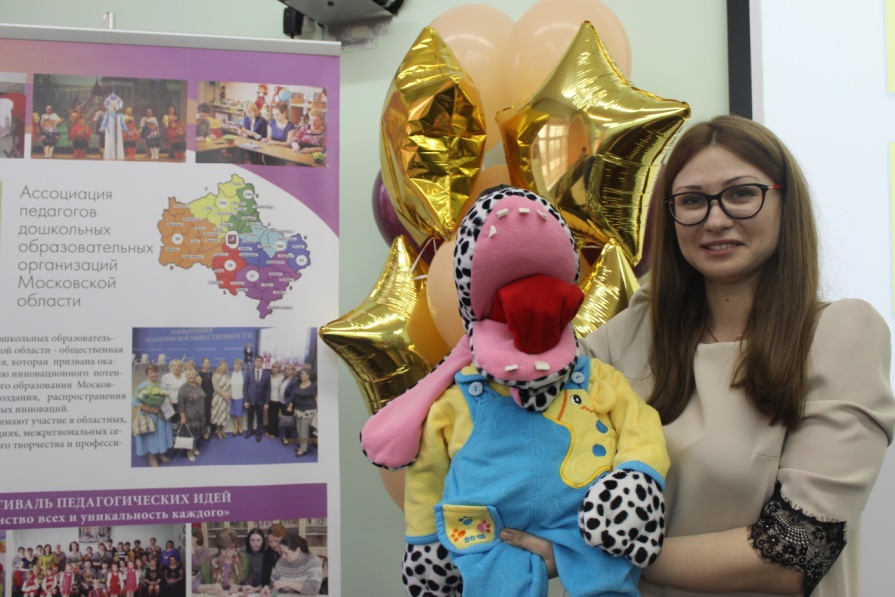 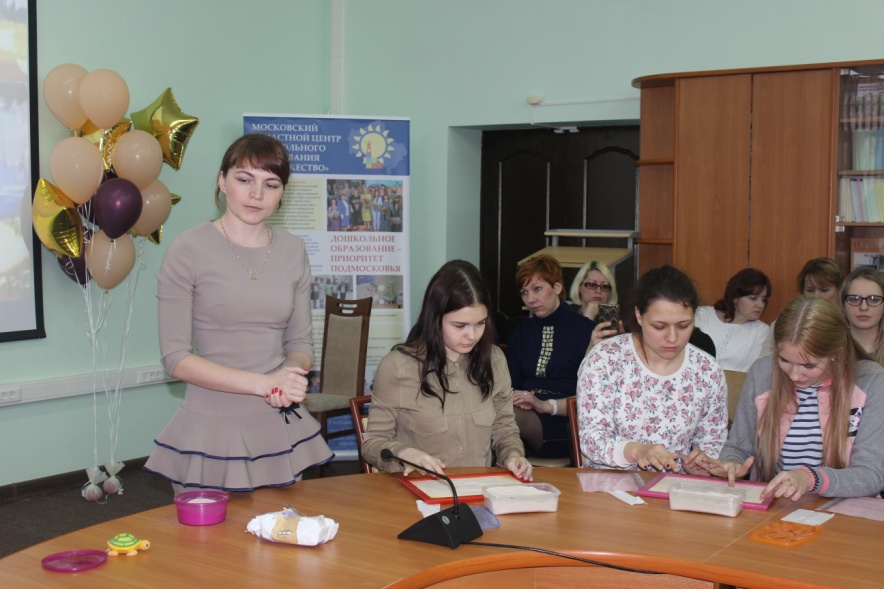 Итоги конкурса «Открытие-2017»
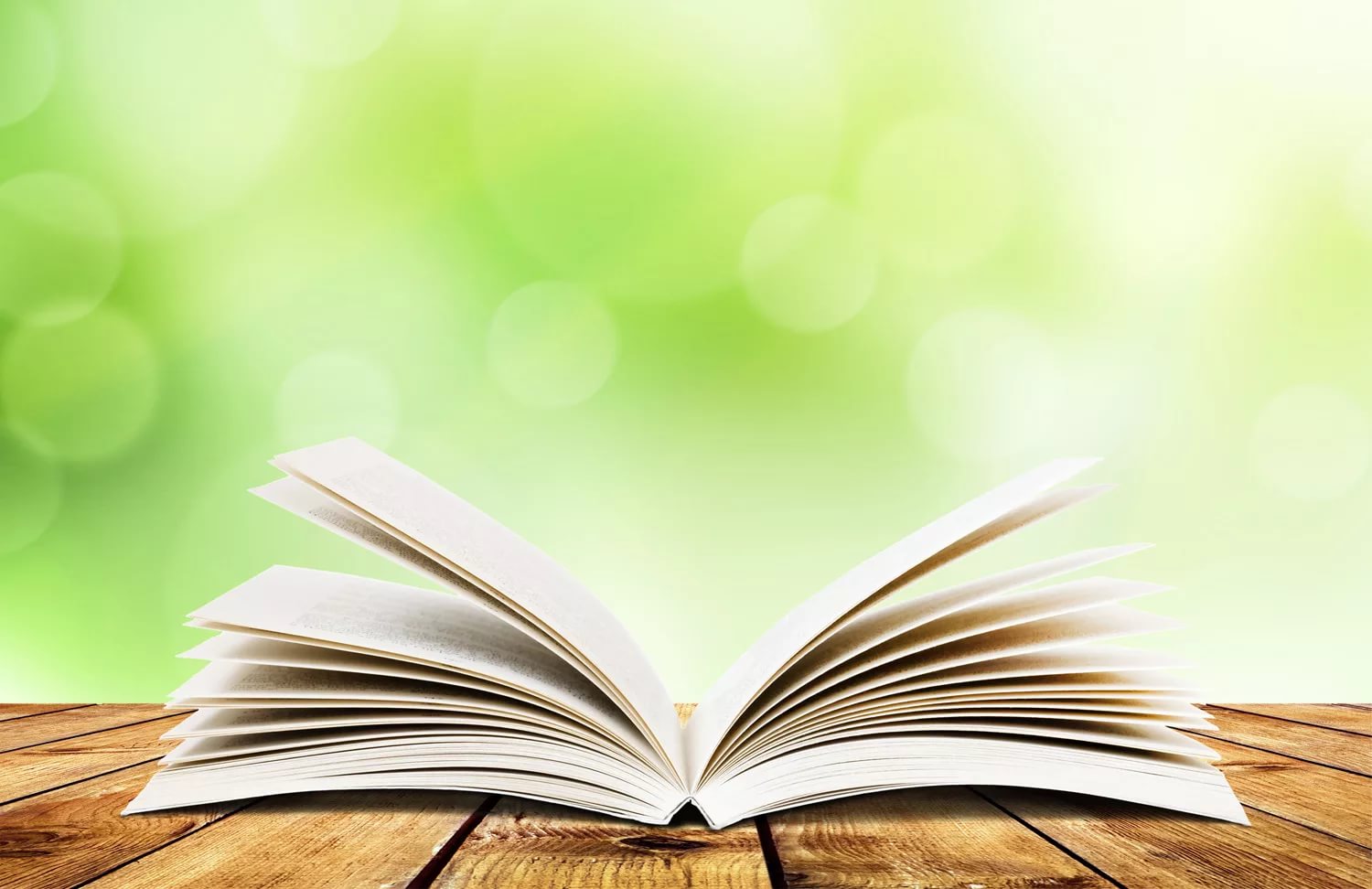 1 место – Бокатуева Виктория Вячеславовна, воспитатель МБДОУ детского сада компенсирующего вида № 40 «Солнышко» г. Коломна. (наставник Халяпина Ольга Михайловна)
2 место – Корнийцова Зарина Арсеновна, музыкальный руководитель МБДОУ детского сада комбинированного вида № 8 «Василек» г. Ногинск. (наставник Шевякова Наталья Николаевна)
 Ларина Анна Михайловна, воспитатель МДОУ детский сад № 45 общеразвивающегого вида г. Орехово-Зуево (наставник Киян Елена Борисовна)

3 место – Хожайнова Алина Валентиновна, учитель-логопед МДОУ Детский сад № 17 комбинированного вида г. Электросталь (наставник Кулюкина Ирина Петровна)
    Дрыгина Любовь Владимировна, педагог-психолог МАДОУ детский сад № 25 «Сказка» г. Балашиха (наставник Есакова Галина Владимировна)
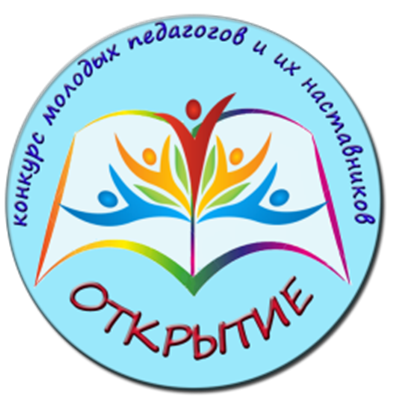 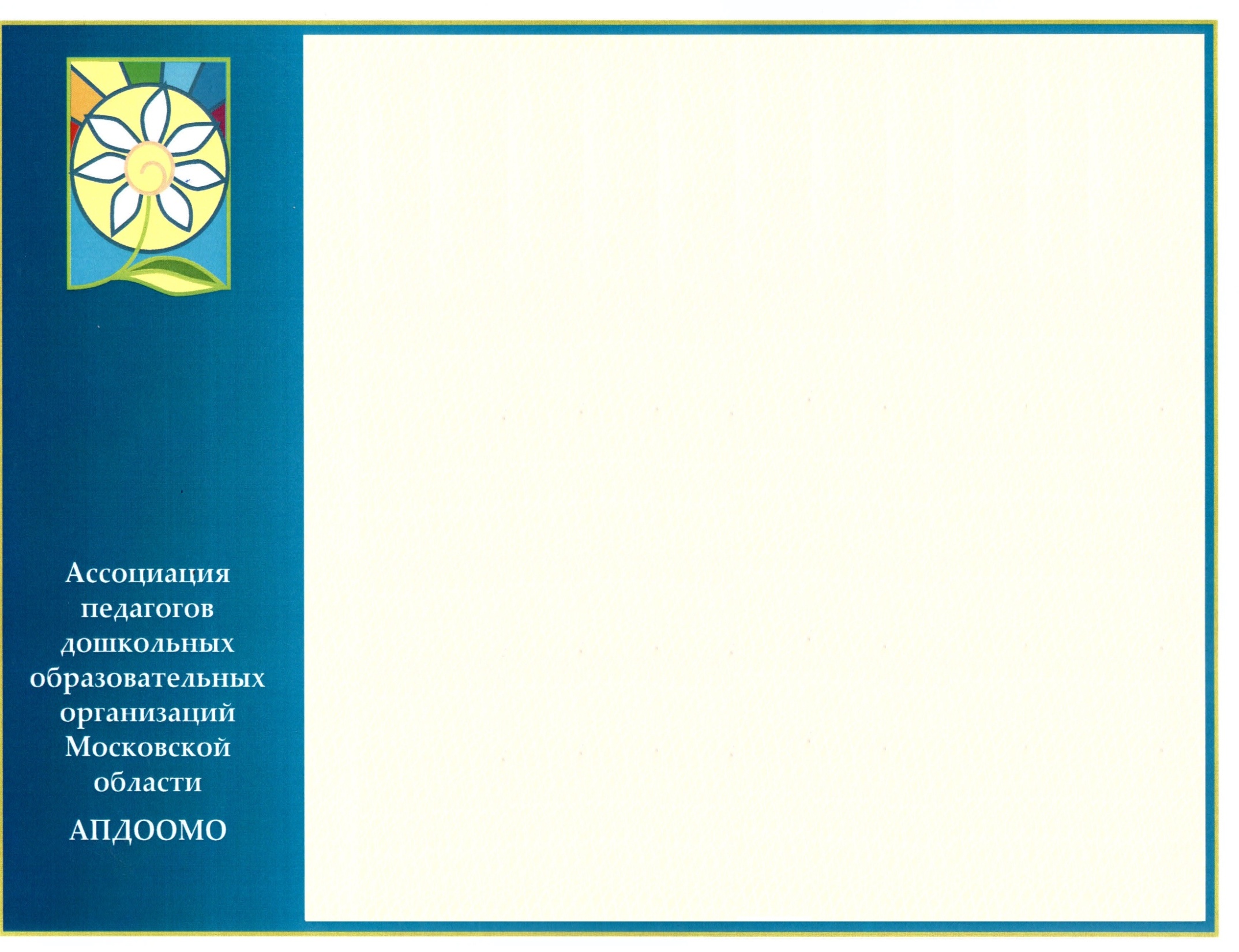 Награждение наставников молодых педагогов регионального конкурса «Открытие-2017»
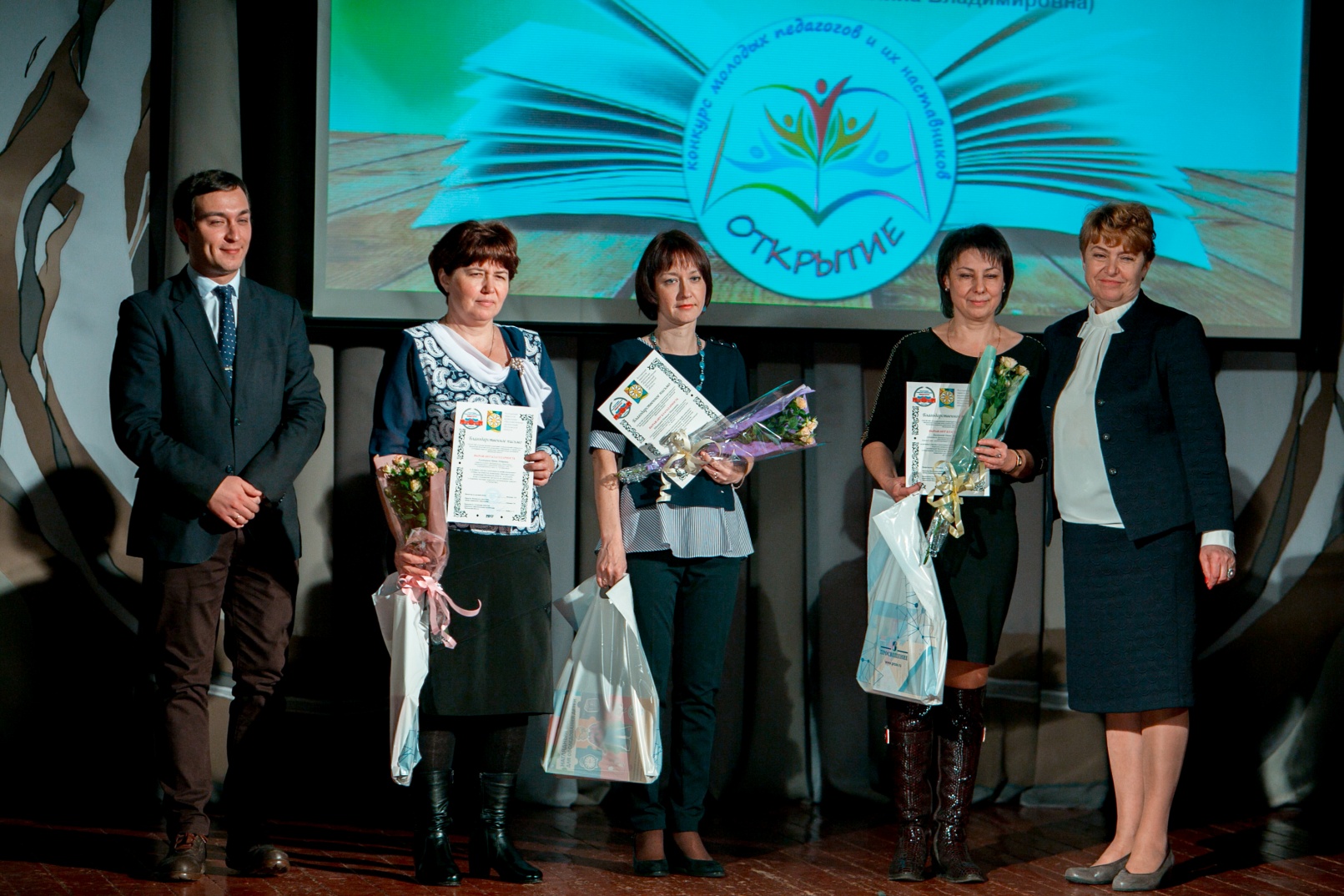 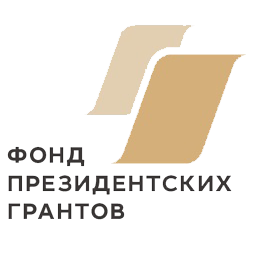 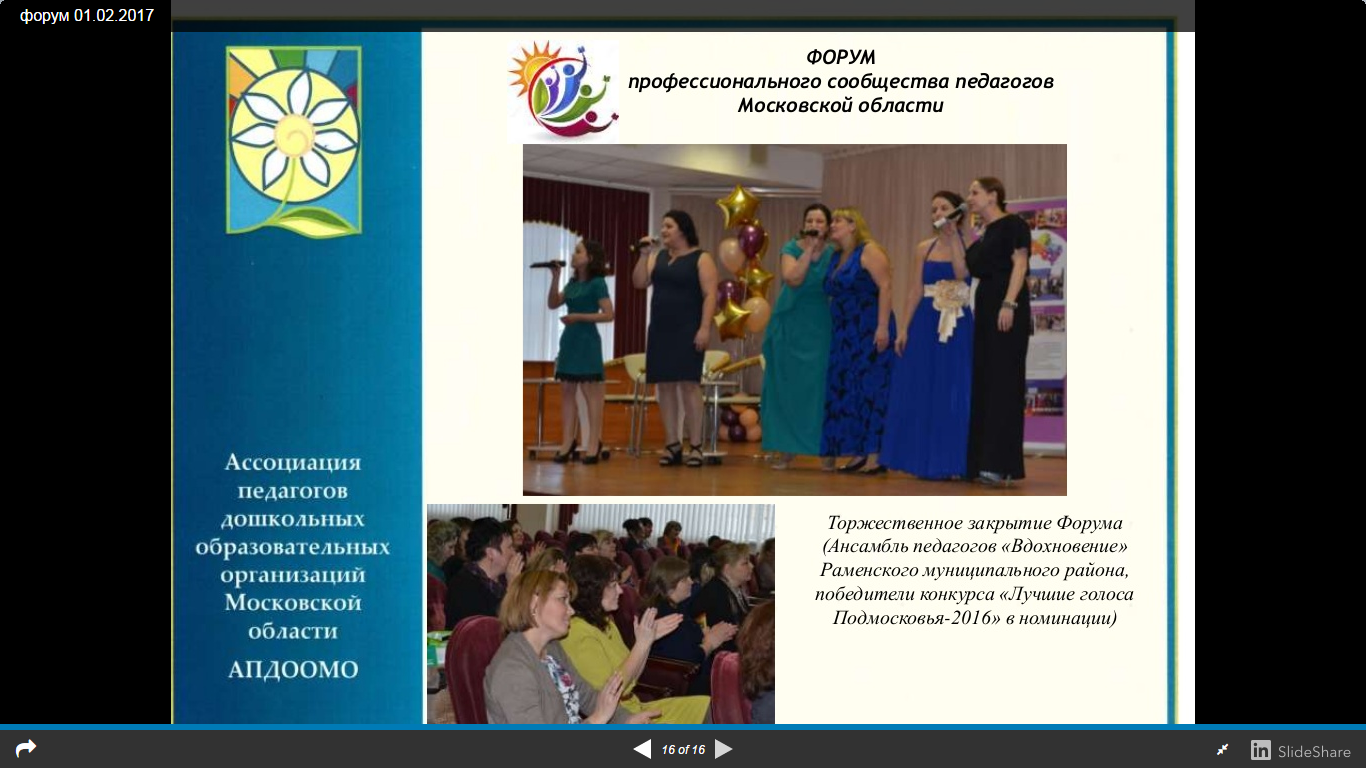 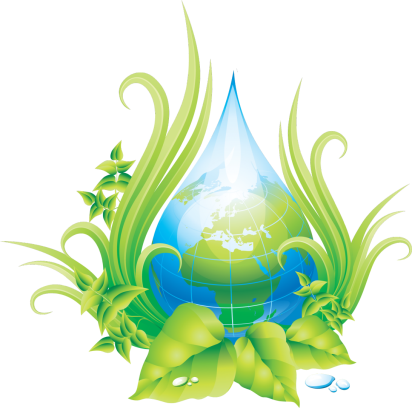 Март 2017
Региональная 
предметная неделя
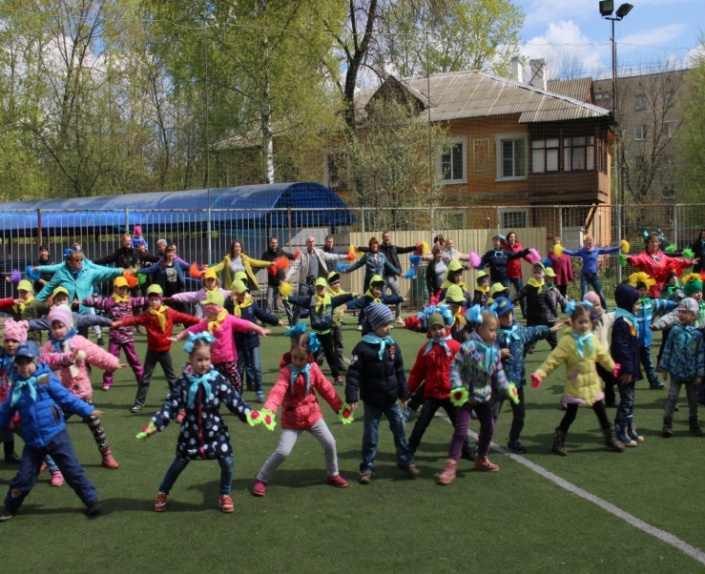 В Региональной предметной неделе приняли участие более 250 педагогов из 30 муниципальных районов Московской области, 137 дошкольных образовательных организации Московской области.
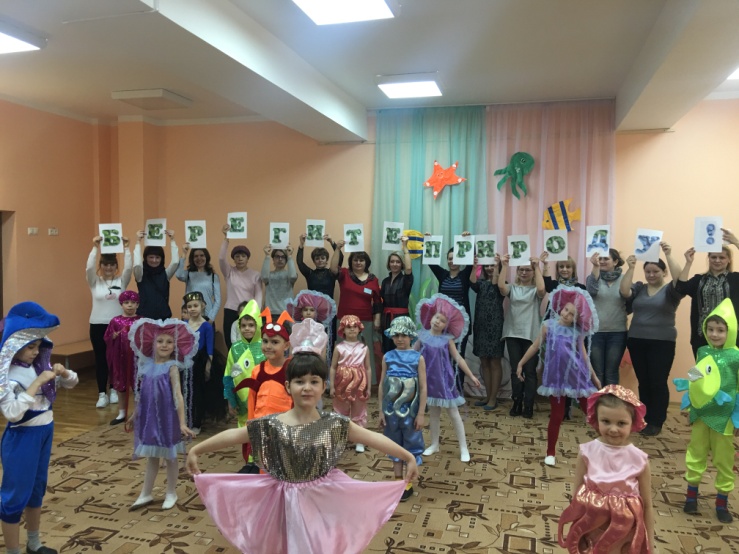 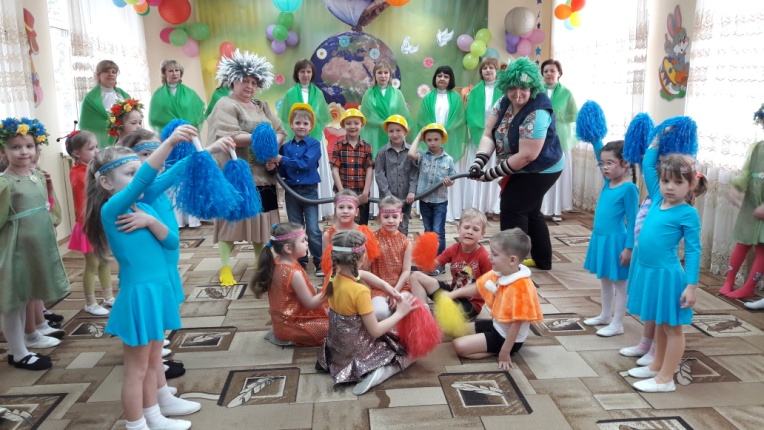 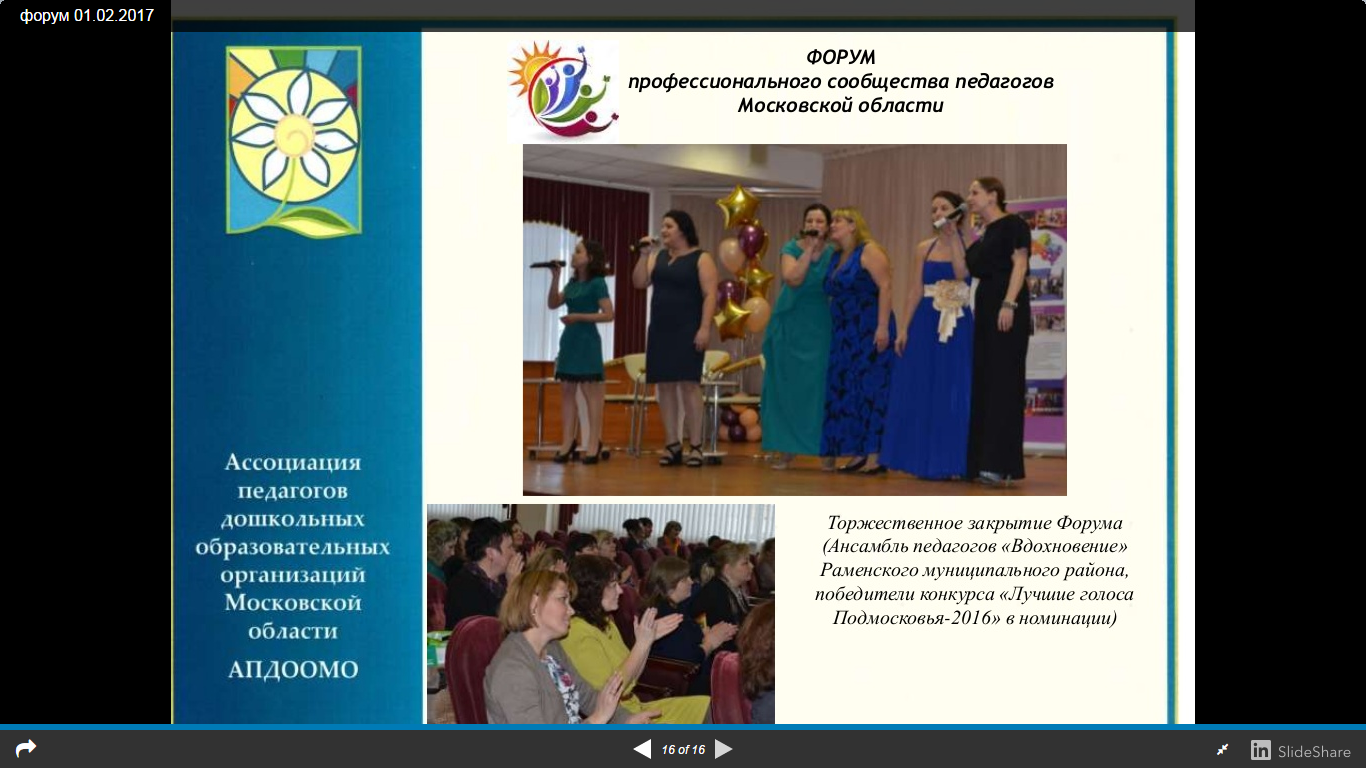 Награждение победителей региональной 
предметной недели в номинации 
«Папа, мама я – спортивная семья»
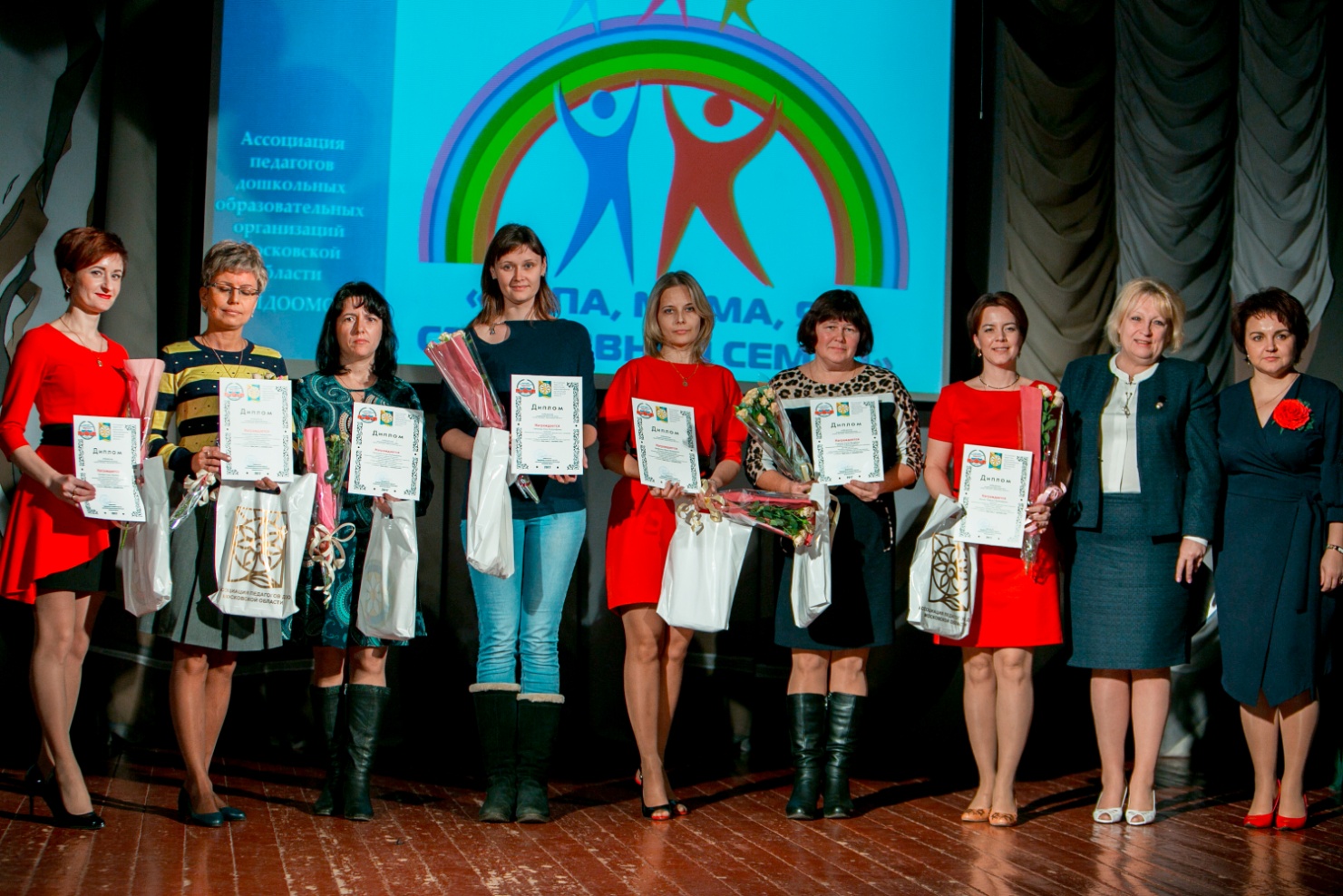 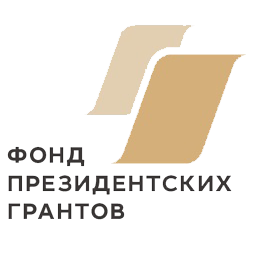 Дзыга
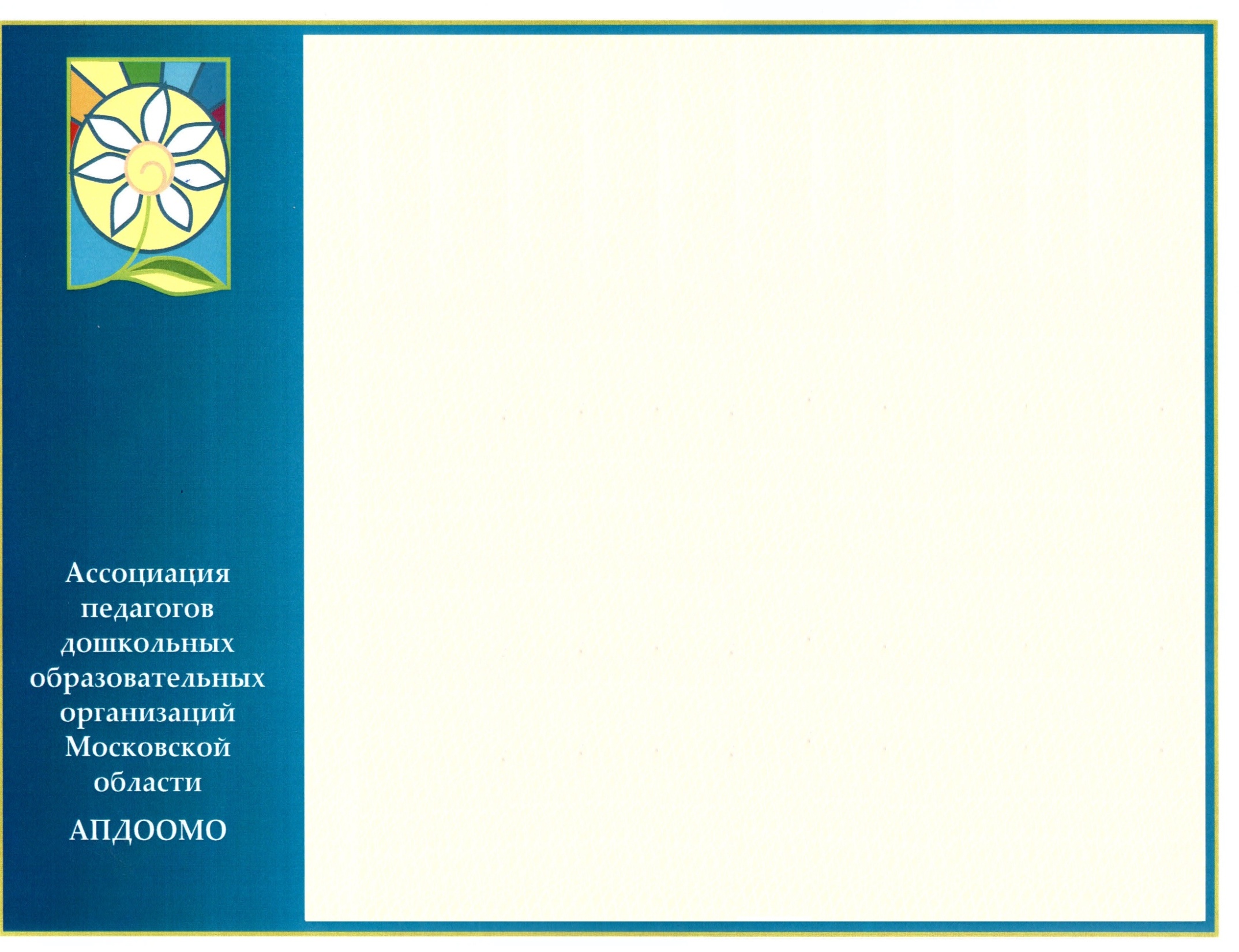 Награждение победителей региональной 
предметной недели в номинации 
«Художественные промыслы Подмосковья»
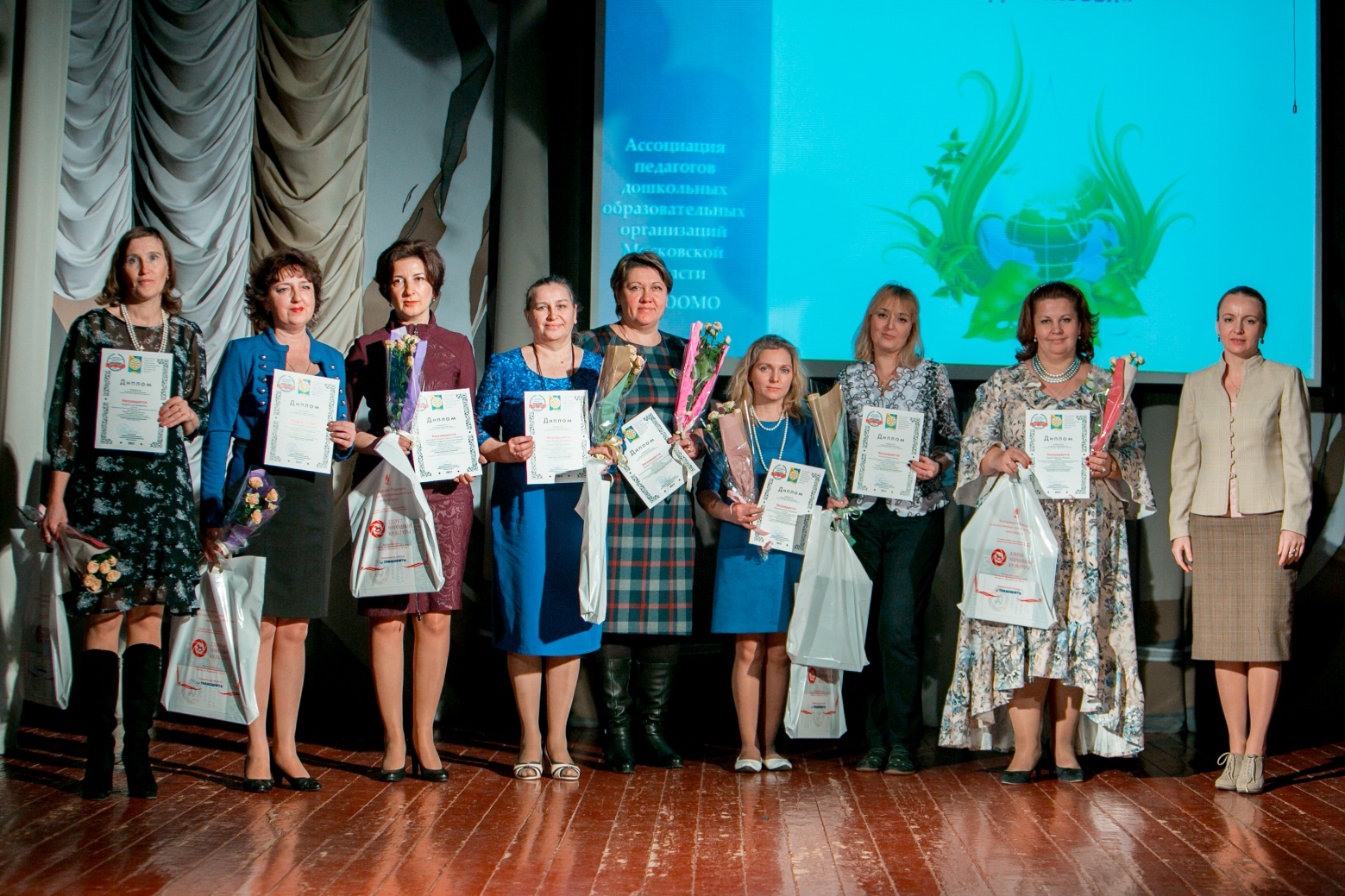 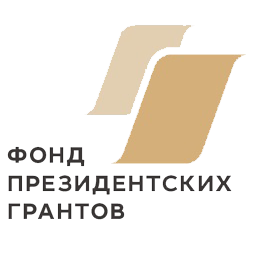 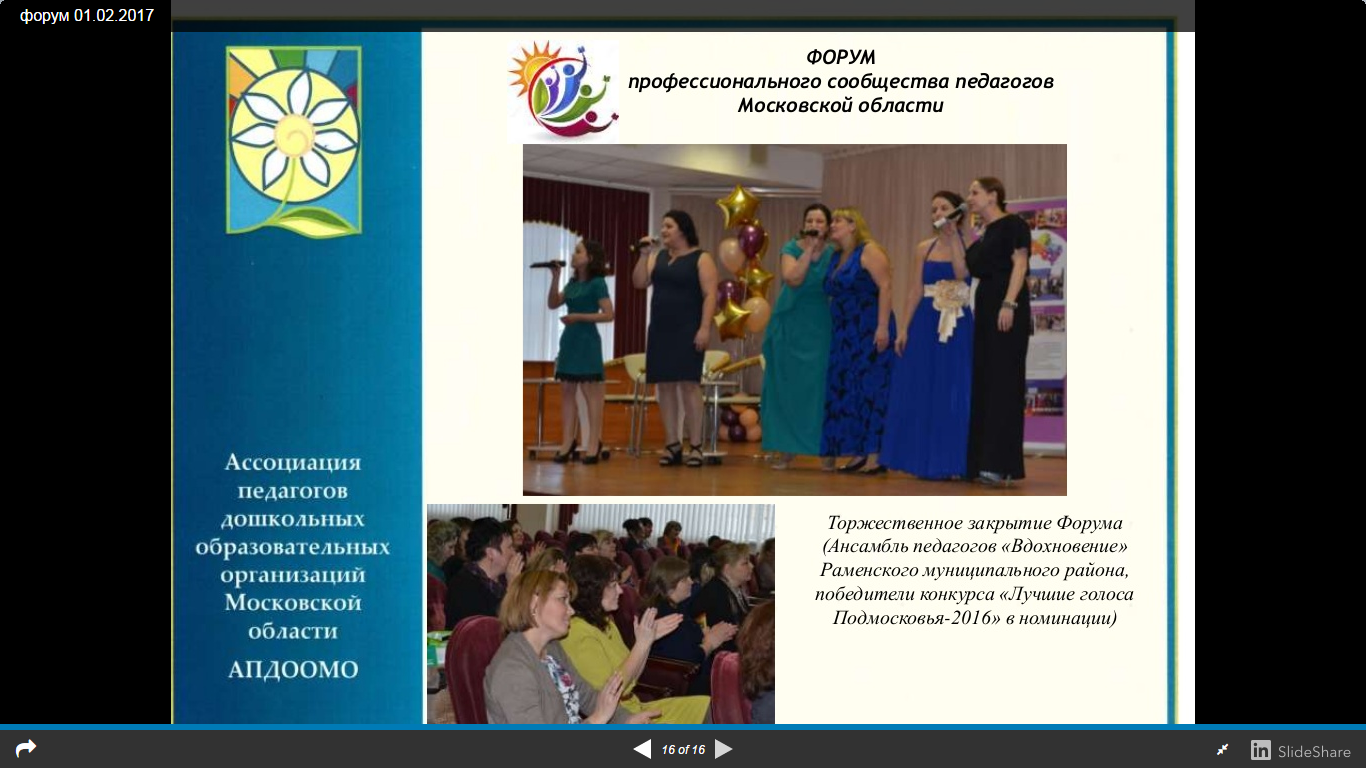 На сцене лауреаты вокального конкурса «Лучшие голоса Подмосковья-2017»
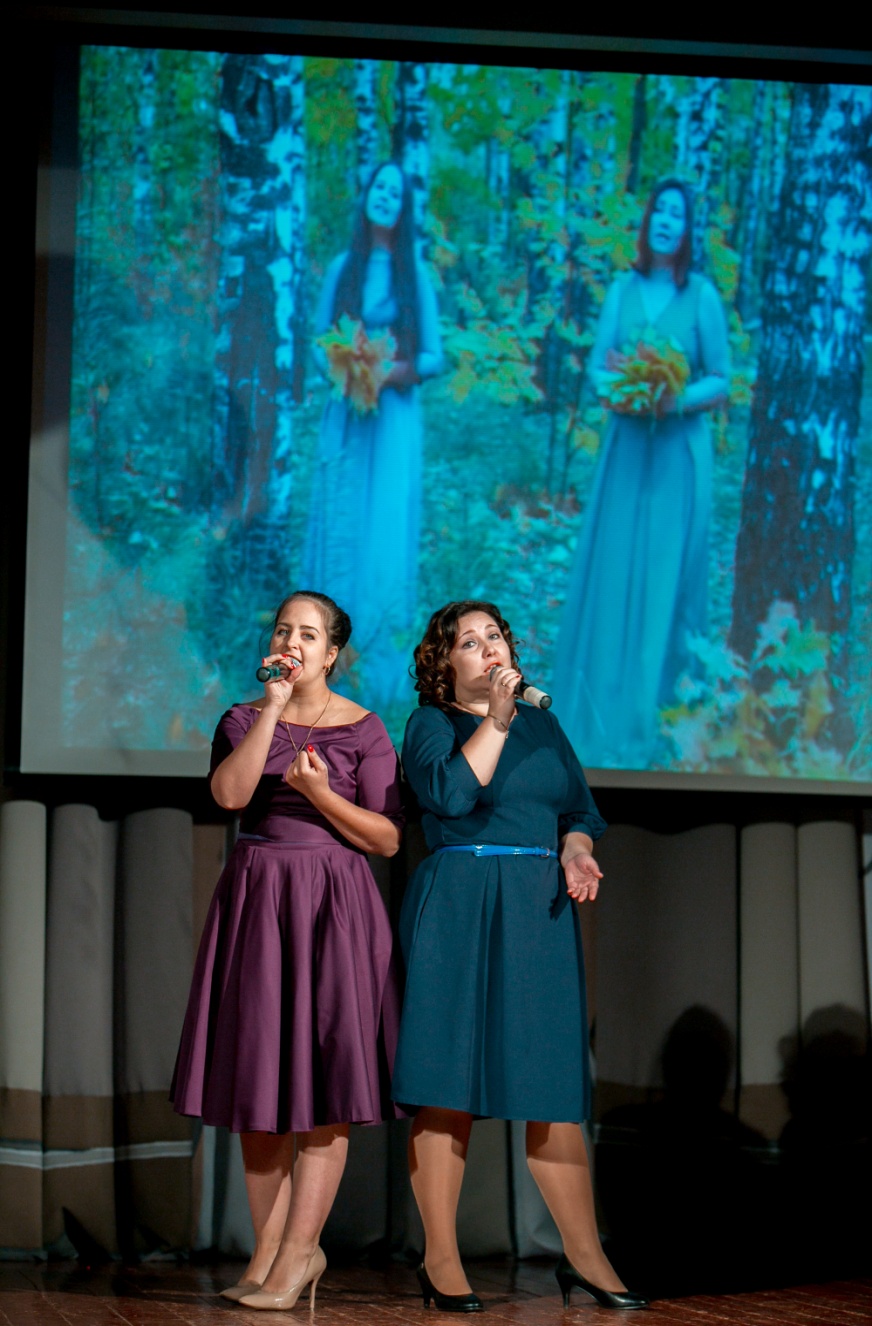 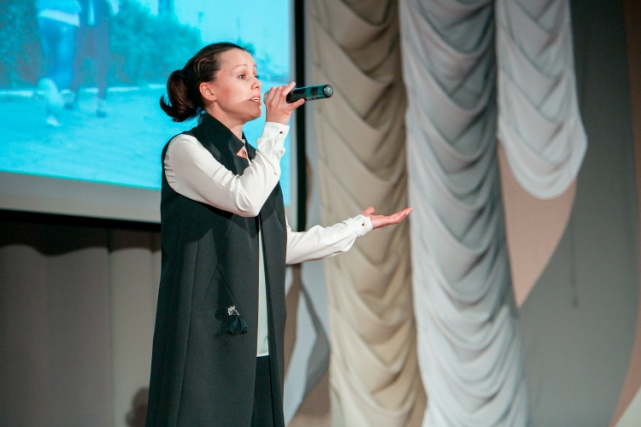 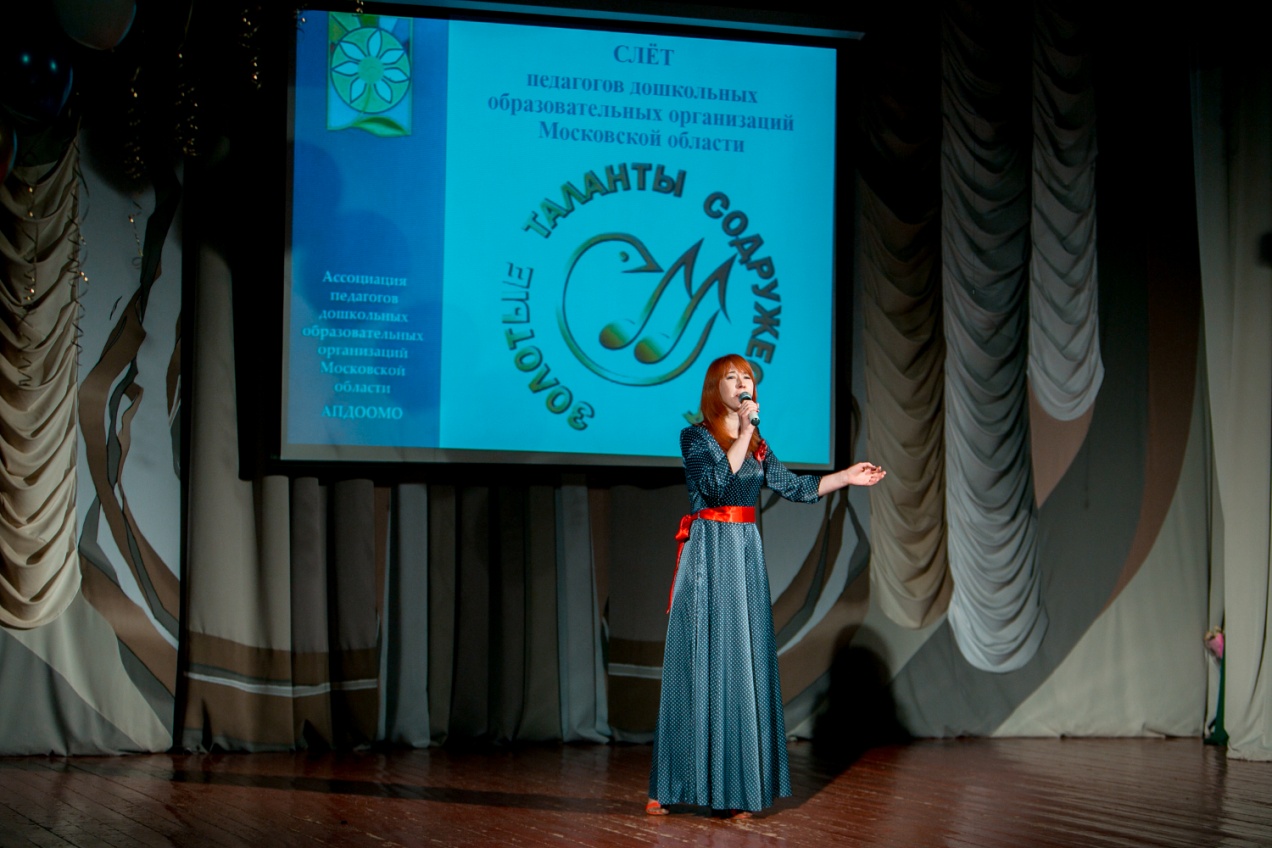 !
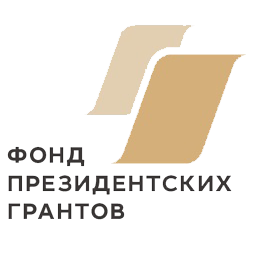 Дзыга
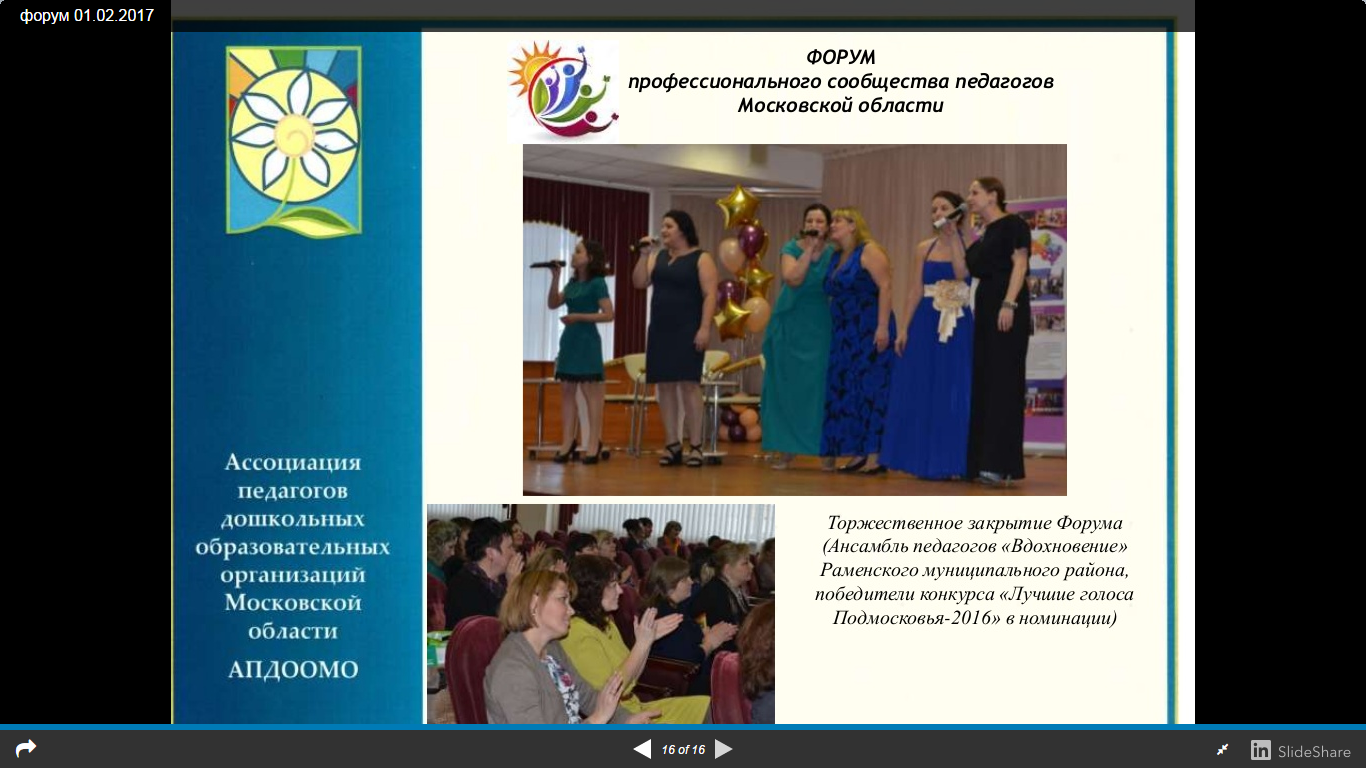 ПРОЕКТ 
«Экологическая азбука Подмосковья»
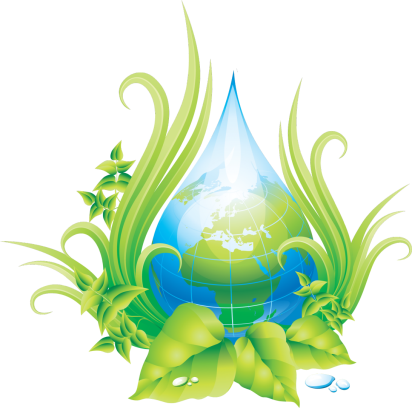 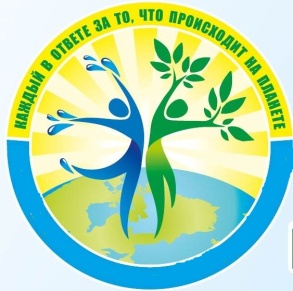 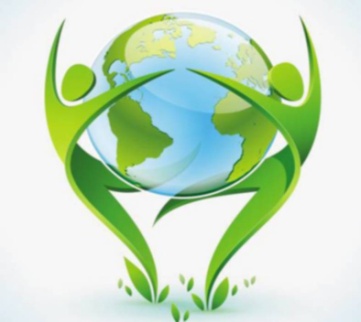 Региональная 
предметная неделя
Региональный конкурс видеопроектов, 
Флешмобов, фотографий
Региональные 
семинары-практикумы
Региональные 
фестивали совместного творчества «родитель-ребенок- педагог»
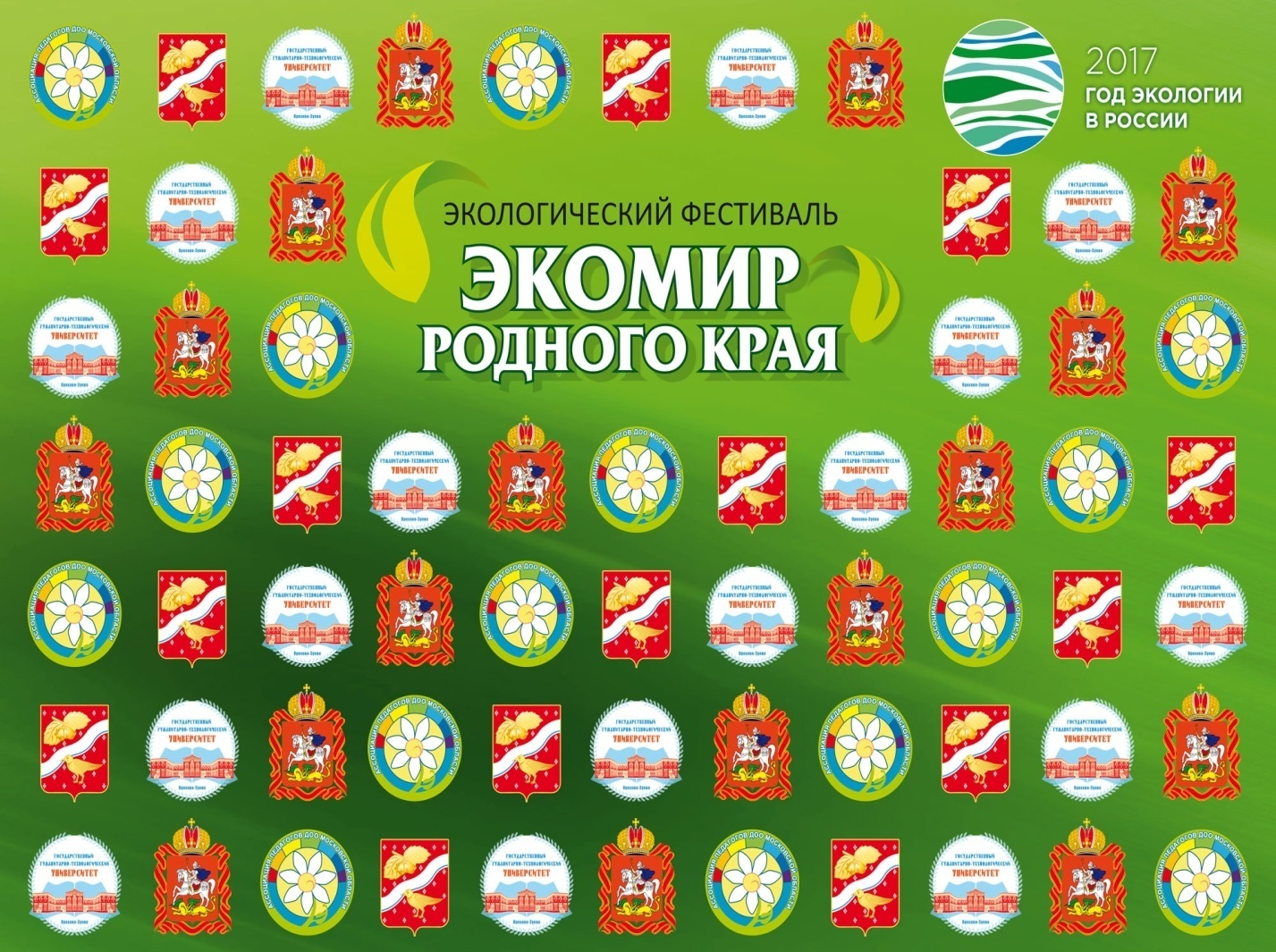 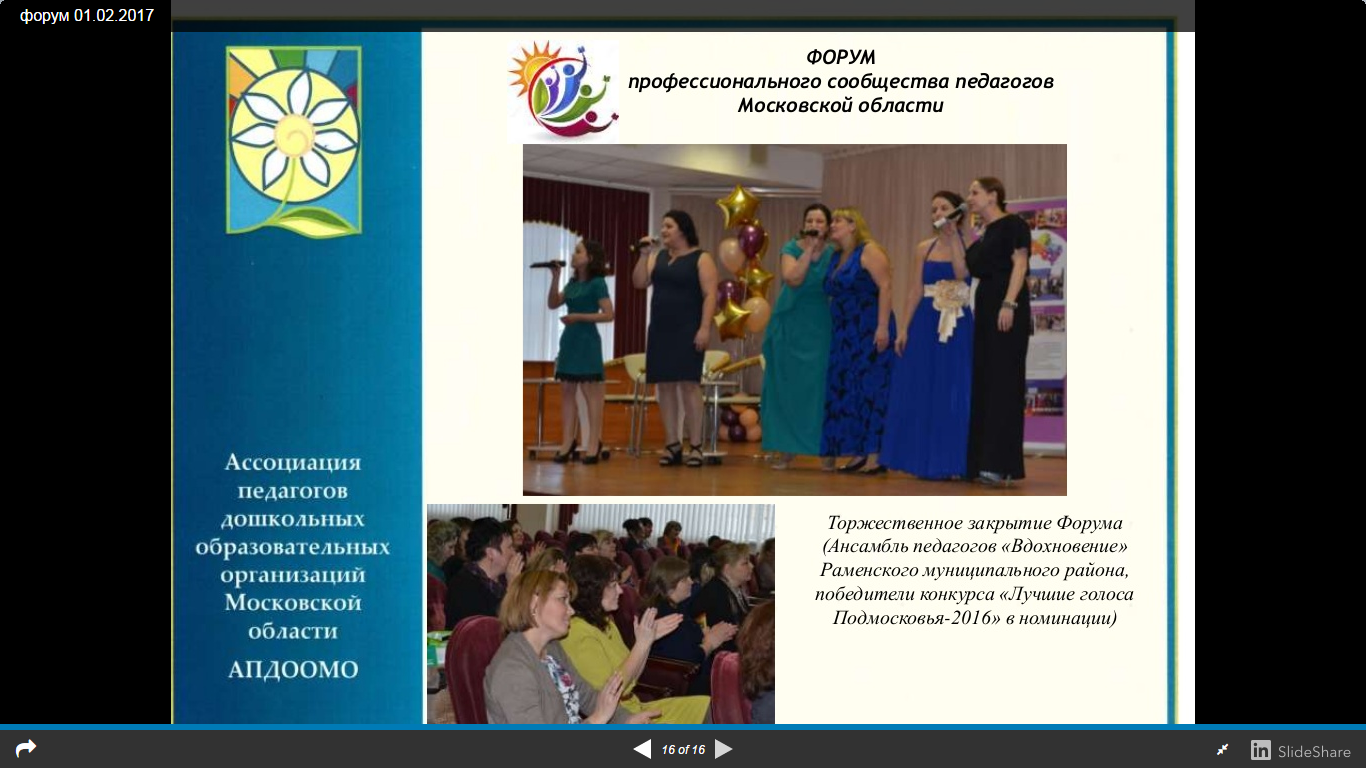 апрель-июнь 2017
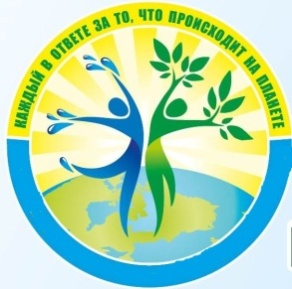 Фотоконкурс 
«Сохрани это чудо!»
Номинация 
 «Животный мир Подмосковья»
Номинация
  «Крик о помощи»
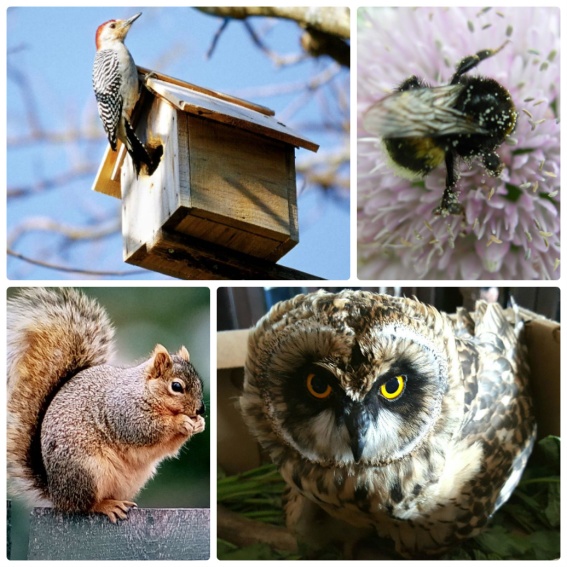 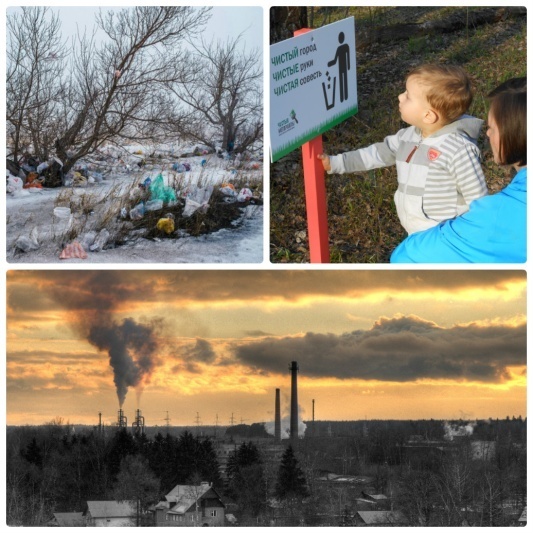 ПРОЕКТ 
«Экологическая азбука Подмосковья»
Номинация
  «Ребенок в согласии с природой»
Номинация  
«Природа Московской области»
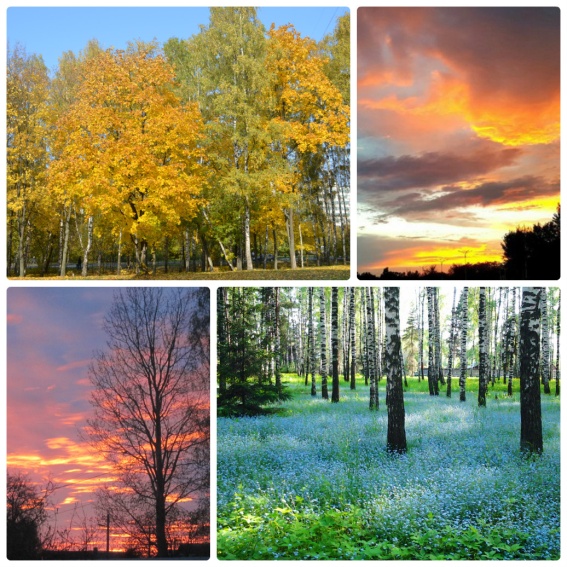 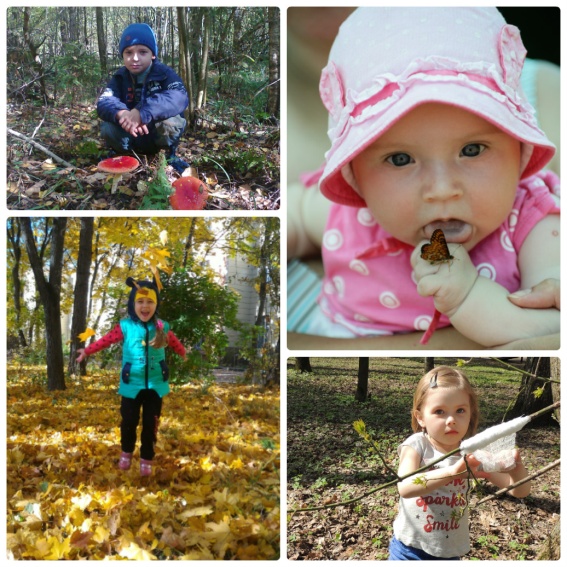 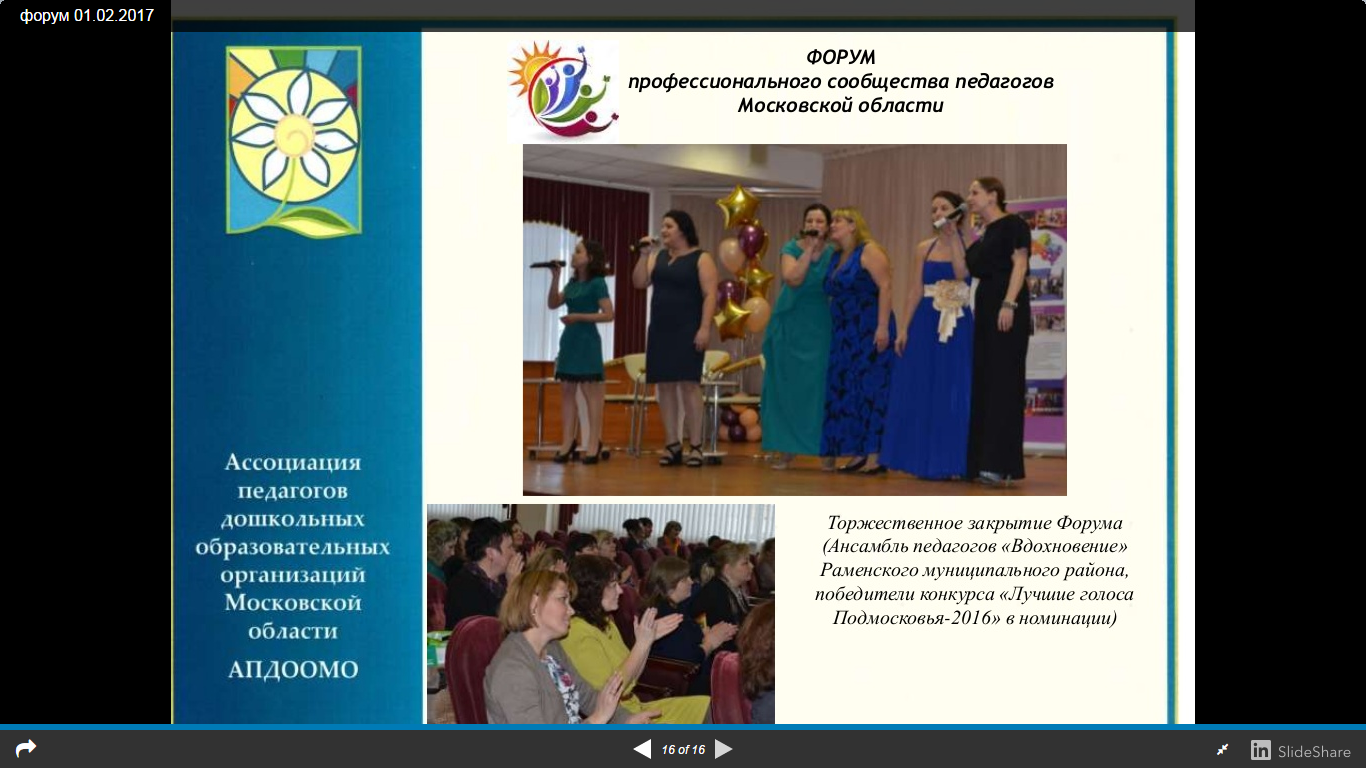 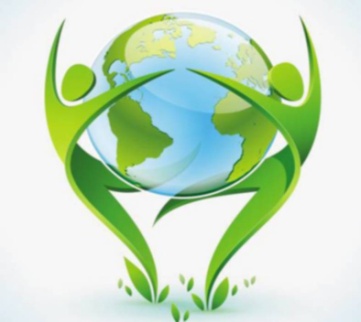 Областной семинар-практикум педагогов дошкольных образовательных организаций -  «Проектная деятельность в ДОУ по экологическому воспитанию в рамках «Года Экологии», 
Наро-Фоминский муниципальный район.
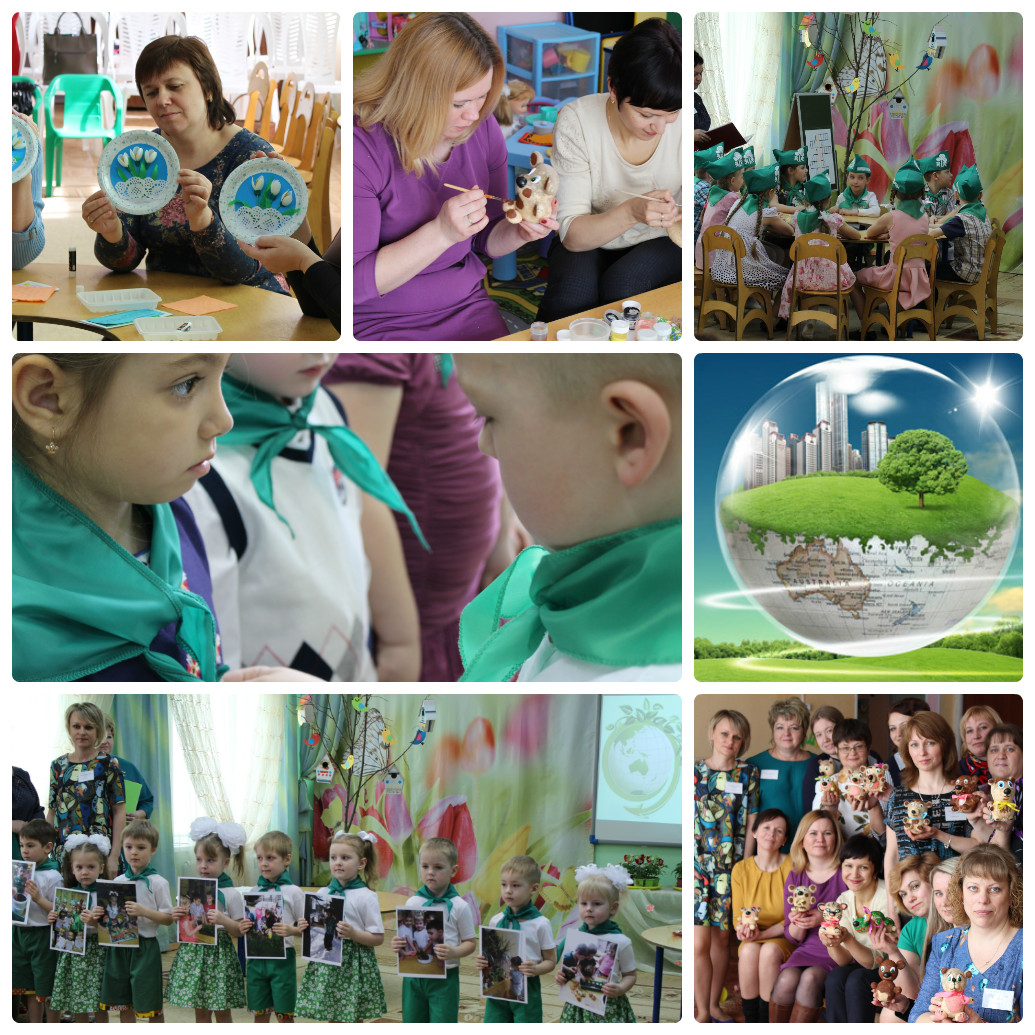 ПРОЕКТ 
«Экологическая азбука Подмосковья»
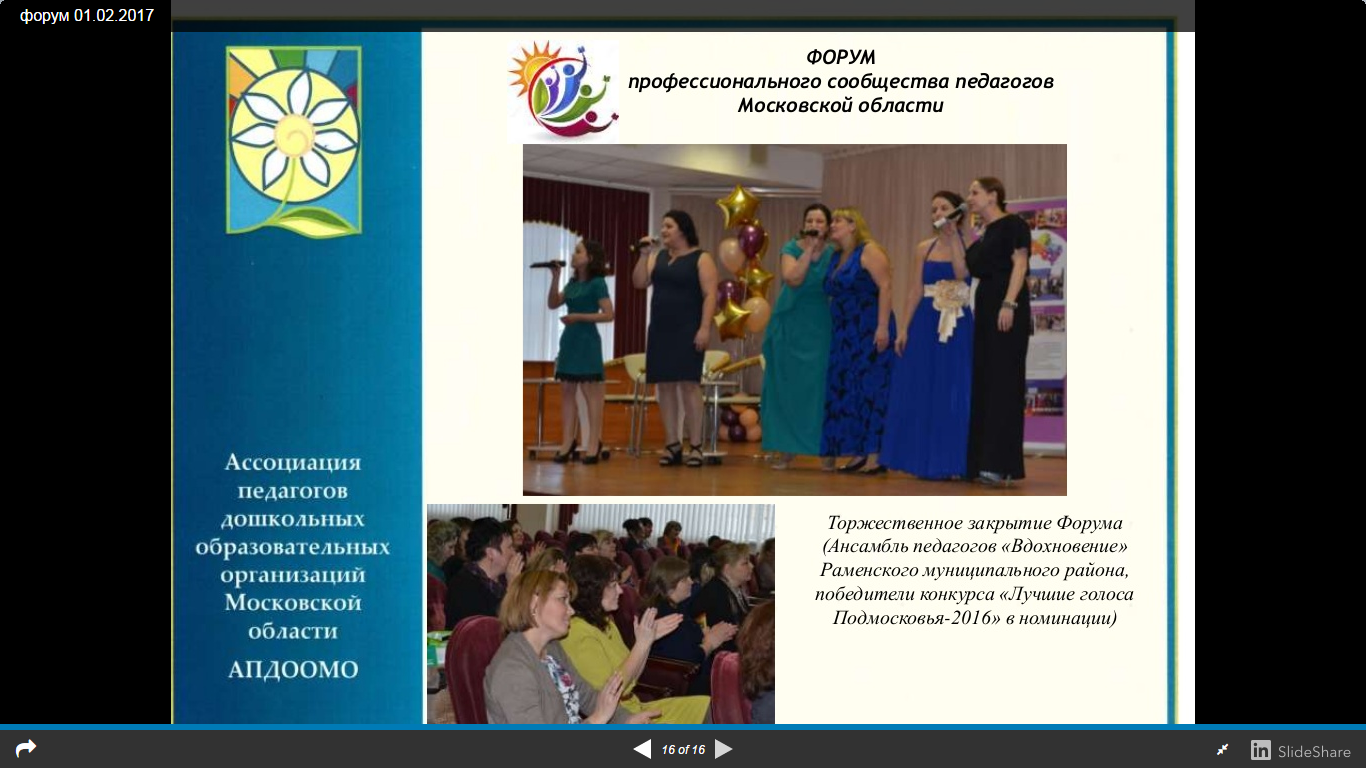 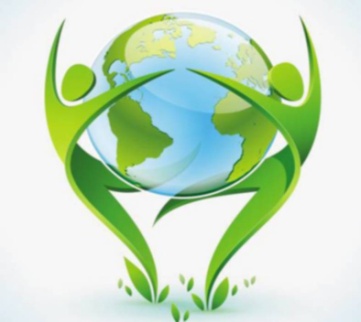 Региональный практический семинар 
«Краеведение как средство воспитания патриотизма и экологической культуры у дошкольников», 
г.о. Пущино.
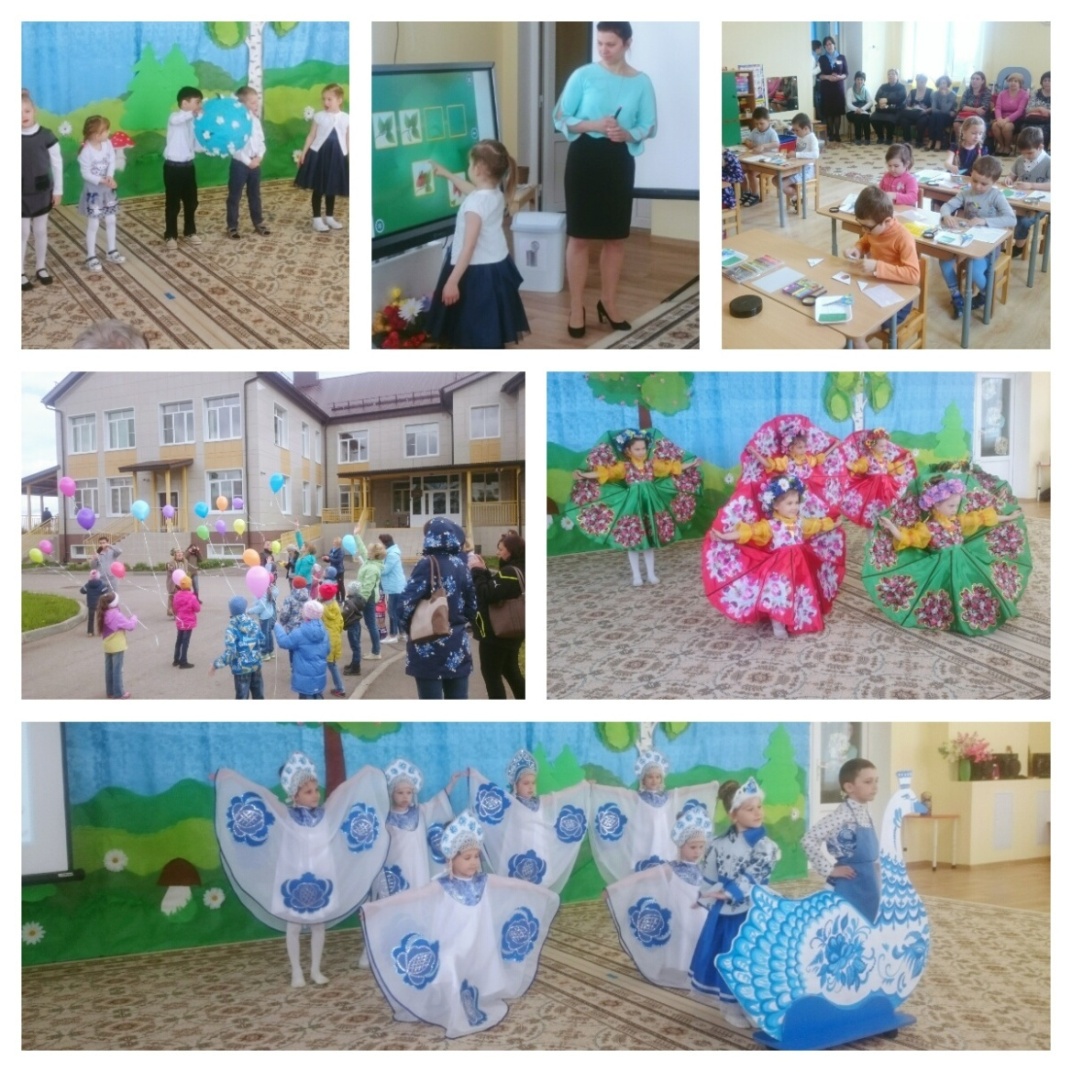 ПРОЕКТ 
«Экологическая азбука Подмосковья»
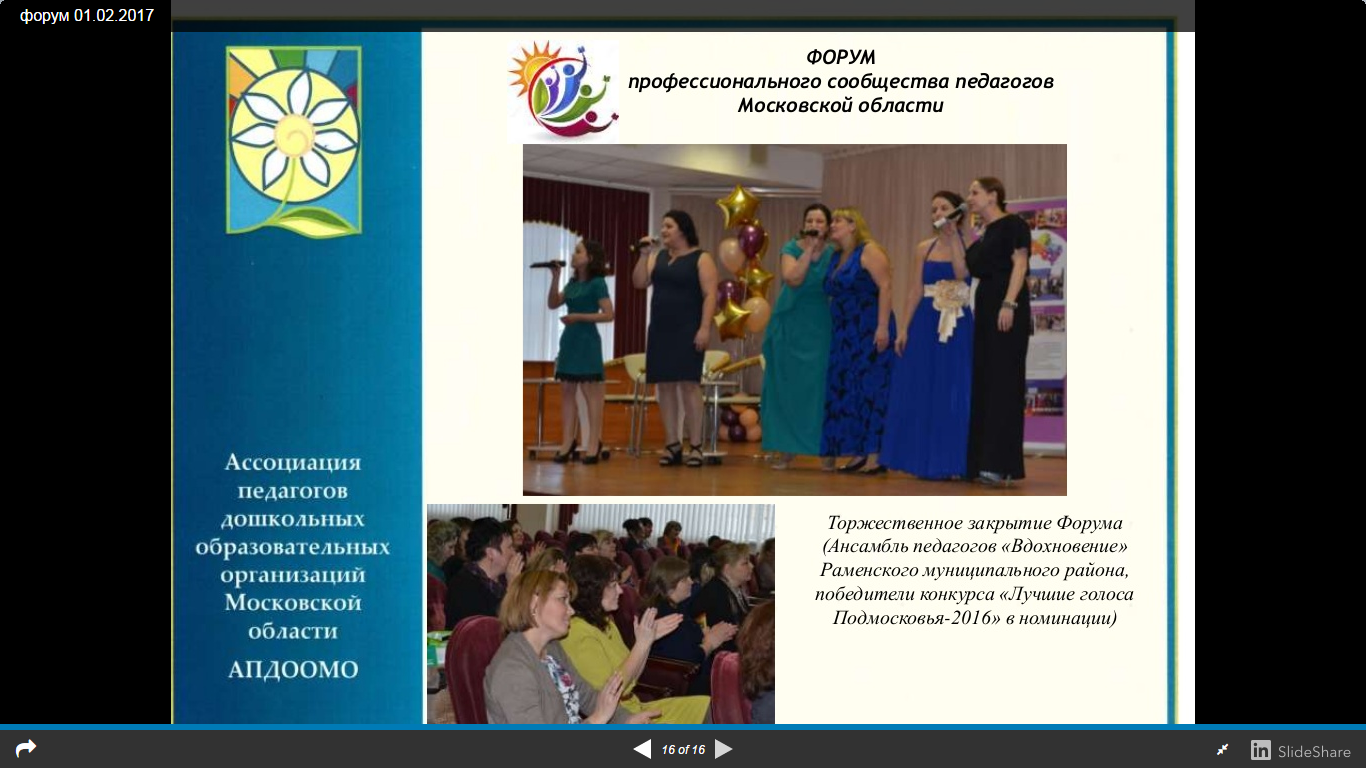 Региональный конкурс экологических макетов, флорариумов и мини-садов 
 «ЗЕМЛЯ  -  НАШ ОБЩИЙ ДОМ»
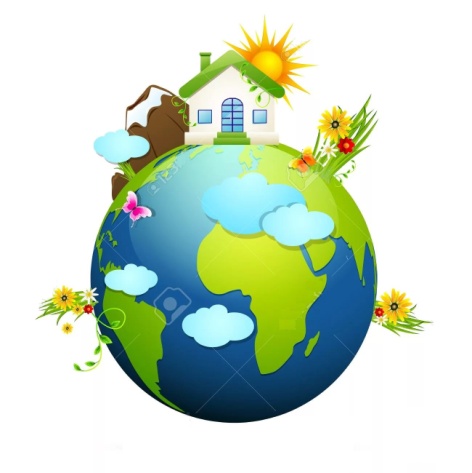 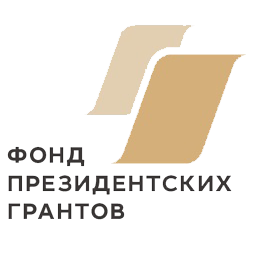 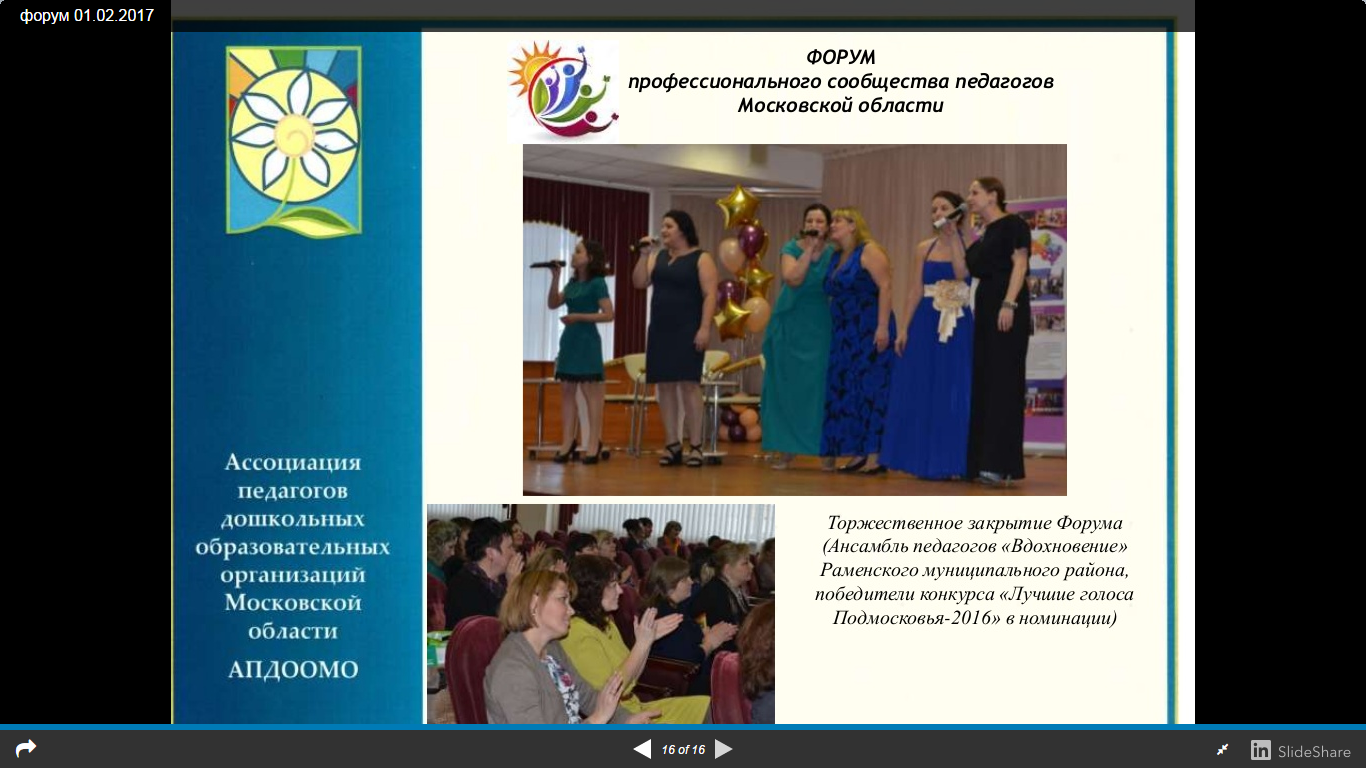 Региональный конкурс экологических макетов, флорариумов и мини-садов 
 «ЗЕМЛЯ  -  НАШ ОБЩИЙ ДОМ»
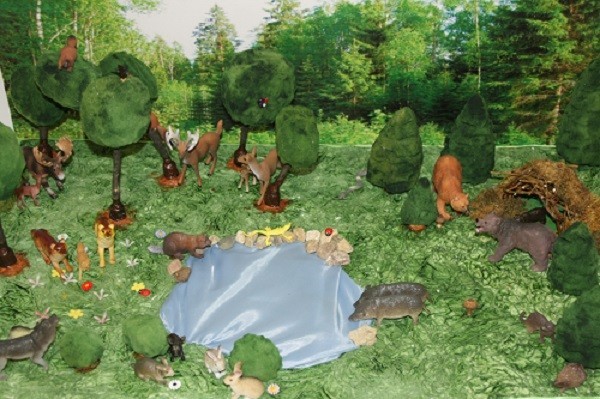 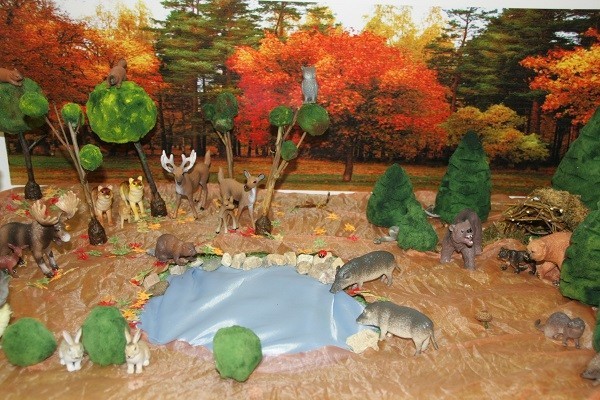 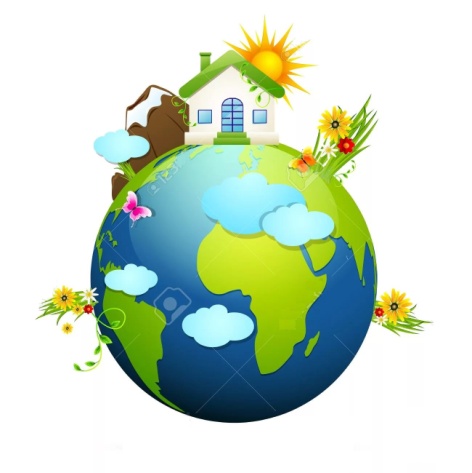 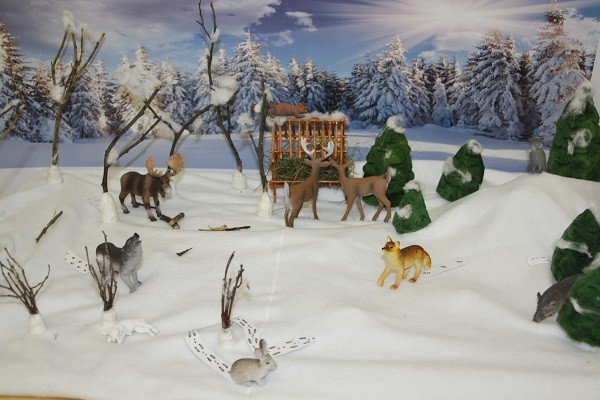 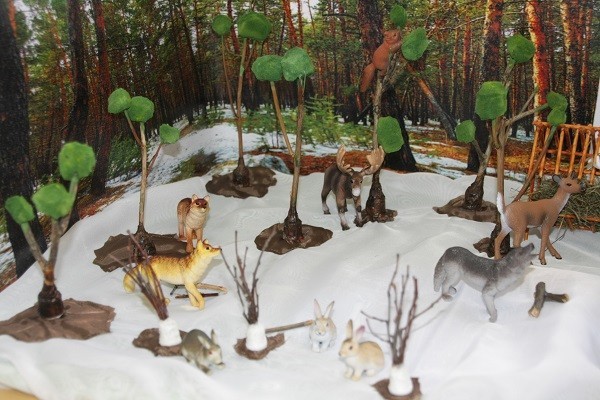 ПОБЕДИТЕЛЬ — Экологический макет «Времена года»
Сунгурова Анна Николаевна, Семенова Елена Николаевна педагоги
Муниципального  бюджетного дошкольного образовательного
Учреждения Детского сада общеразвивающего вида № 50 
Раменского района поселок имени Тельмана
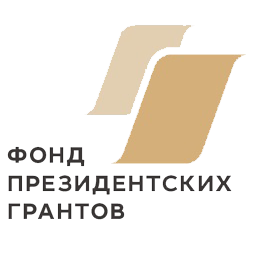 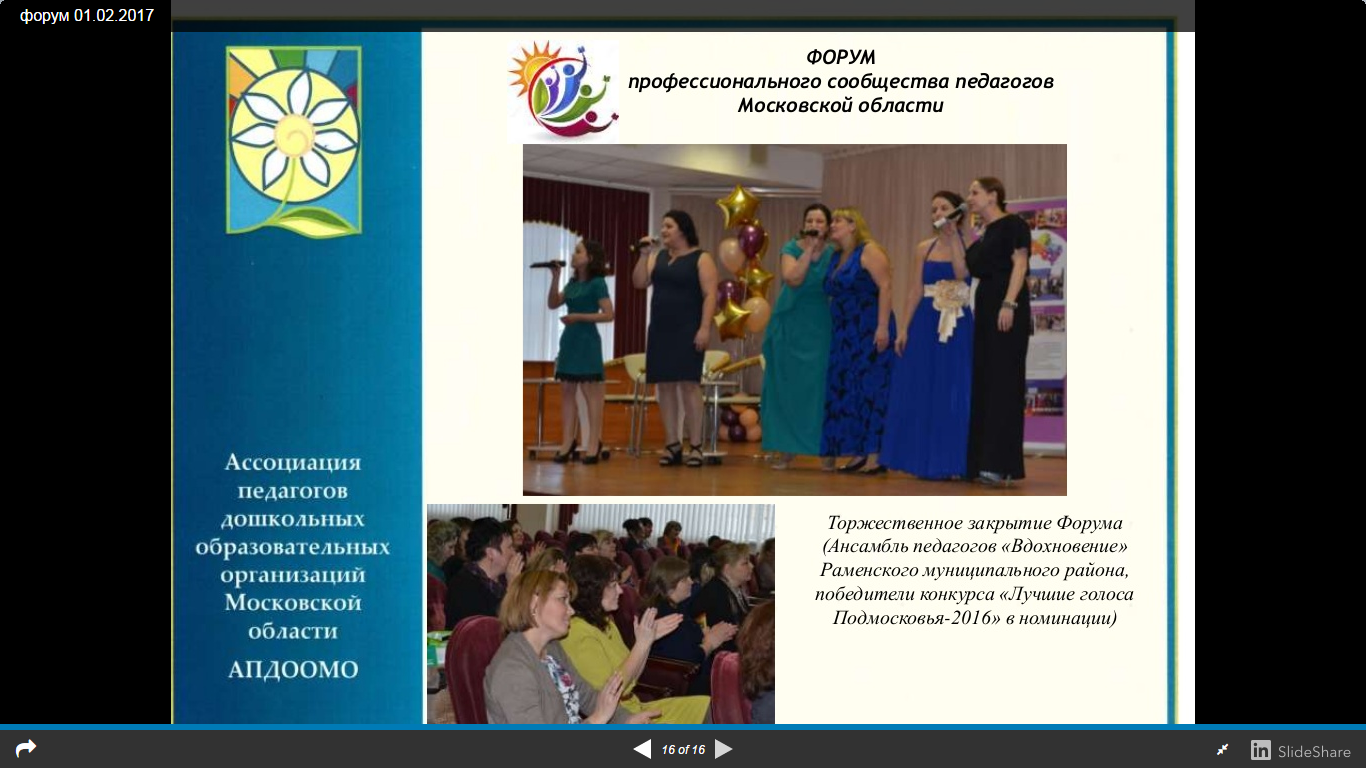 Региональный конкурс экологических макетов, флорариумов и мини-садов 
 «ЗЕМЛЯ  -  НАШ ОБЩИЙ ДОМ»
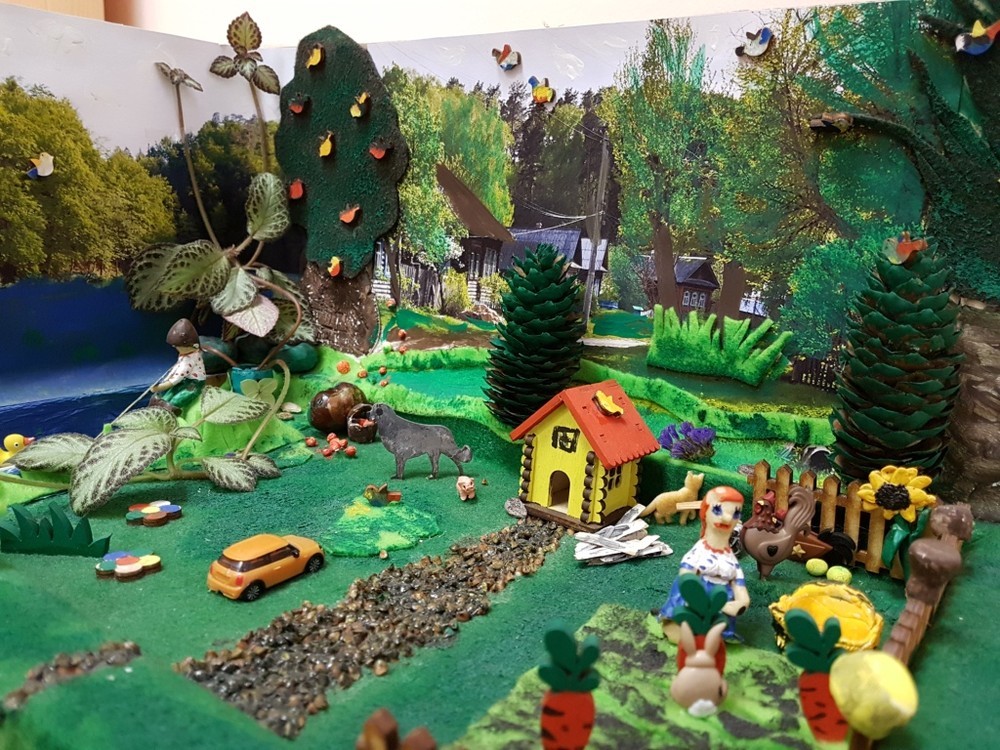 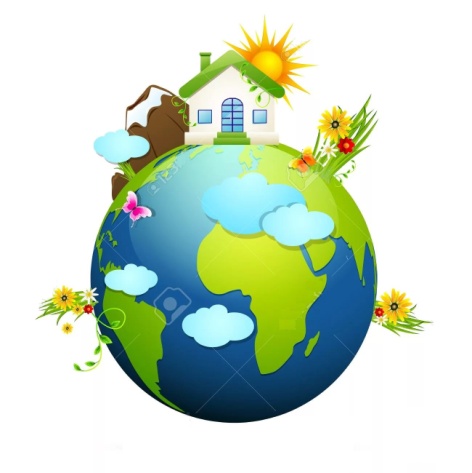 ЛАУРЕАТ 1 СТЕПЕНИ — Экологический макет  «Русская деревня»
Шулаева Людмила Дмитриевна, 
Теницкая Марина Степановна,  воспитанник   Иванов Матвей 
Муниципального бюджетного дошкольного образовательного учреждения детского сада № 9 «Синяя птица»
 комбинированного вида г.о. Балашиха
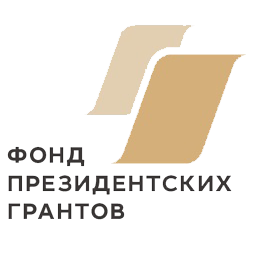 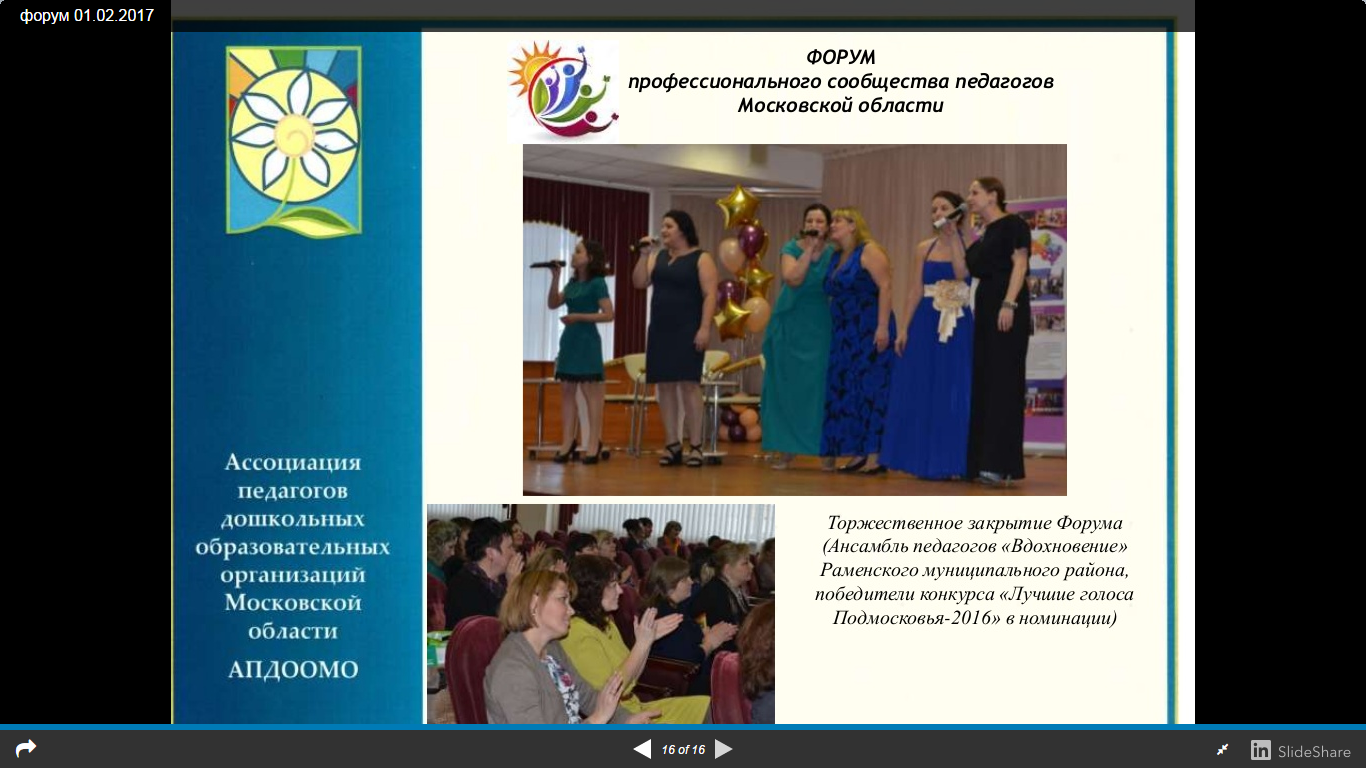 Региональный конкурс экологических макетов, флорариумов и мини-садов 
 «ЗЕМЛЯ  -  НАШ ОБЩИЙ ДОМ»
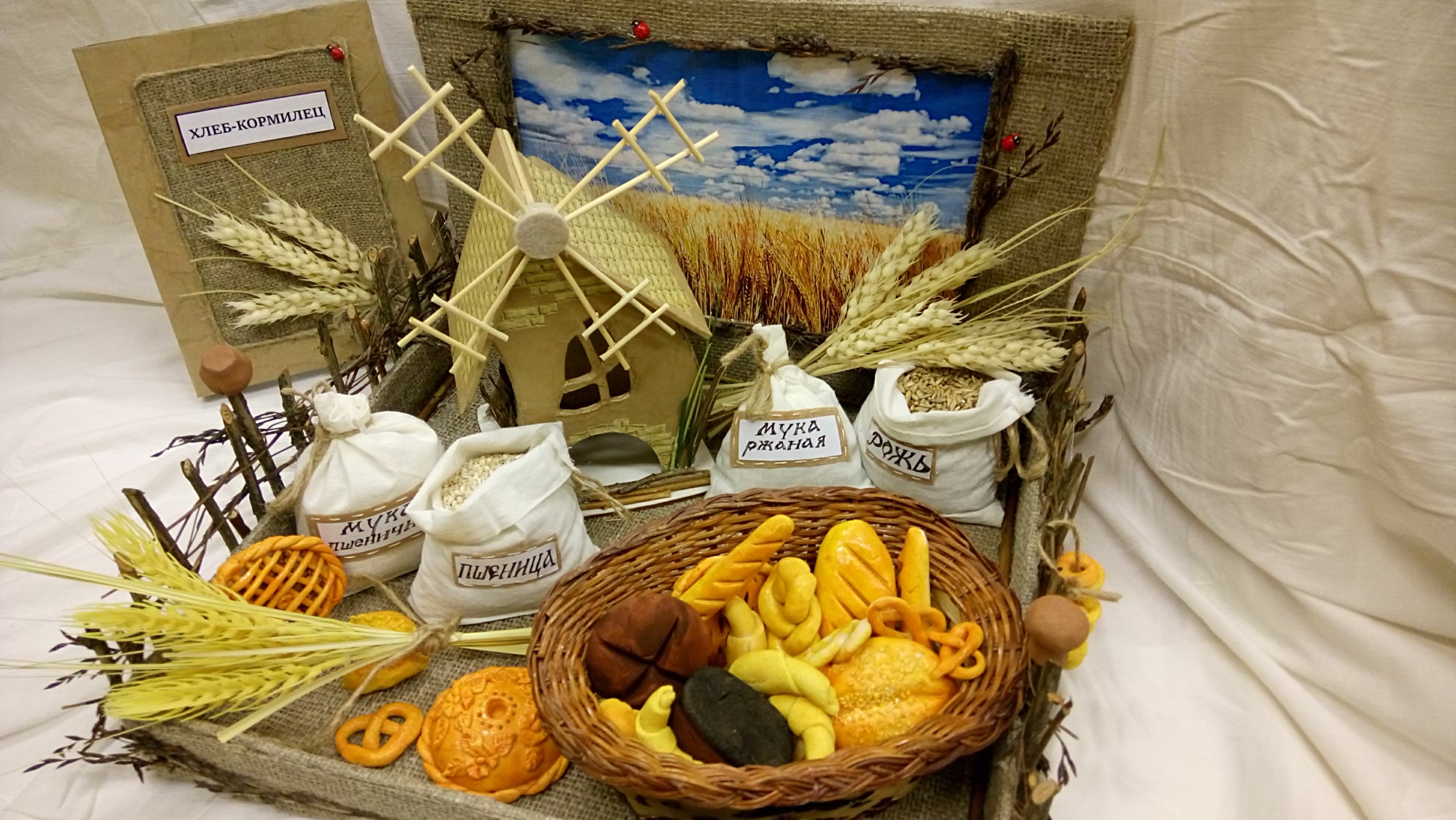 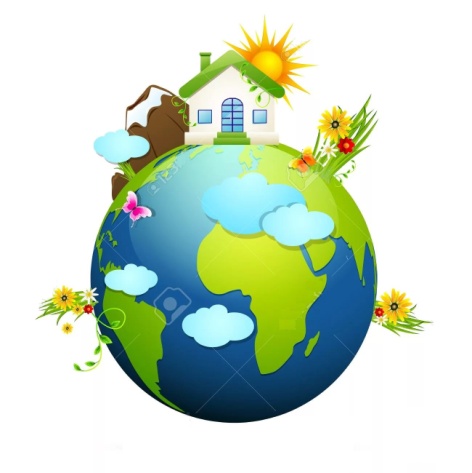 ЛАУРЕАТ 2 СТЕПЕНИ – Экологический макет «Хлеб-кормилец»
Грибкова Марина Витальевна, Апреликова Мария Валерьевна педагоги
Муниципального дошкольного образовательного учреждения детского сада  комбинированного вида № 28 «Синяя птица» 
Раменского муниципального   района
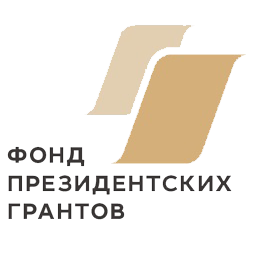 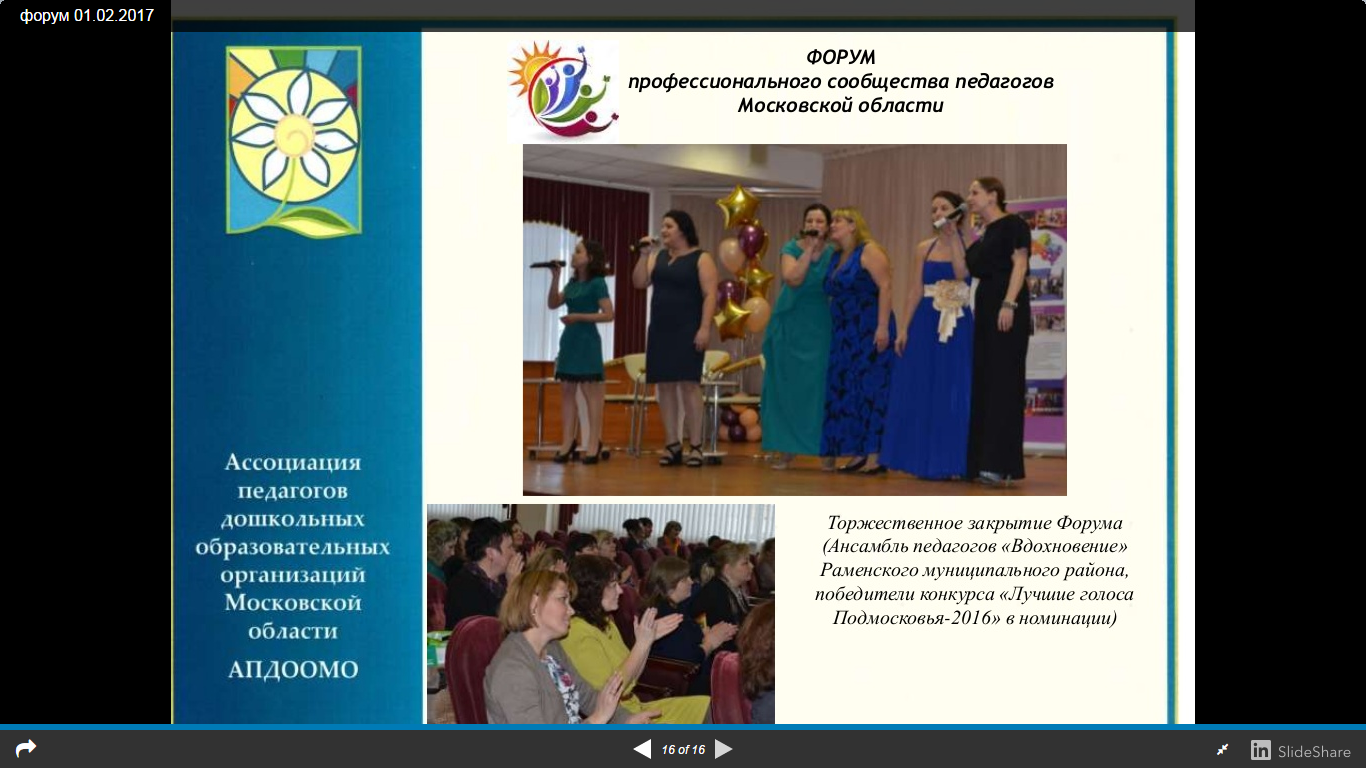 Региональный конкурс экологических макетов, флорариумов и мини-садов 
 «ЗЕМЛЯ  -  НАШ ОБЩИЙ ДОМ»
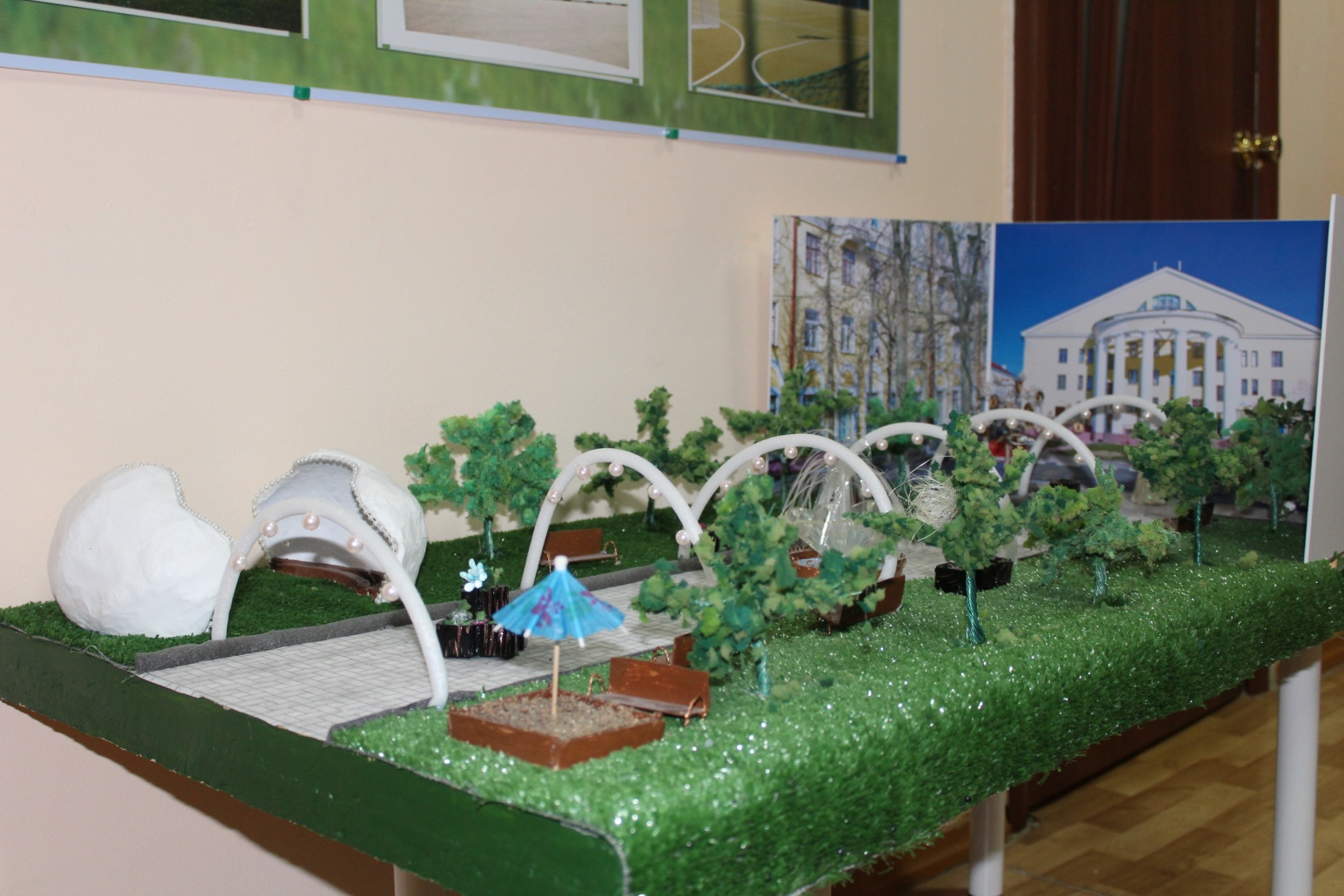 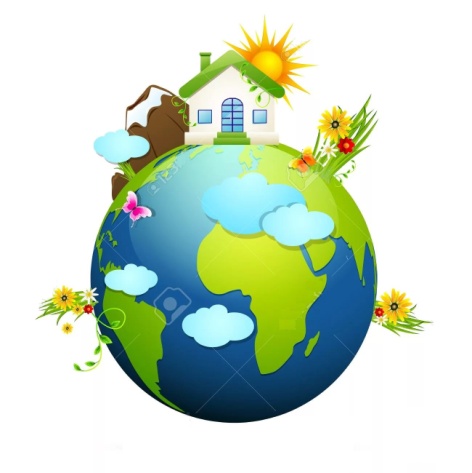 ЛАУРЕАТ 3 СТЕПЕНИ – Экологический макет 
«Аллея семьи, любви и детства» 
педагогов  муниципального дошкольного образовательного учреждения «Центр развития ребенка – детский сад № 47» 
г.о. Электросталь
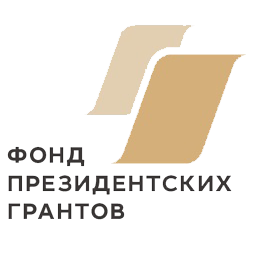 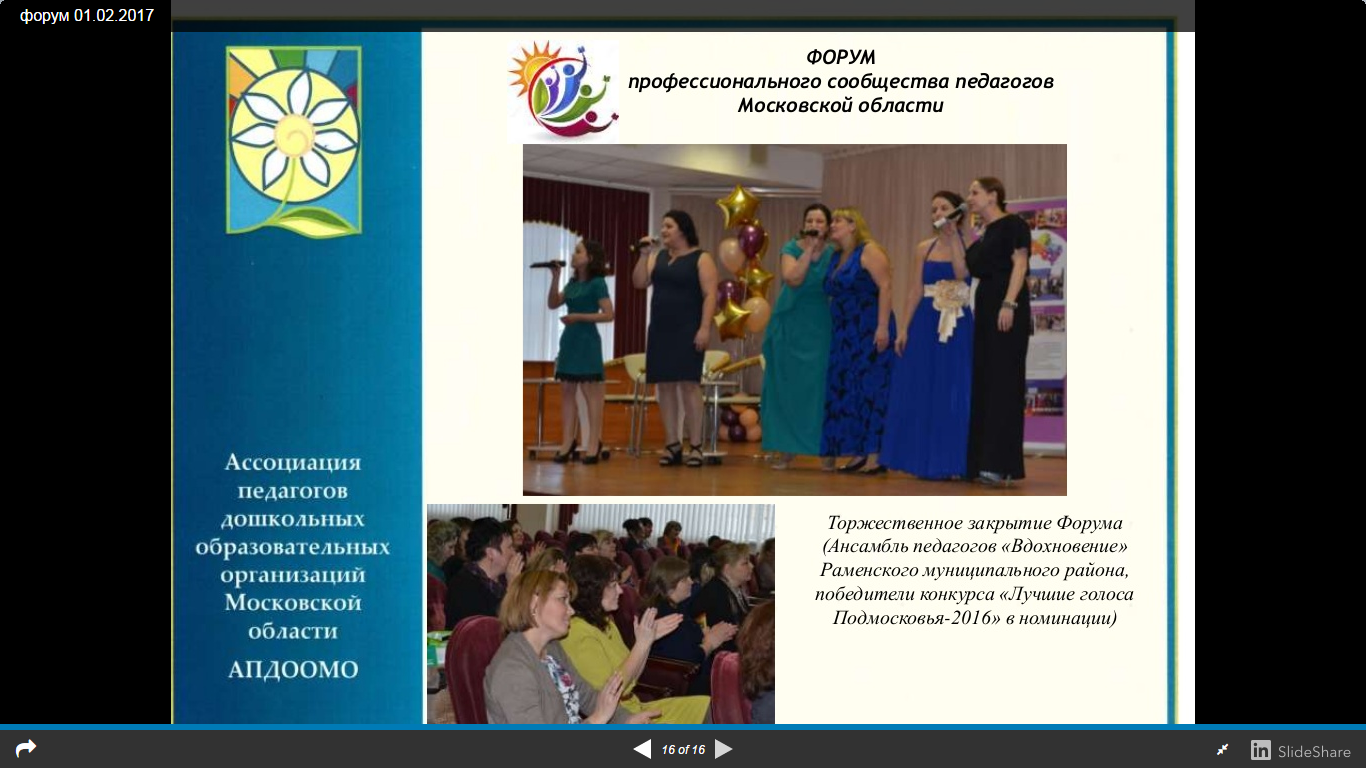 Региональный конкурс экологических макетов, флорариумов и мини-садов 
 «ЗЕМЛЯ  -  НАШ ОБЩИЙ ДОМ»
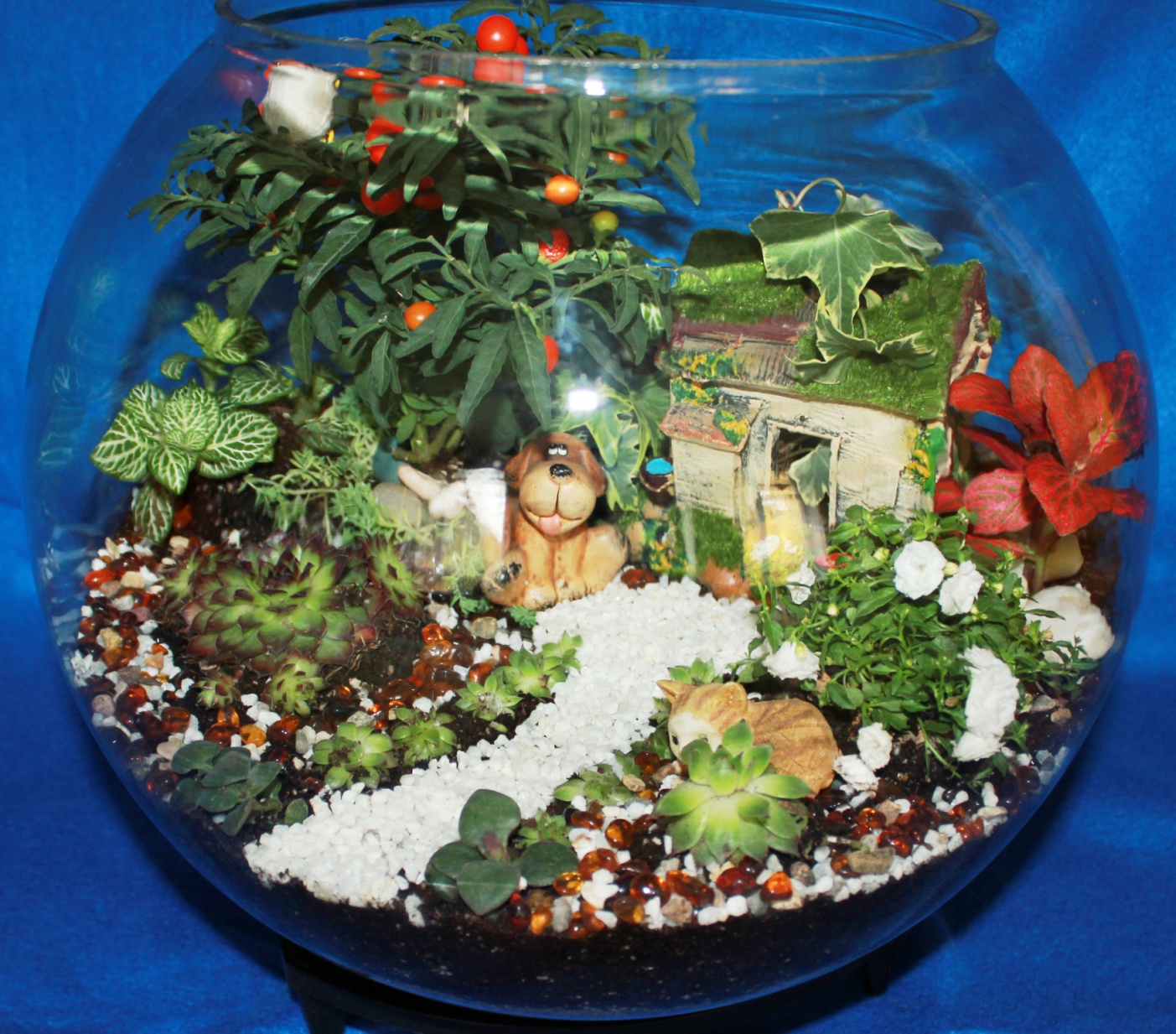 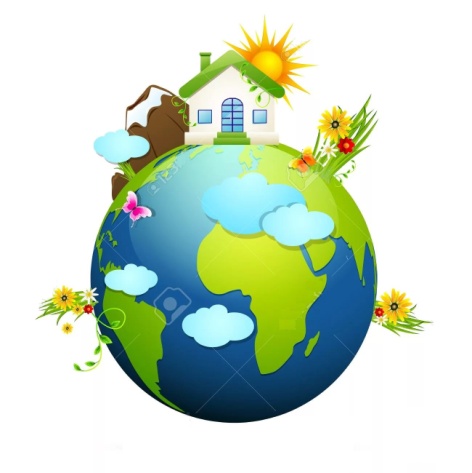 ПОБЕДИТЕЛЬ - Флорариум «Место отдохновения»
Кустова Вера Ивановна, педагог 
муниципального дошкольного  образовательного учреждения 
«Центр развития ребенка – детский сад № 4»  
 г.о. Электросталь
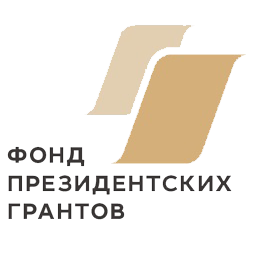 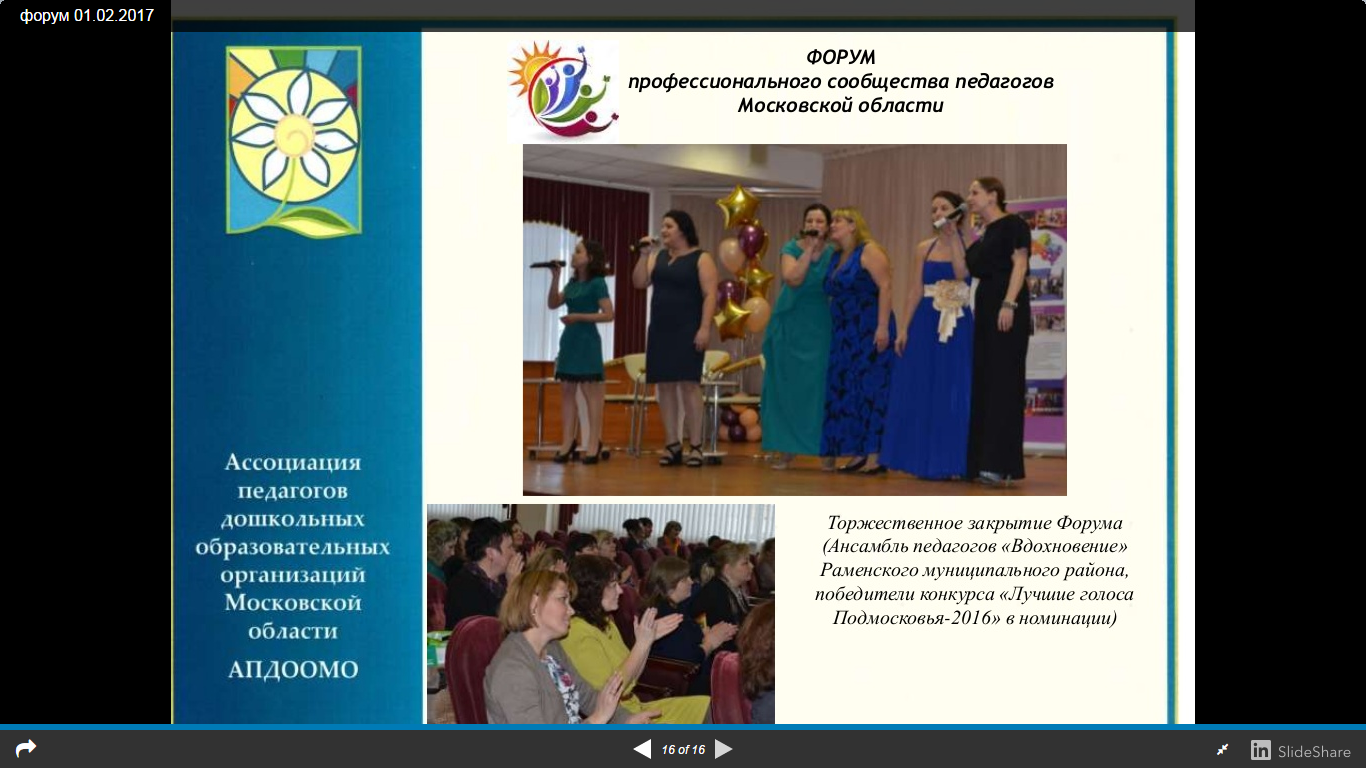 Региональный конкурс экологических макетов, флорариумов и мини-садов 
 «ЗЕМЛЯ  -  НАШ ОБЩИЙ ДОМ»
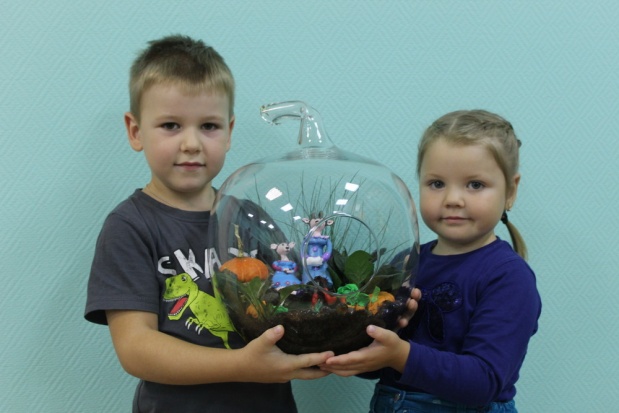 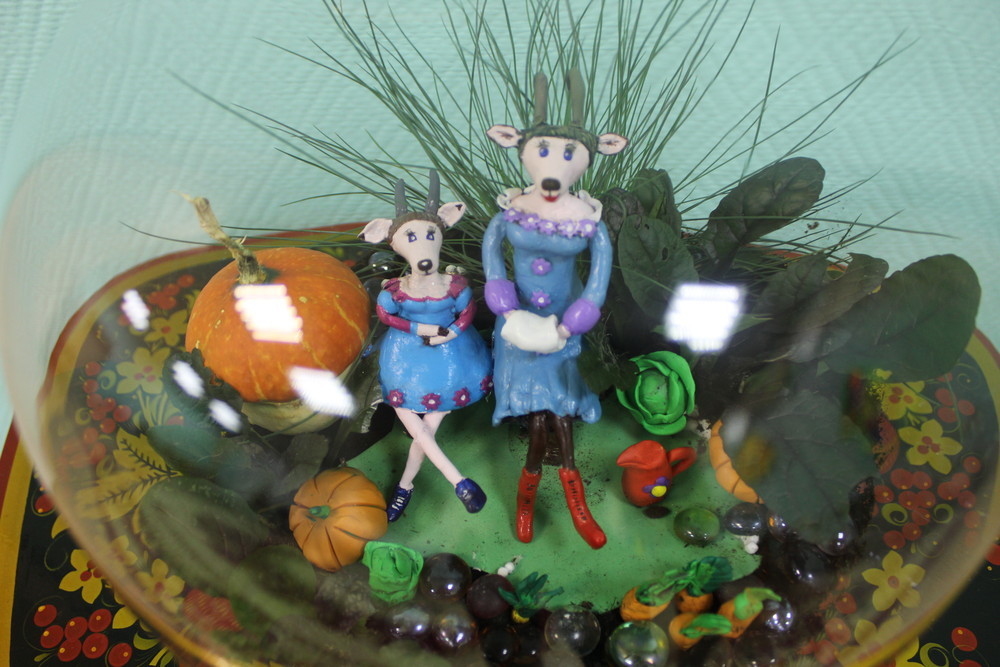 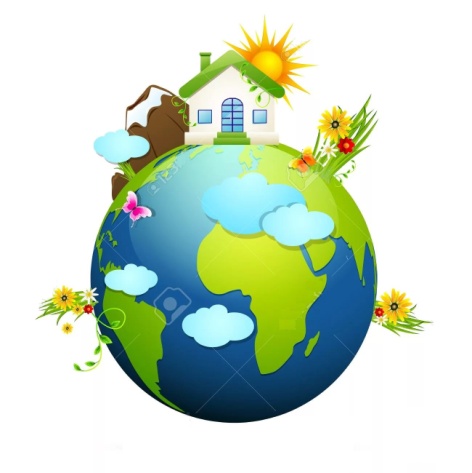 ЛАУРЕАТ 1 СТЕПЕНИ – Флорариум «В ожидании урожая»
Вицина Марина Сергеевна, воспитатель
Кирьякова Наталия Александровна -  мама, 
Кирьяковы Артем и  Александра, воспитанники ДОУ 
МАДОУ детский сад общеразвивающего вида № 19   
«Цветик-Семицветик»  г.о. Домодедово
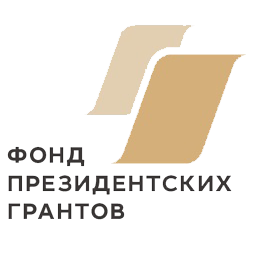 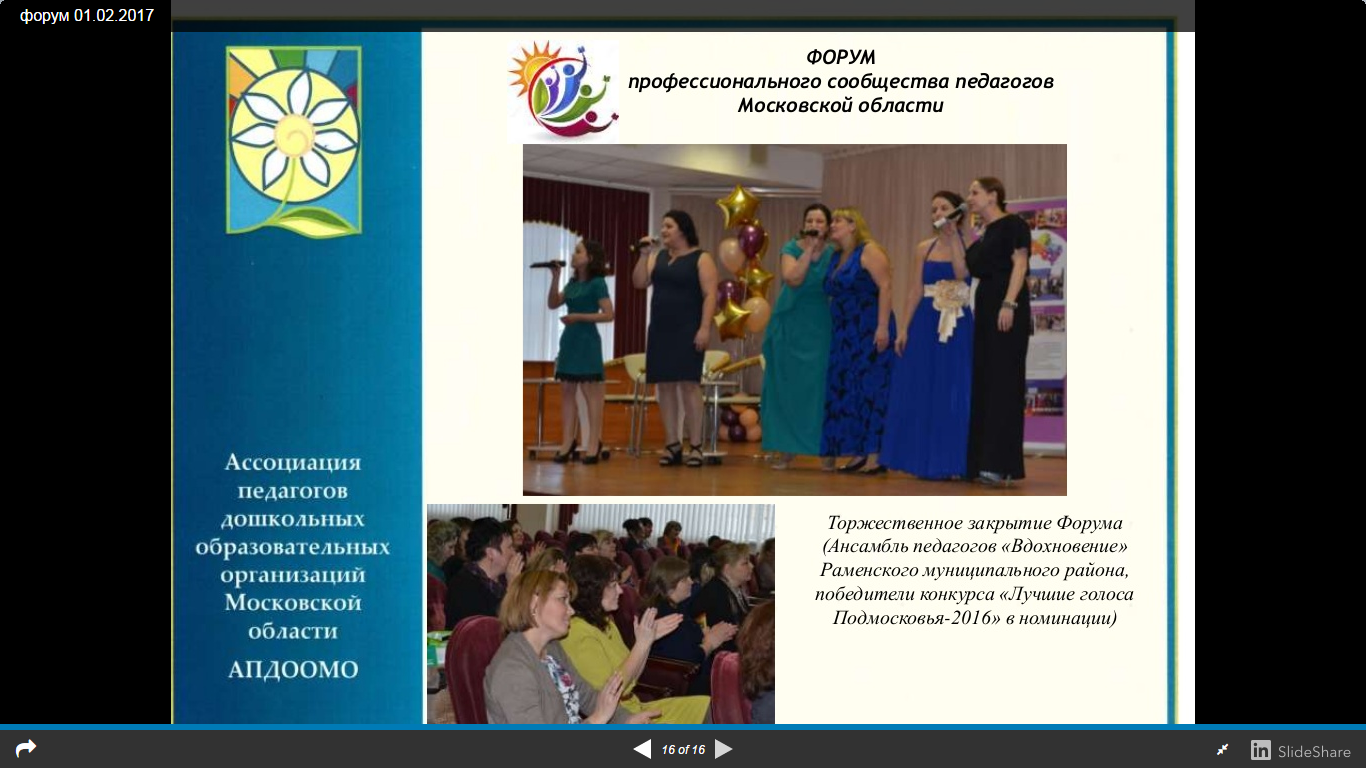 Региональный конкурс экологических макетов, флорариумов и мини-садов 
 «ЗЕМЛЯ  -  НАШ ОБЩИЙ ДОМ»
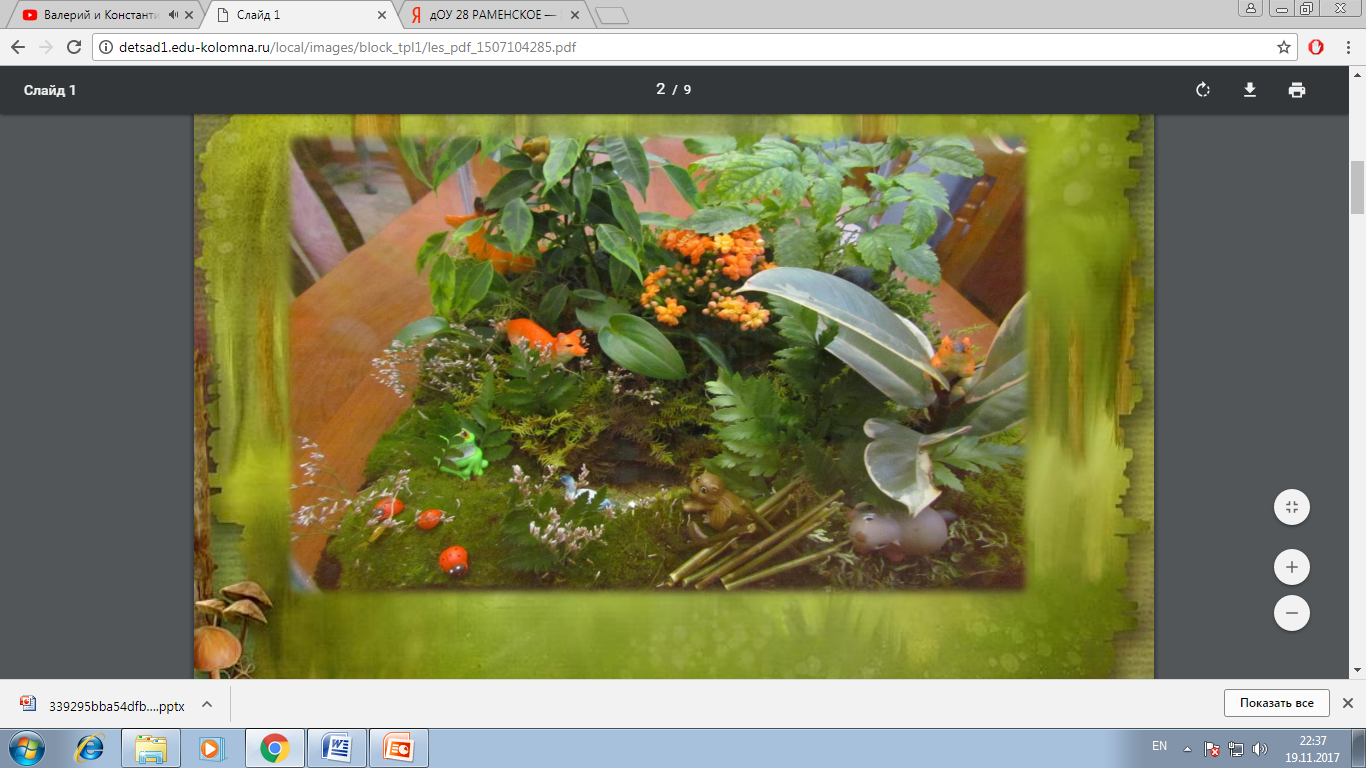 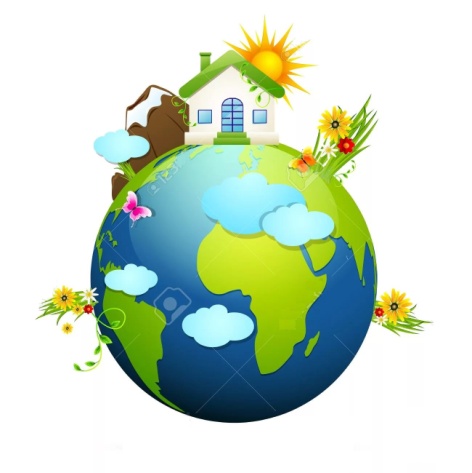 ЛАУРЕАТ 2 СТЕПЕНИ – Флорариум «Дикие животные»
Мазалова Екатерина Николаевна, воспитатель
Муниципального бюджетного дошкольного образовательного учреждения Центра развития ребенка – детский сад № 1
 «Муравейник»
 г.о. Коломна
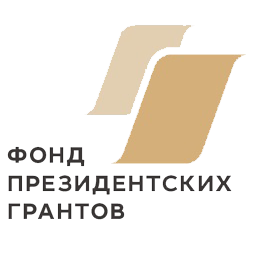 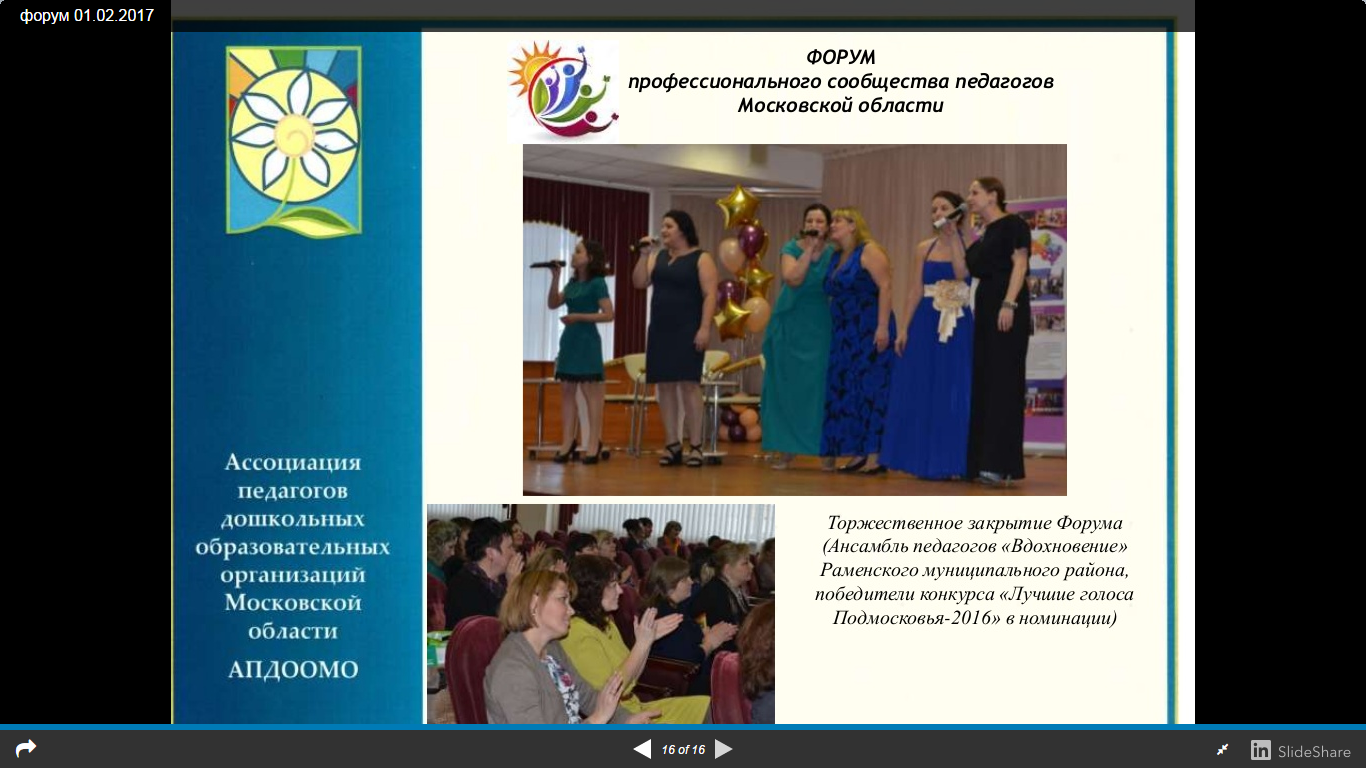 Региональный конкурс экологических макетов, флорариумов и мини-садов 
 «ЗЕМЛЯ  -  НАШ ОБЩИЙ ДОМ»
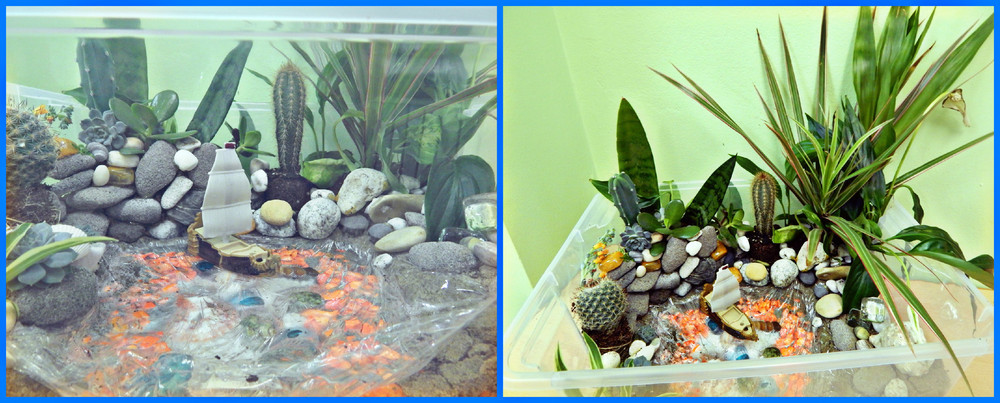 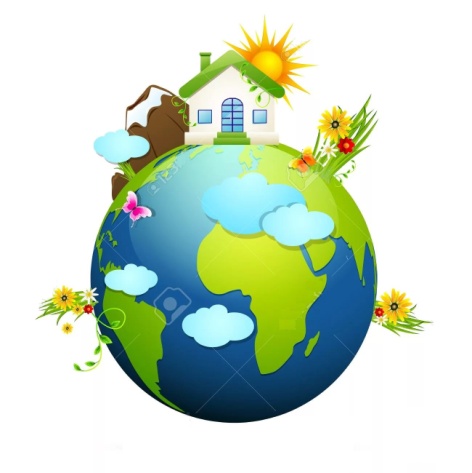 ЛАУРЕАТЫ 3 СТЕПЕНИ — Флорариум «Кораблик в будущее»
Ширкова Светлана Радисовна, педагог 
муниципального дошкольного образовательного учреждения 
«Центр развития ребенка — детский сад № 65» 
г.о. Электросталь
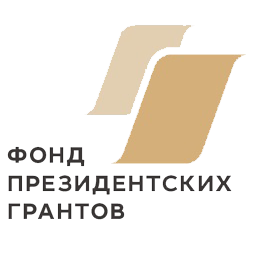 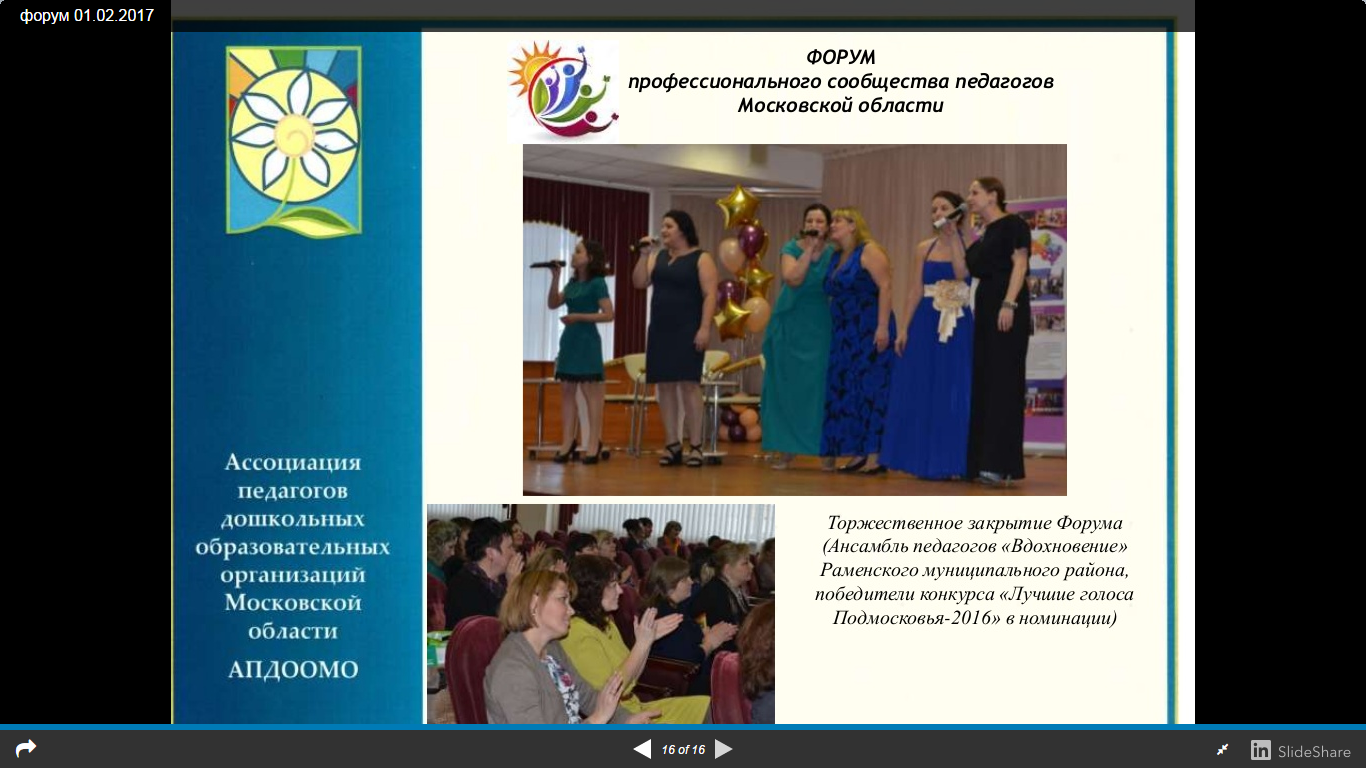 Региональный конкурс экологических макетов, флорариумов и мини-садов 
 «ЗЕМЛЯ  -  НАШ ОБЩИЙ ДОМ»
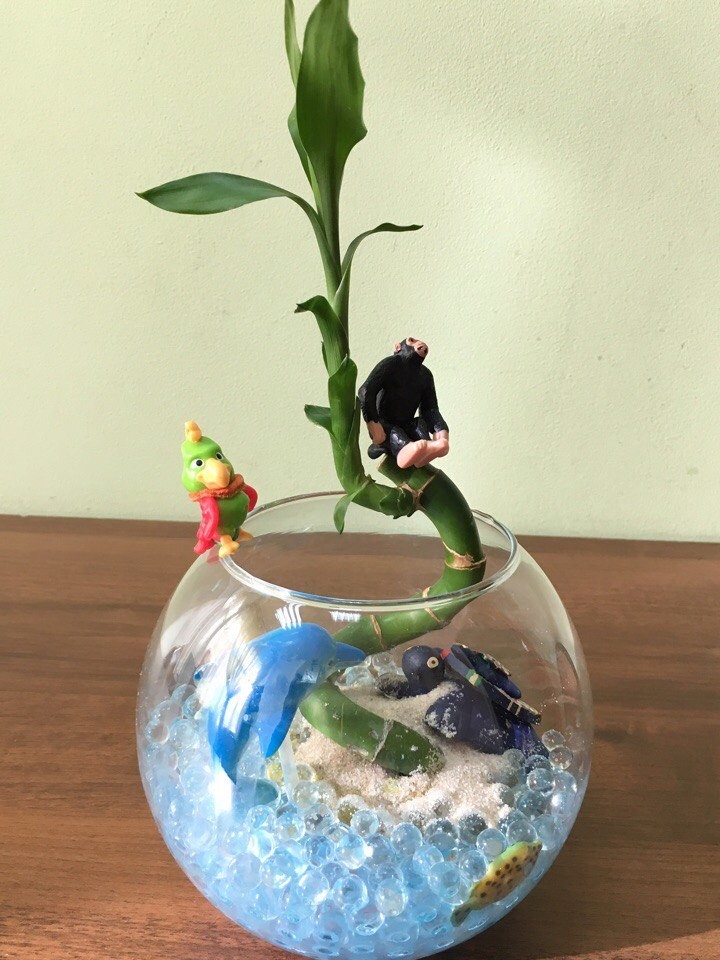 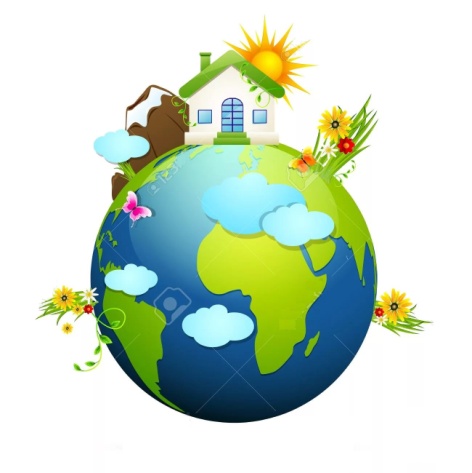 ЛАУРЕАТЫ 3 СТЕПЕНИ —Флорариум «Удивительный остров»
Панченко Людмила Александровна, Сорокоумова Татьяна Юрьевна — педагоги Муниципального дошкольного образовательного  учреждения
 «Детский сад № 56 общеразвивающего вида»
 г.о. Электросталь
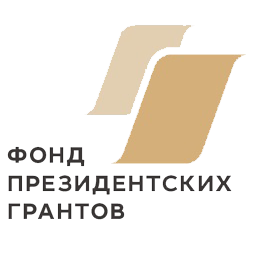 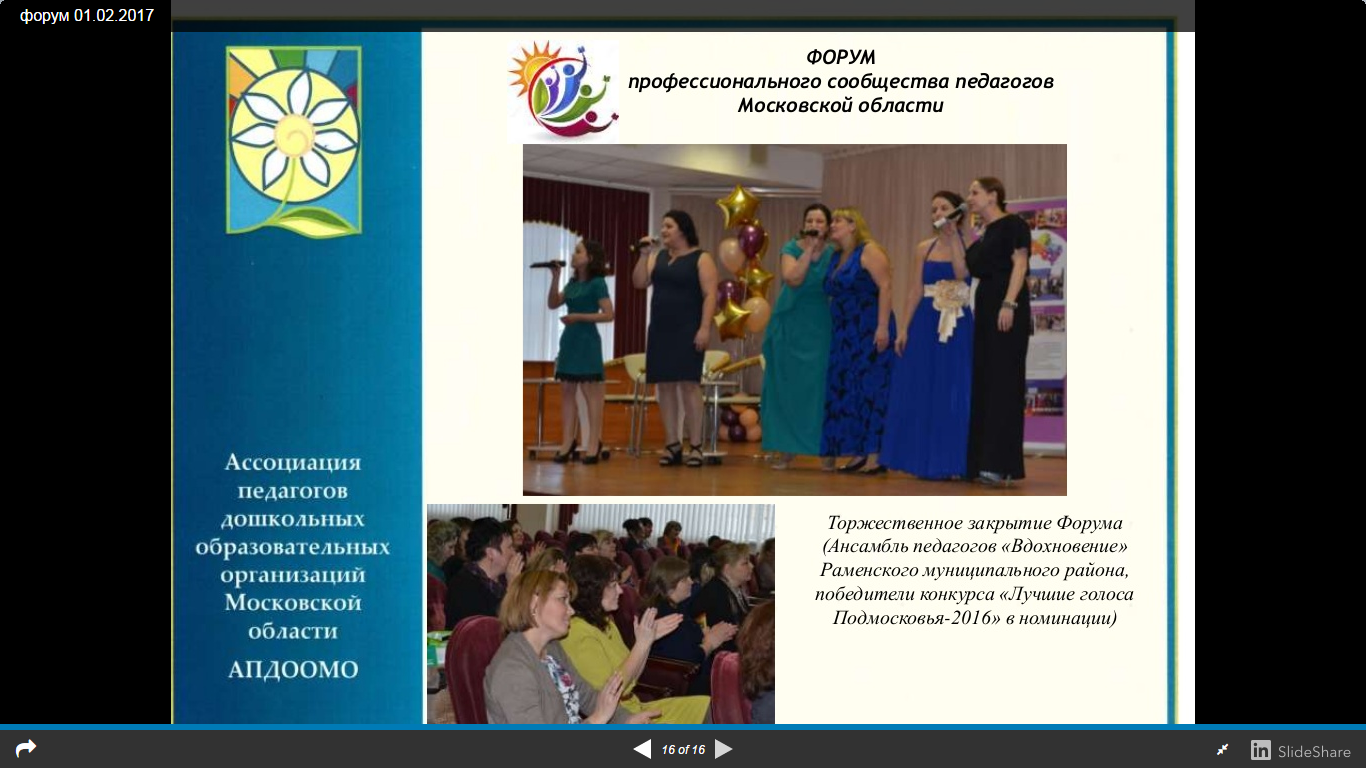 Региональный конкурс экологических макетов, флорариумов и мини-садов 
 «ЗЕМЛЯ  -  НАШ ОБЩИЙ ДОМ»
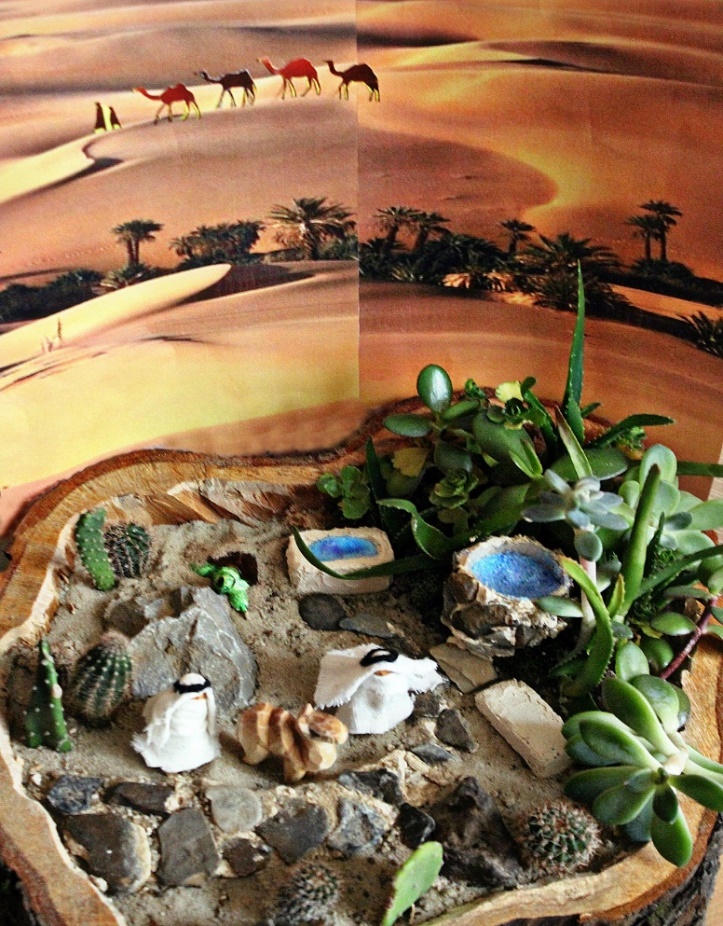 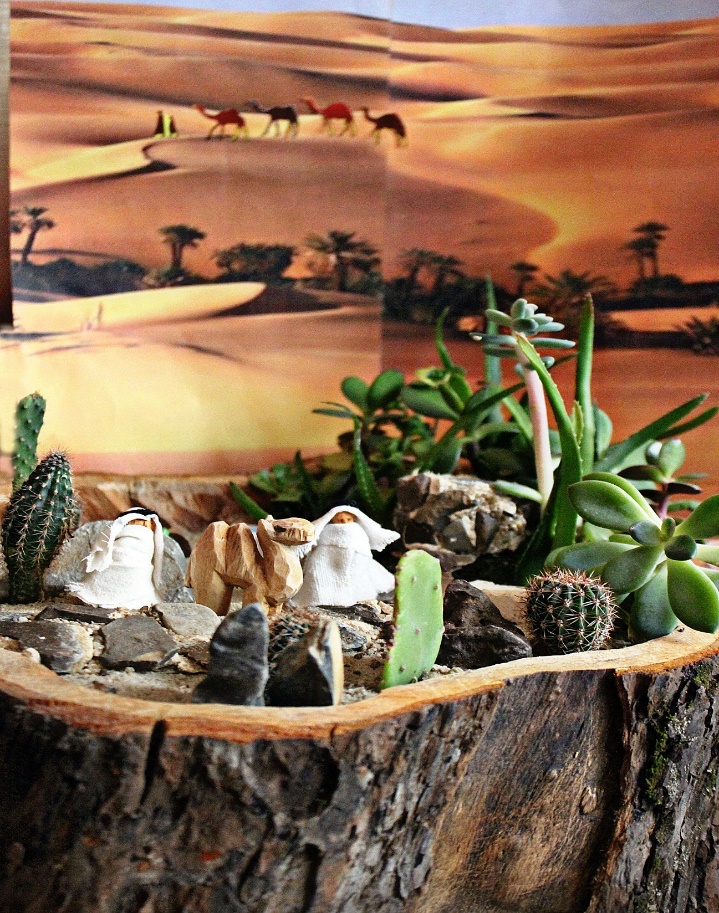 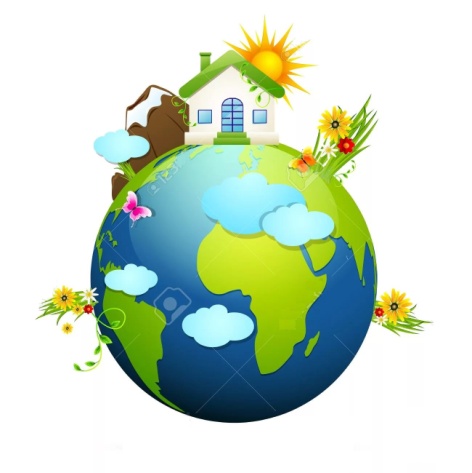 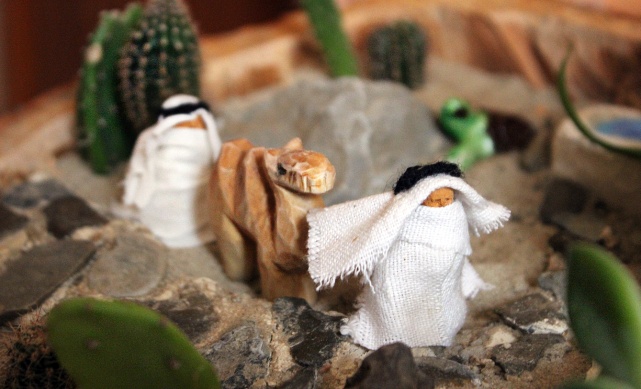 ПОБЕДИТЕЛЬ – Мини-сад «Оазис в пустыне»
Базанова Анна Владимировна, инструктор по физической культуре Муниципального дошкольного образовательного учреждения детского сада общеразвивающего вида № 15 «Ёлочка»
 г. Егорьевск
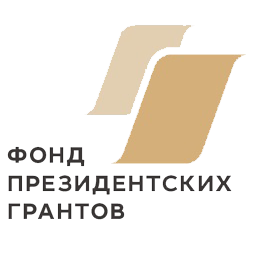 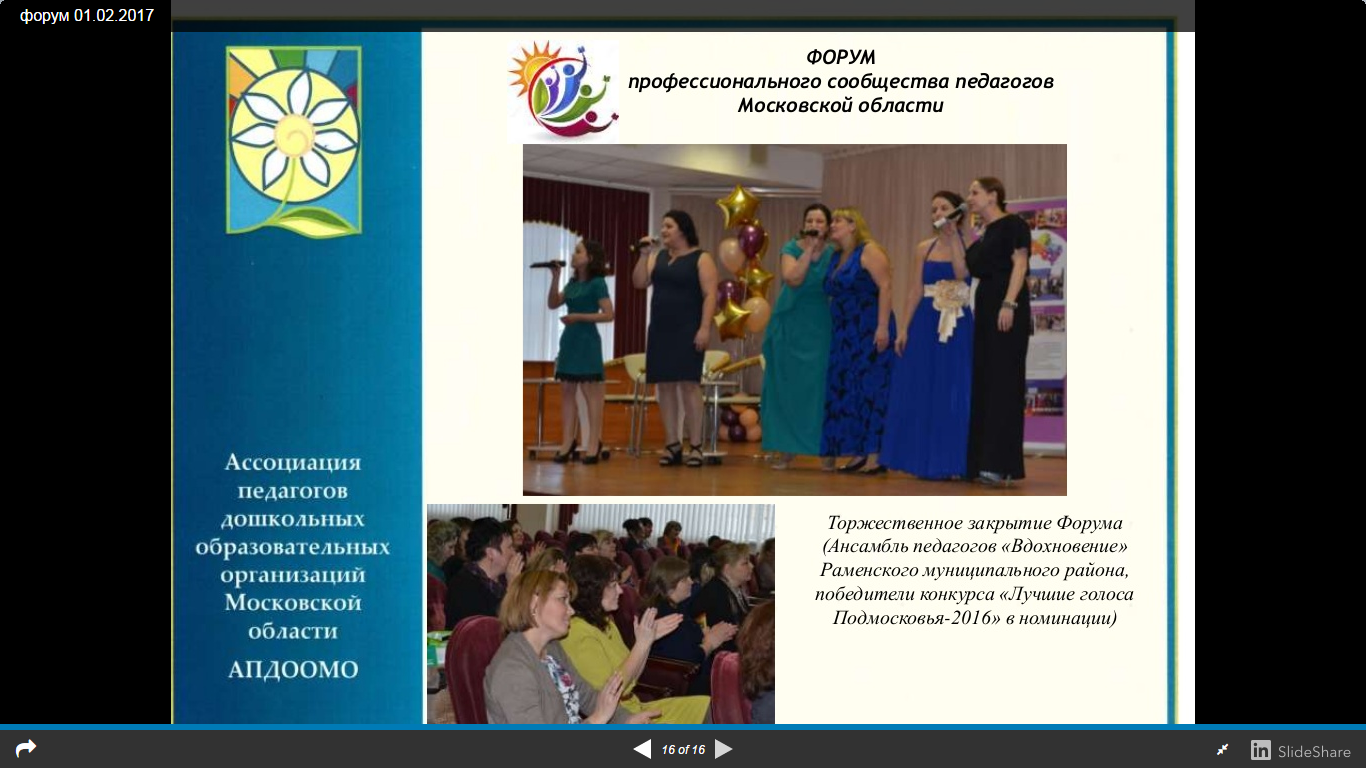 Региональный конкурс экологических макетов, флорариумов и мини-садов 
 «ЗЕМЛЯ  -  НАШ ОБЩИЙ ДОМ»
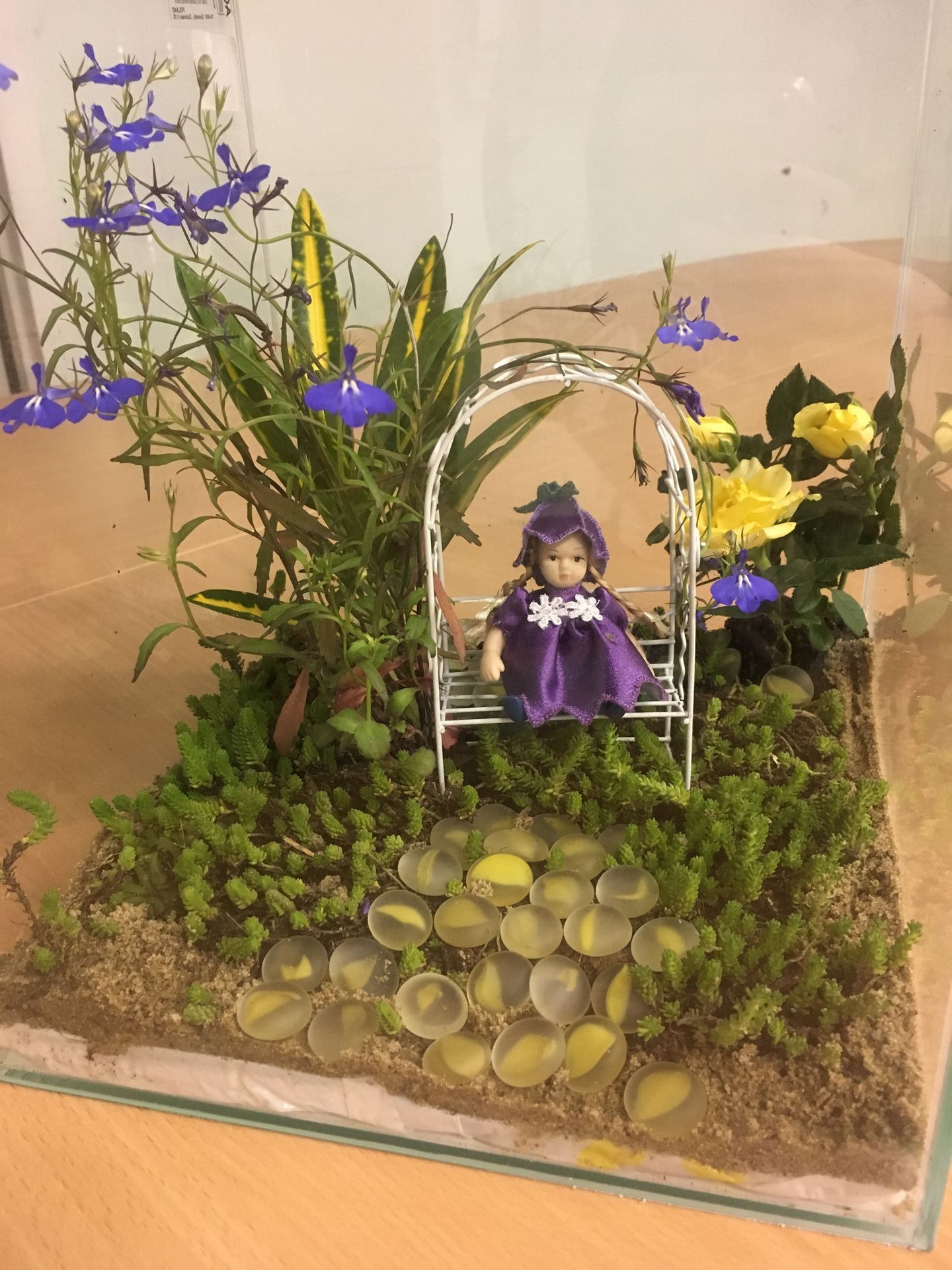 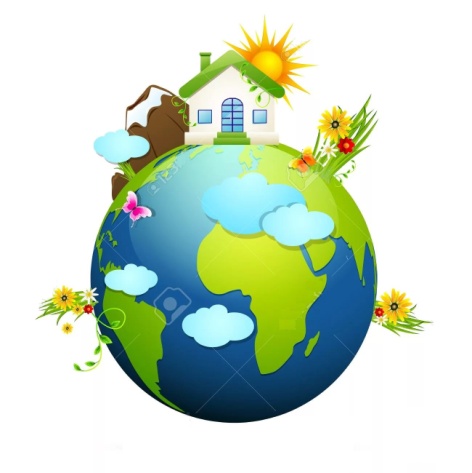 ЛАУРЕАТ 1 СТЕПЕНИ – Мини-сад «Дюймовочка»
Баулькина Марина Станиславовна, 
воспитатель Муниципального автономного дошкольного образовательного учреждения детского сада № 11 
«Колокольчик»  г.о. Реутов
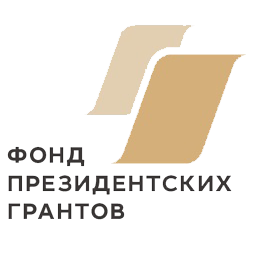 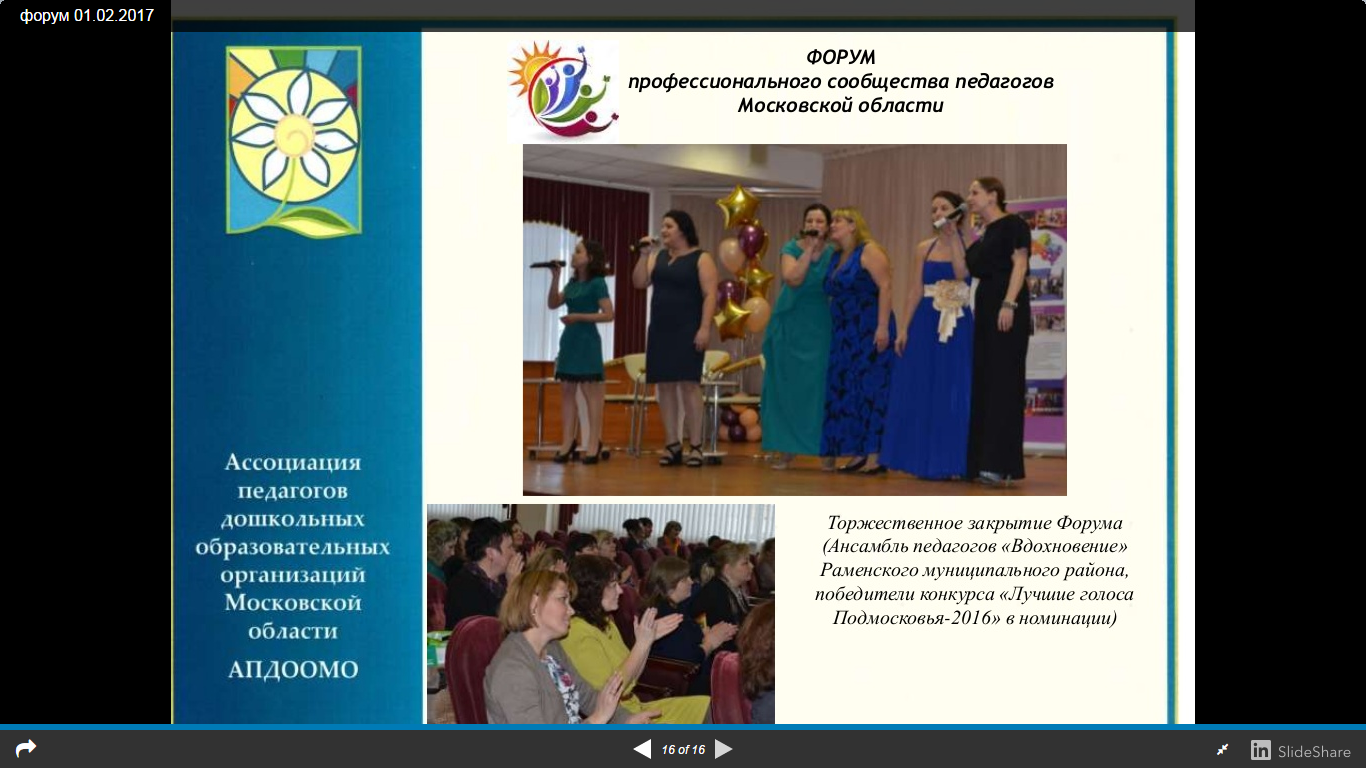 Региональный конкурс экологических макетов, флорариумов и мини-садов 
 «ЗЕМЛЯ  -  НАШ ОБЩИЙ ДОМ»
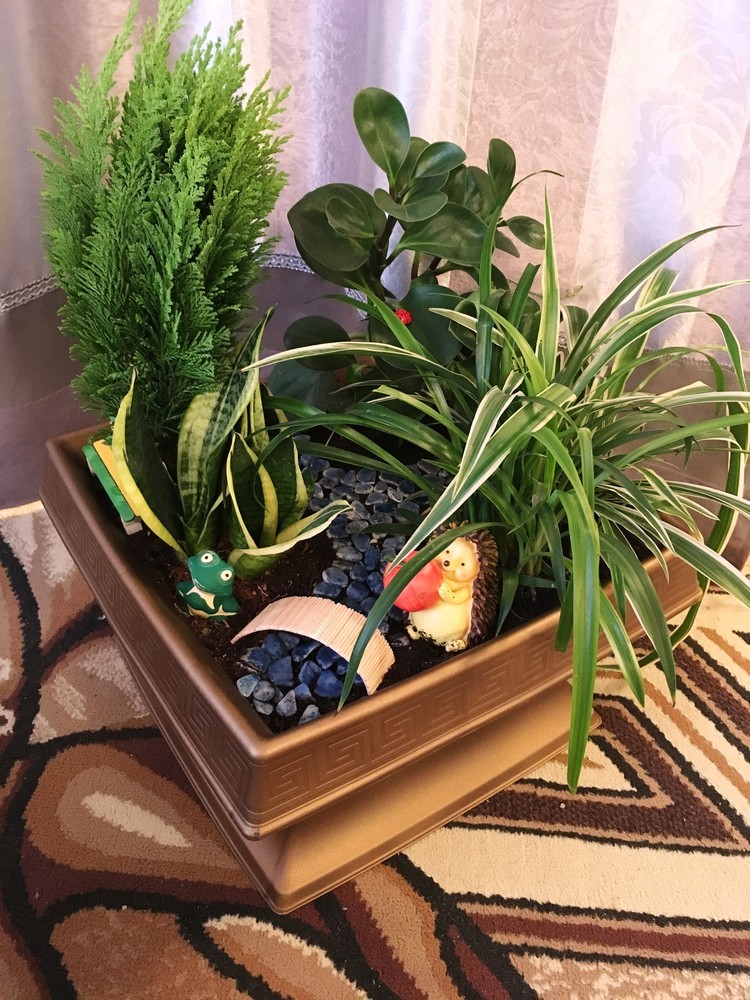 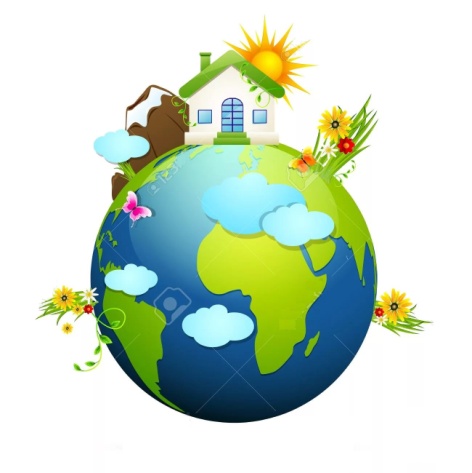 ЛАУРЕАТ 2 СТЕПЕНИ – Мини-сад «Сказочный парк»
Батяева Румия Фасхаддиновна, Матросова Елена Вячеславовна, 
Бутурля Наталья Марьяновна – педагоги, Александрова Анастасия  Александровна —родитель МДОУ детского сада № 20 комбинированного вида г.о. Орехово-Зуево
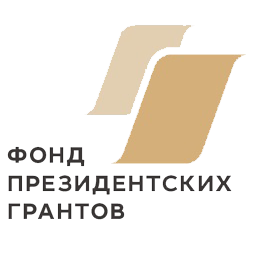 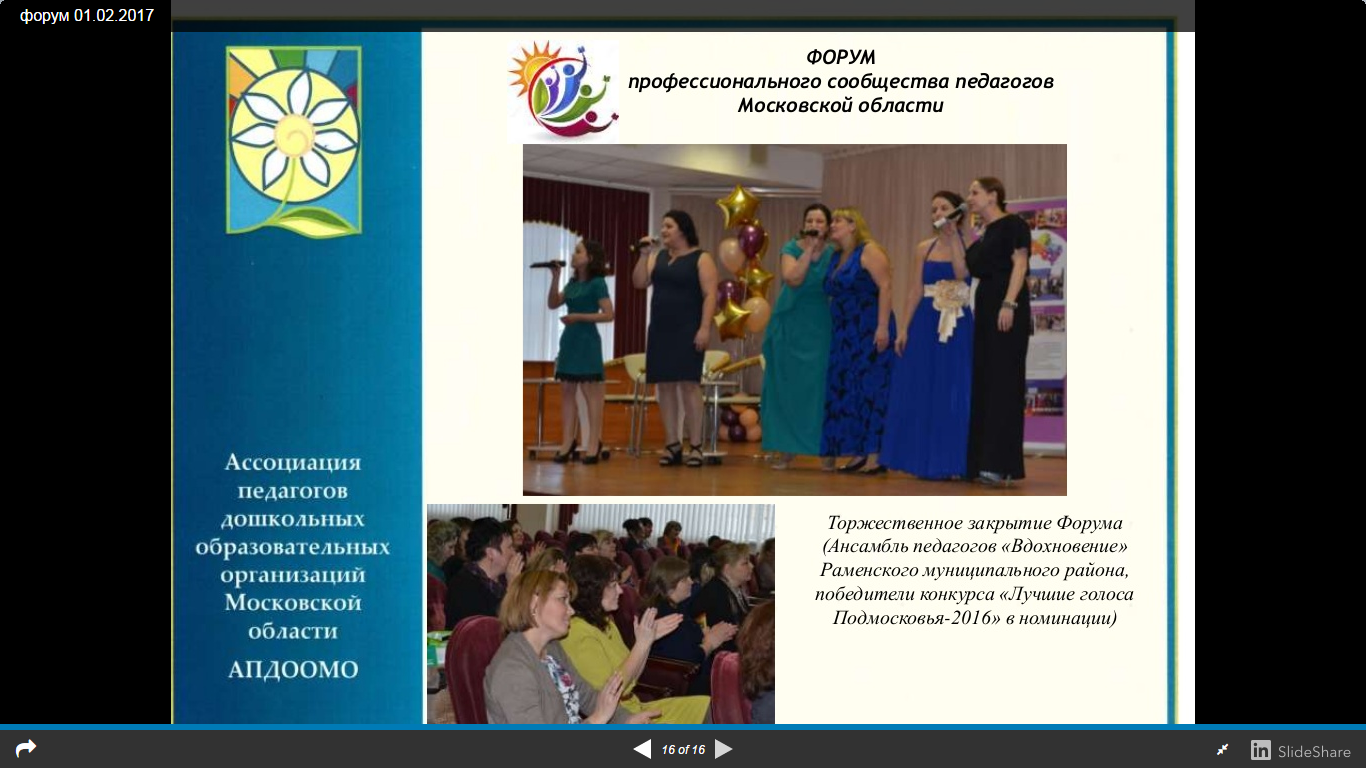 Региональный конкурс экологических макетов, флорариумов и мини-садов 
 «ЗЕМЛЯ  -  НАШ ОБЩИЙ ДОМ»
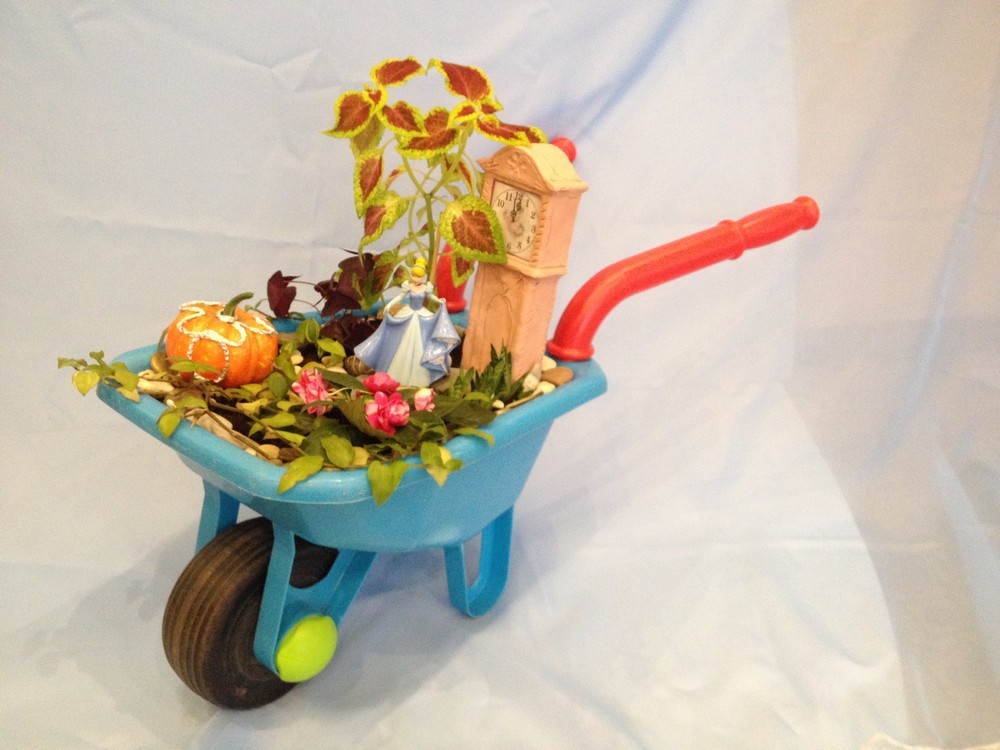 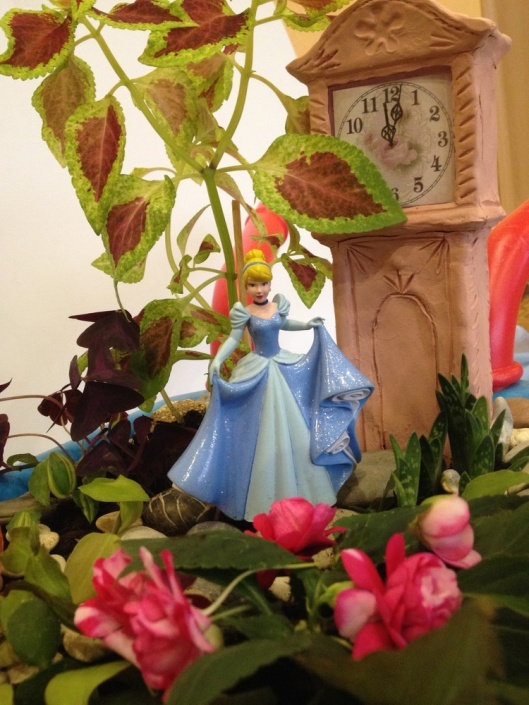 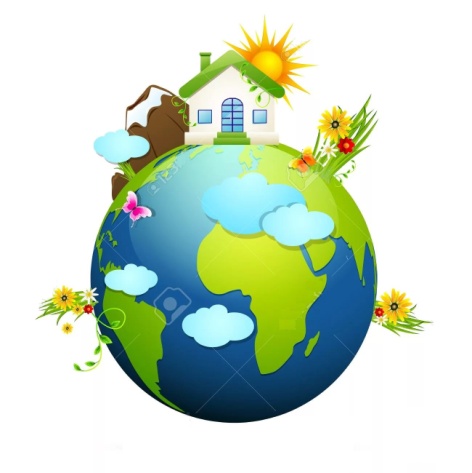 ЛАУРЕАТ  3 СТЕПЕНИ – Мини-сад «Время верить в чудеса»
Кузнецова Галина Александровна, 
педагог Муниципального дошкольного  образовательного учреждения
 «Детский сад № 63 общеразвивающего вида» 
г.о. Электросталь
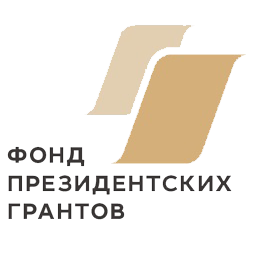 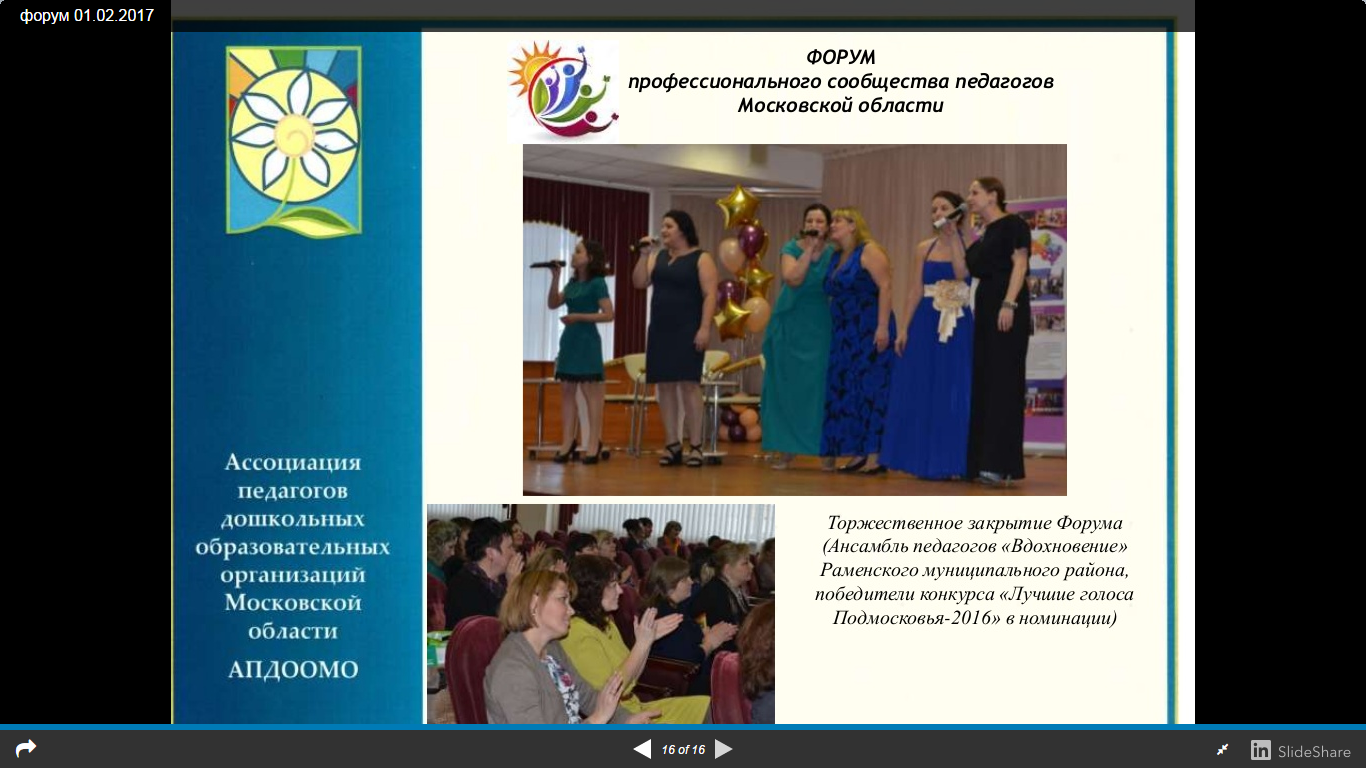 Награждение победителей и лауреатов регионального конкурса экологических макетов, 
флорариумов и мини-садов 
 «ЗЕМЛЯ  -  НАШ ОБЩИЙ ДОМ»
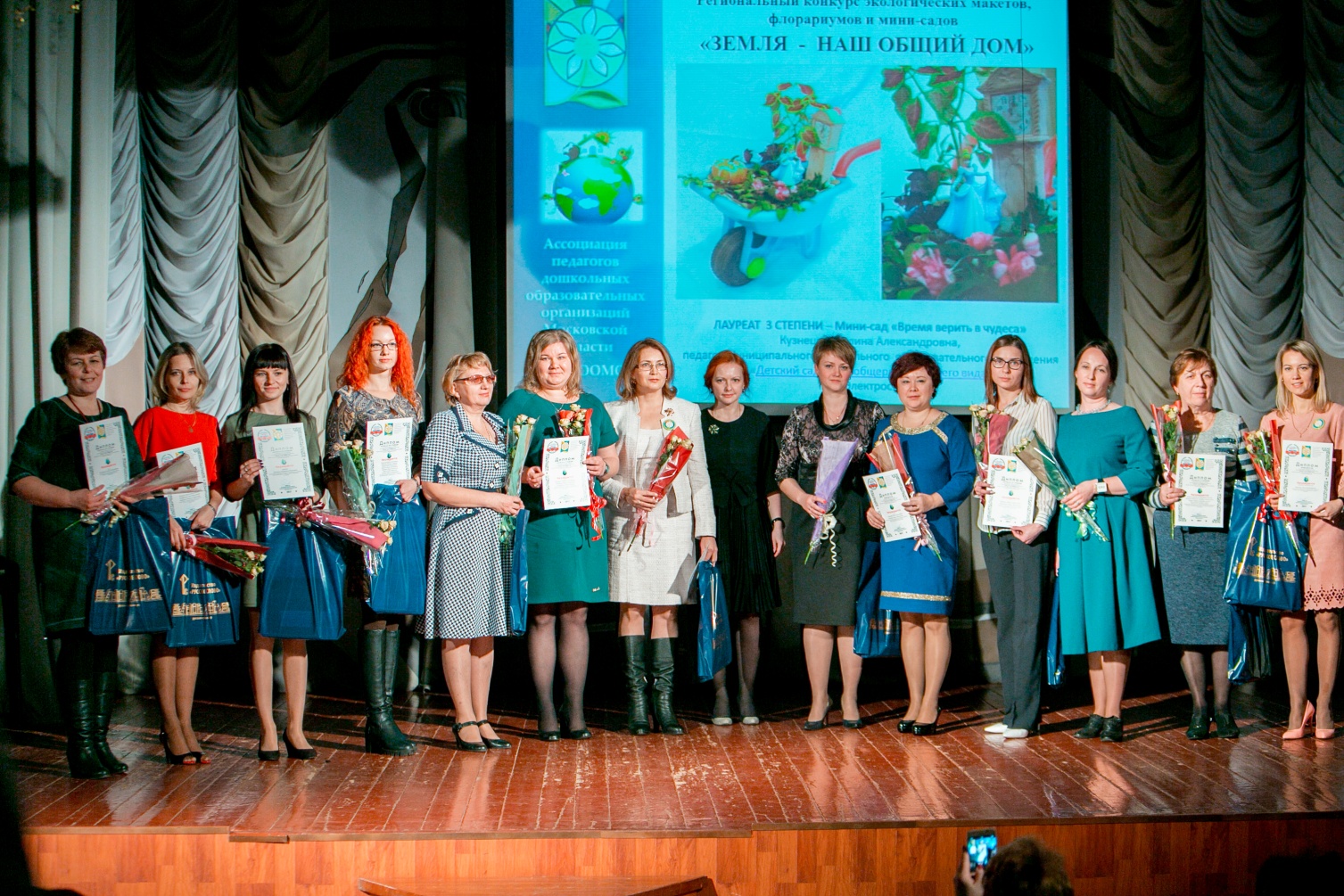 !
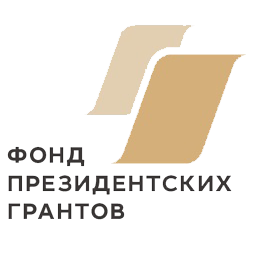 Дзыга
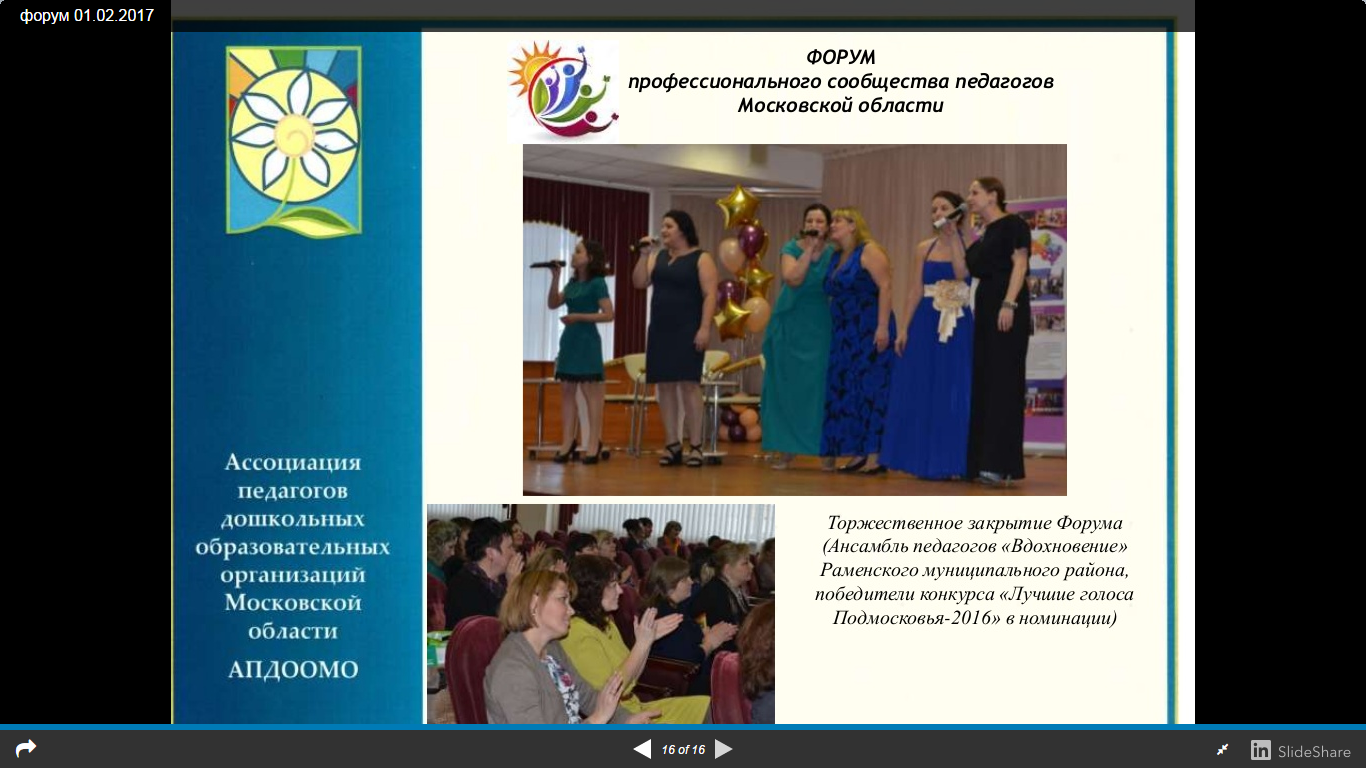 Творческое выступление музыкальных руководителей Раменского муниципального района
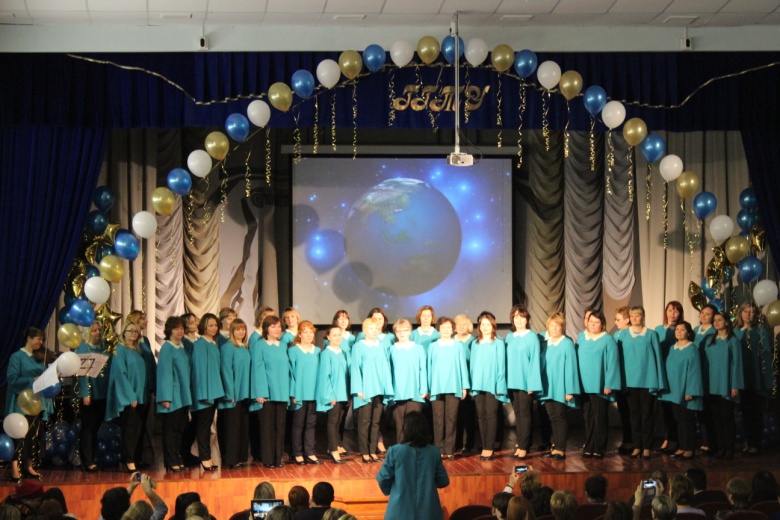 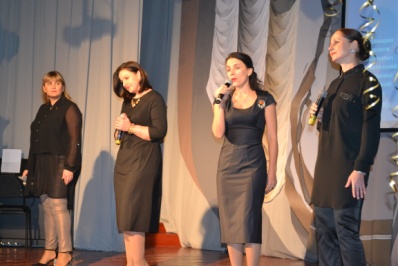 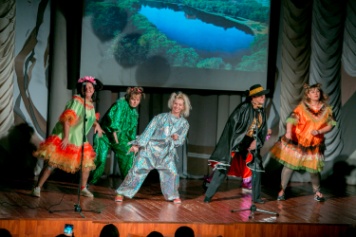 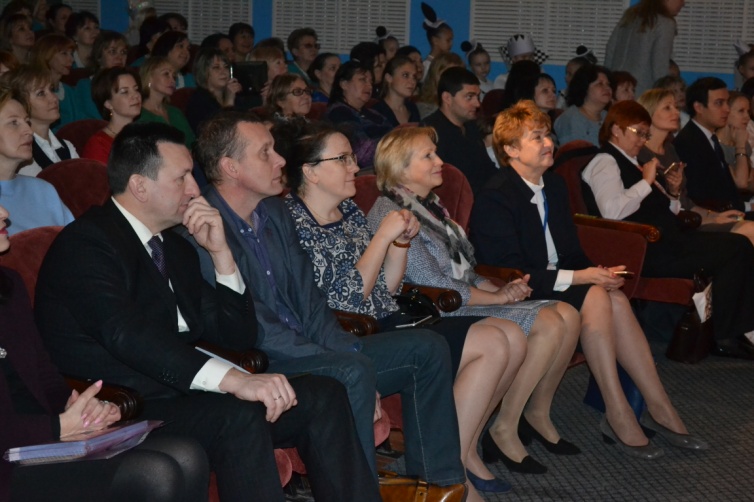 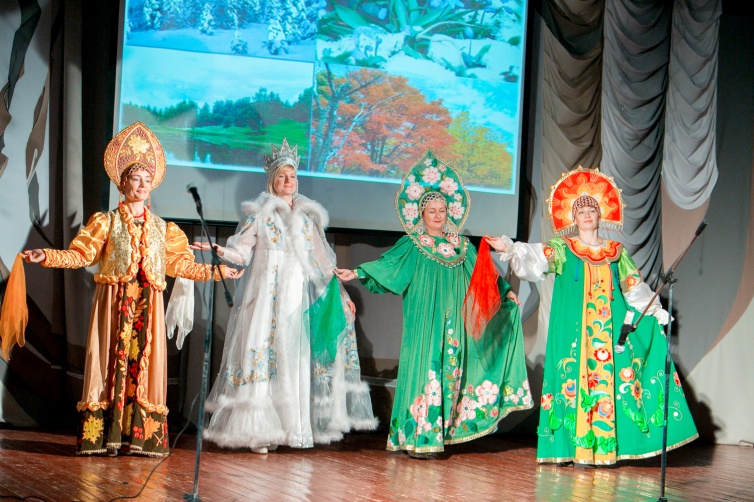 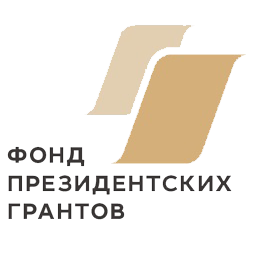 Дзыга
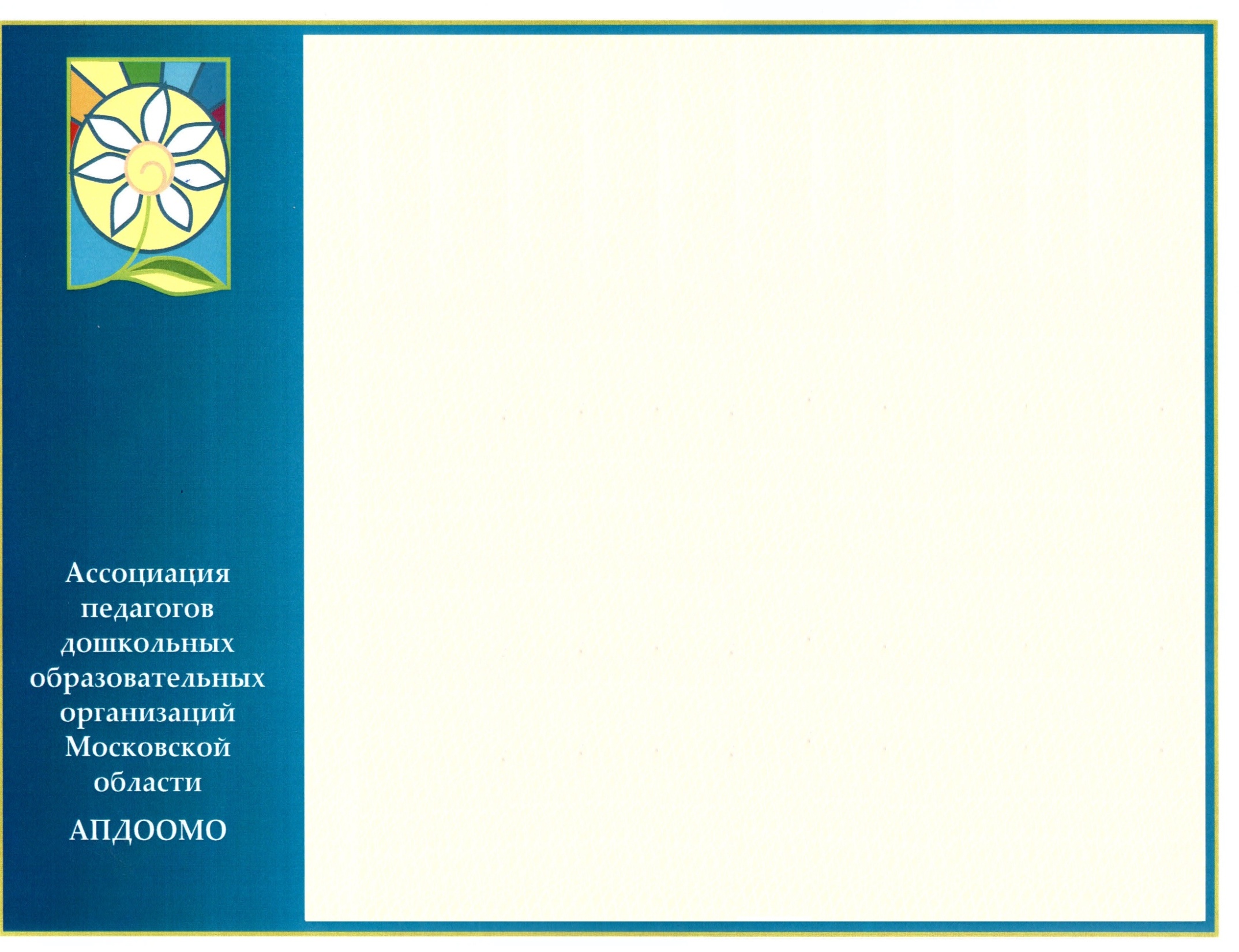 Награждение победителей и лауреатоврегионального вокального конкурса«Лучшие голоса Подмосковья»
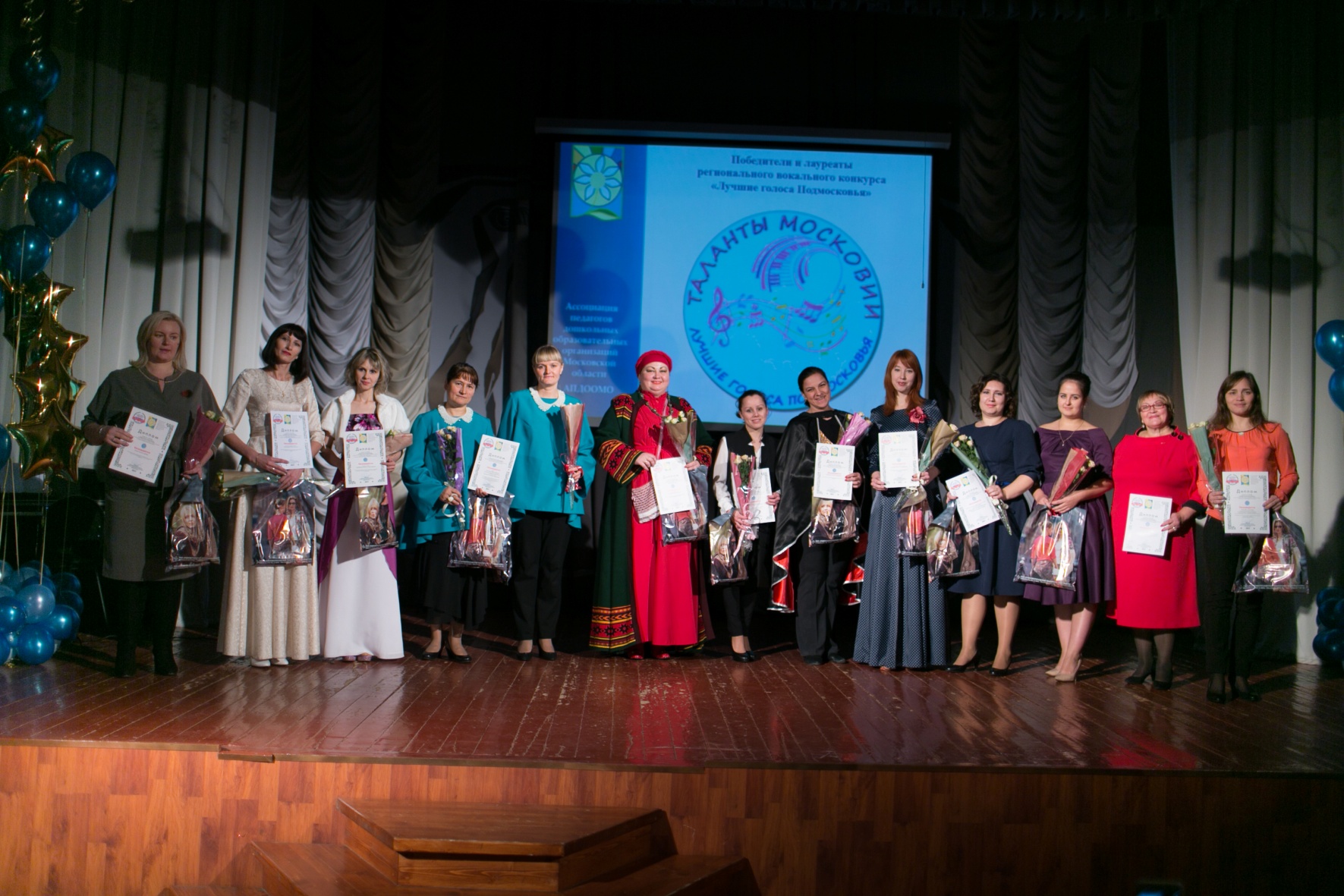 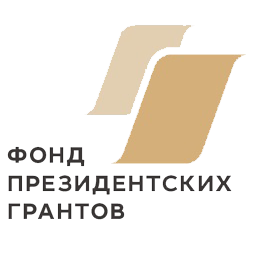 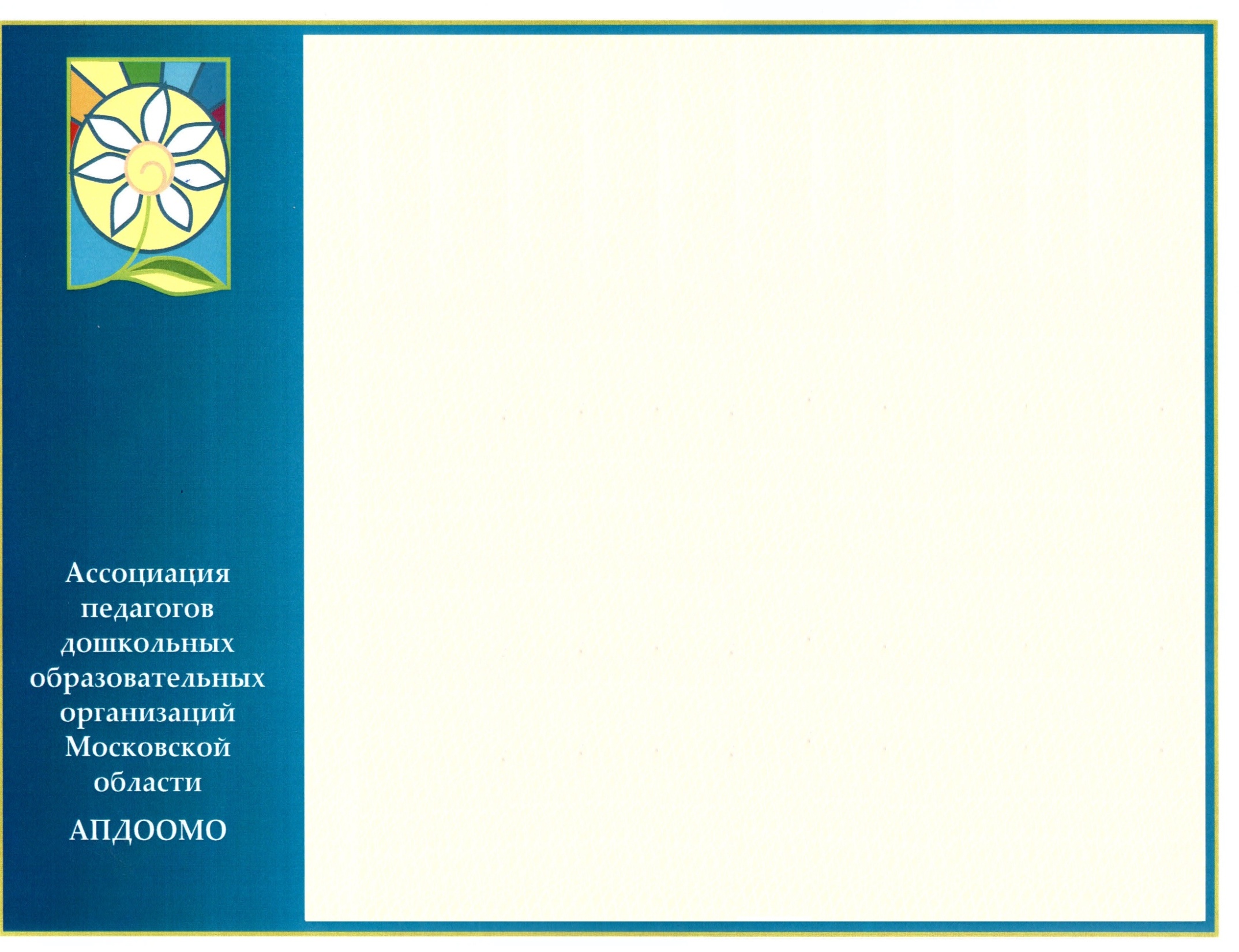 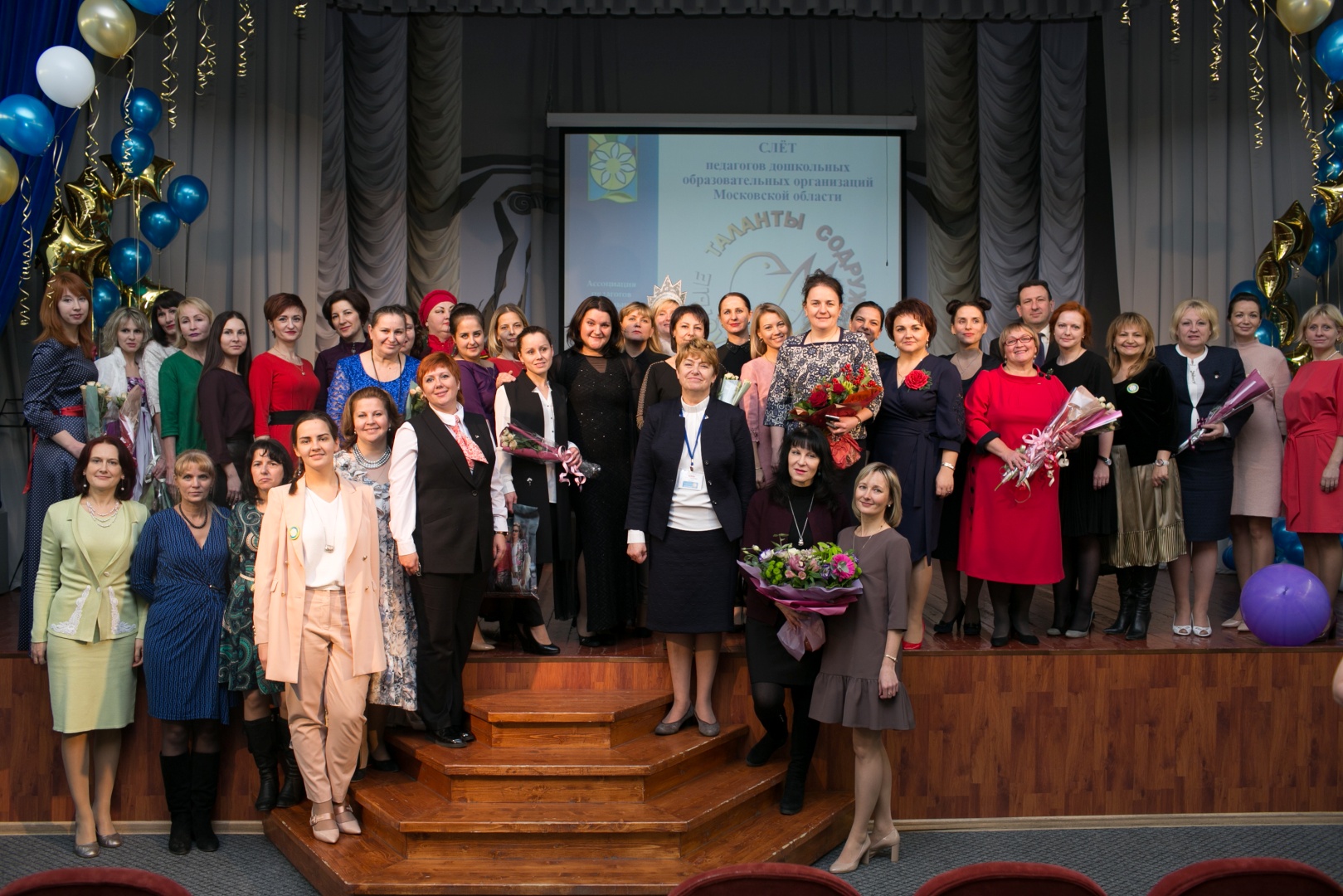 До новых встреч!
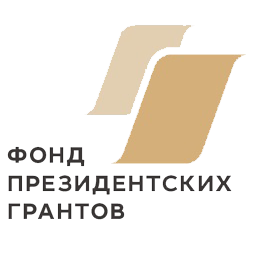